IRS_R2_LISS3_26-Dec-15
IRS_R2_LISS3_26-Nov-16
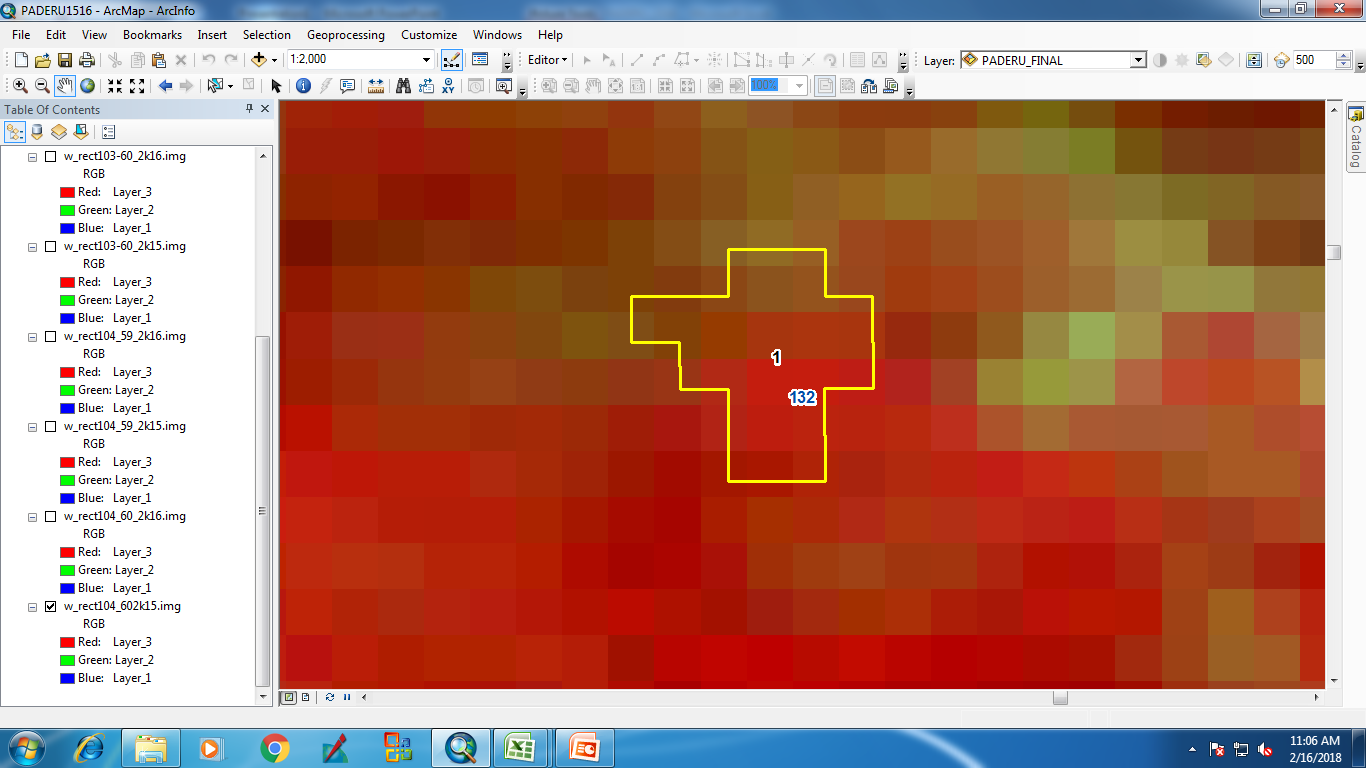 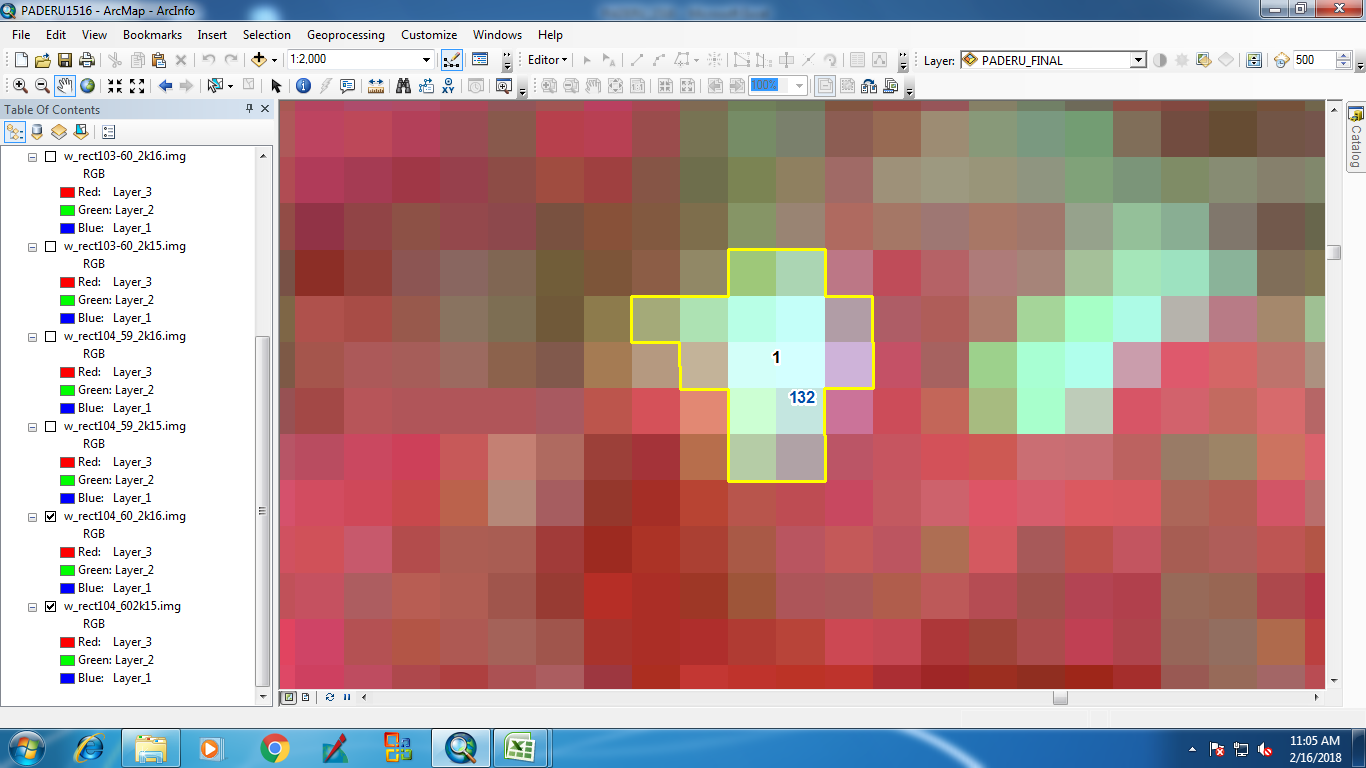 IRS_R2_LISS3_26-Dec-15
IRS_R2_LISS3_26-Nov-16
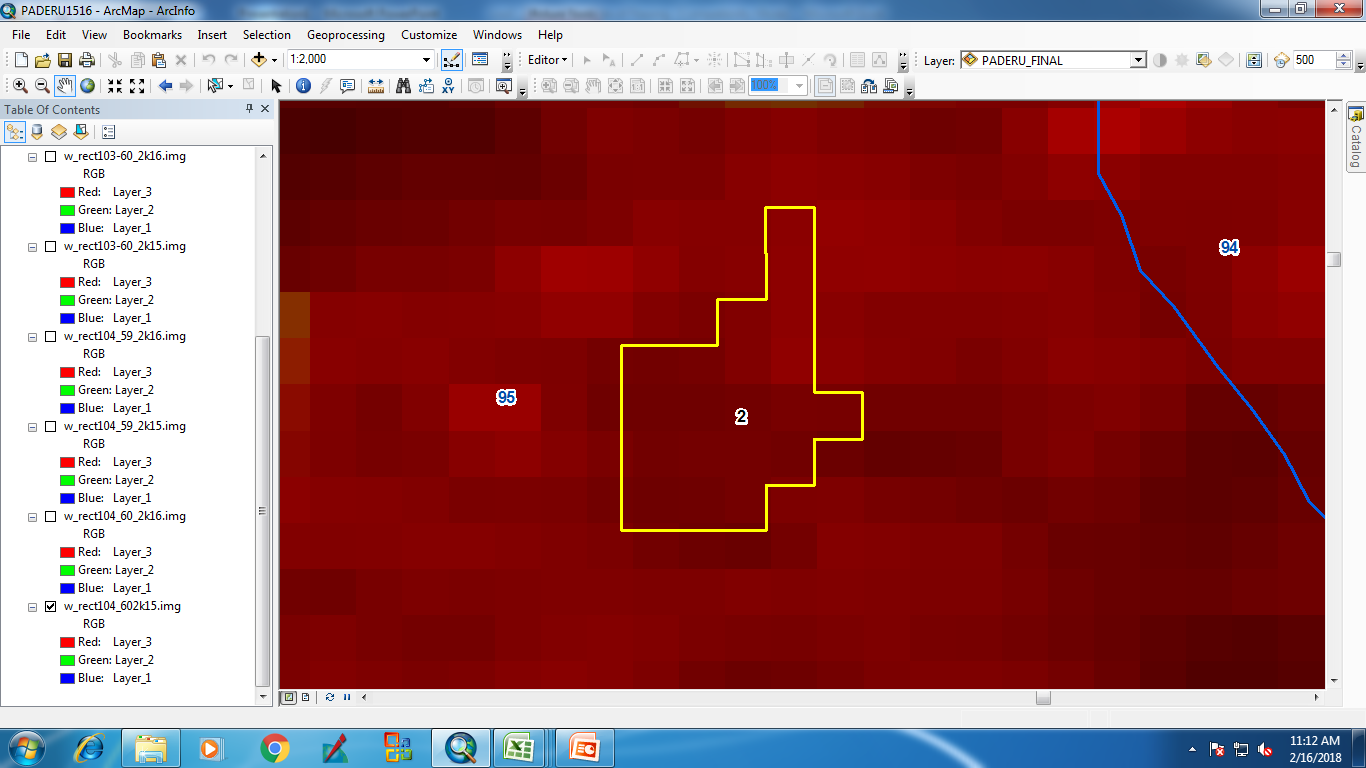 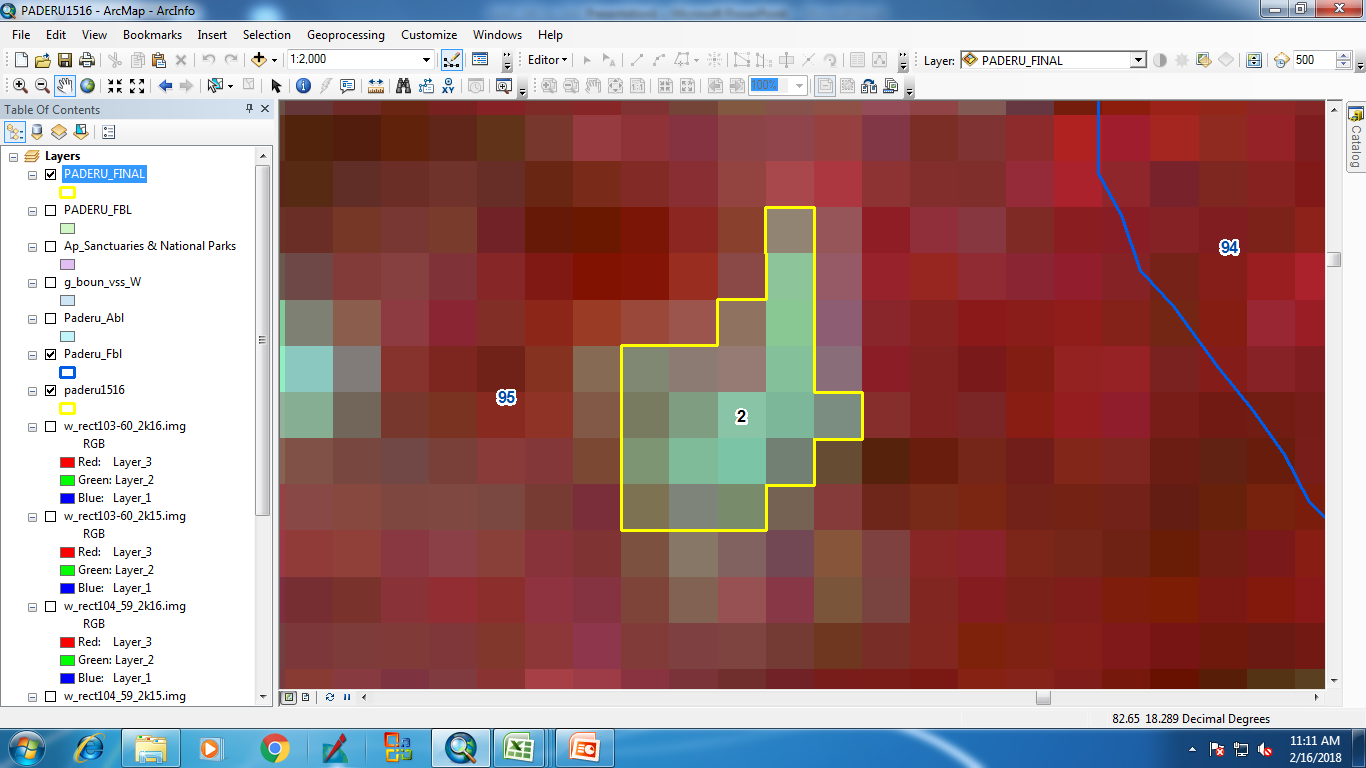 IRS_R2_LISS3_26-Dec-15
IRS_R2_LISS3_26-Nov-16
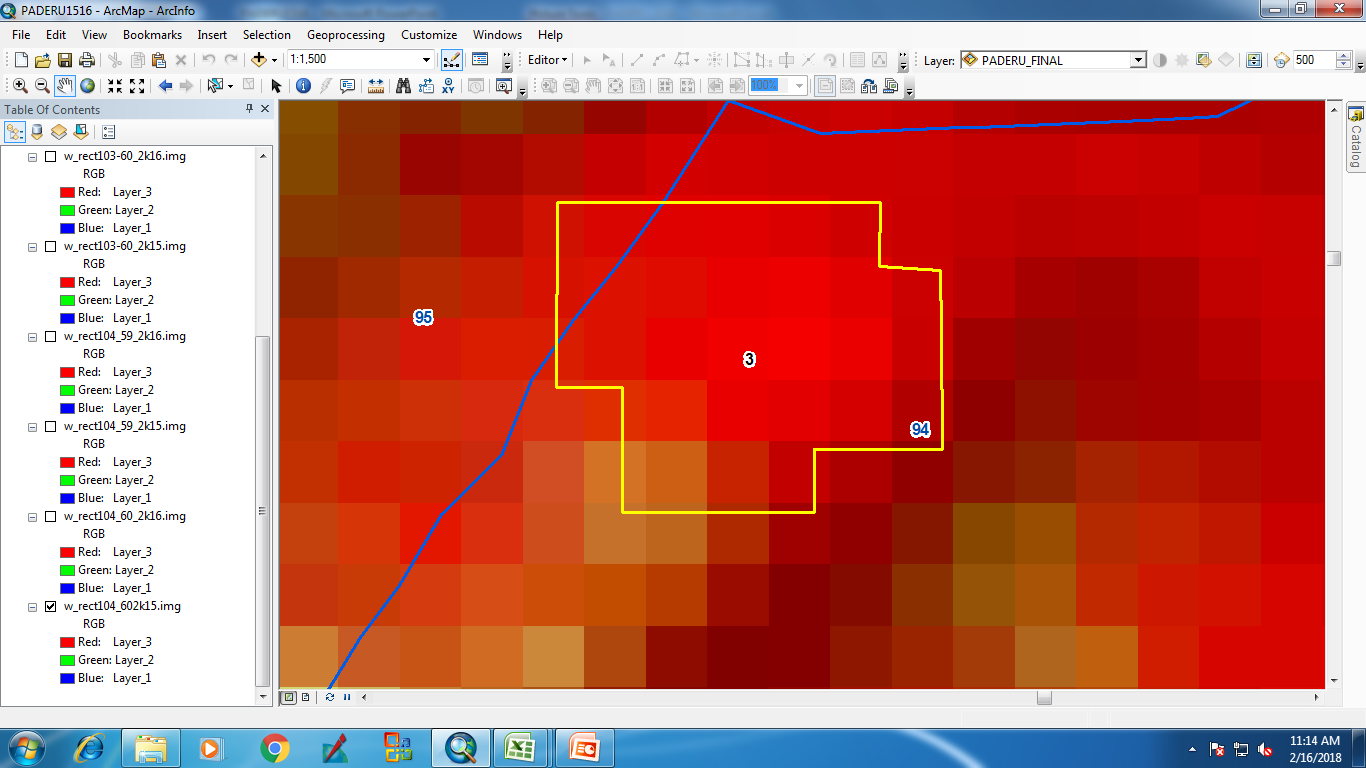 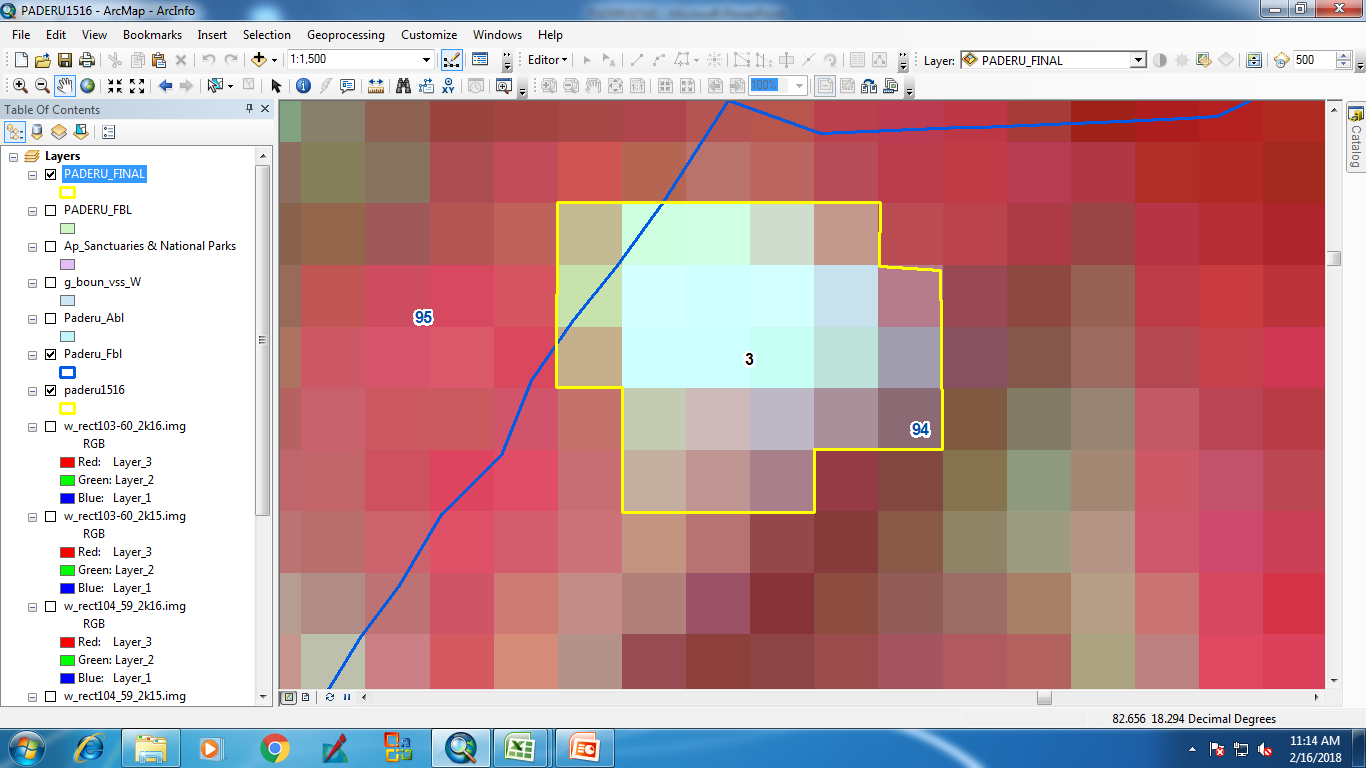 IRS_R2_LISS3_26-Dec-15
IRS_R2_LISS3_26-Nov-16
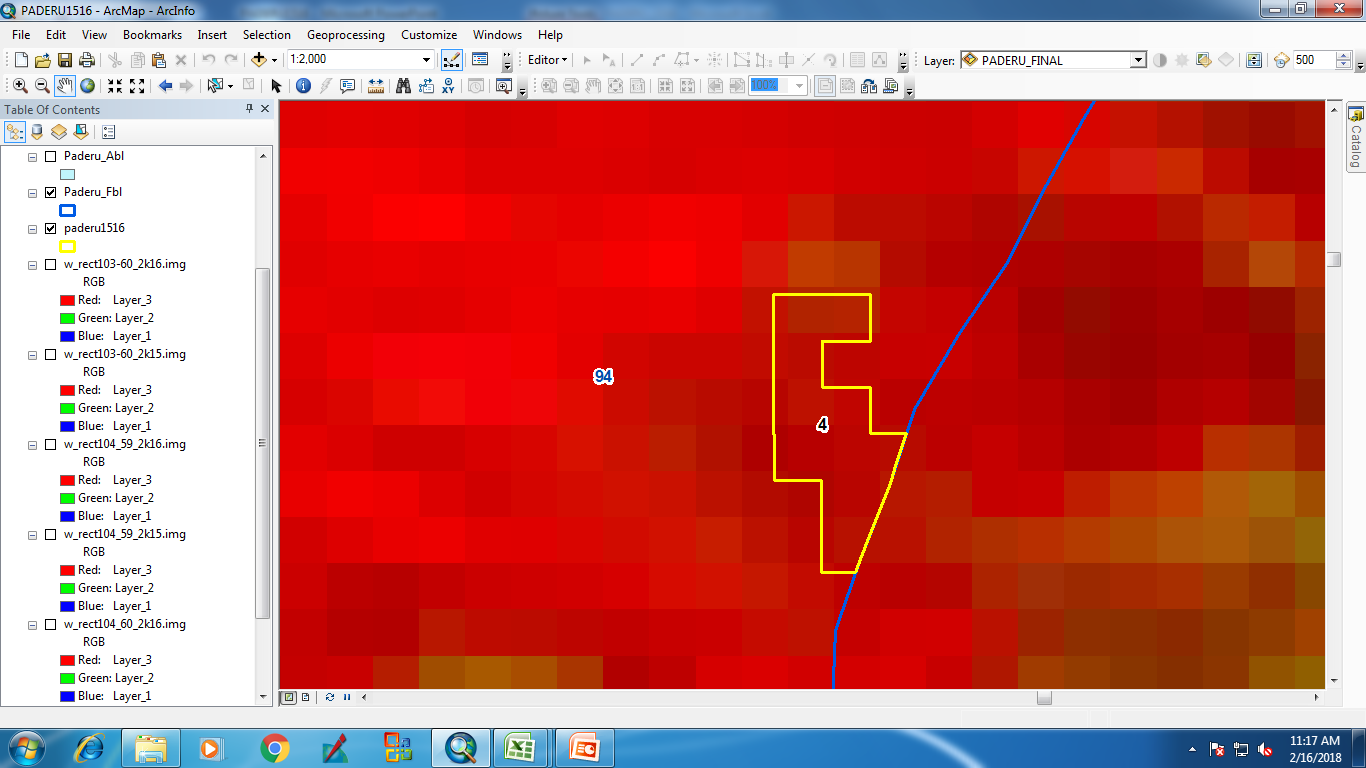 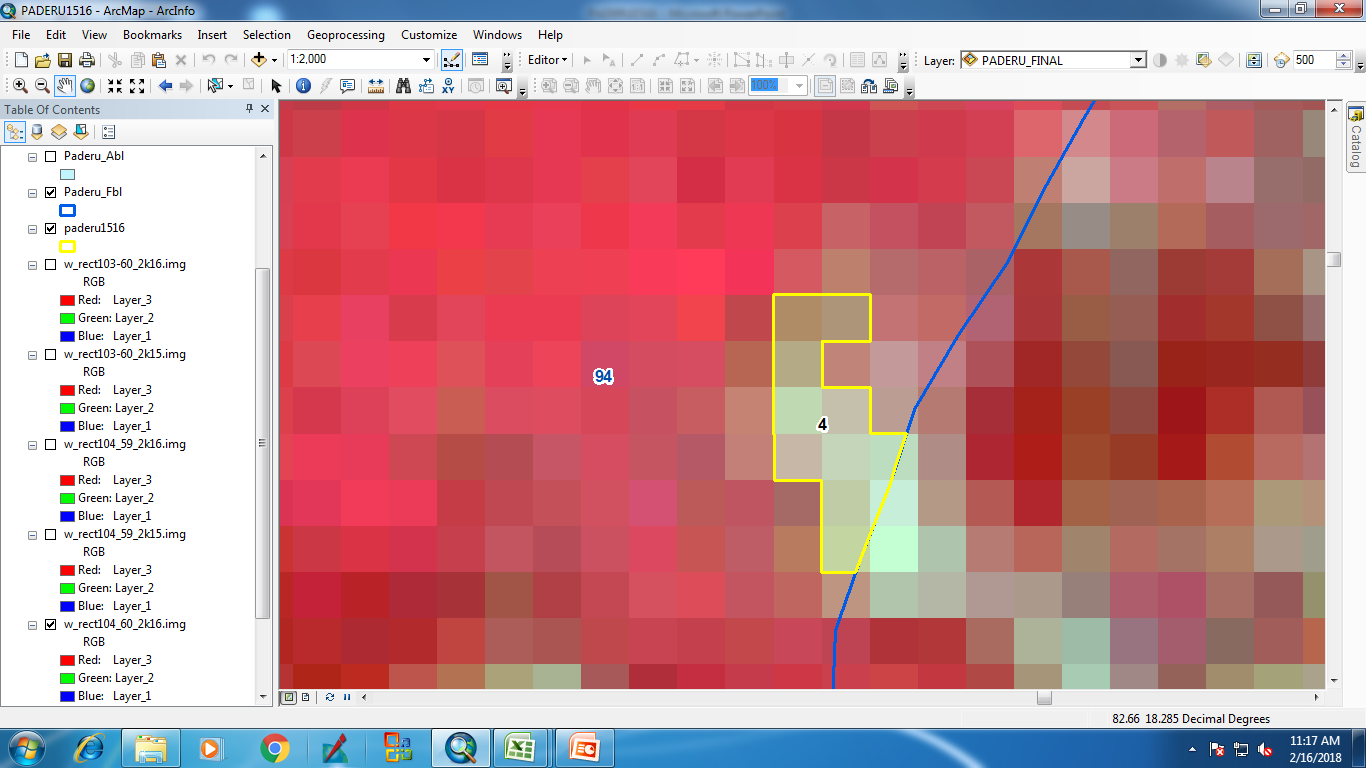 IRS_R2_LISS3_26-Dec-15
IRS_R2_LISS3_26-Nov-16
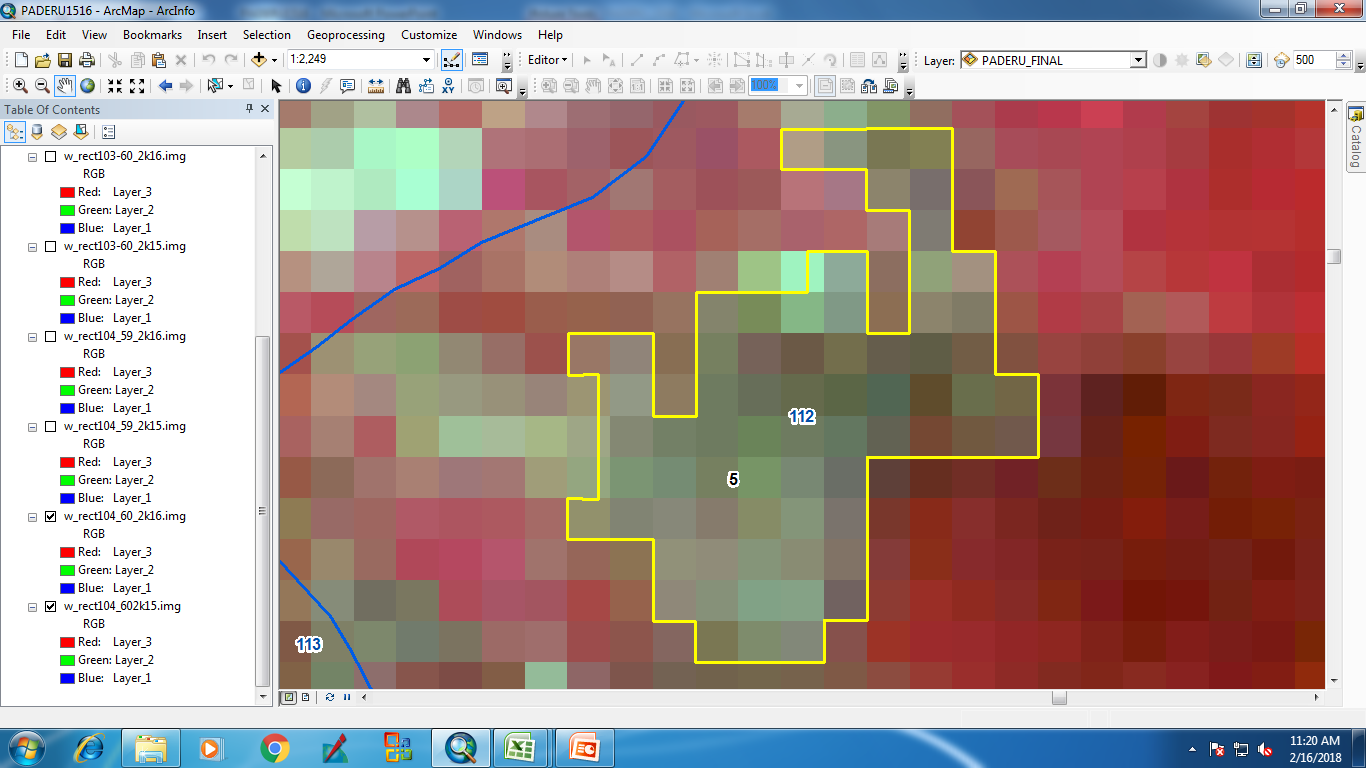 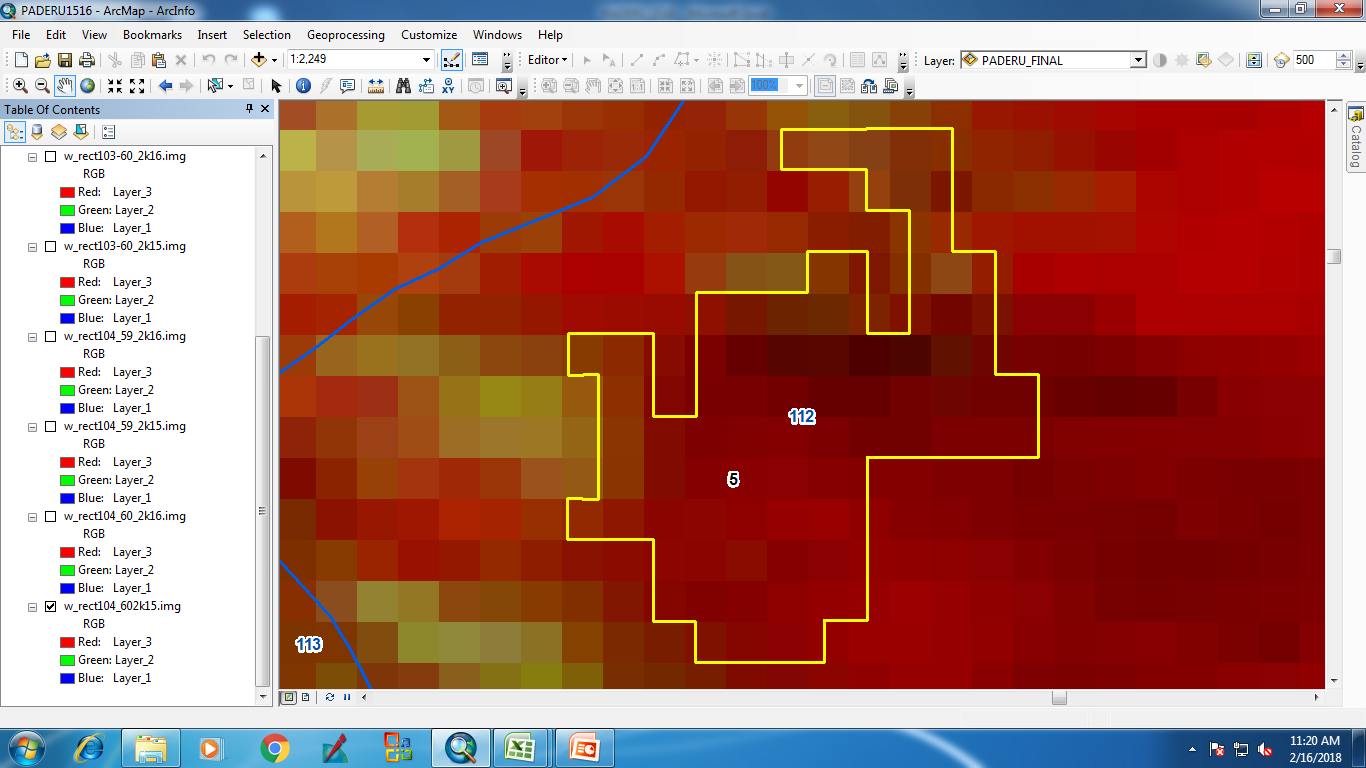 IRS_R2_LISS3_26-Dec-15
IRS_R2_LISS3_26-Nov-16
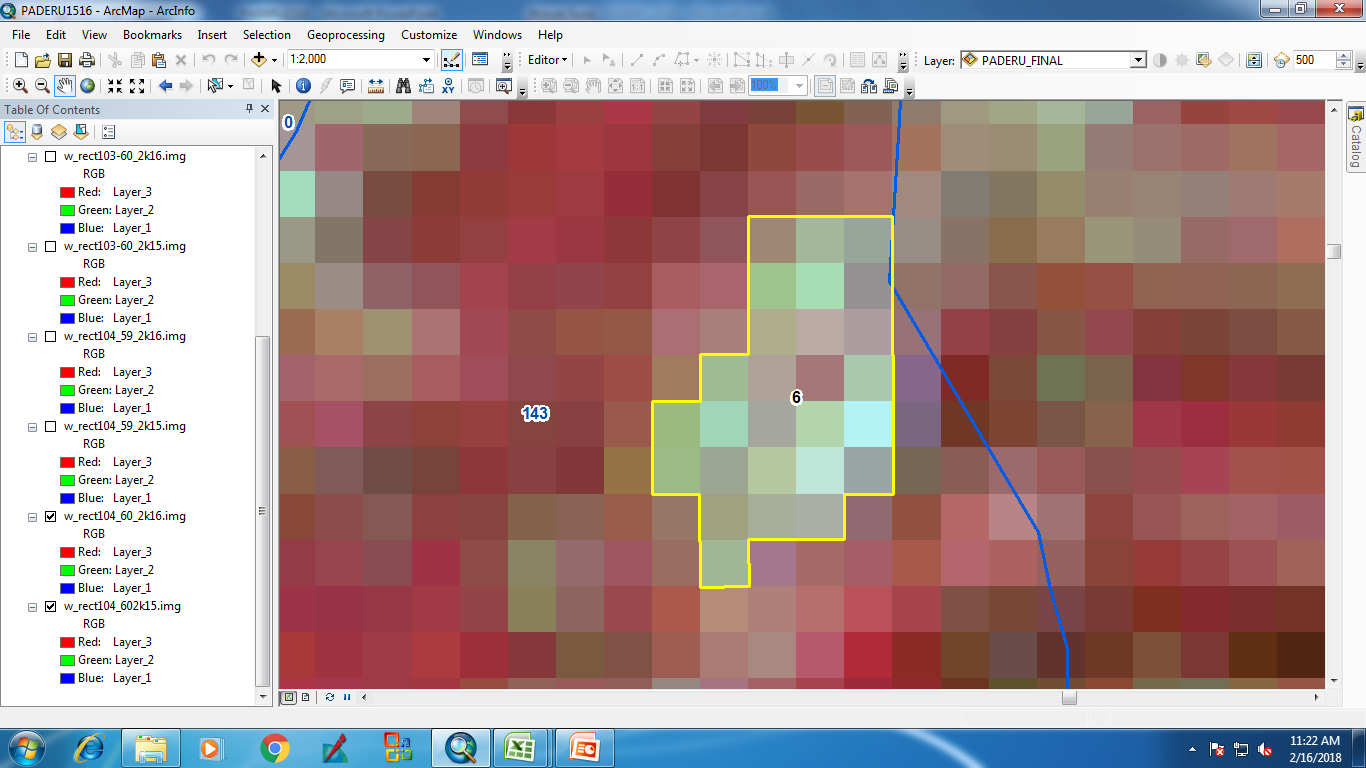 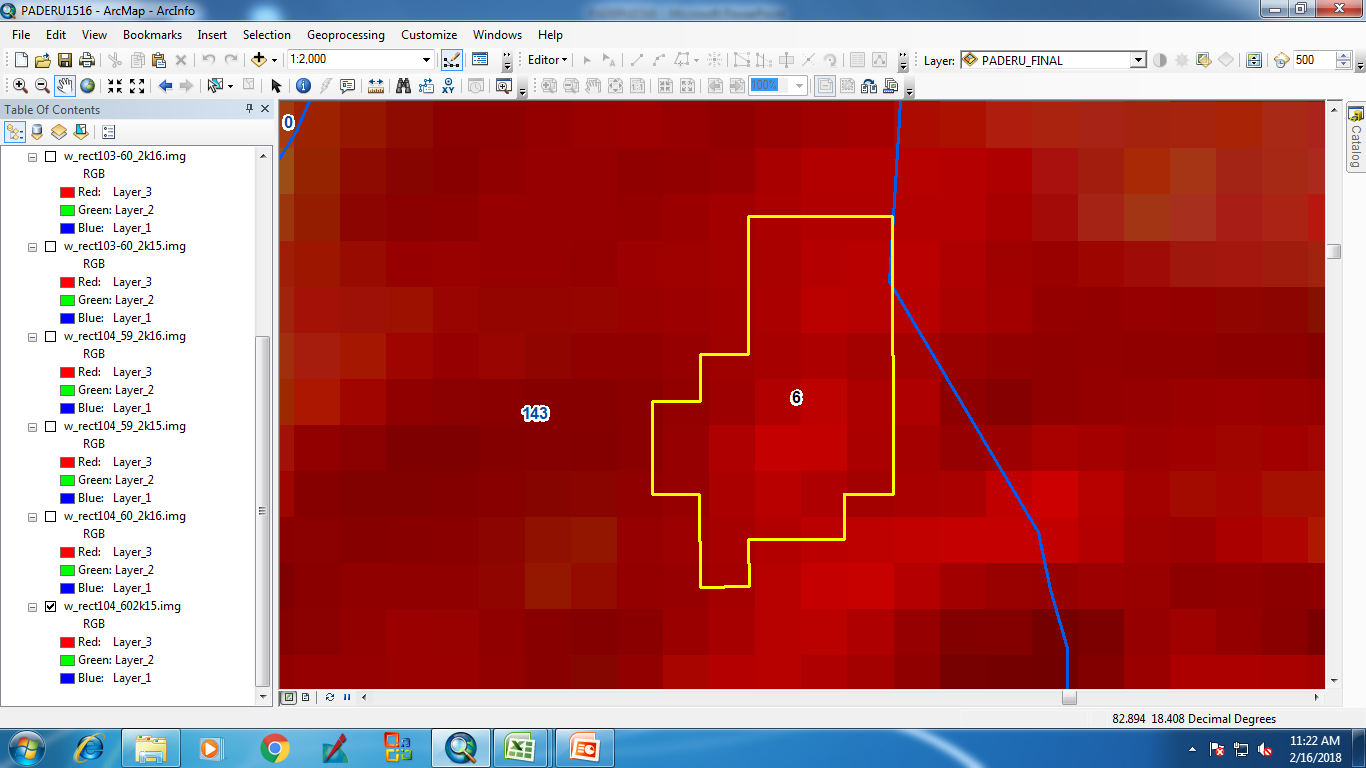 IRS_R2_LISS3_26-Dec-15
IRS_R2_LISS3_26-Nov-16
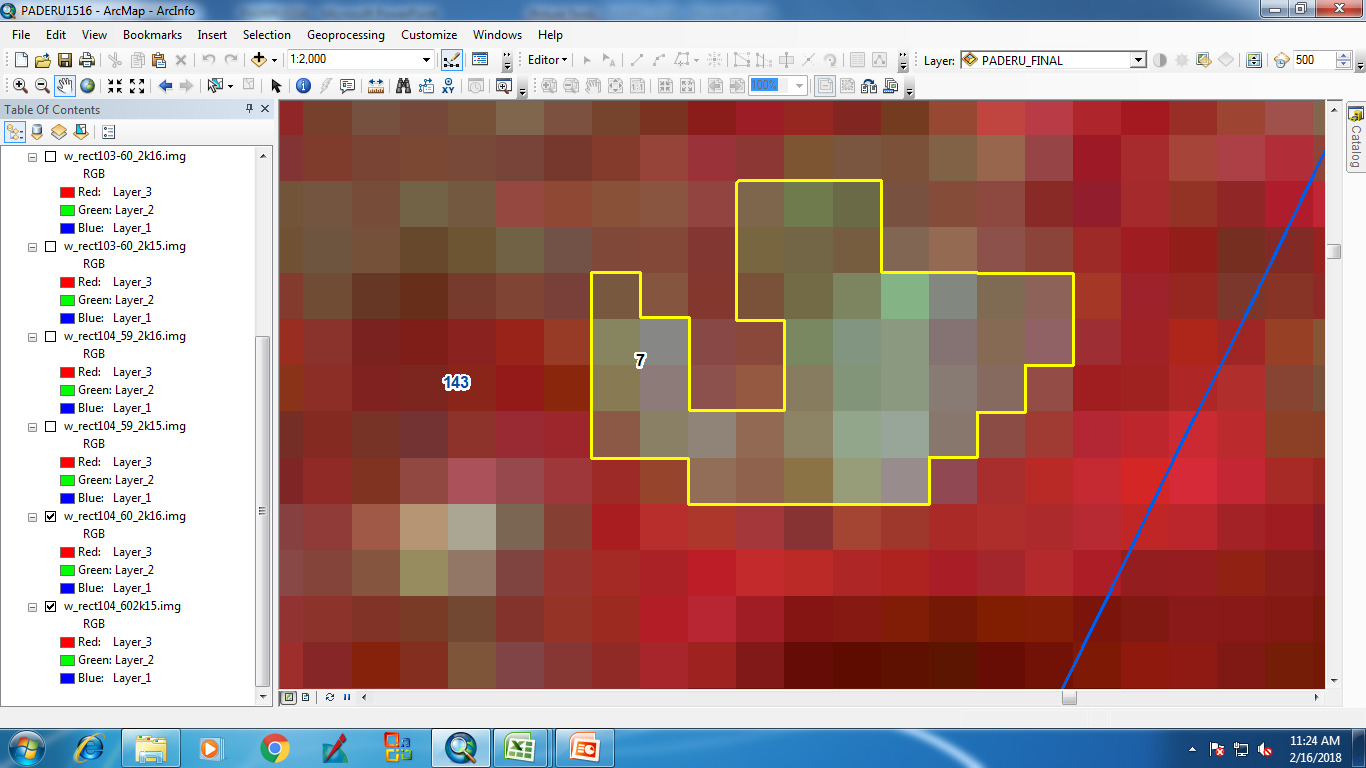 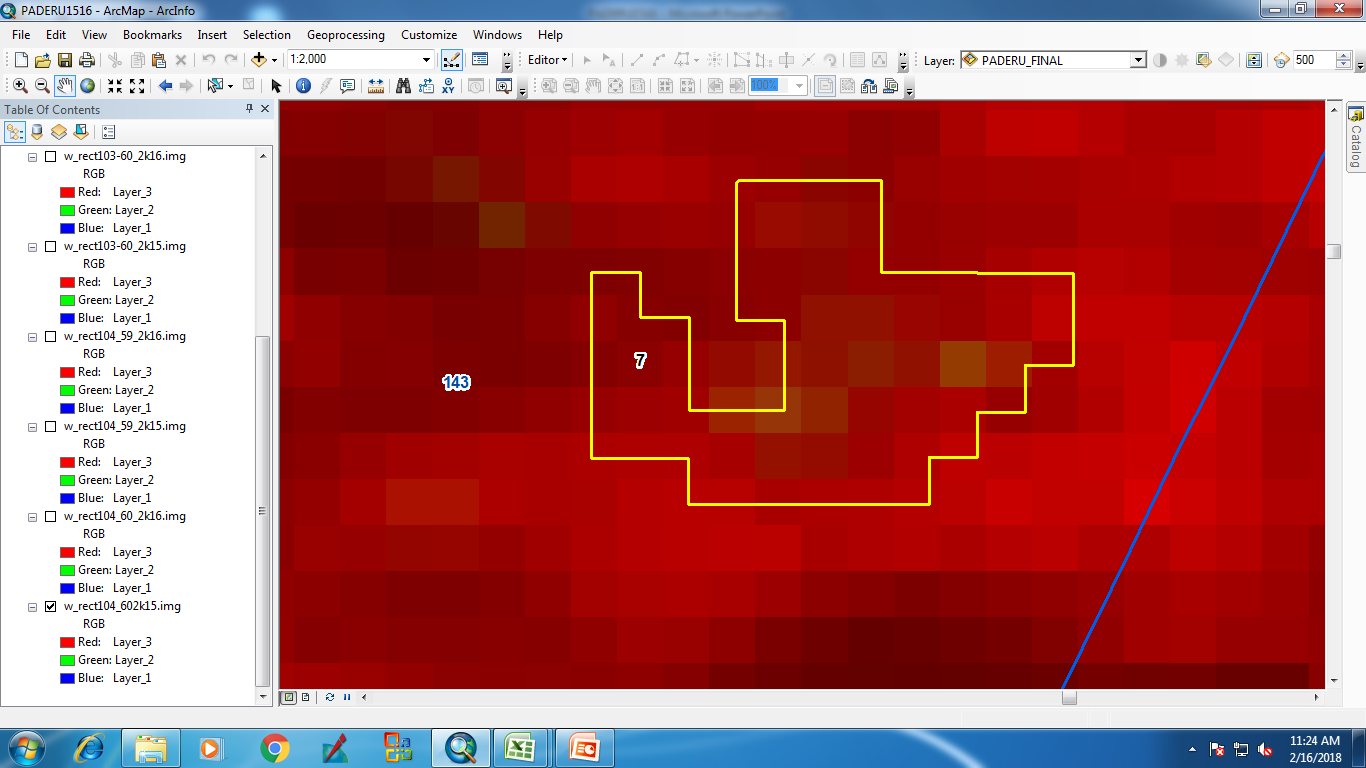 IRS_R2_LISS3_26-Dec-15
IRS_R2_LISS3_26-Nov-16
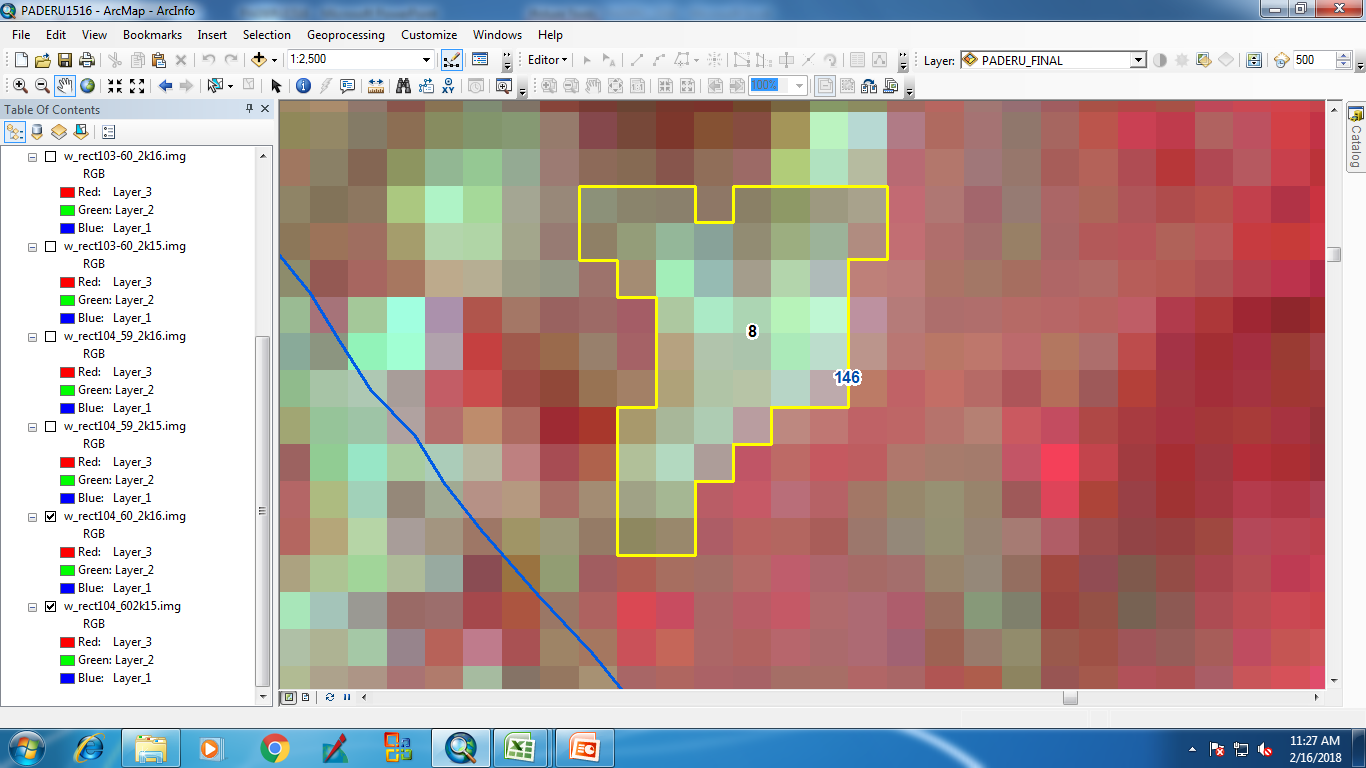 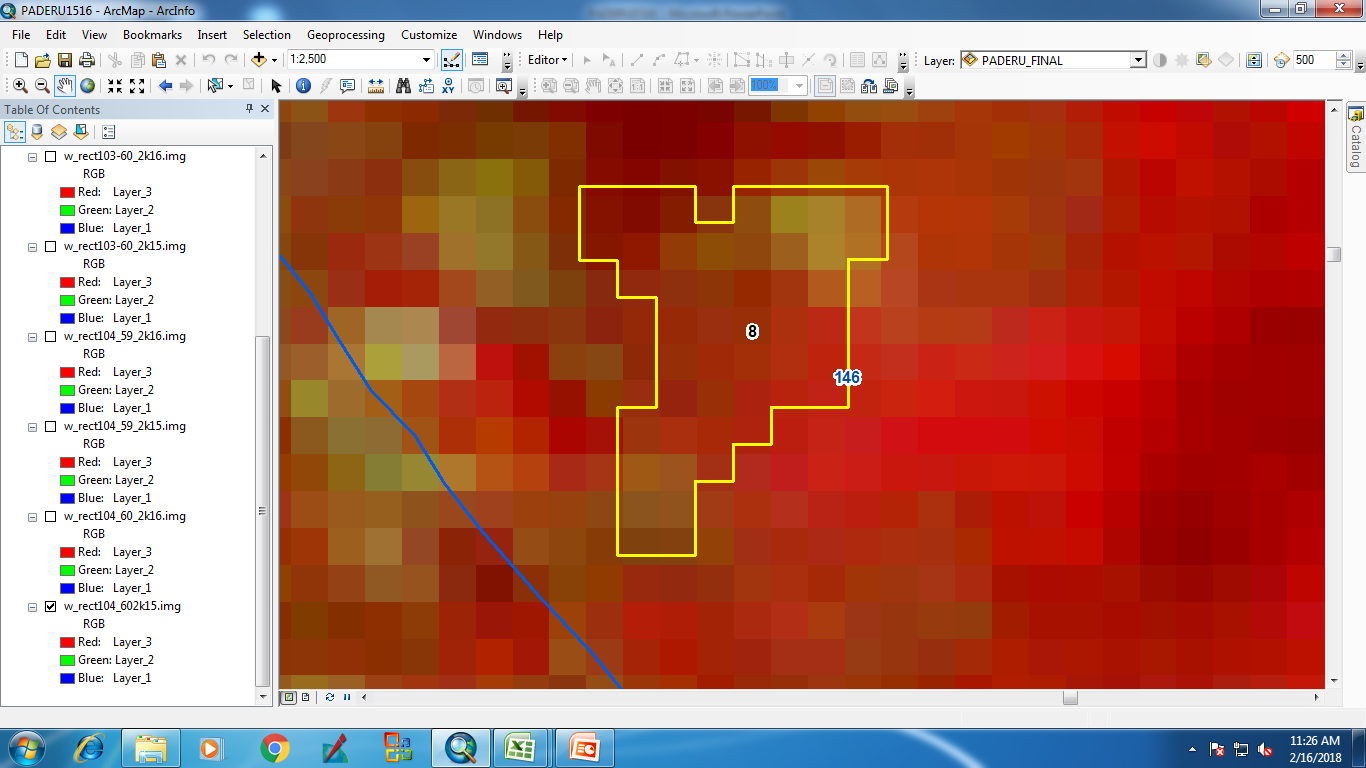 IRS_R2_LISS3_26-Dec-15
IRS_R2_LISS3_26-Nov-16
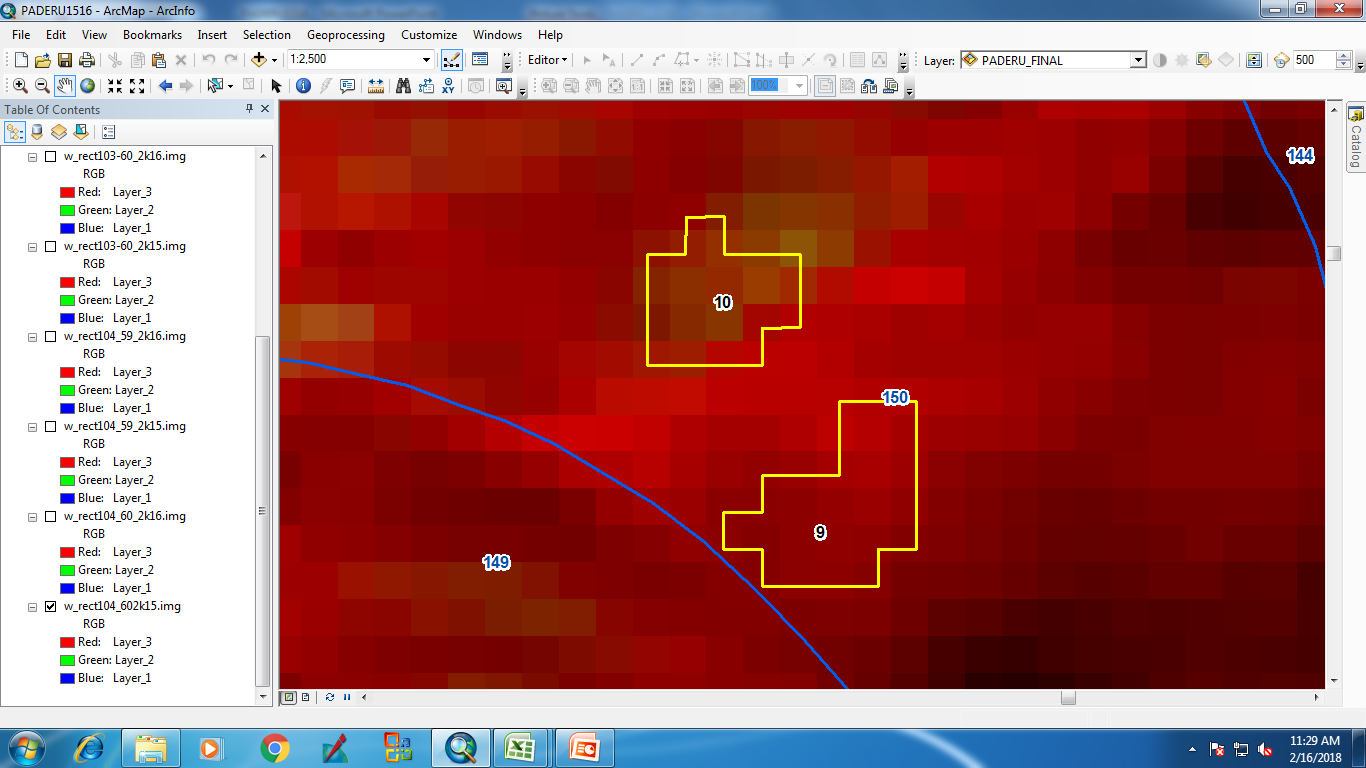 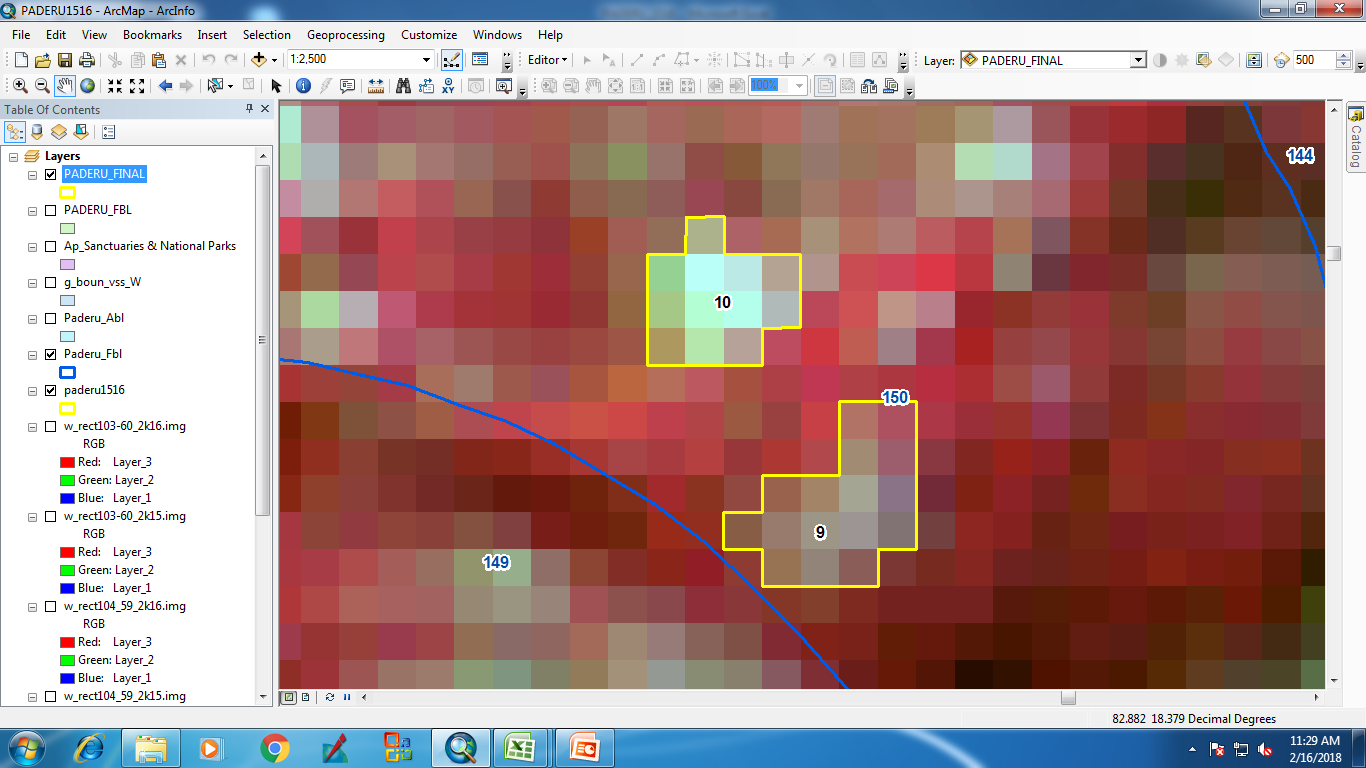 IRS_R2_LISS3_26-Dec-15
IRS_R2_LISS3_26-Nov-16
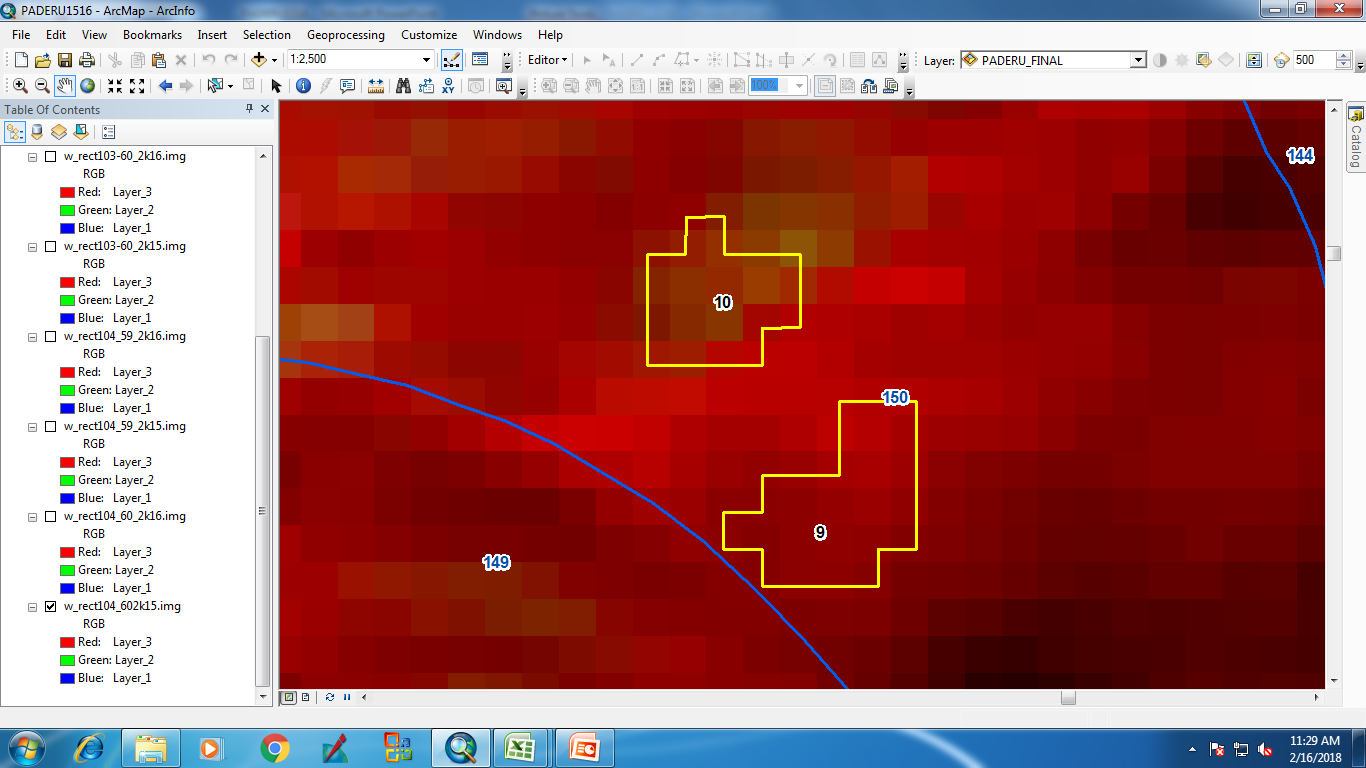 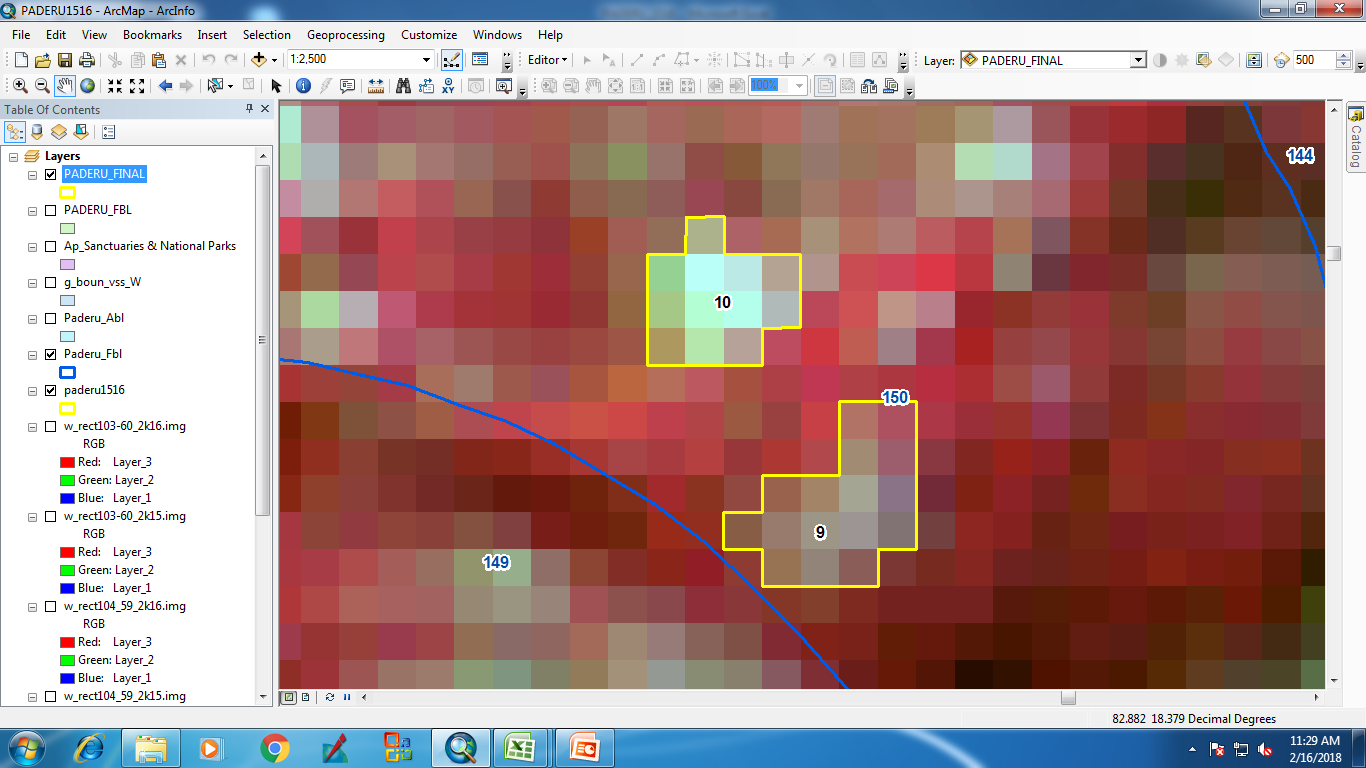 IRS_R2_LISS3_26-Dec-15
IRS_R2_LISS3_26-Nov-16
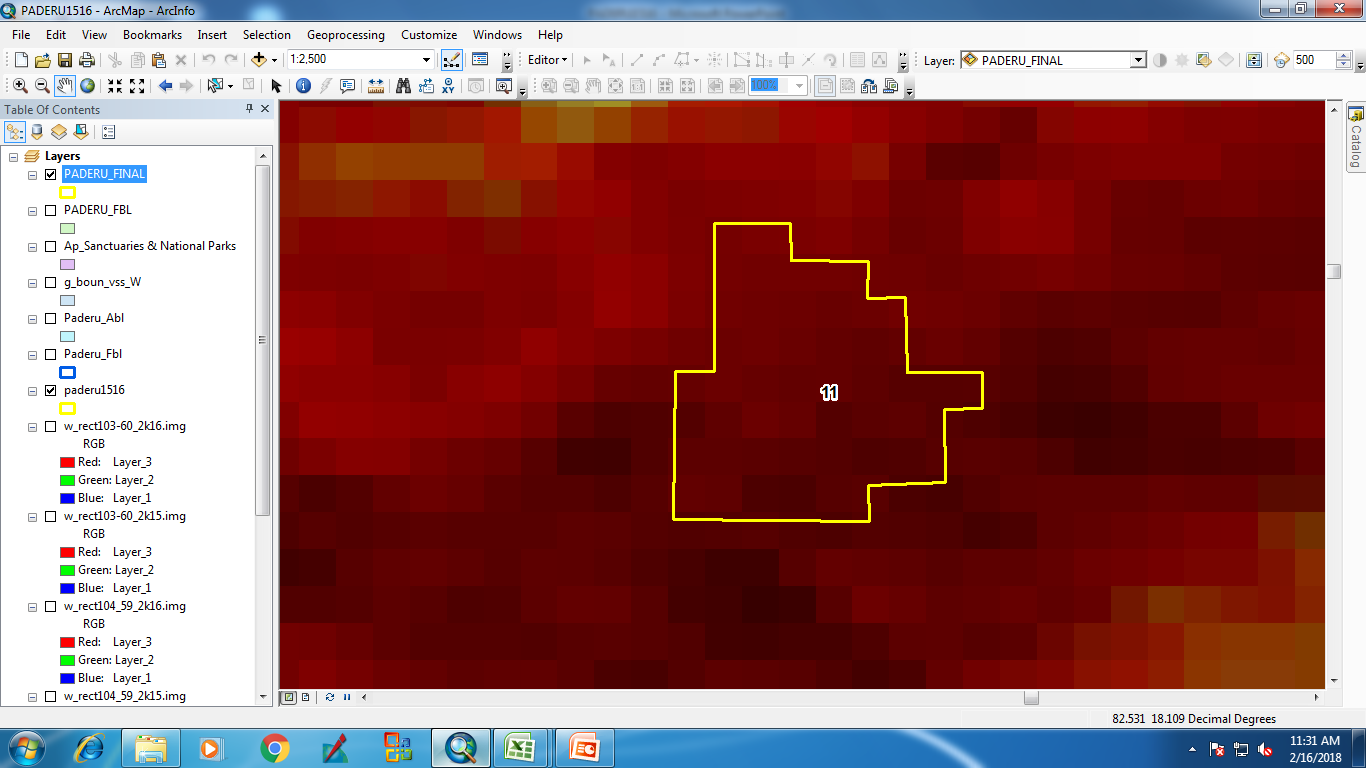 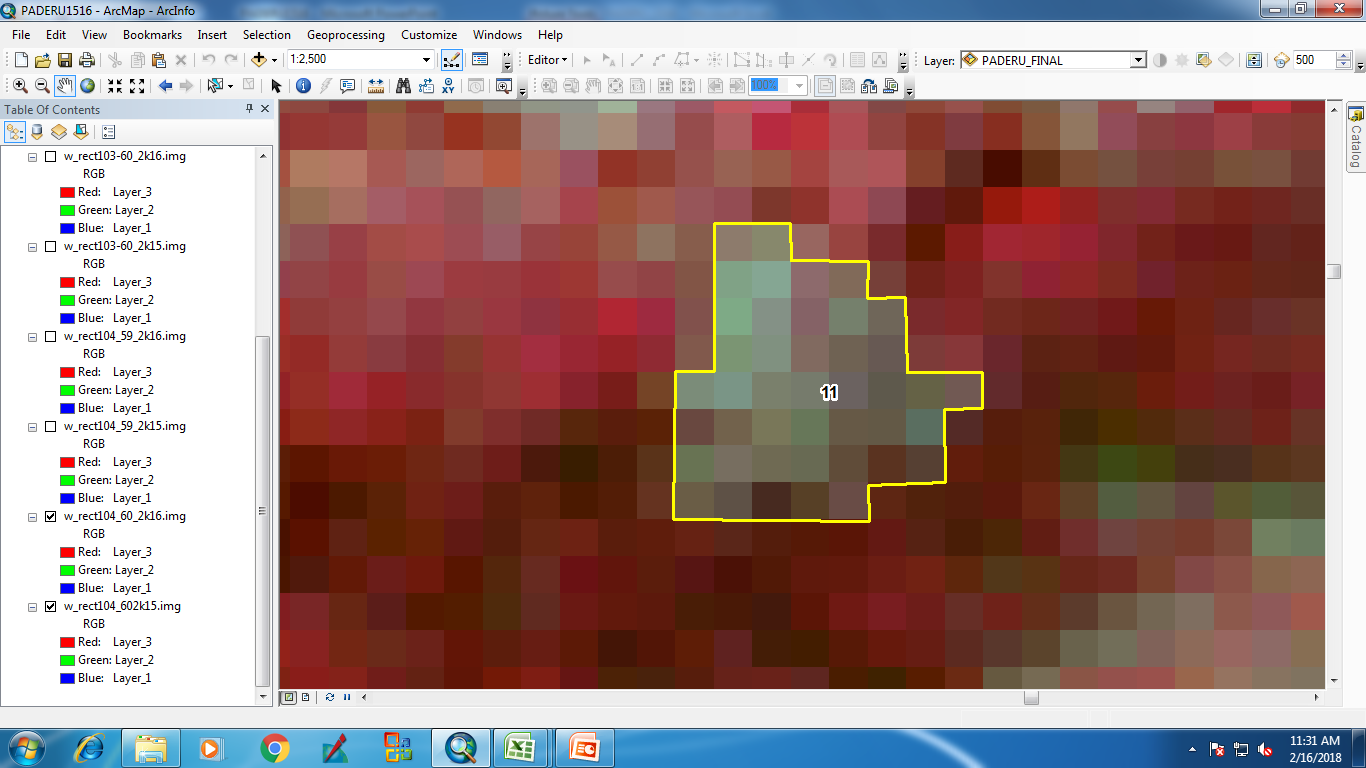 IRS_R2_LISS3_27-Nov-15
IRS_R2_LISS3_ 21-Nov-16
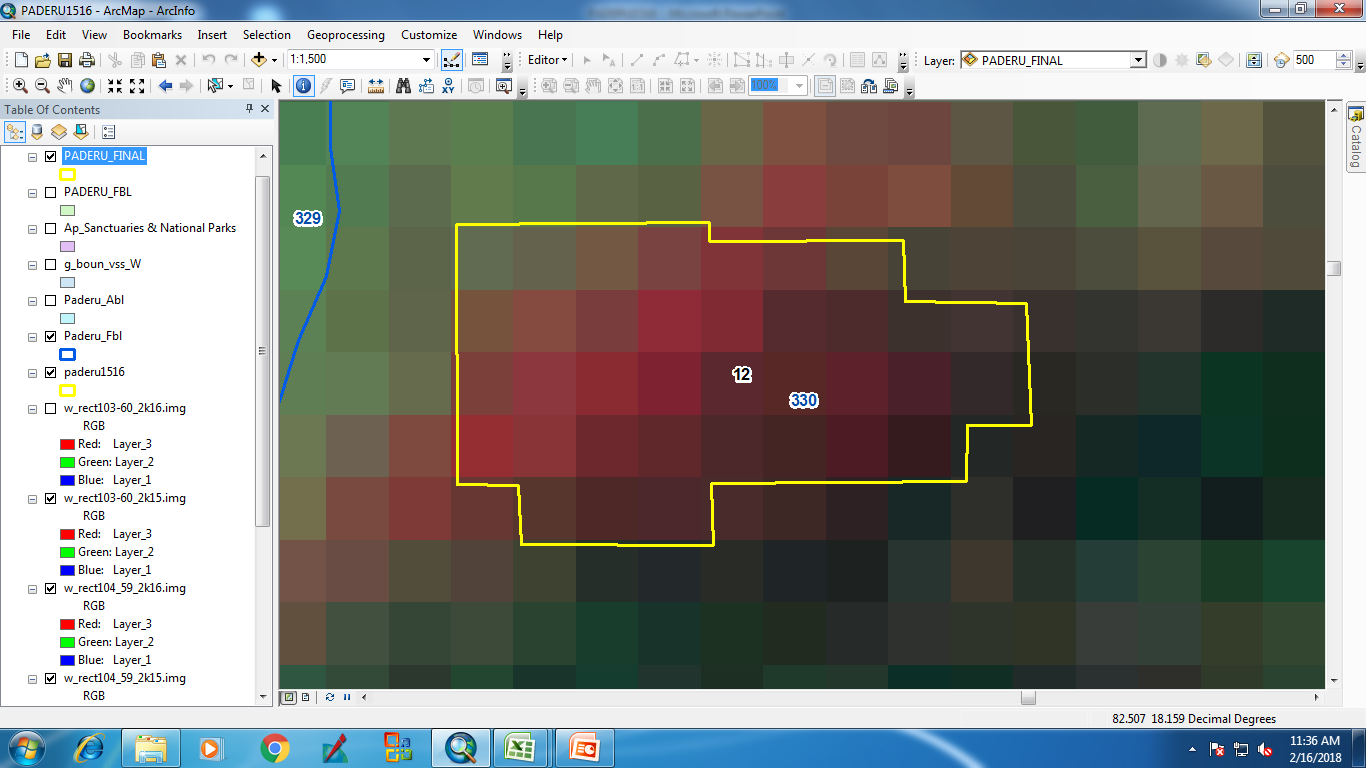 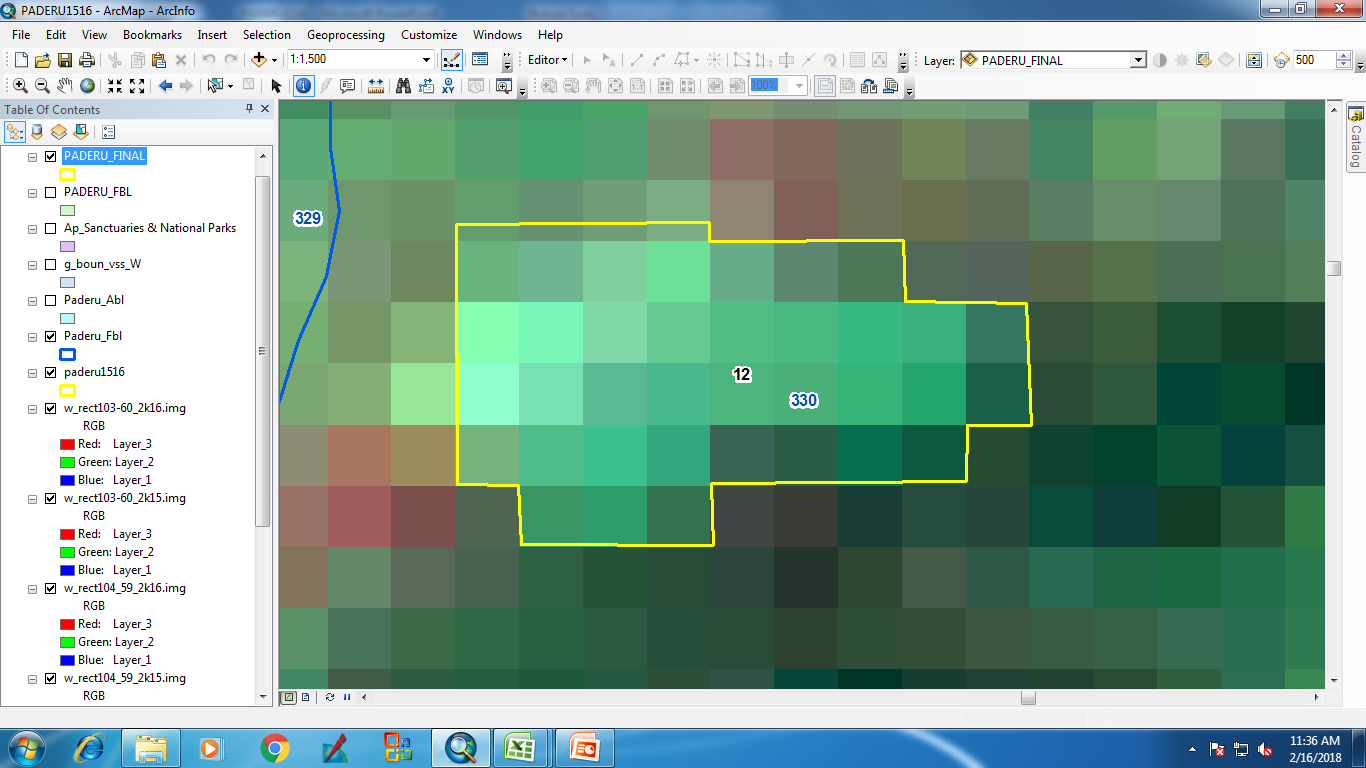 IRS_R2_LISS3_27-Nov-15
IRS_R2_LISS3_ 21-Nov-16
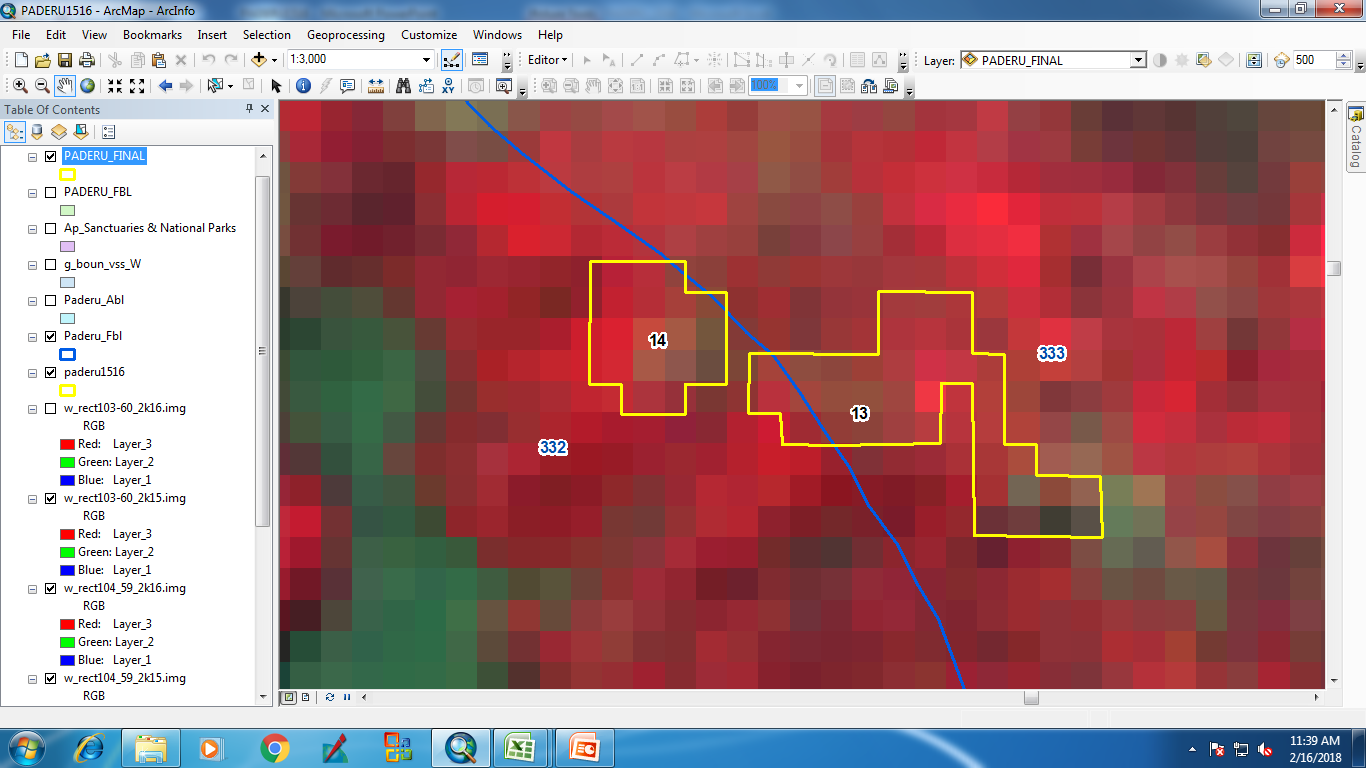 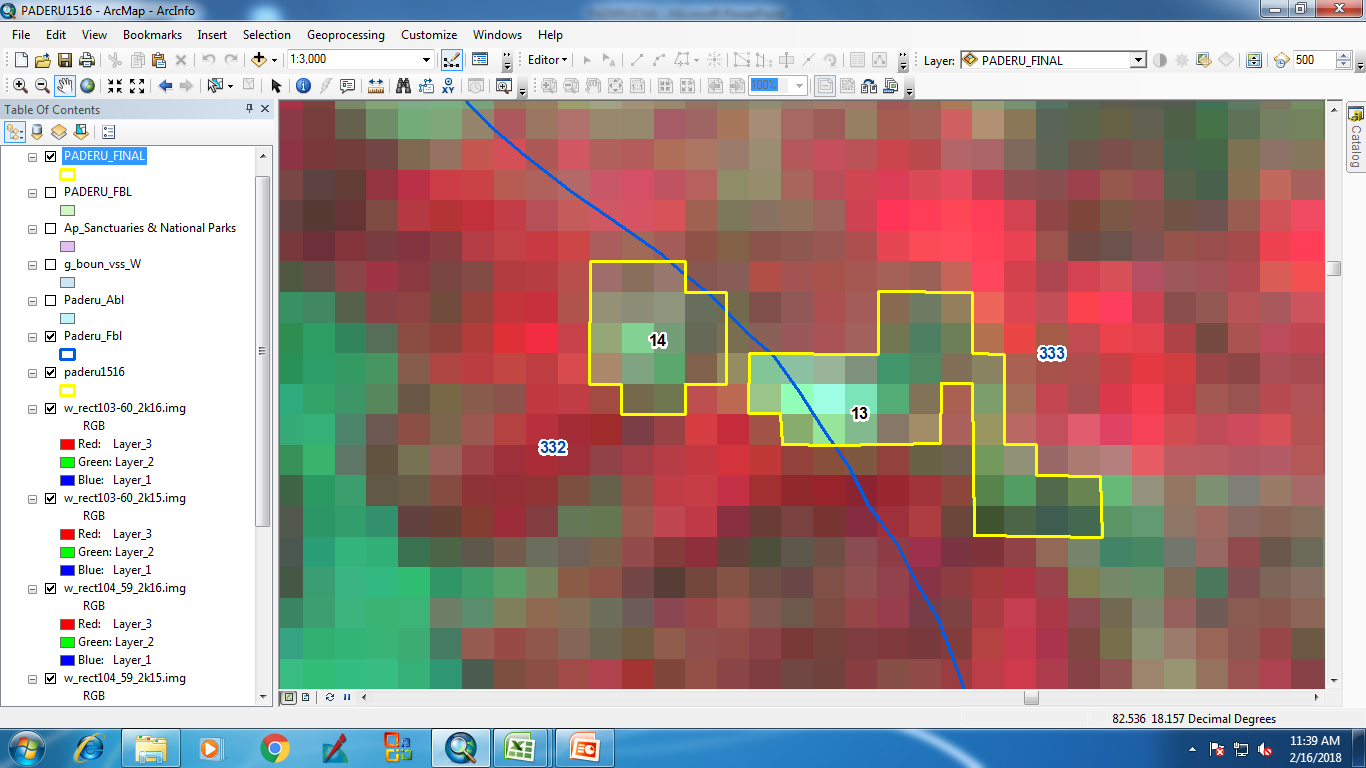 IRS_R2_LISS3_27-Nov-15
IRS_R2_LISS3_ 21-Nov-16
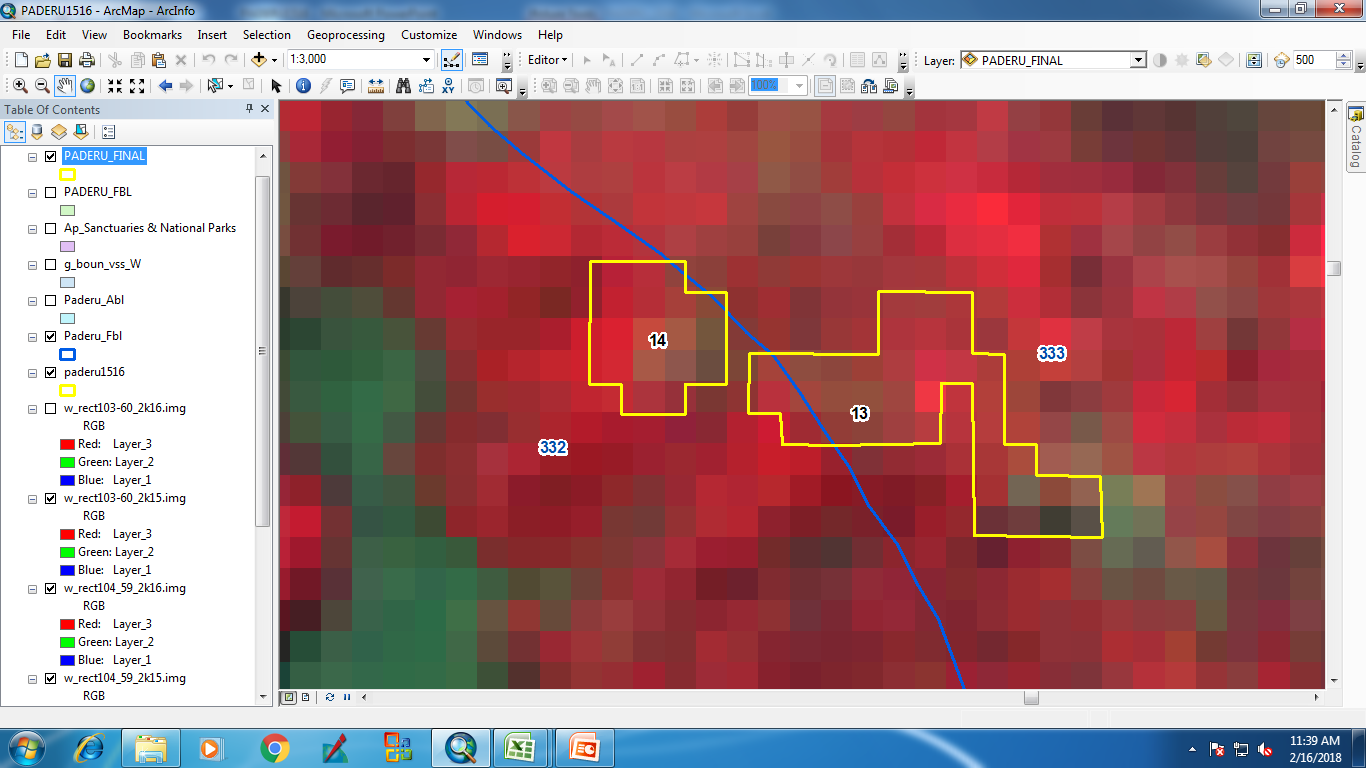 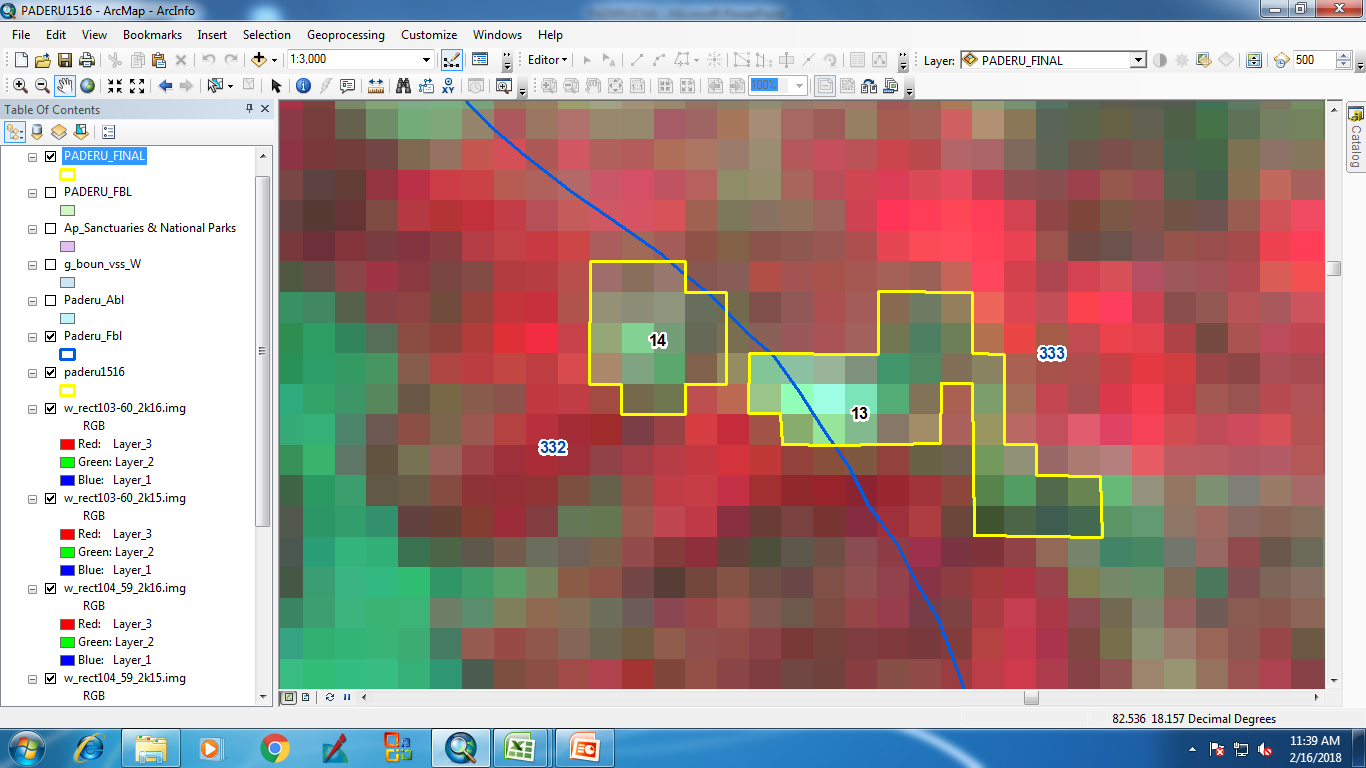 IRS_R2_LISS3_26-Dec-15
IRS_R2_LISS3_26-Nov-16
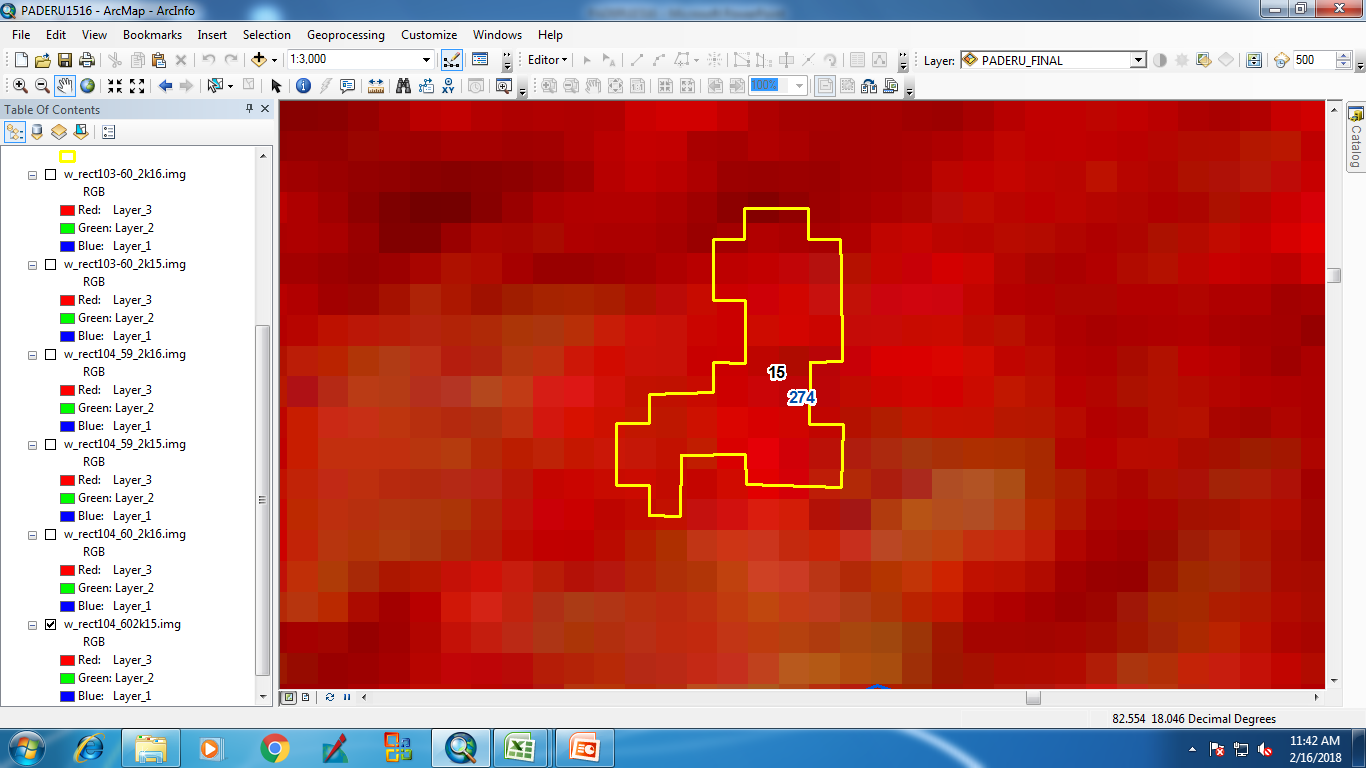 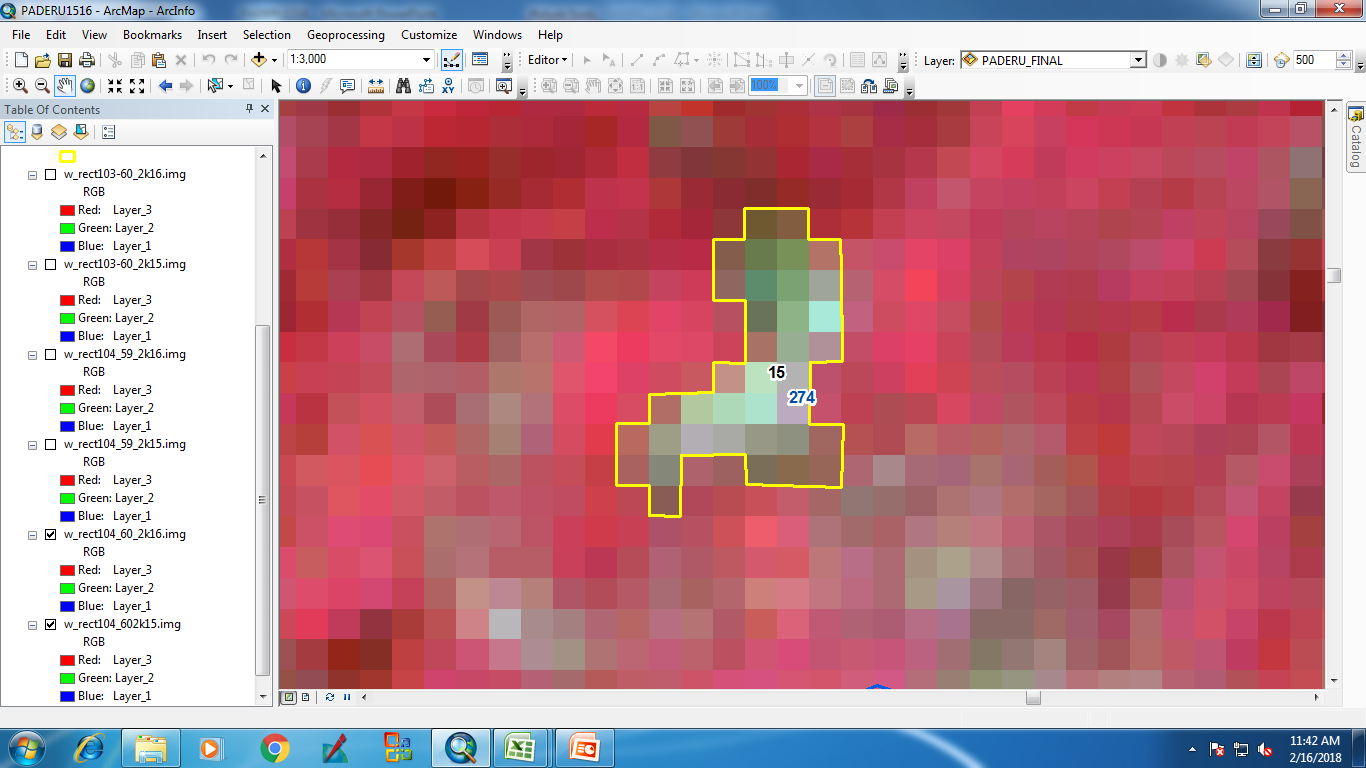 IRS_R2_LISS3_26-Dec-15
IRS_R2_LISS3_26-Nov-16
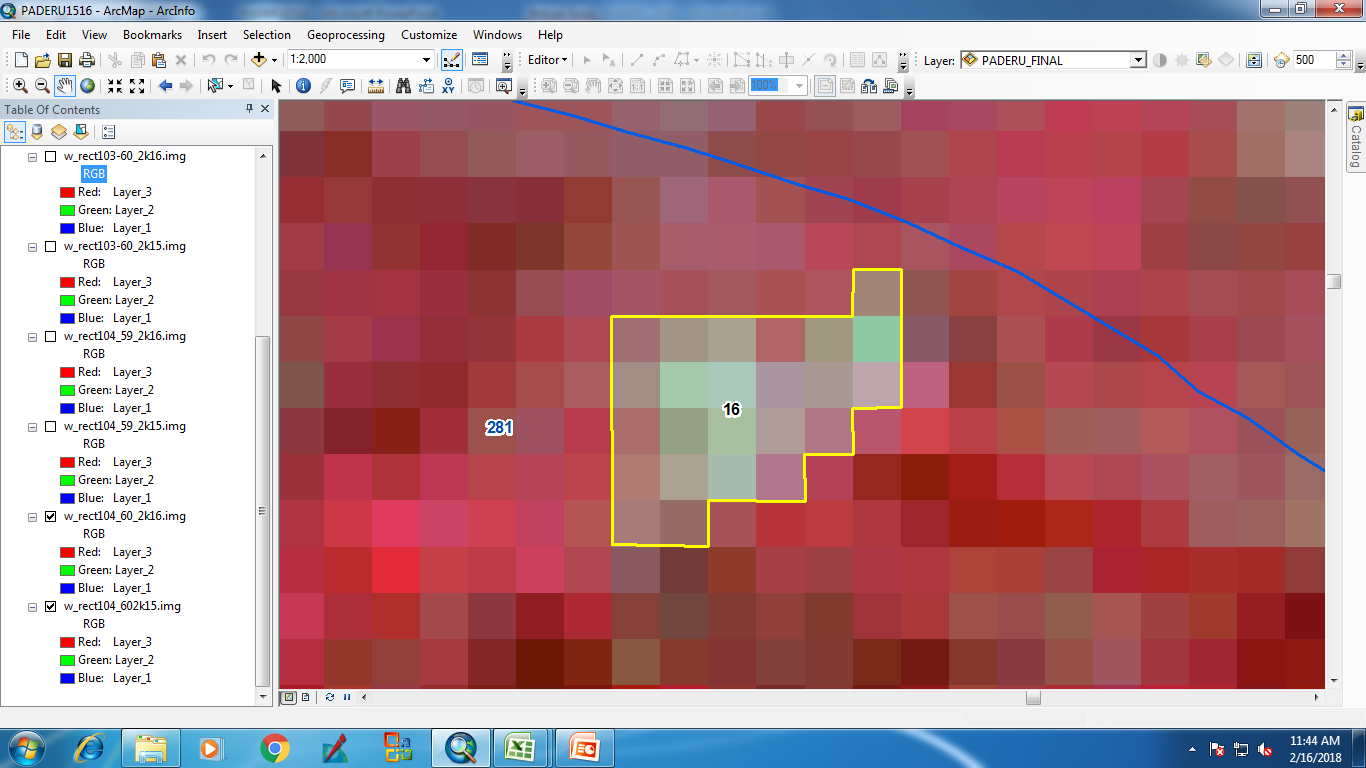 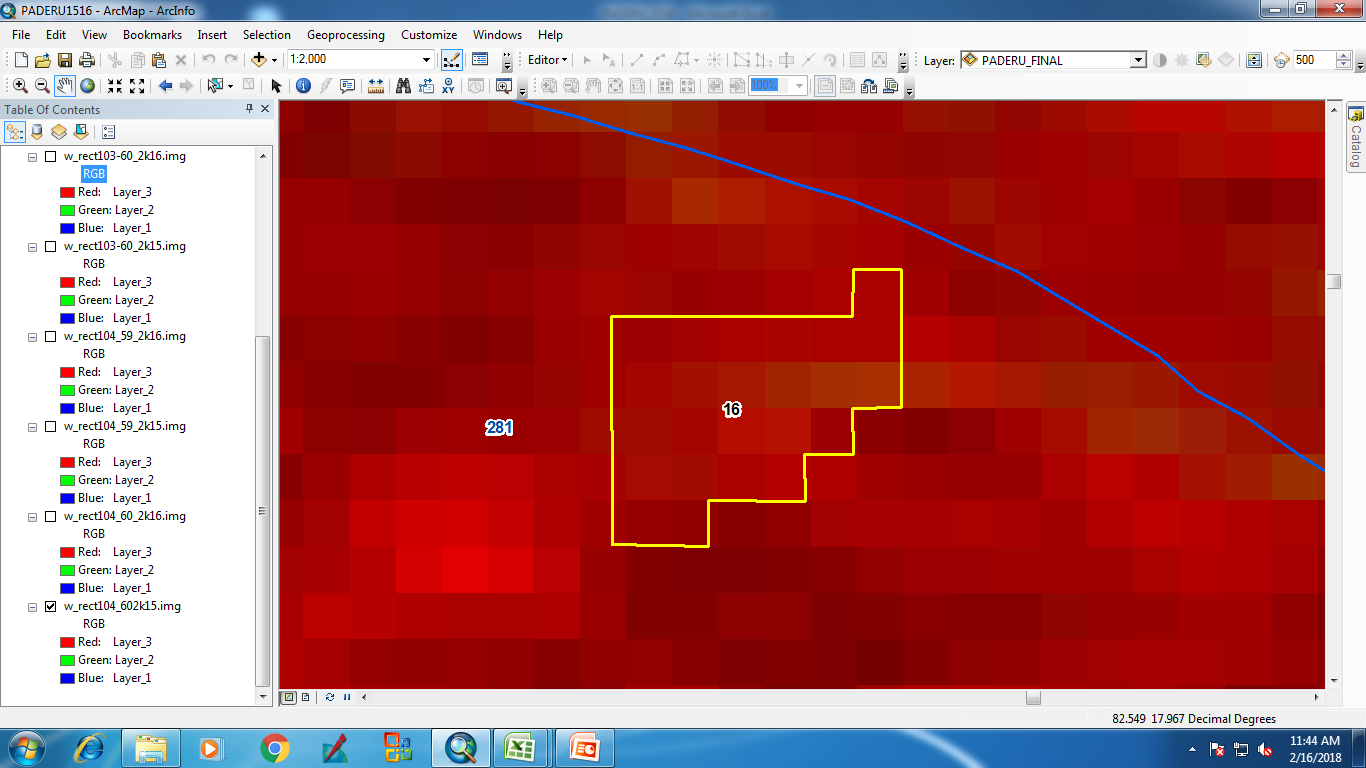 IRS_R2_LISS3_26-Dec-15
IRS_R2_LISS3_26-Nov-16
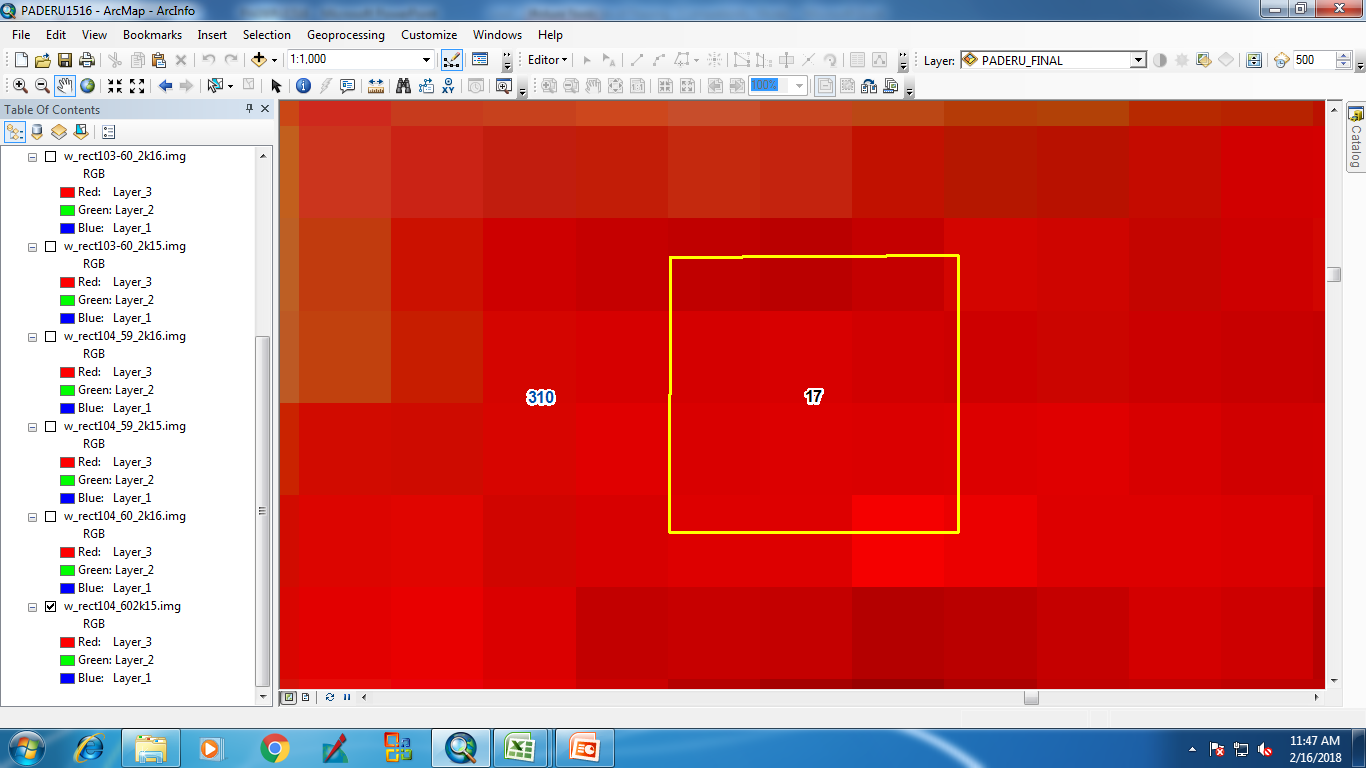 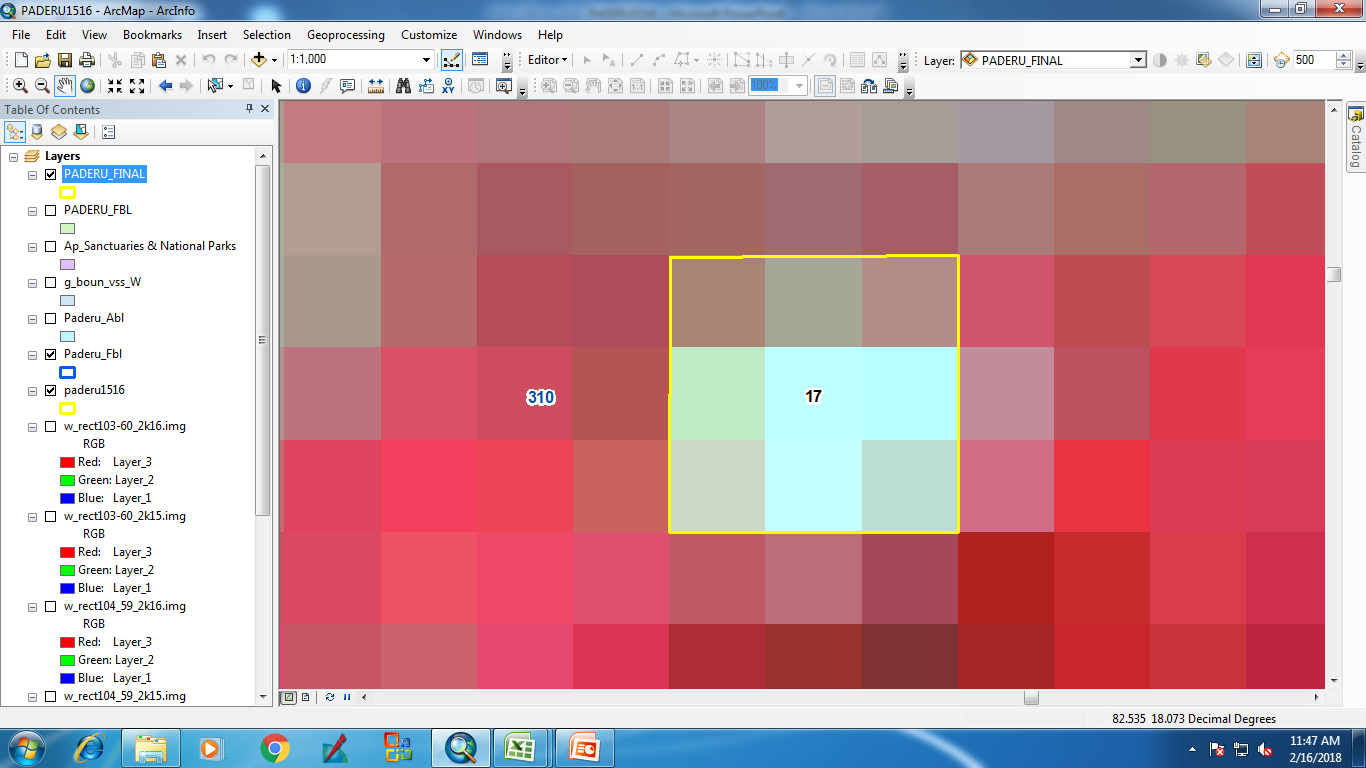 IRS_R2_LISS3_26-Dec-15
IRS_R2_LISS3_26-Nov-16
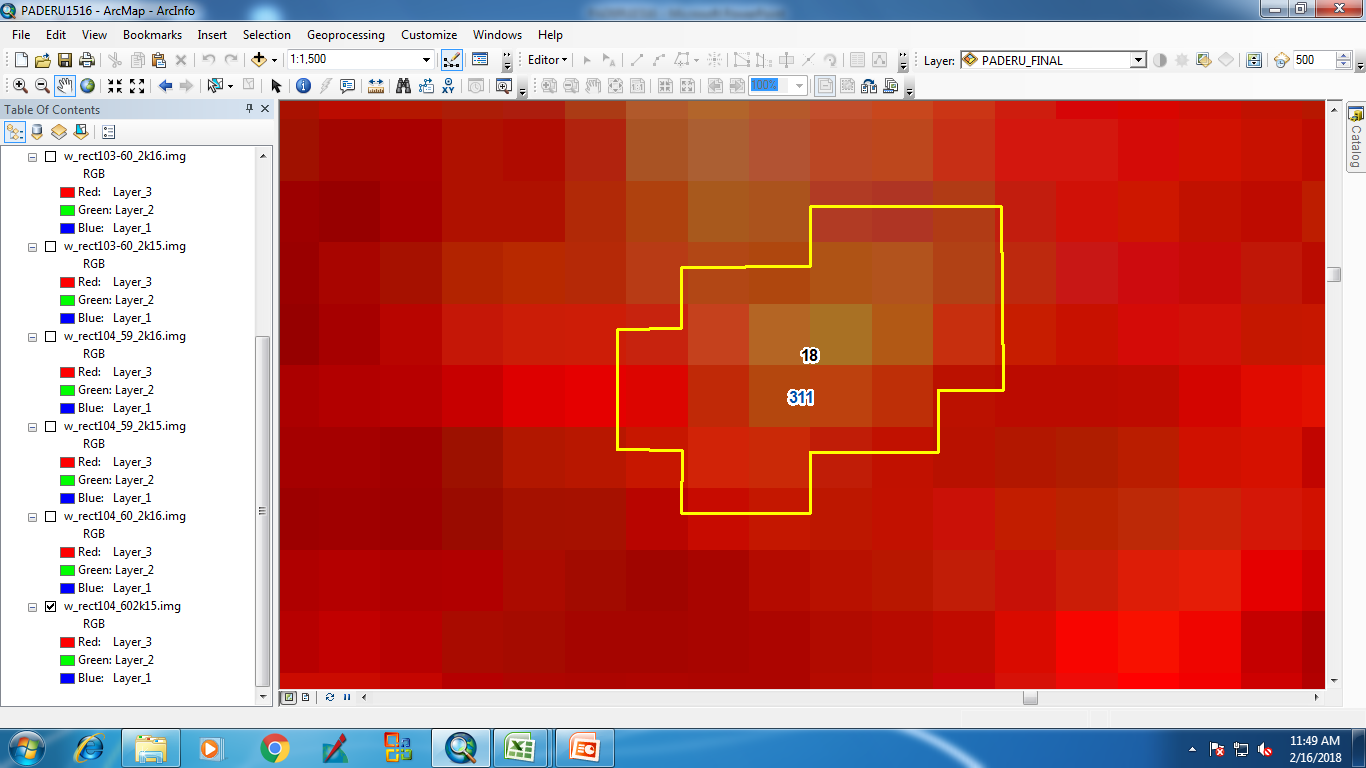 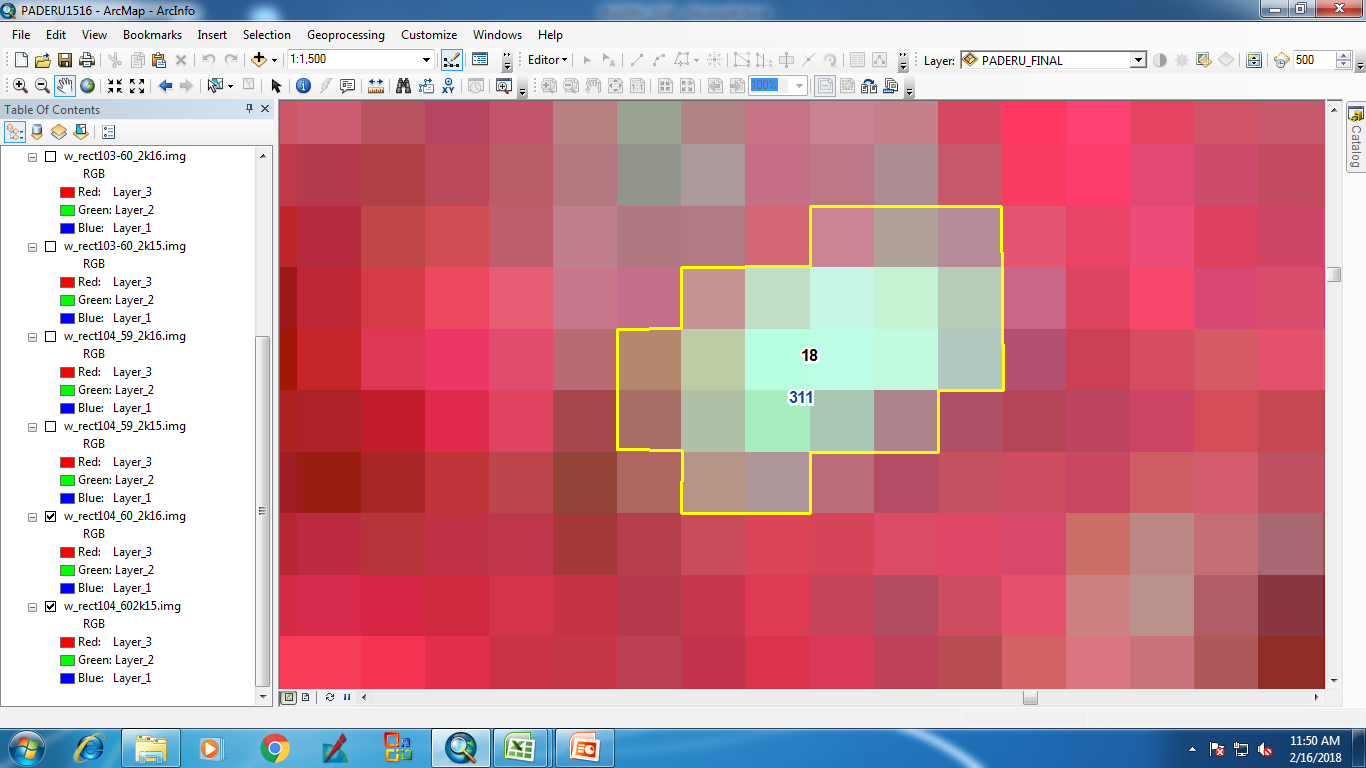 IRS_R2_LISS3_26-Dec-15
IRS_R2_LISS3_26-Nov-16
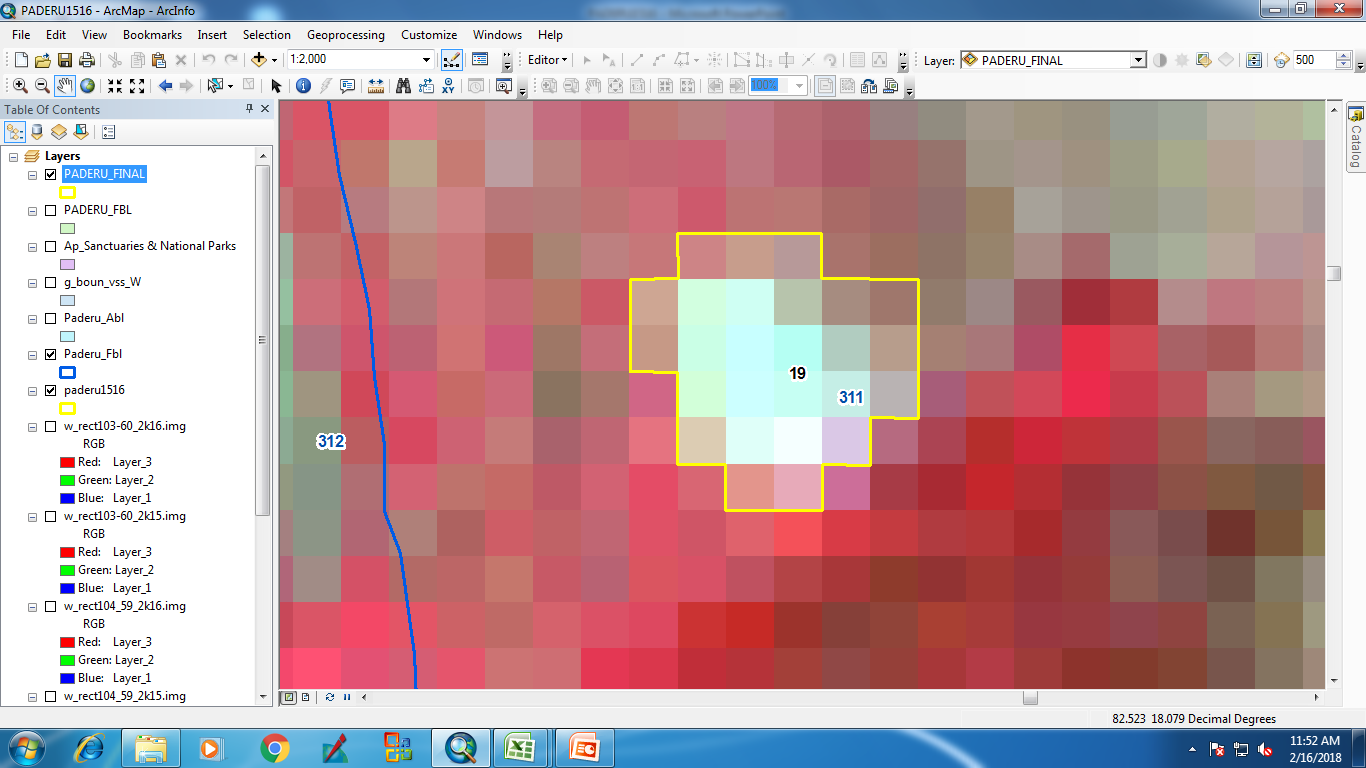 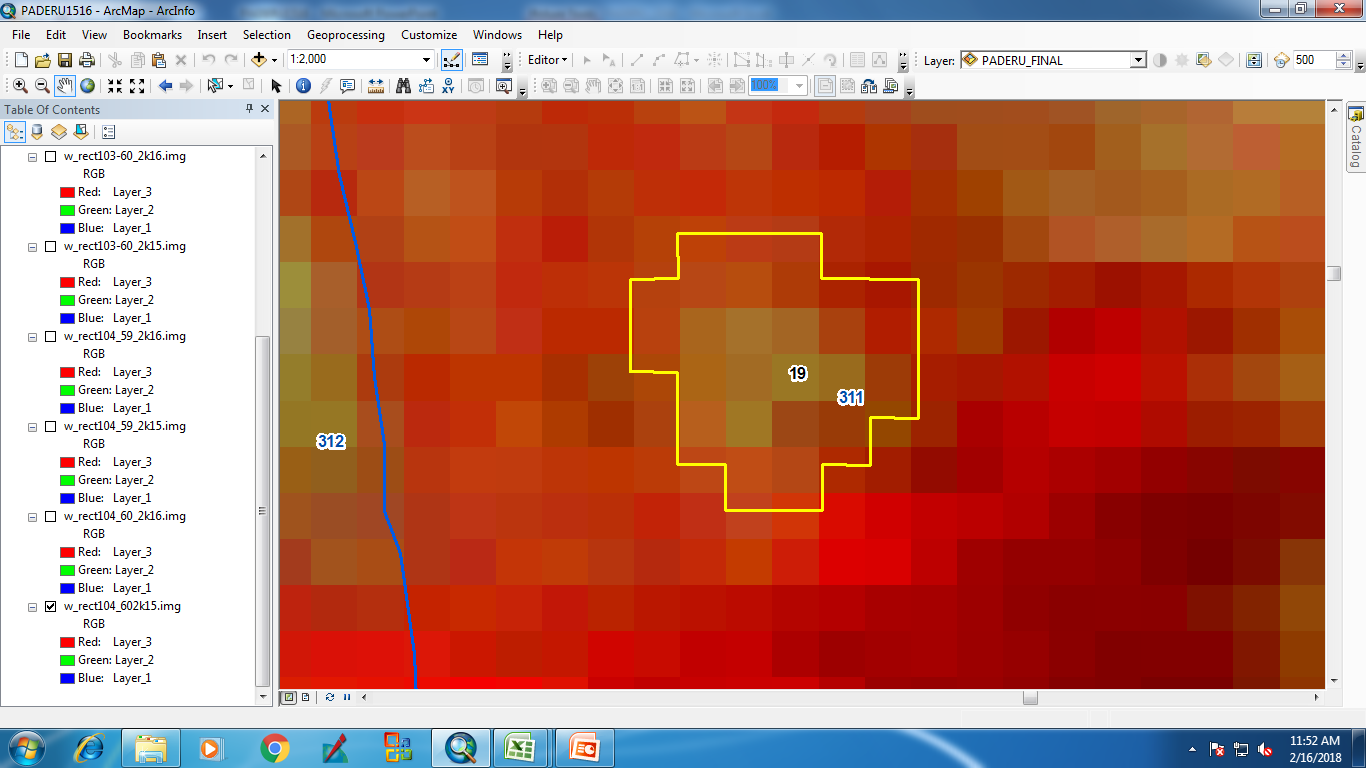 IRS_R2_LISS3_26-Dec-15
IRS_R2_LISS3_26-Nov-16
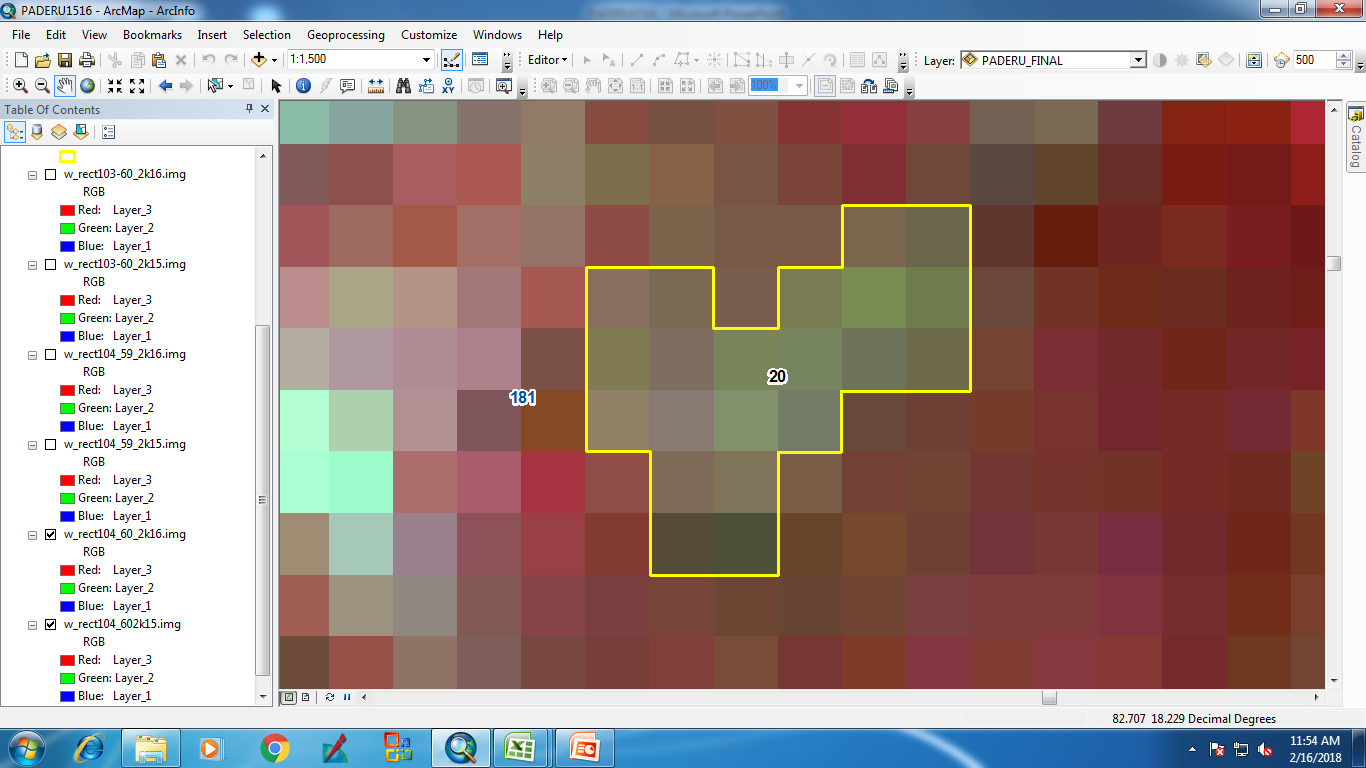 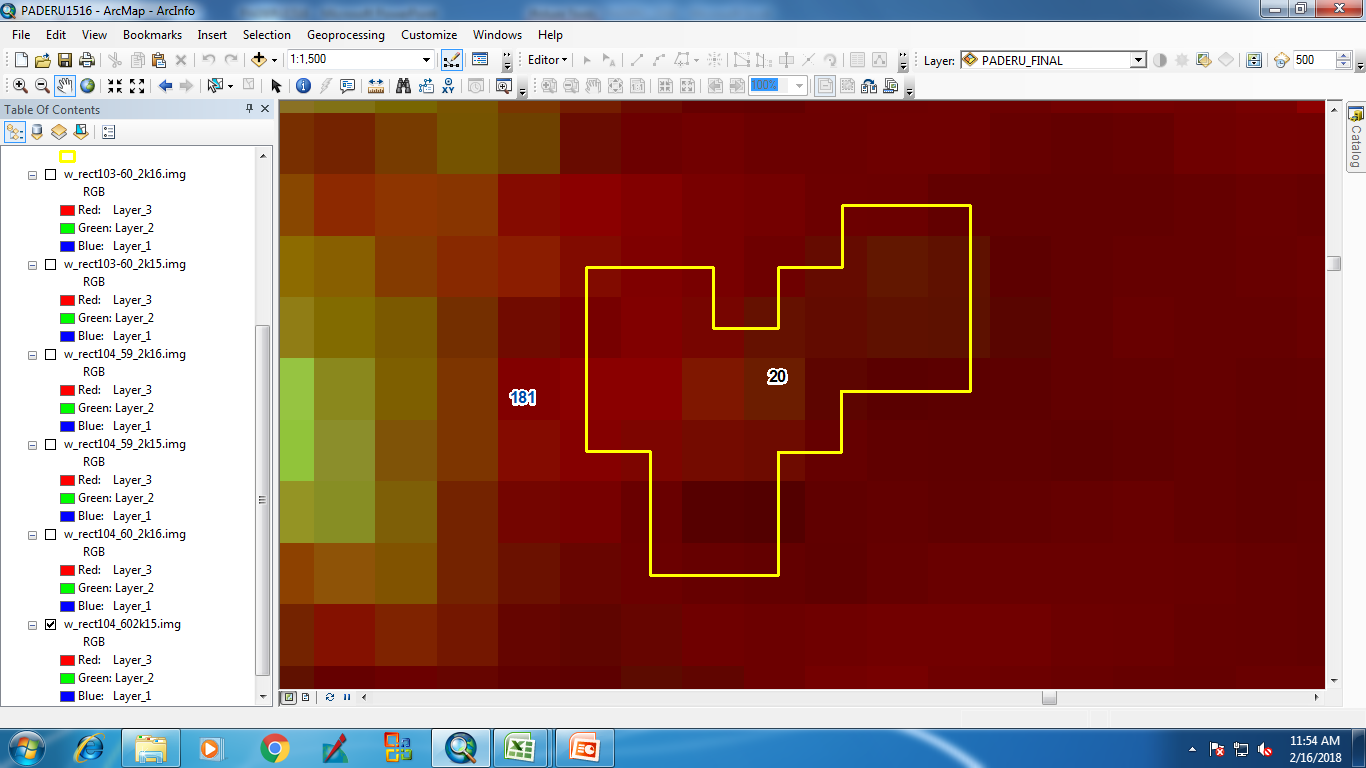 IRS_R2_LISS3_26-Dec-15
IRS_R2_LISS3_26-Nov-16
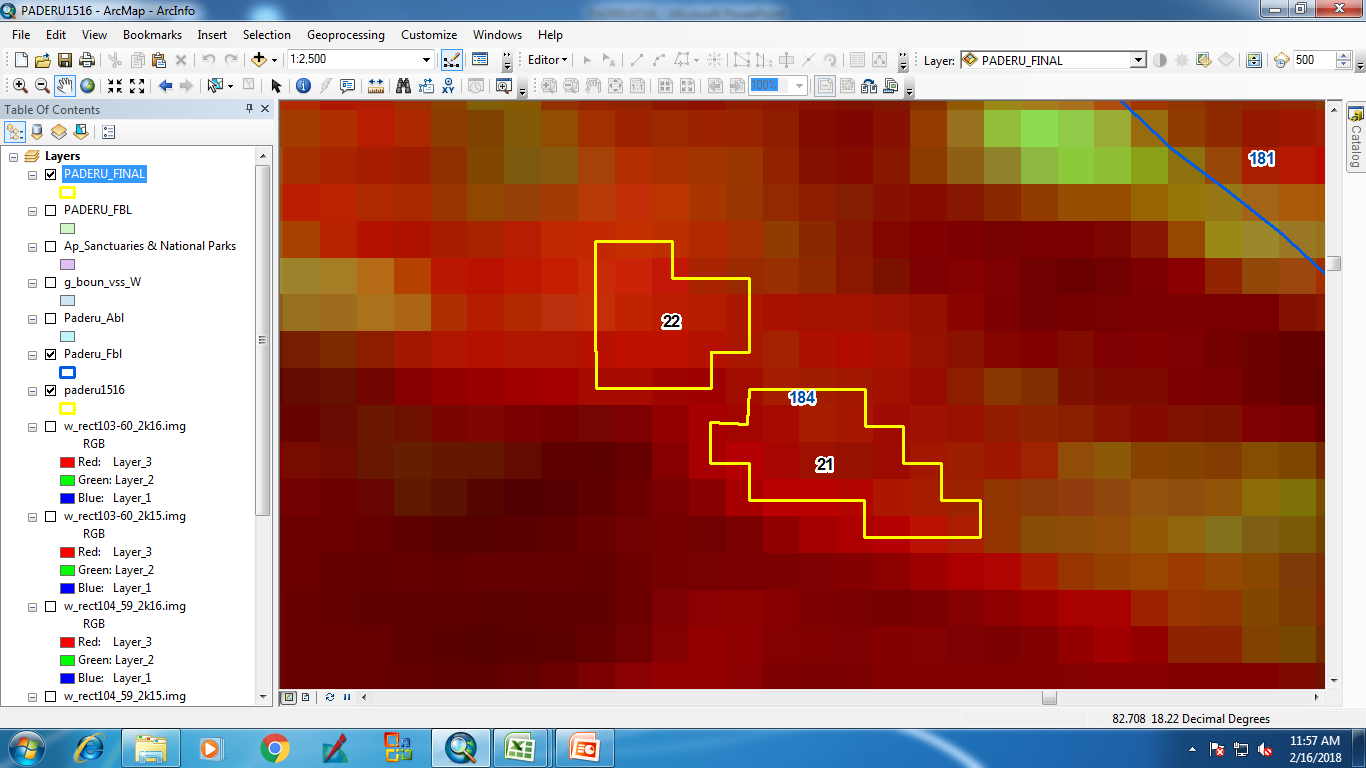 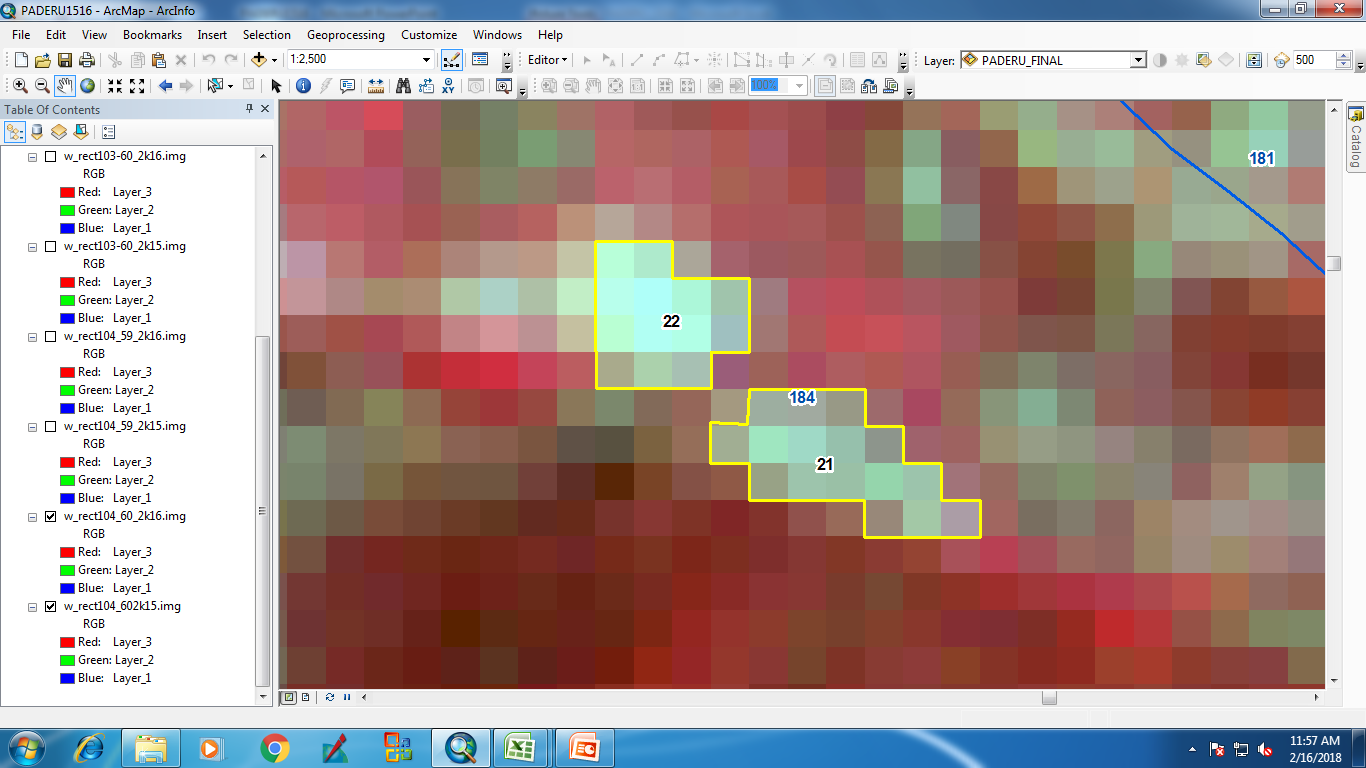 IRS_R2_LISS3_26-Dec-15
IRS_R2_LISS3_26-Nov-16
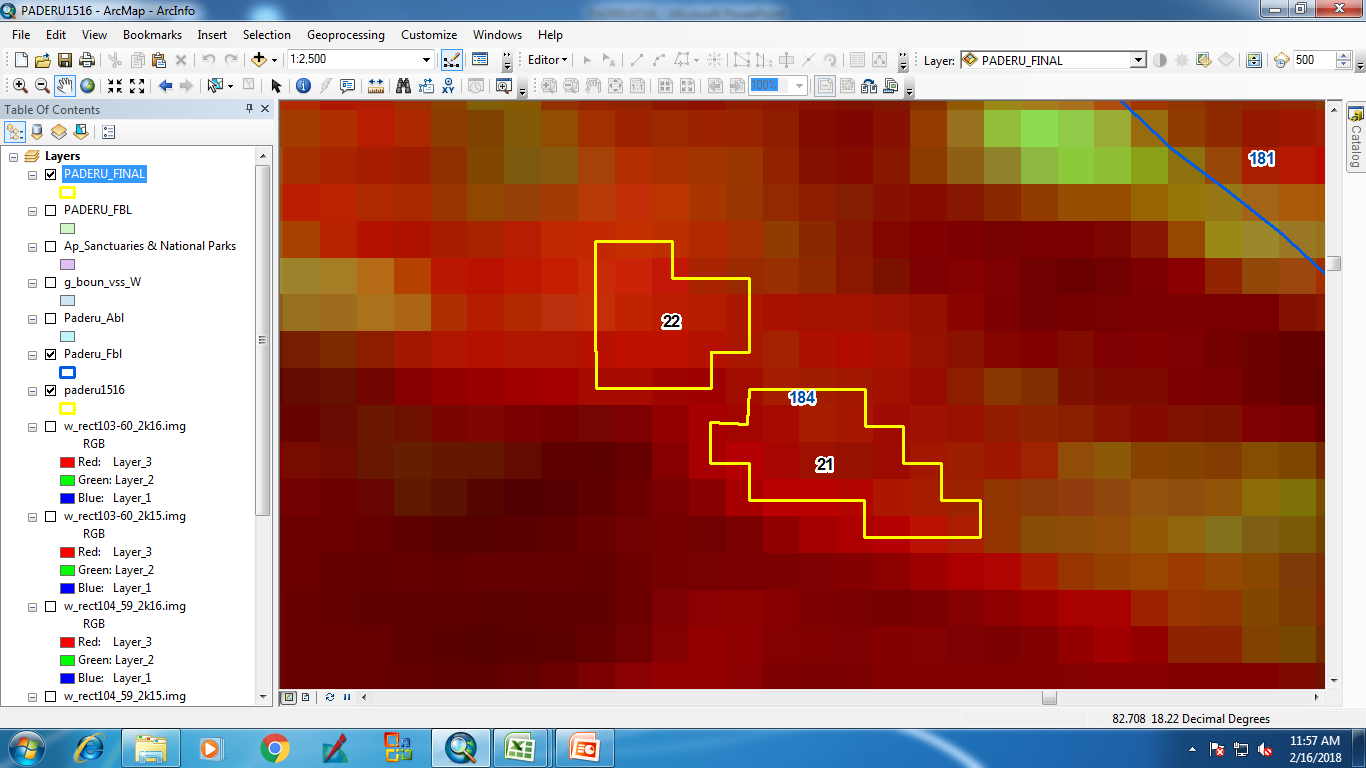 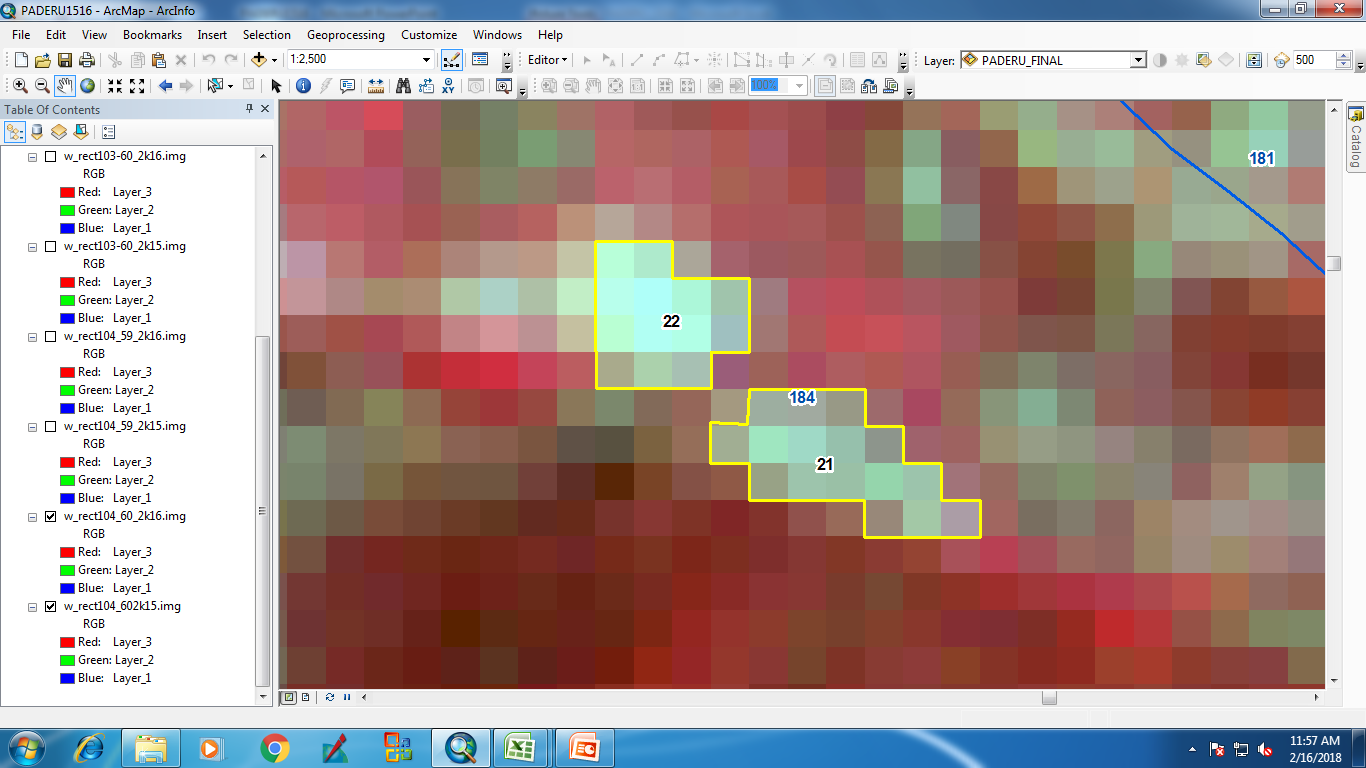 IRS_R2_LISS3_26-Dec-15
IRS_R2_LISS3_26-Nov-16
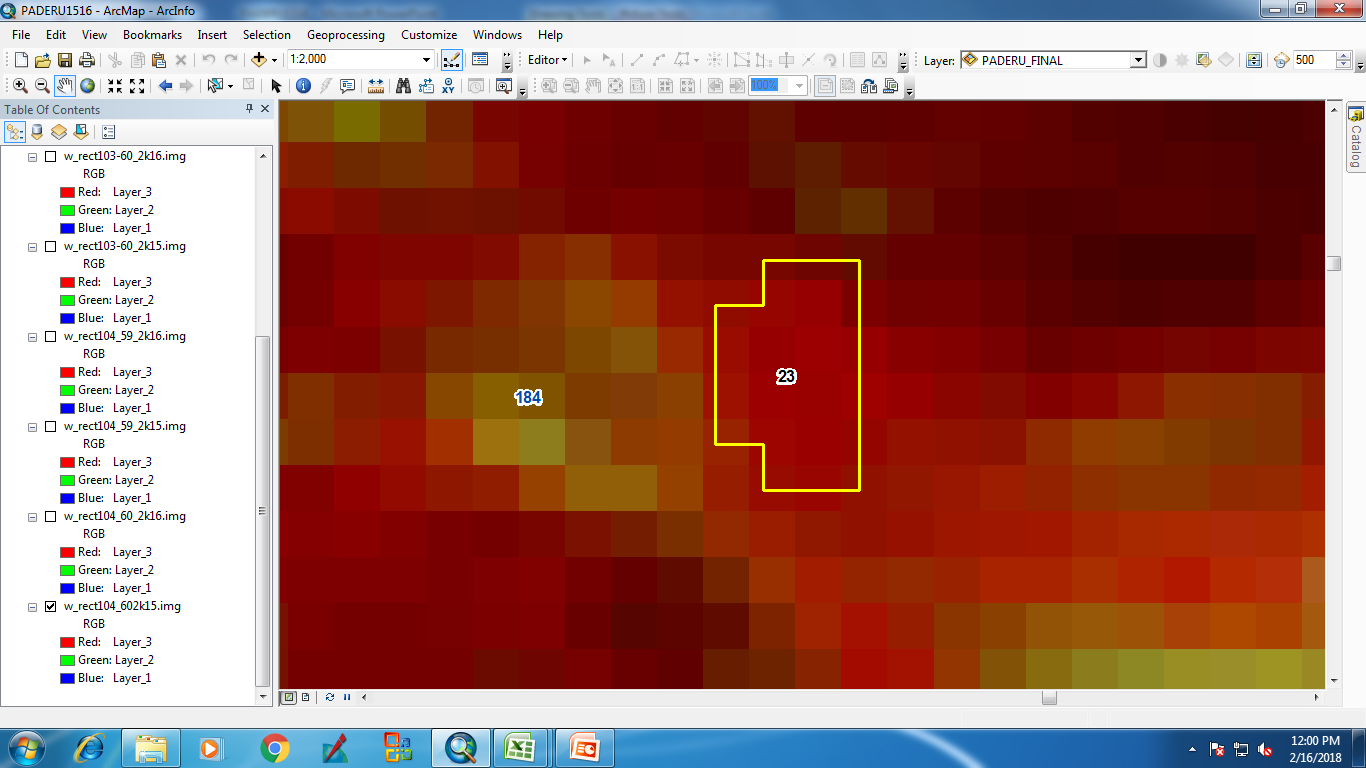 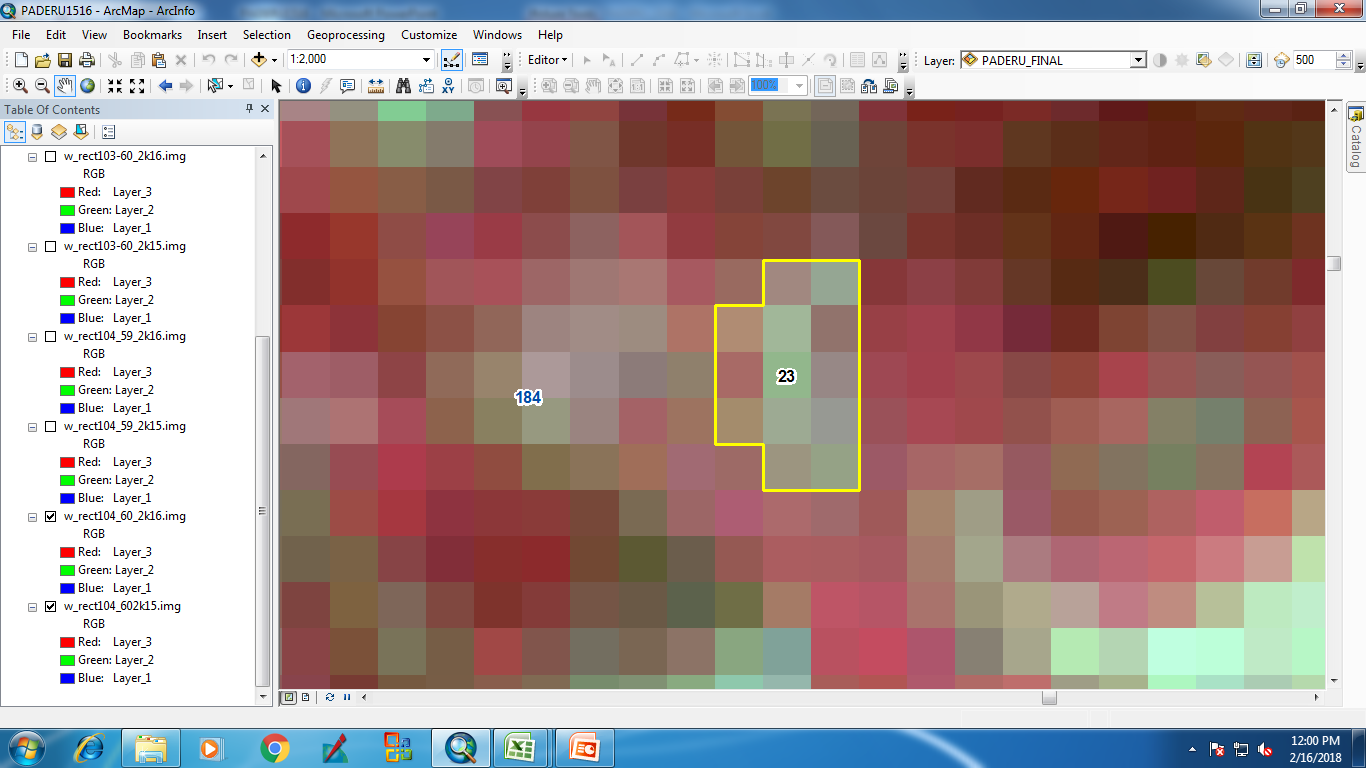 IRS_R2_LISS3_26-Dec-15
IRS_R2_LISS3_26-Nov-16
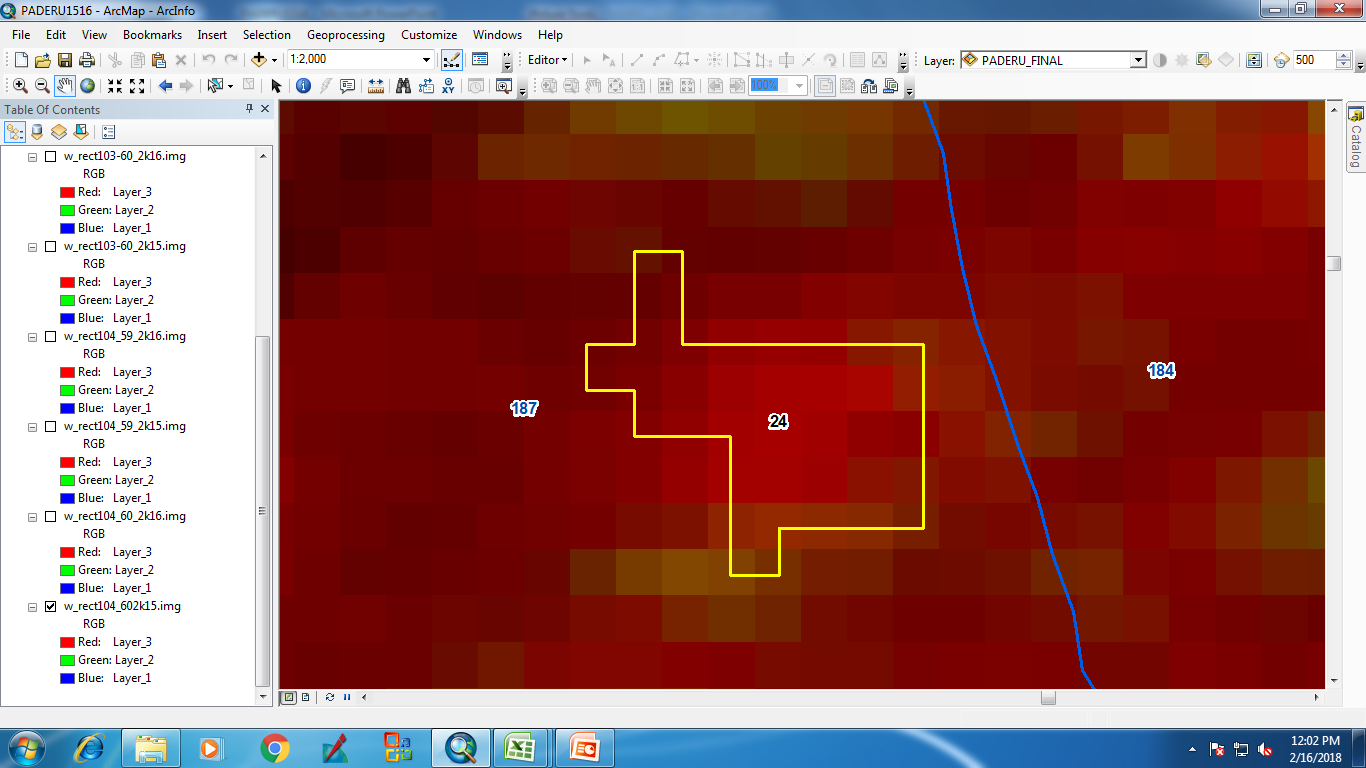 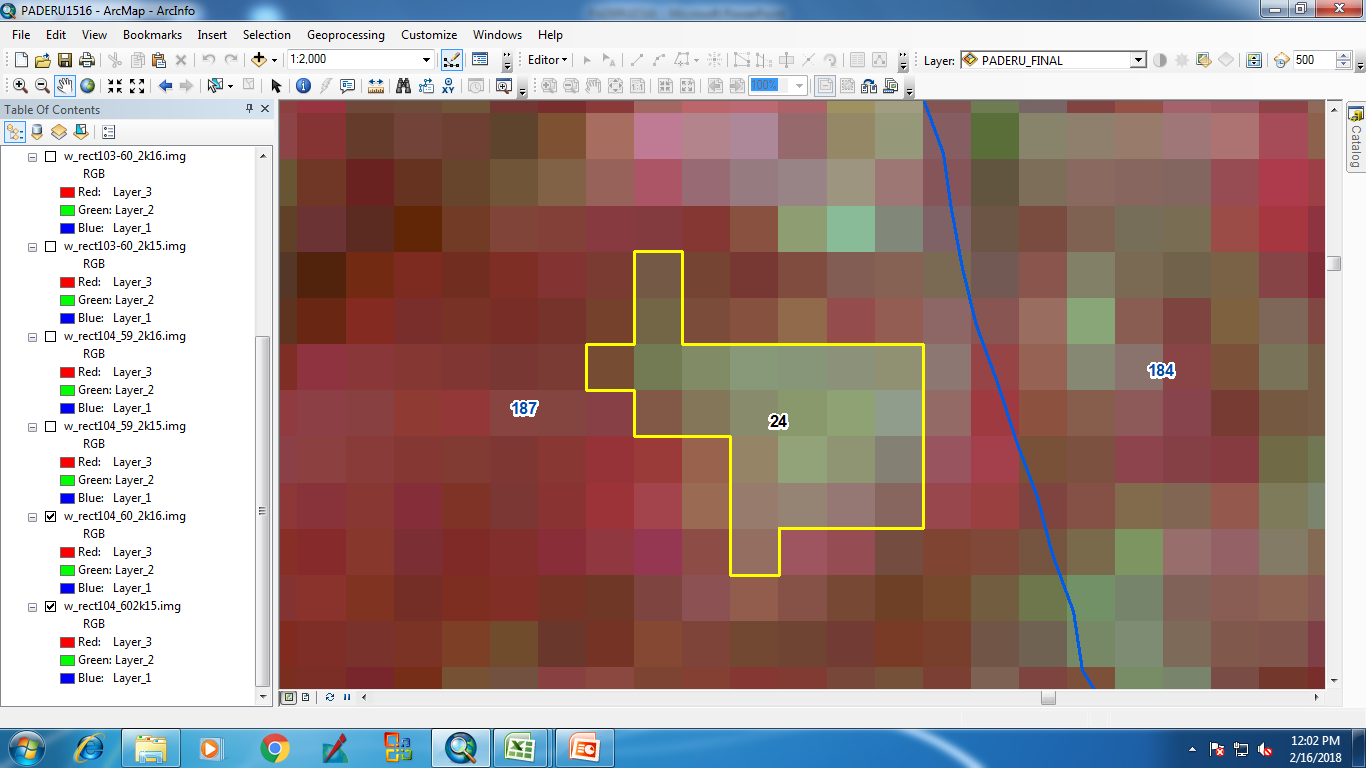 IRS_R2_LISS3_26-Dec-15
IRS_R2_LISS3_26-Nov-16
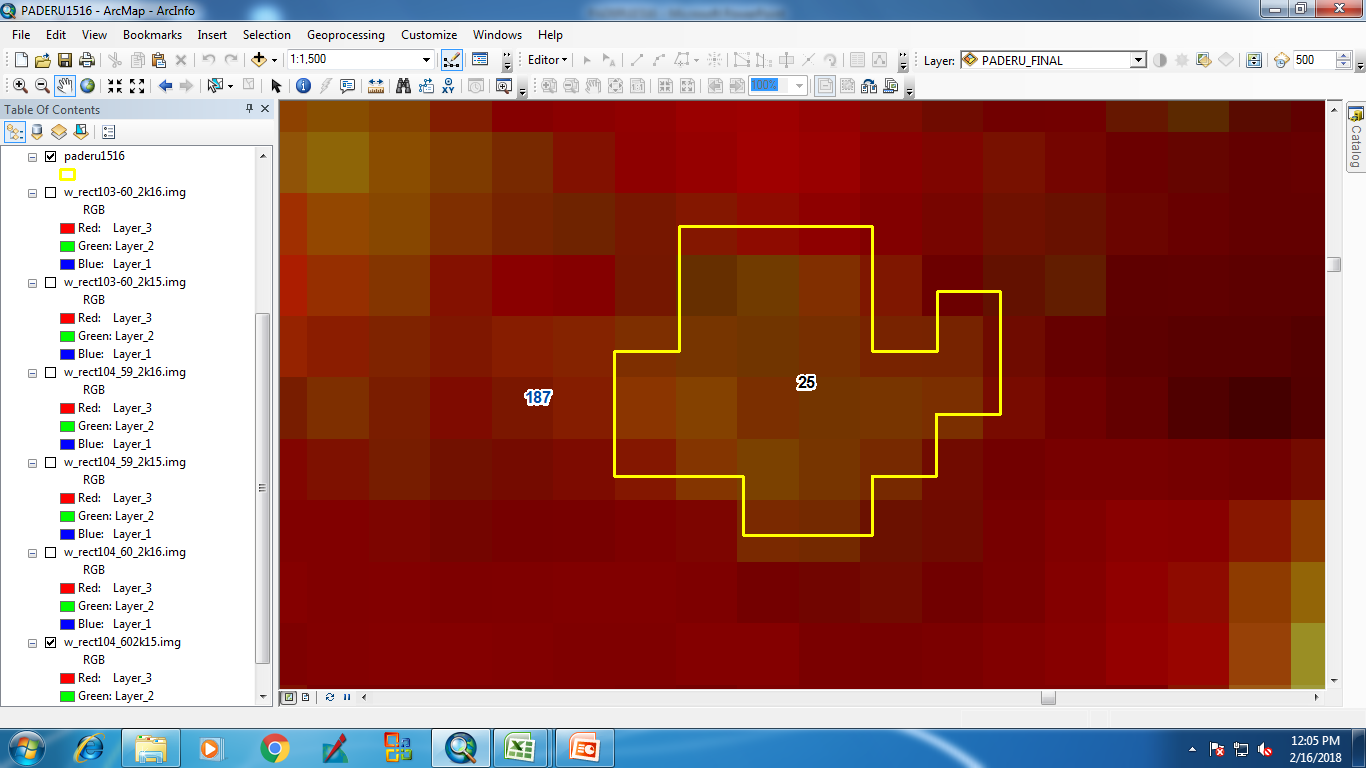 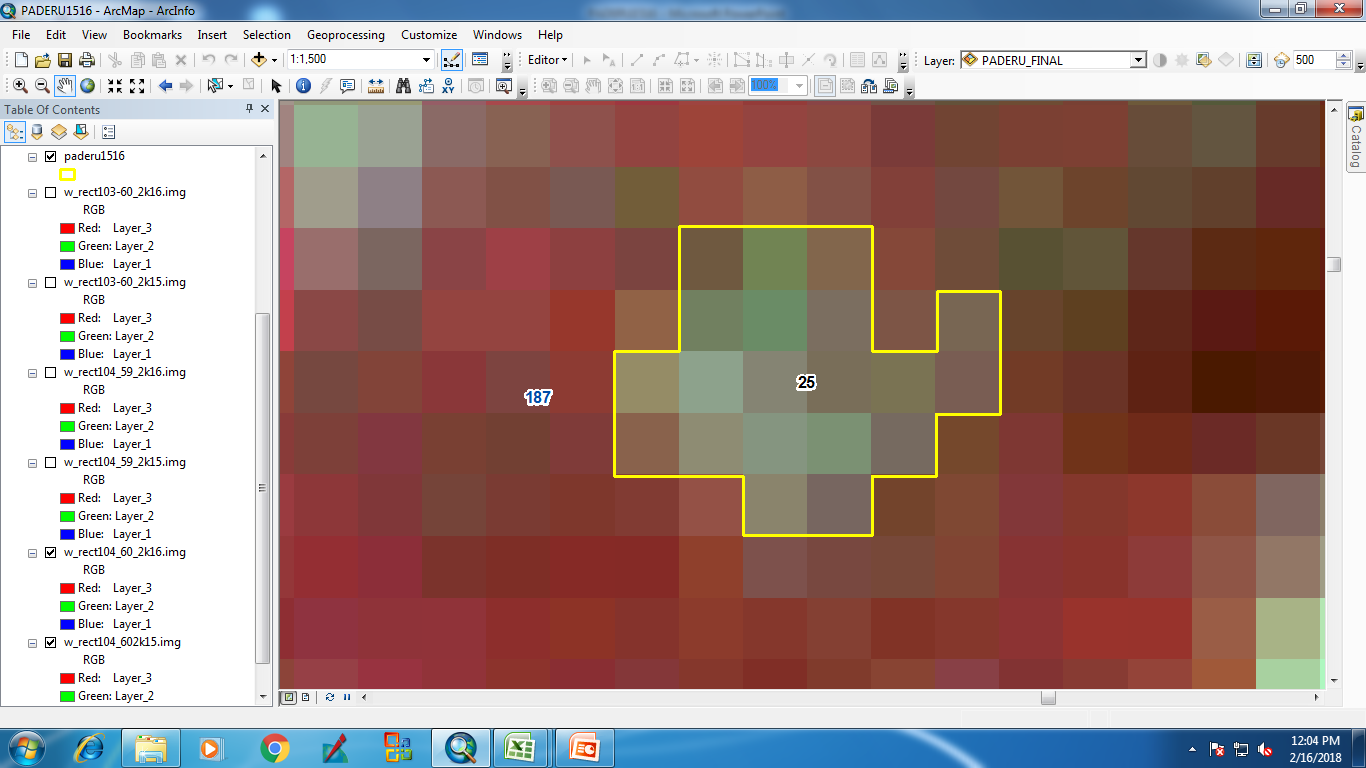 IRS_R2_LISS3_26-Dec-15
IRS_R2_LISS3_26-Nov-16
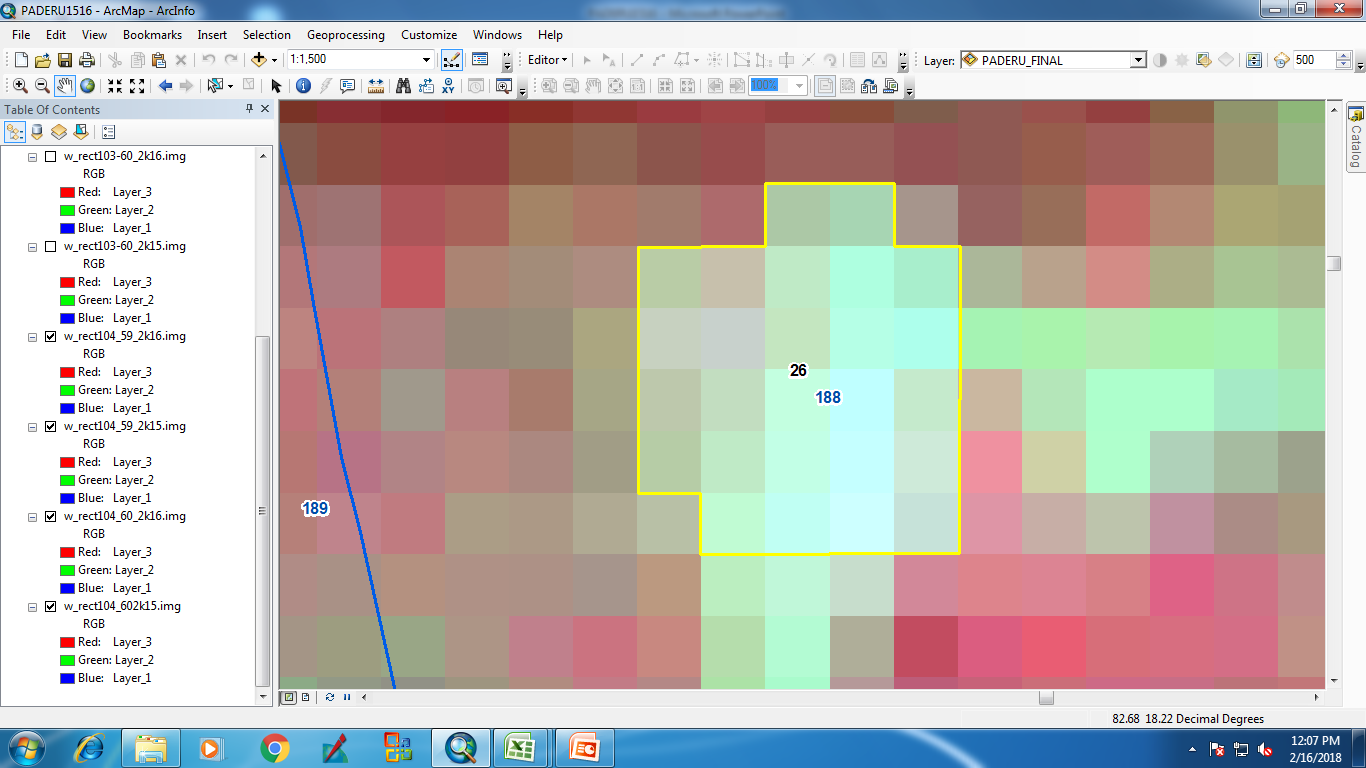 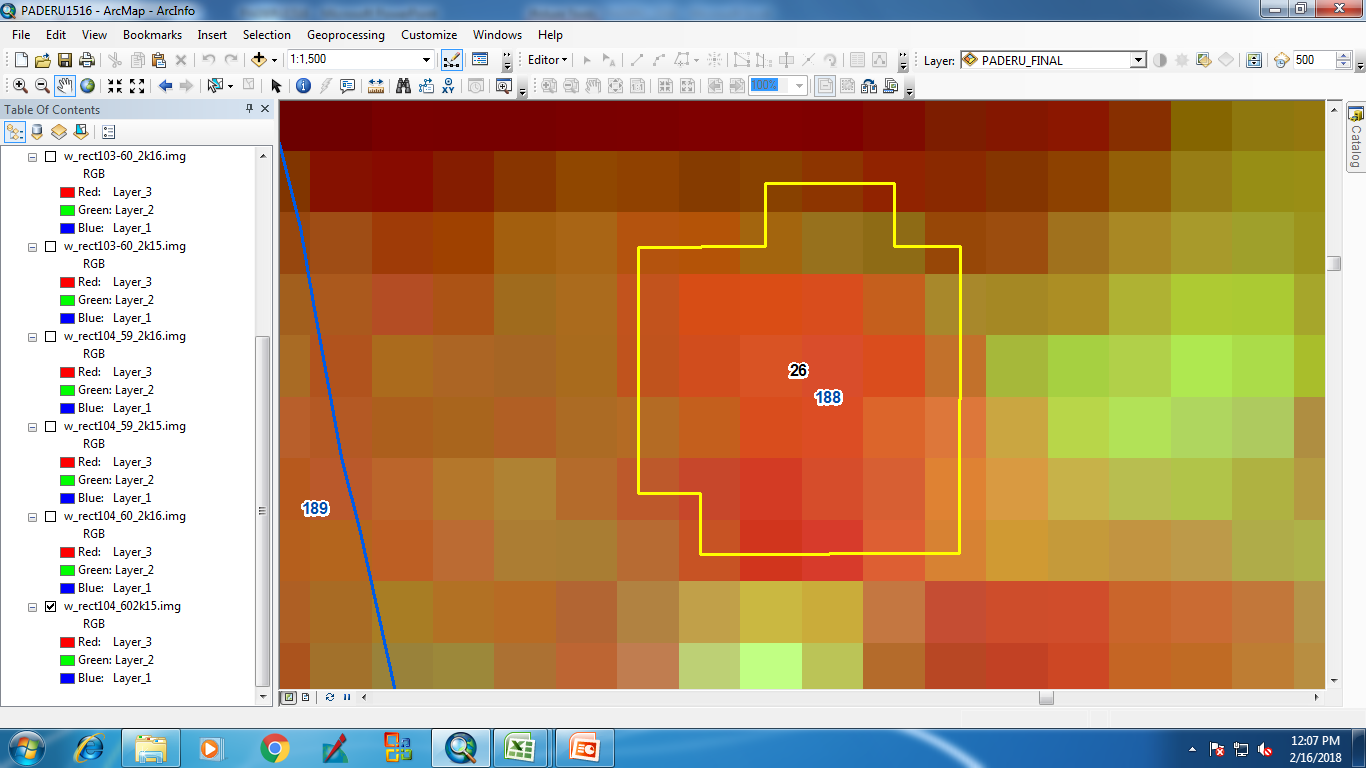 IRS_R2_LISS3_26-Dec-15
IRS_R2_LISS3_26-Nov-16
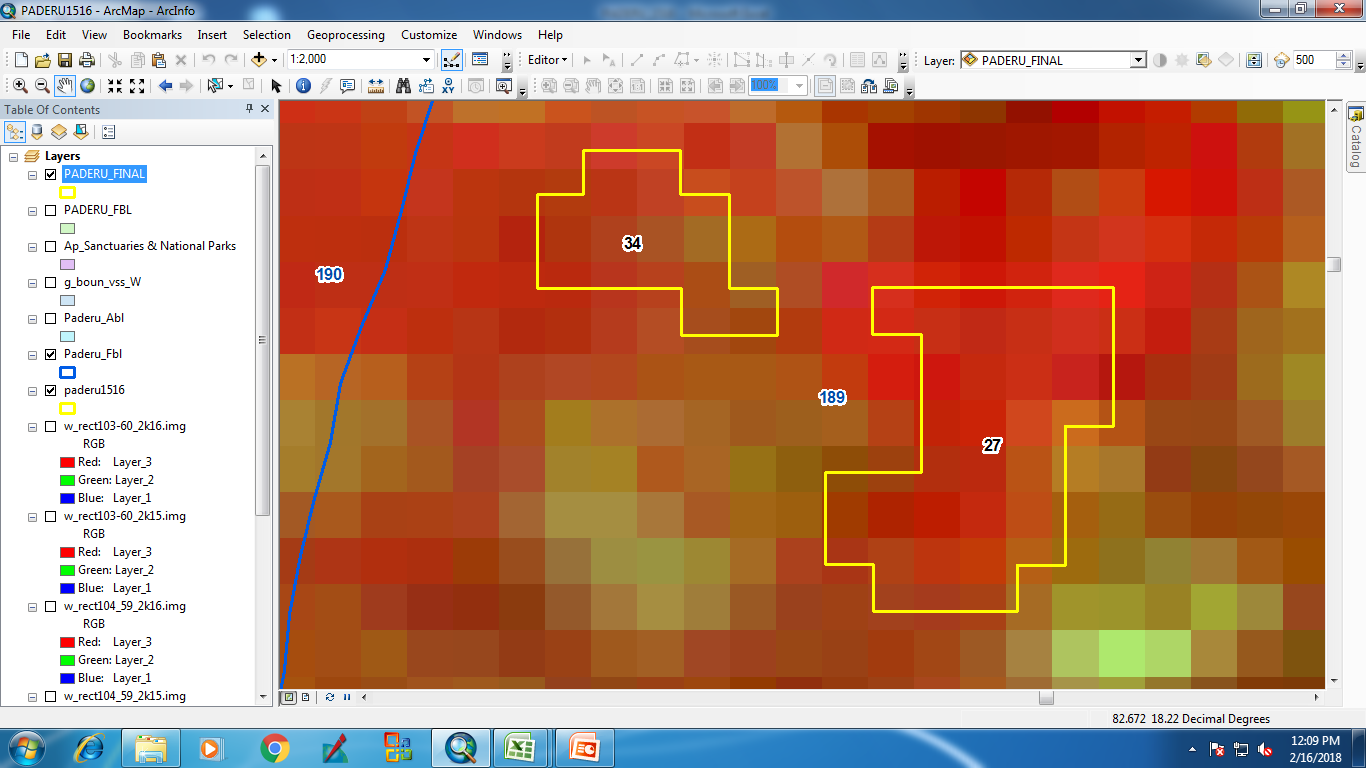 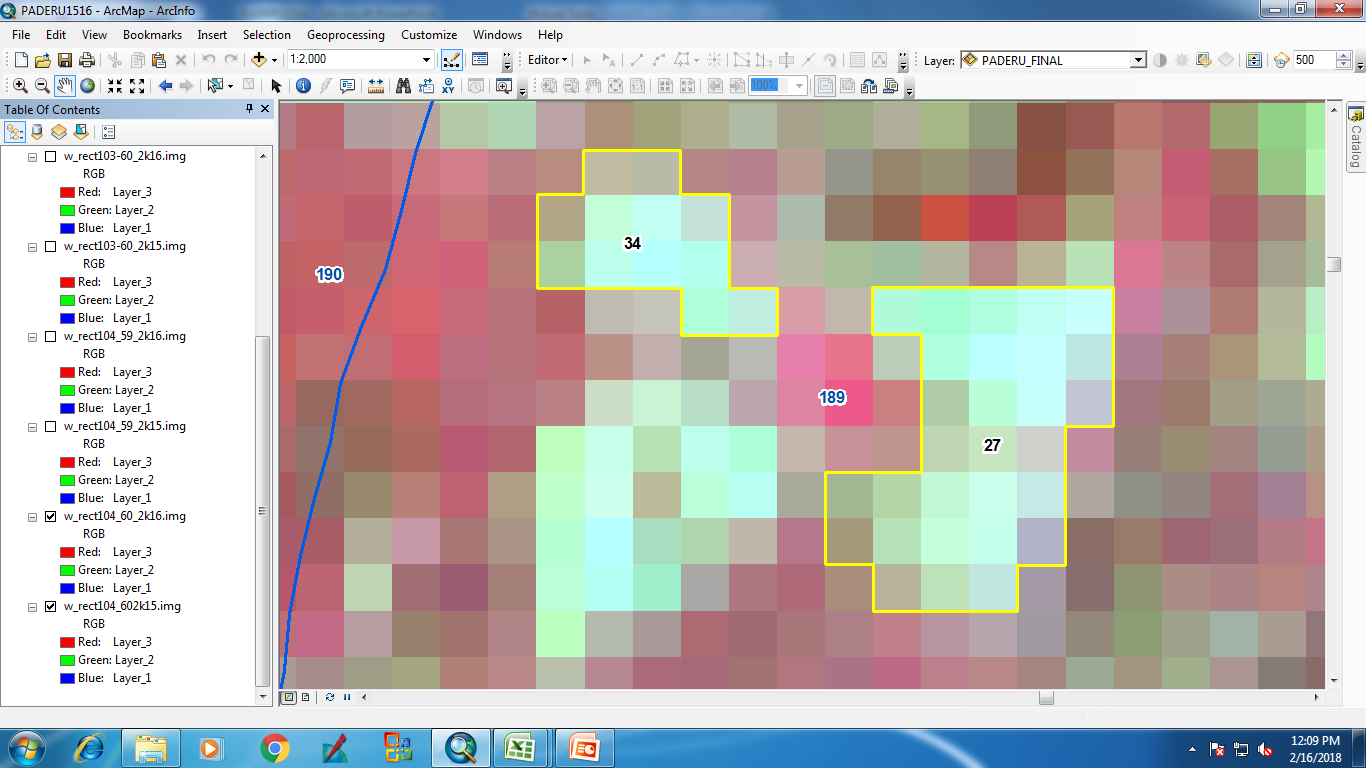 IRS_R2_LISS3_26-Dec-15
IRS_R2_LISS3_26-Nov-16
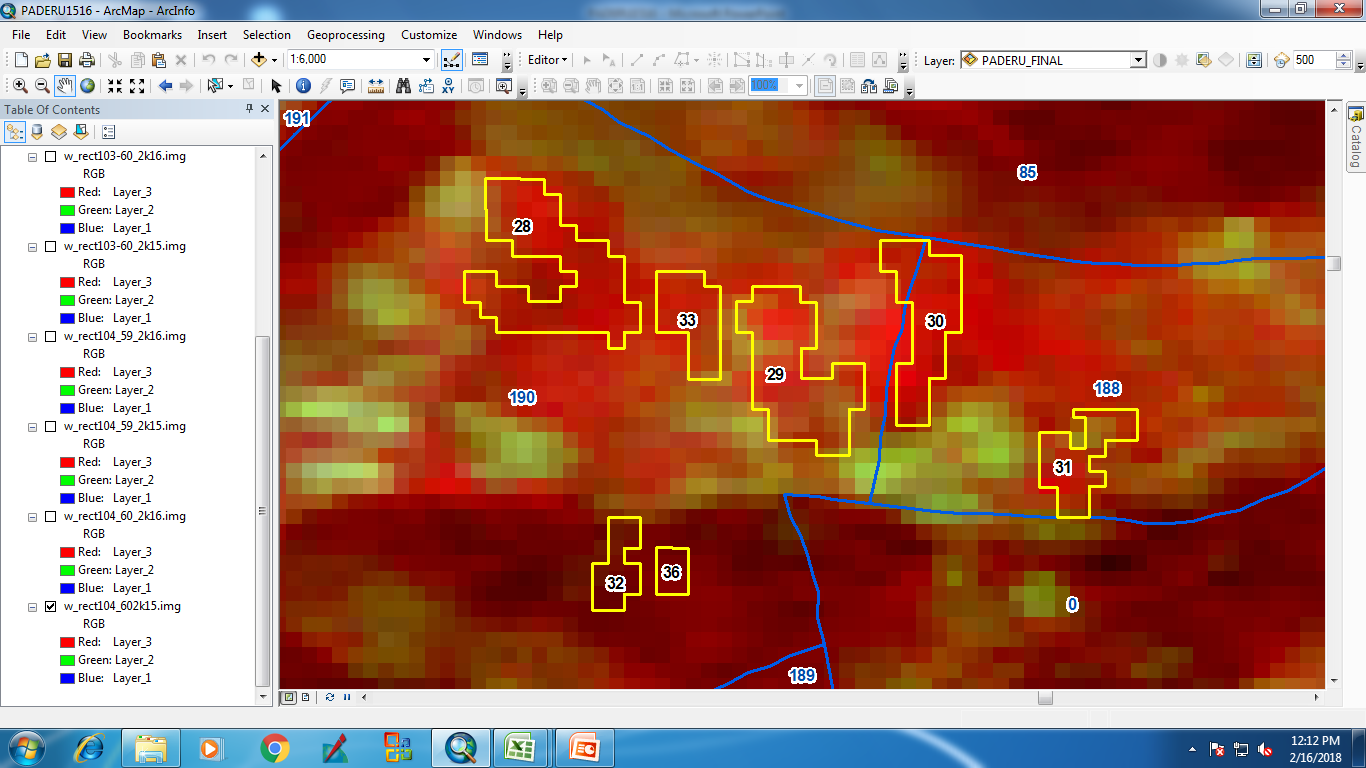 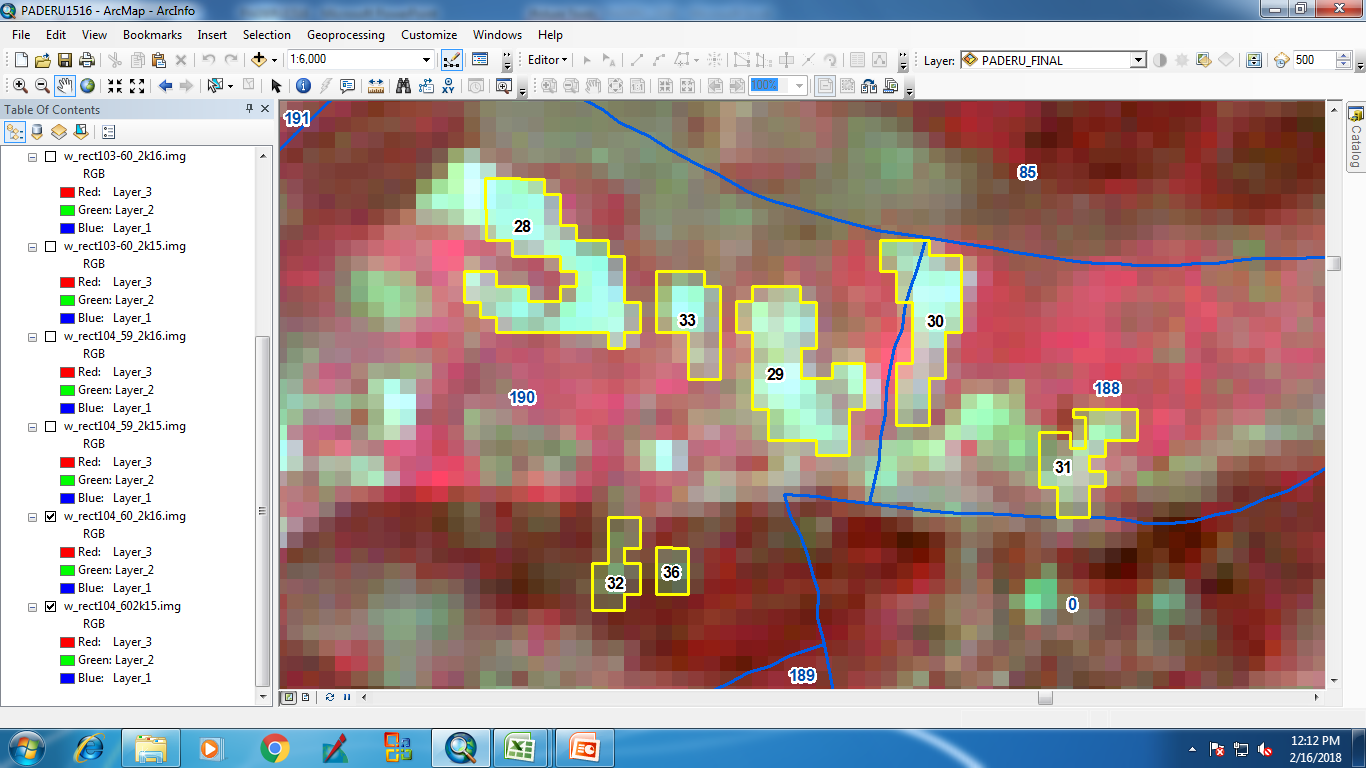 IRS_R2_LISS3_26-Dec-15
IRS_R2_LISS3_26-Nov-16
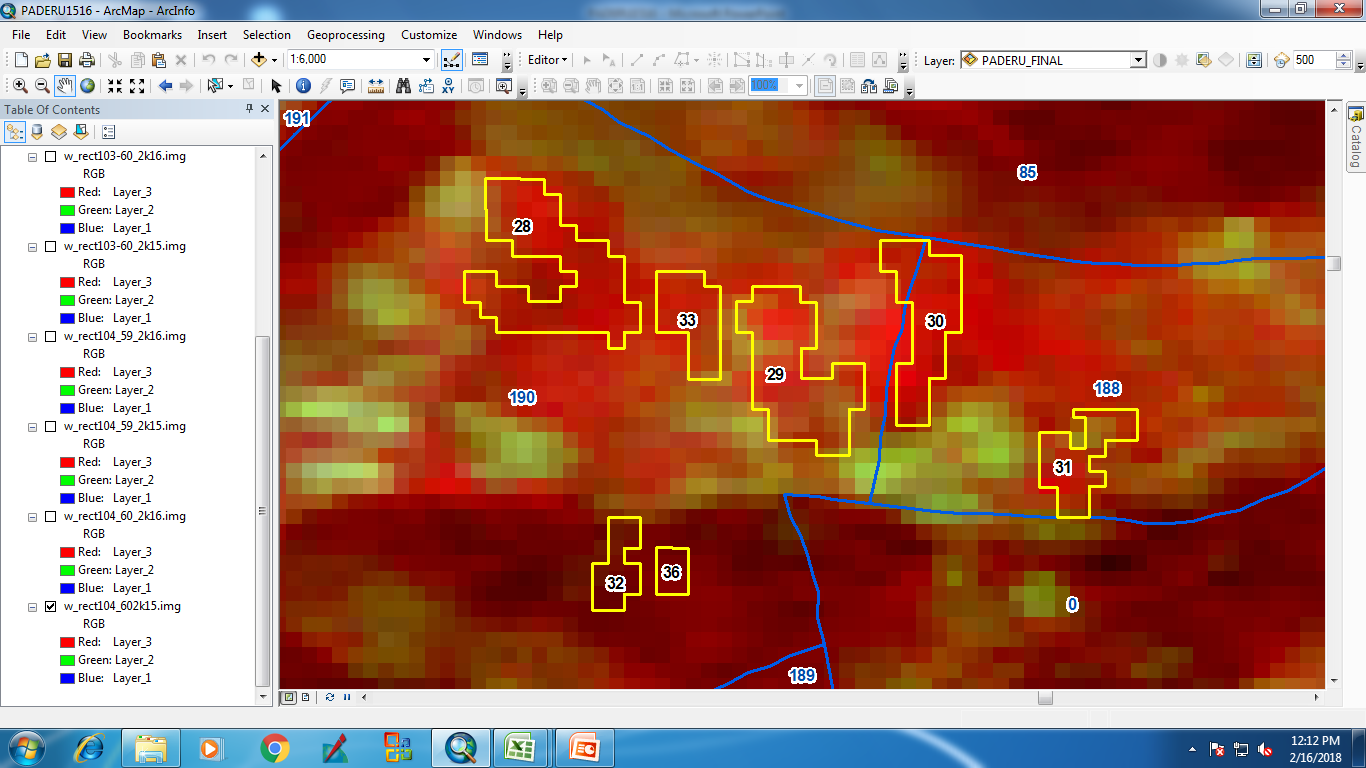 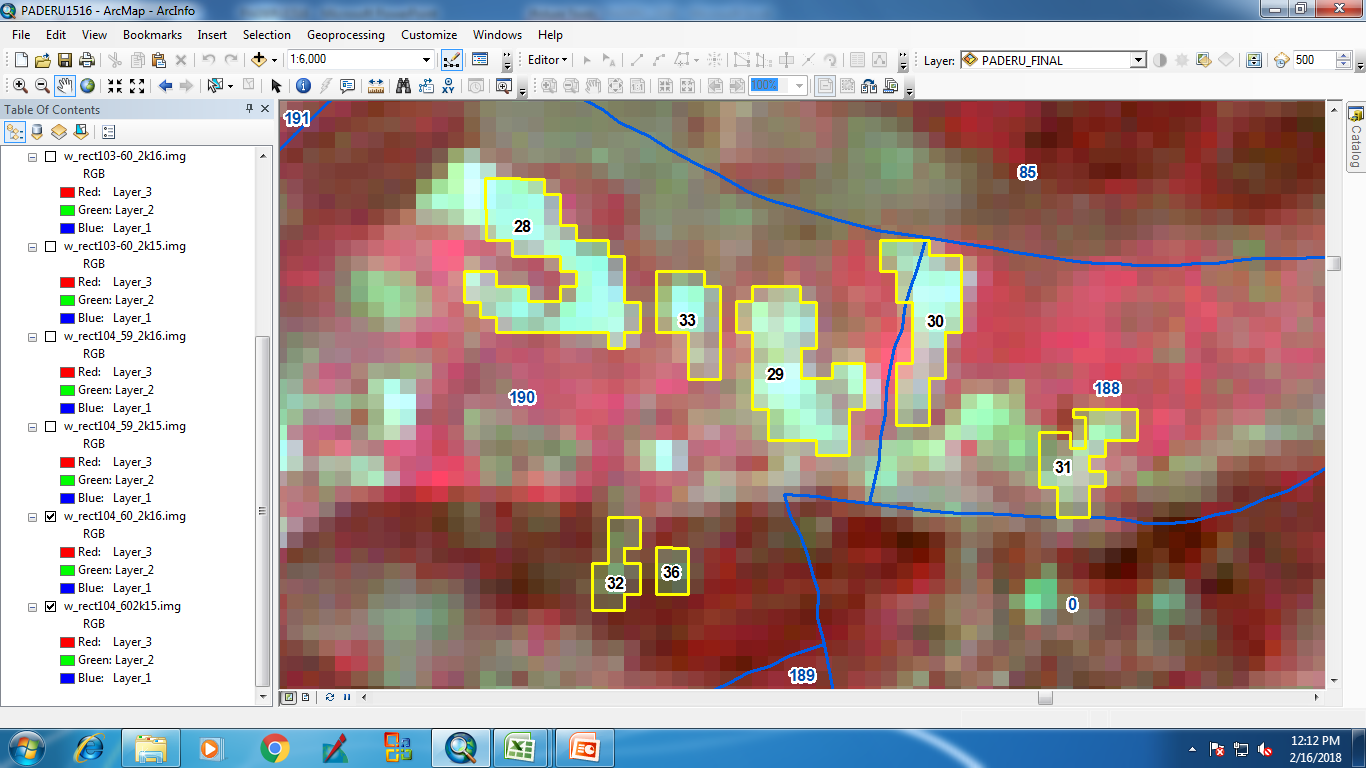 IRS_R2_LISS3_26-Dec-15
IRS_R2_LISS3_26-Nov-16
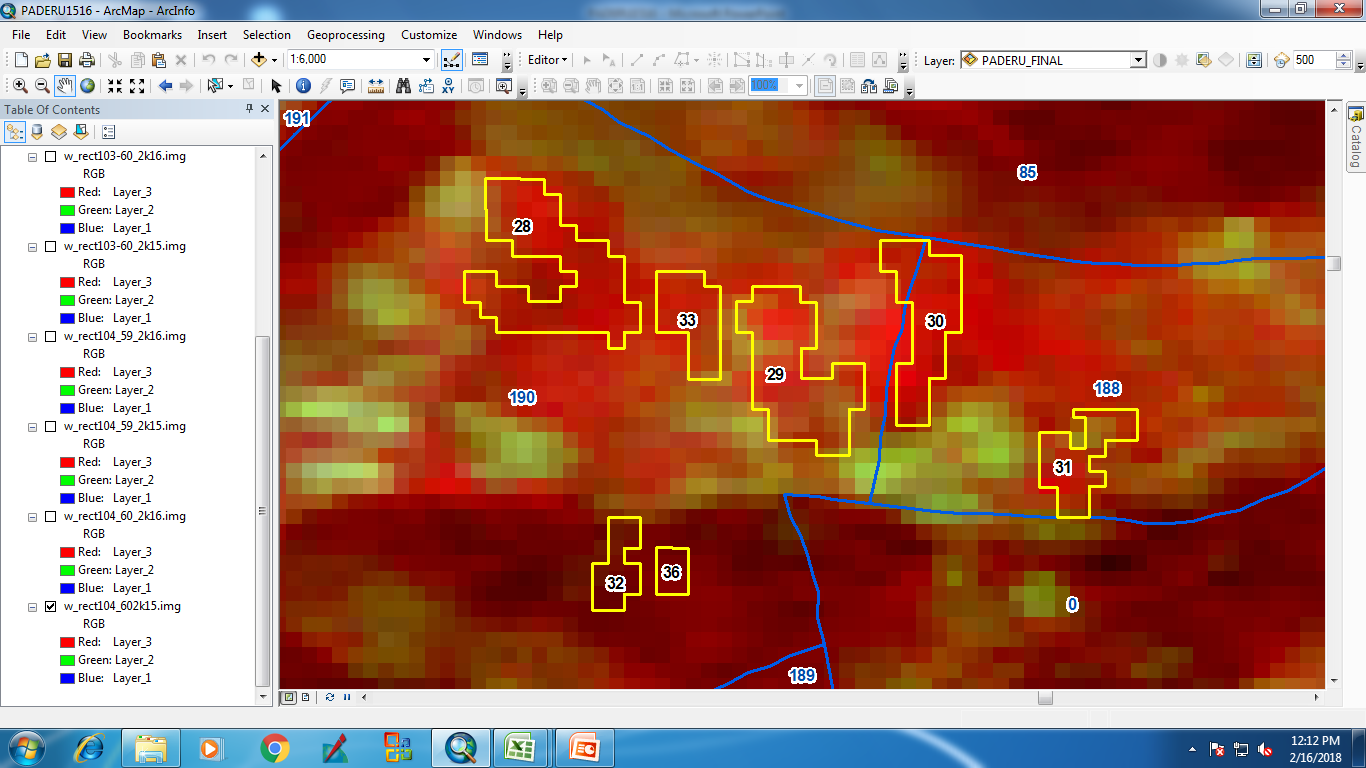 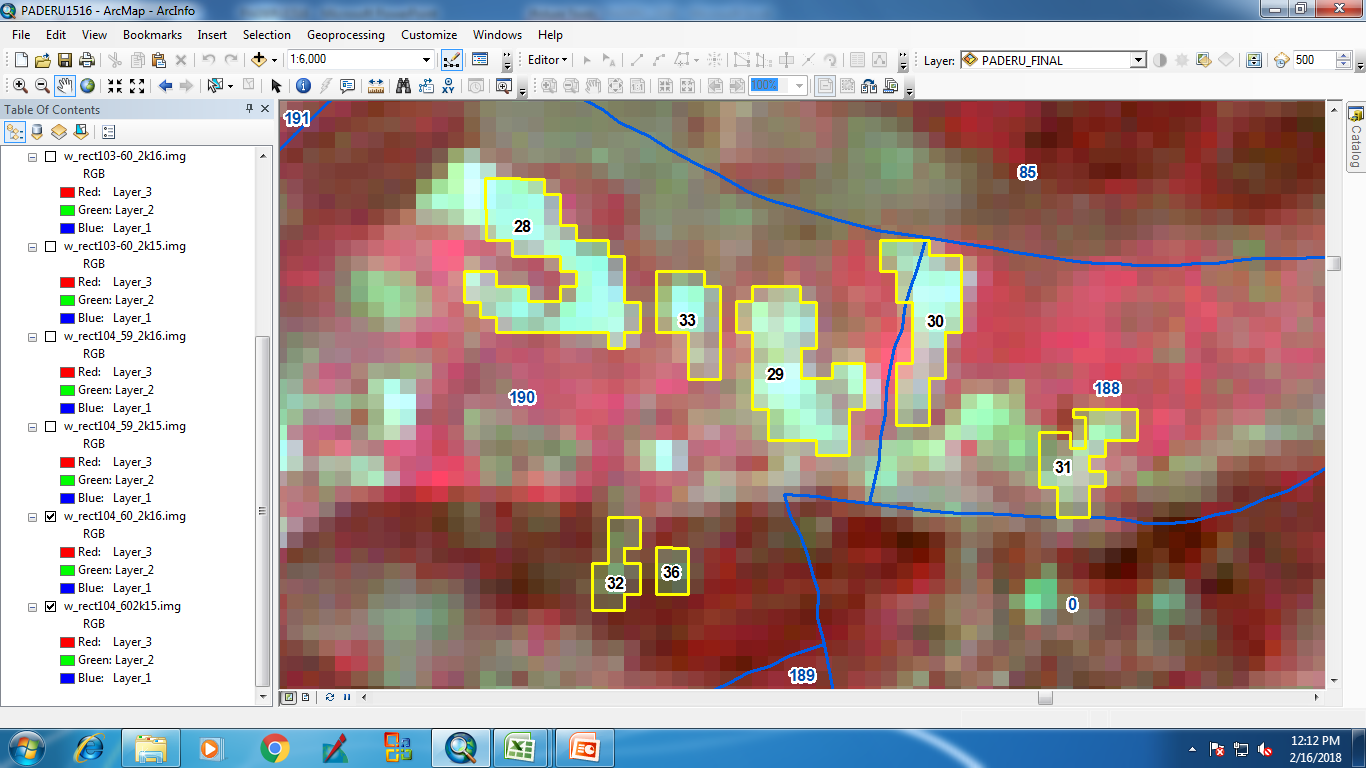 IRS_R2_LISS3_26-Dec-15
IRS_R2_LISS3_26-Nov-16
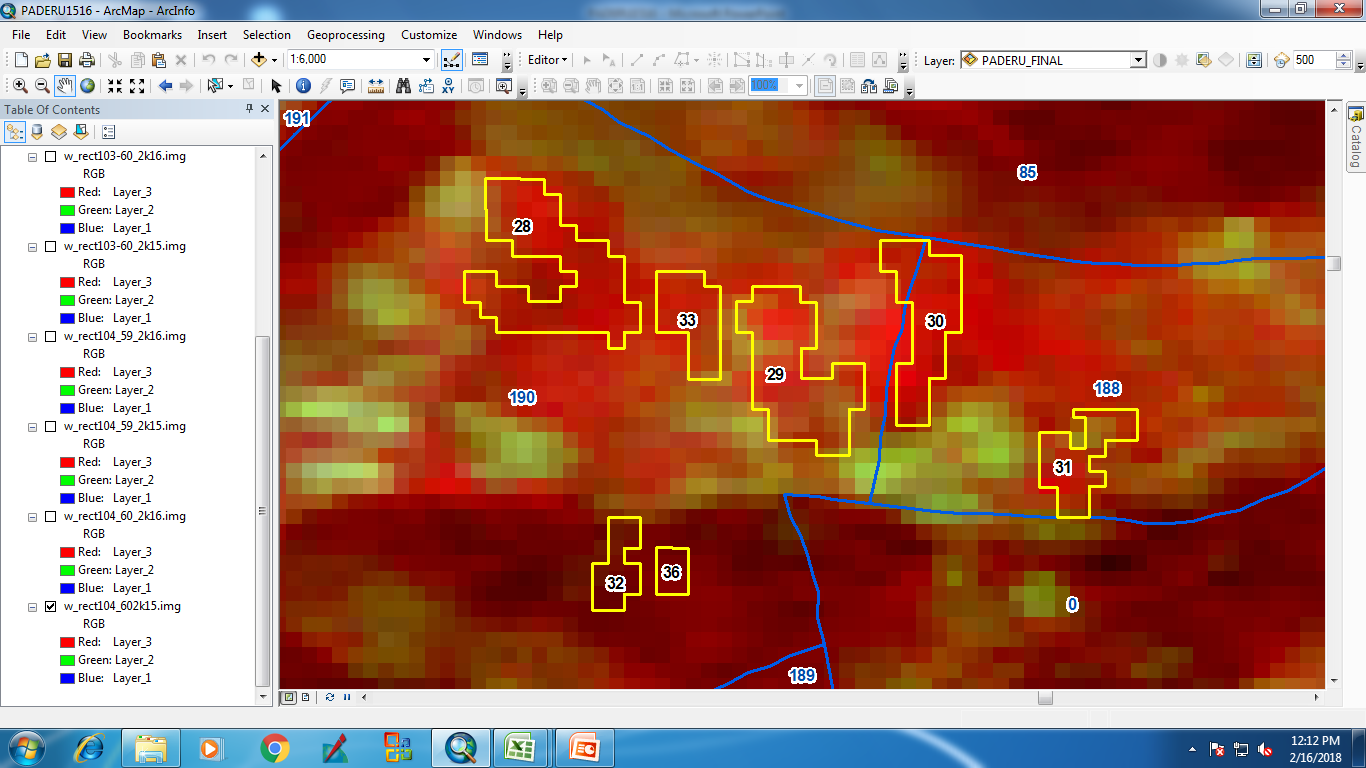 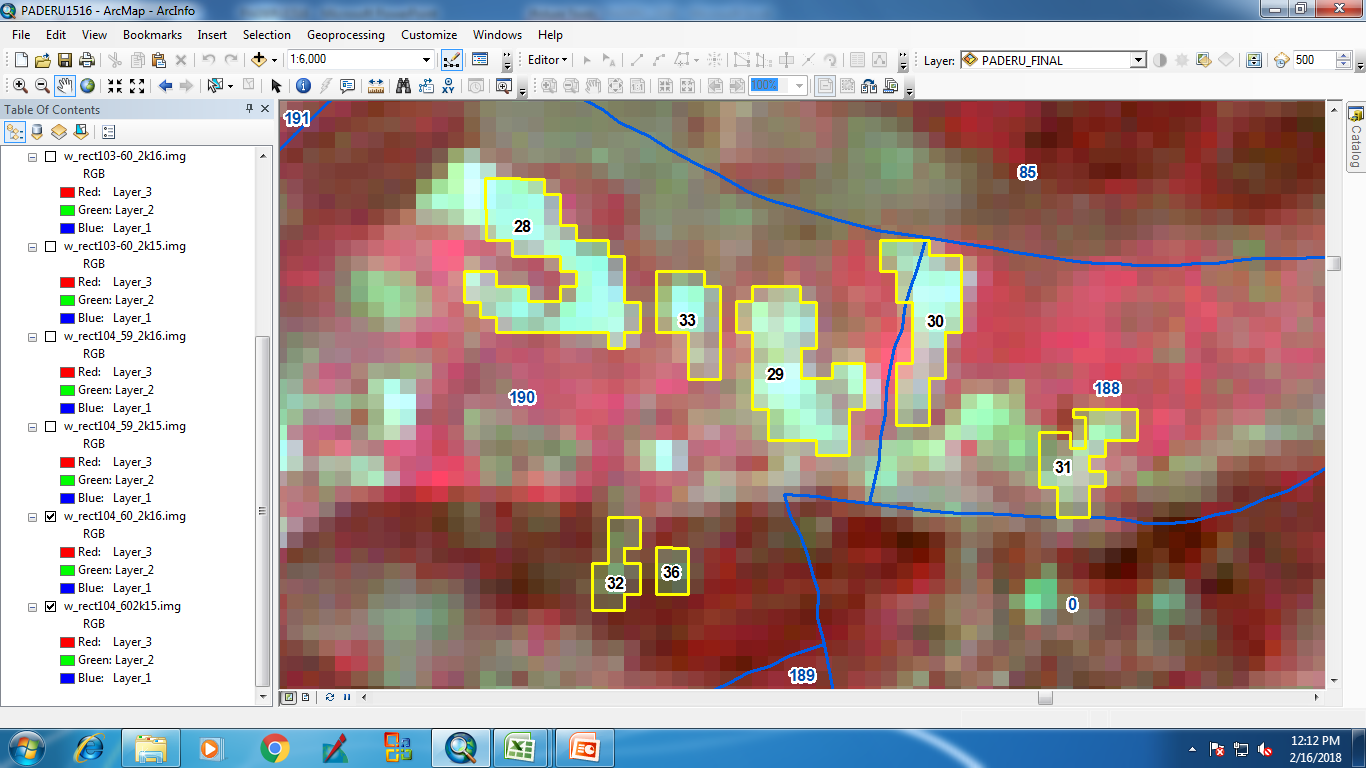 IRS_R2_LISS3_26-Dec-15
IRS_R2_LISS3_26-Nov-16
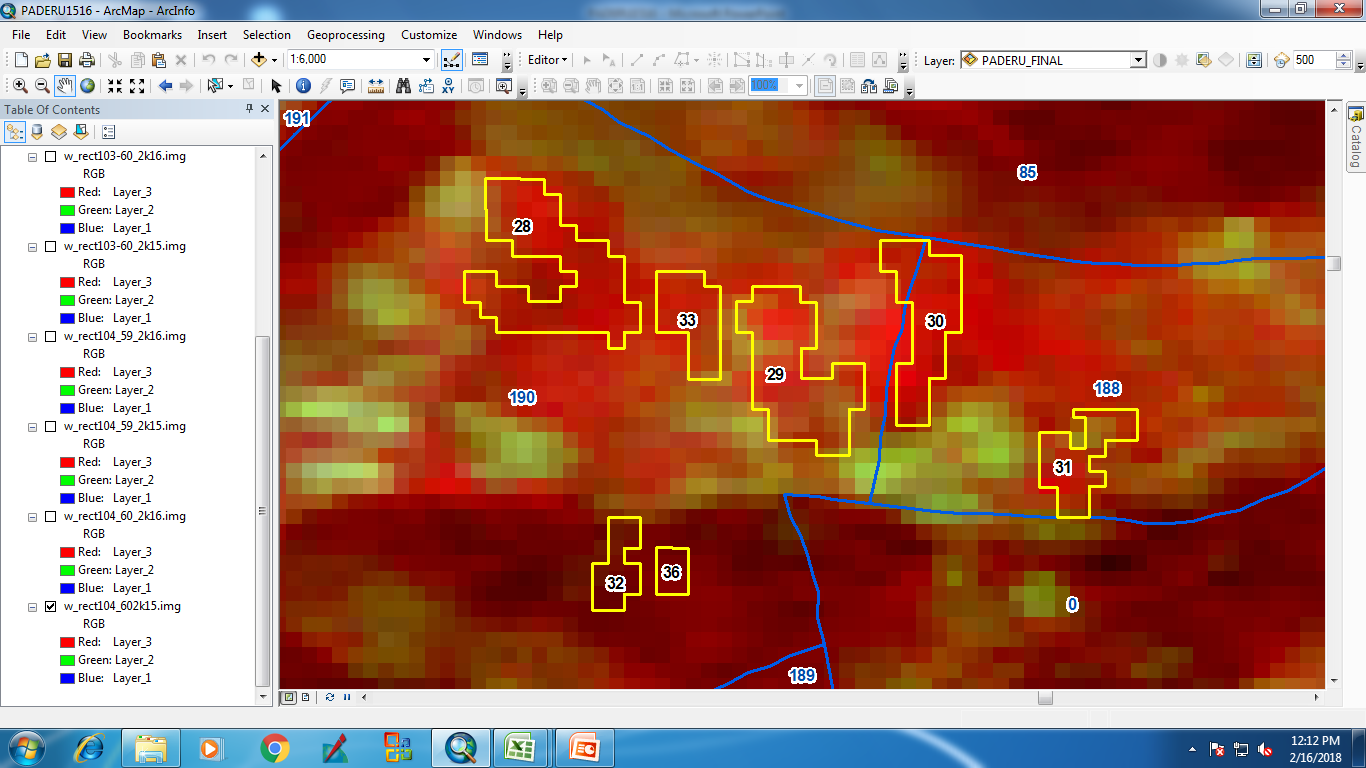 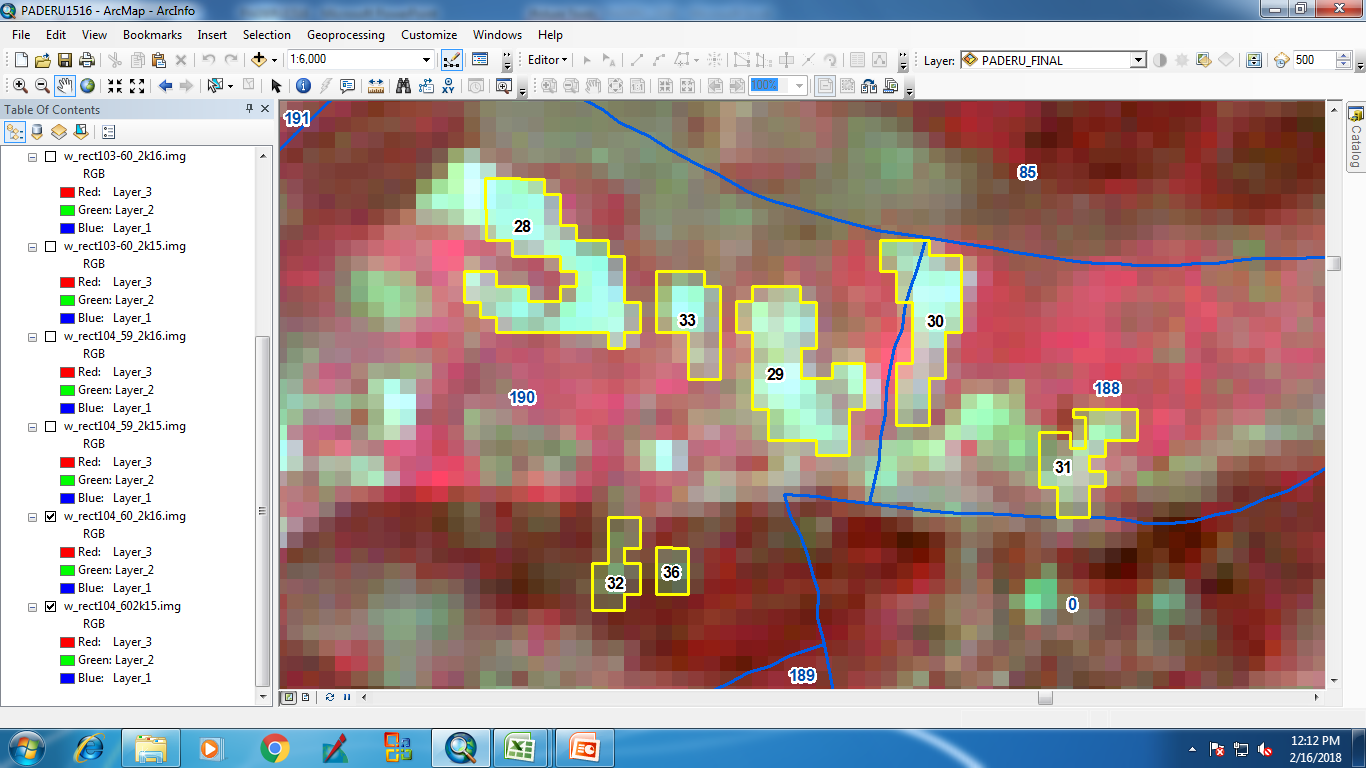 IRS_R2_LISS3_26-Dec-15
IRS_R2_LISS3_26-Nov-16
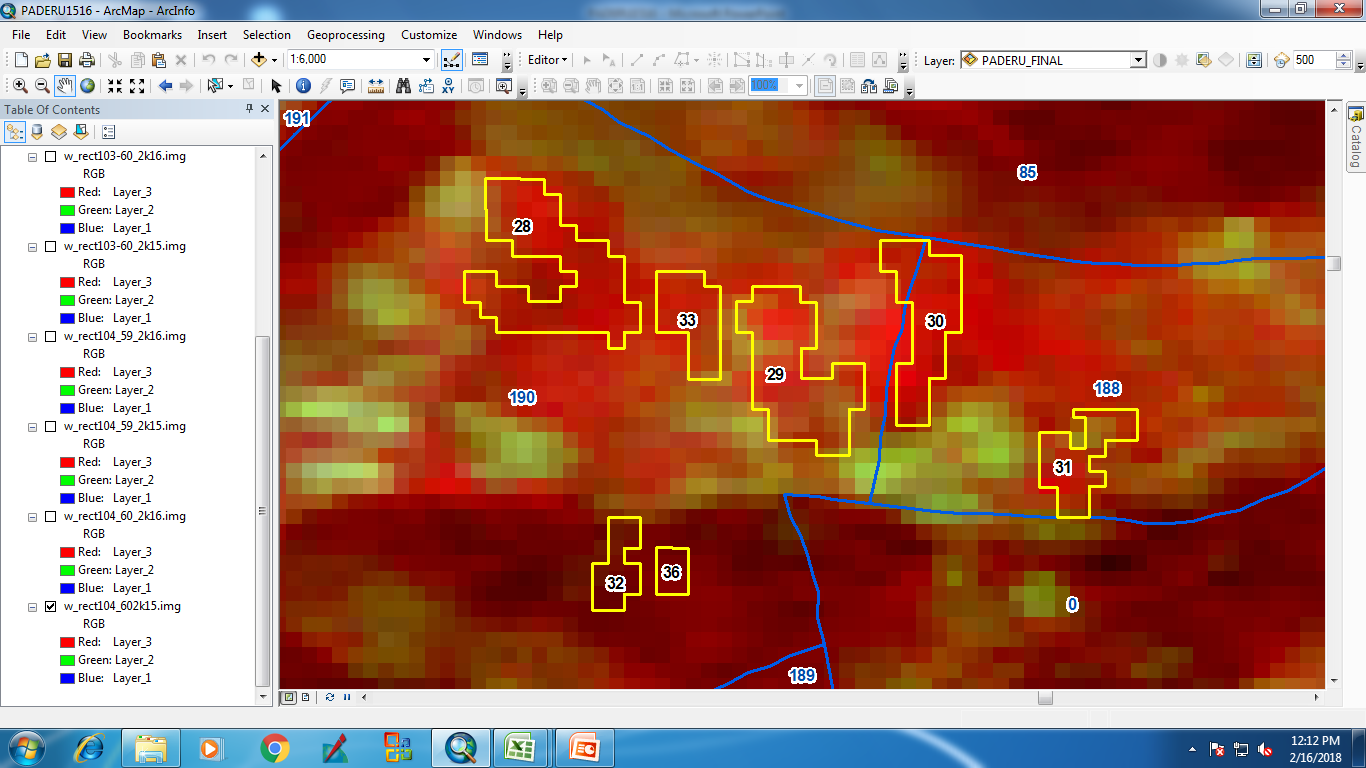 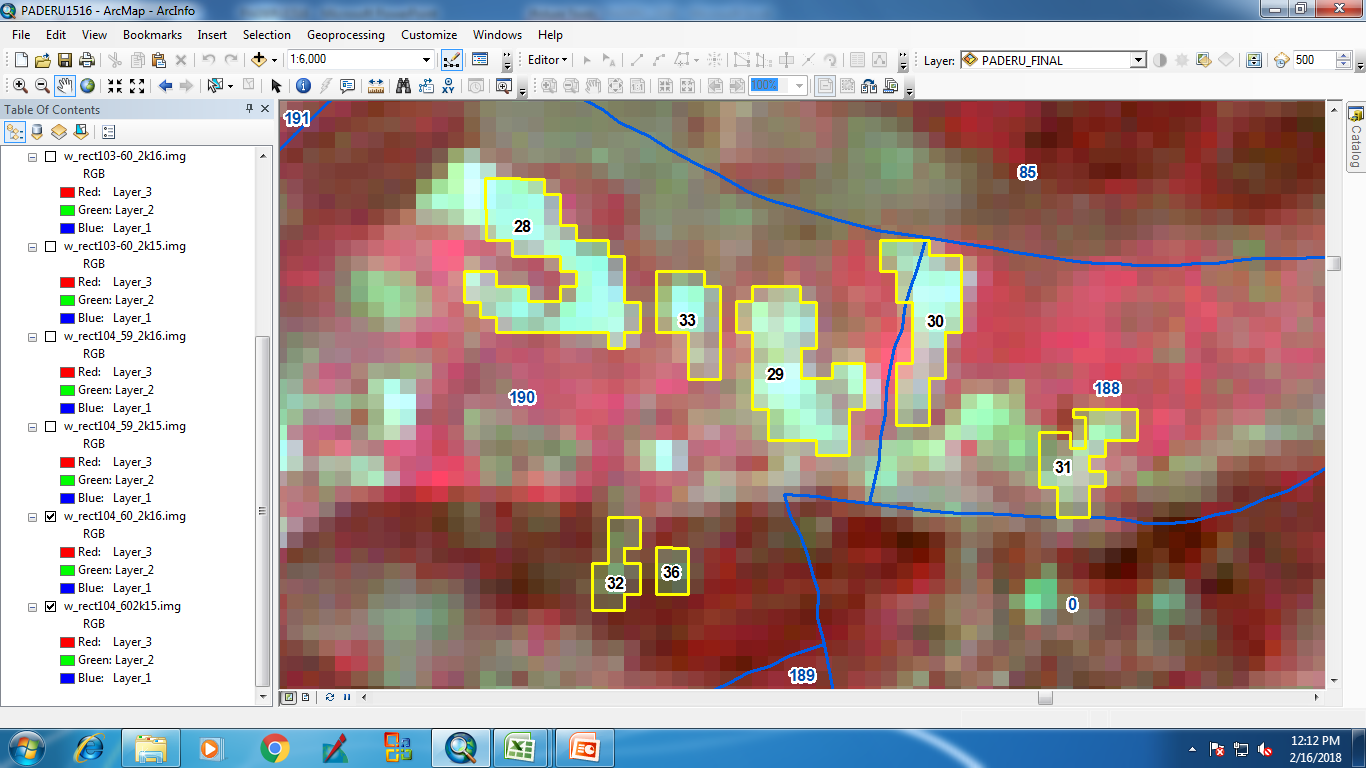 IRS_R2_LISS3_26-Dec-15
IRS_R2_LISS3_26-Nov-16
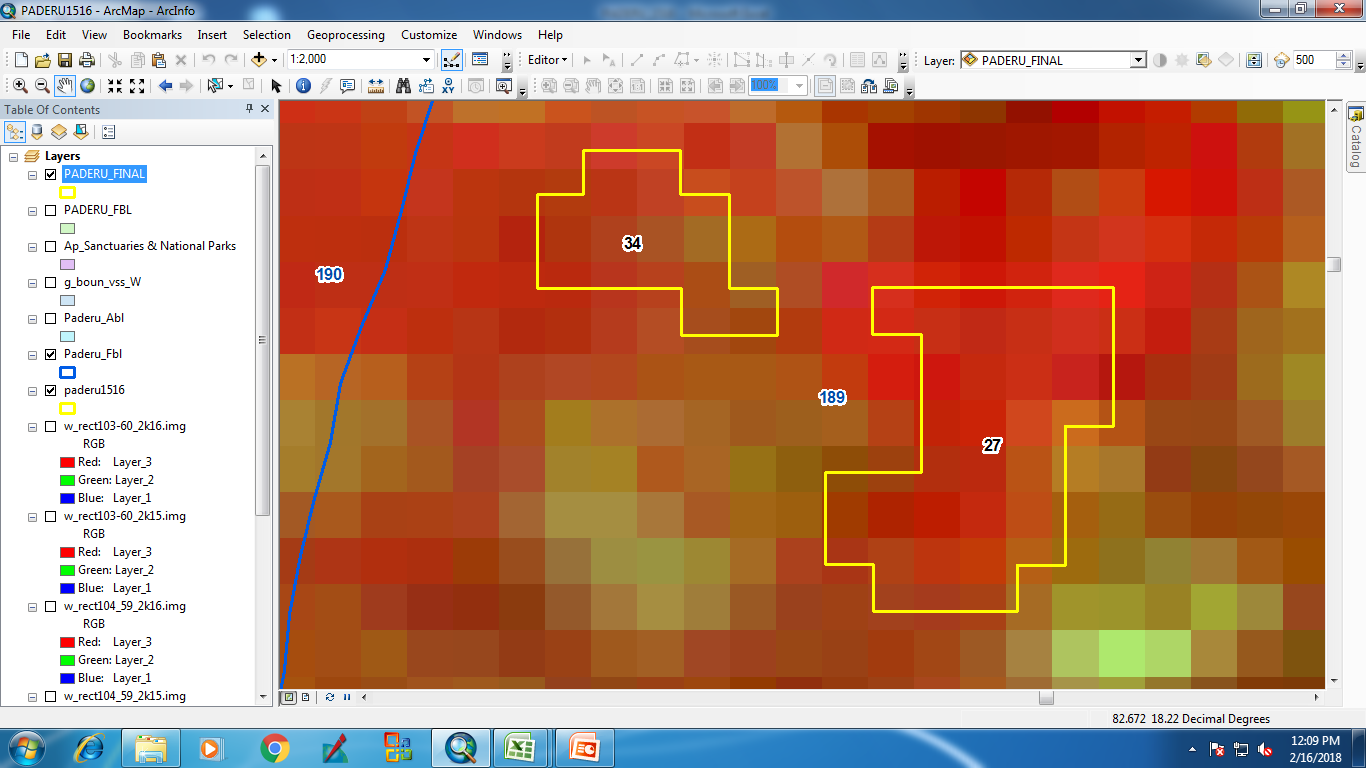 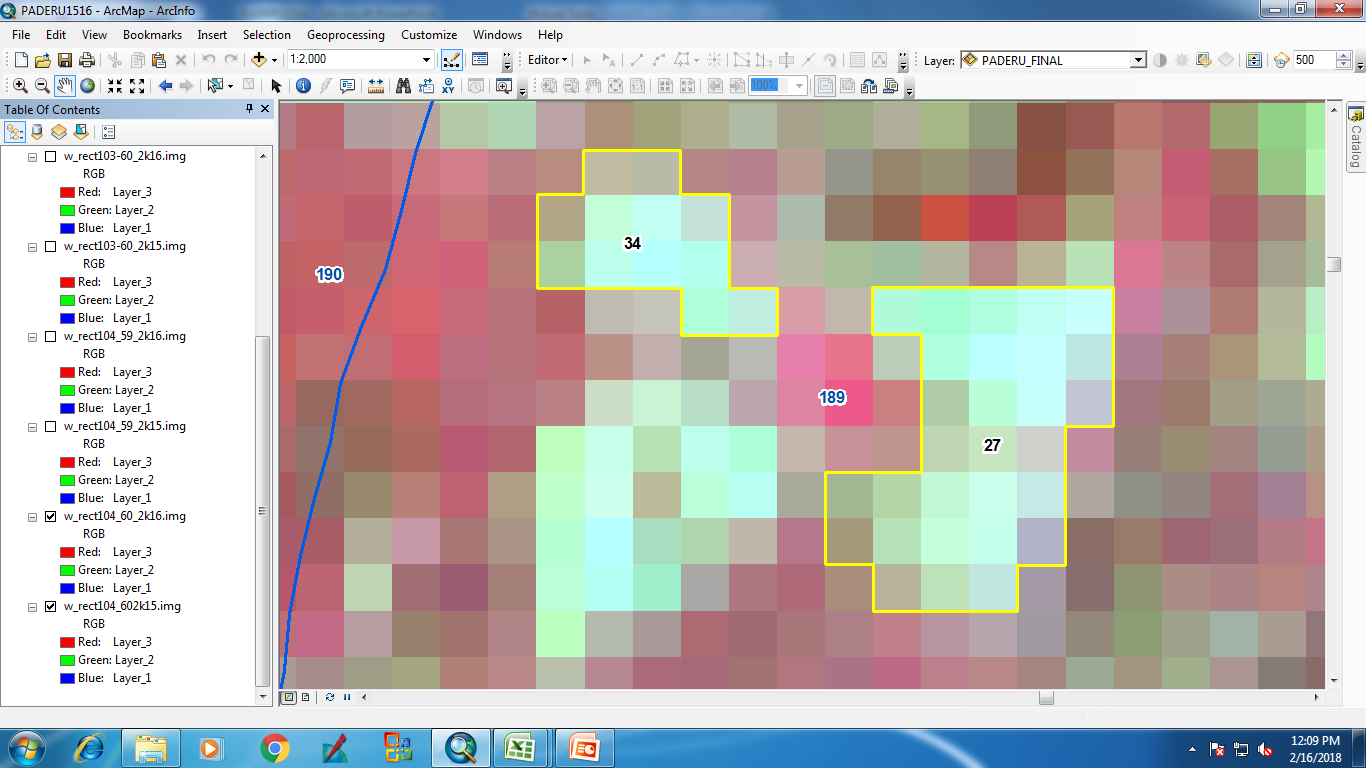 IRS_R2_LISS3_26-Dec-15
IRS_R2_LISS3_26-Nov-16
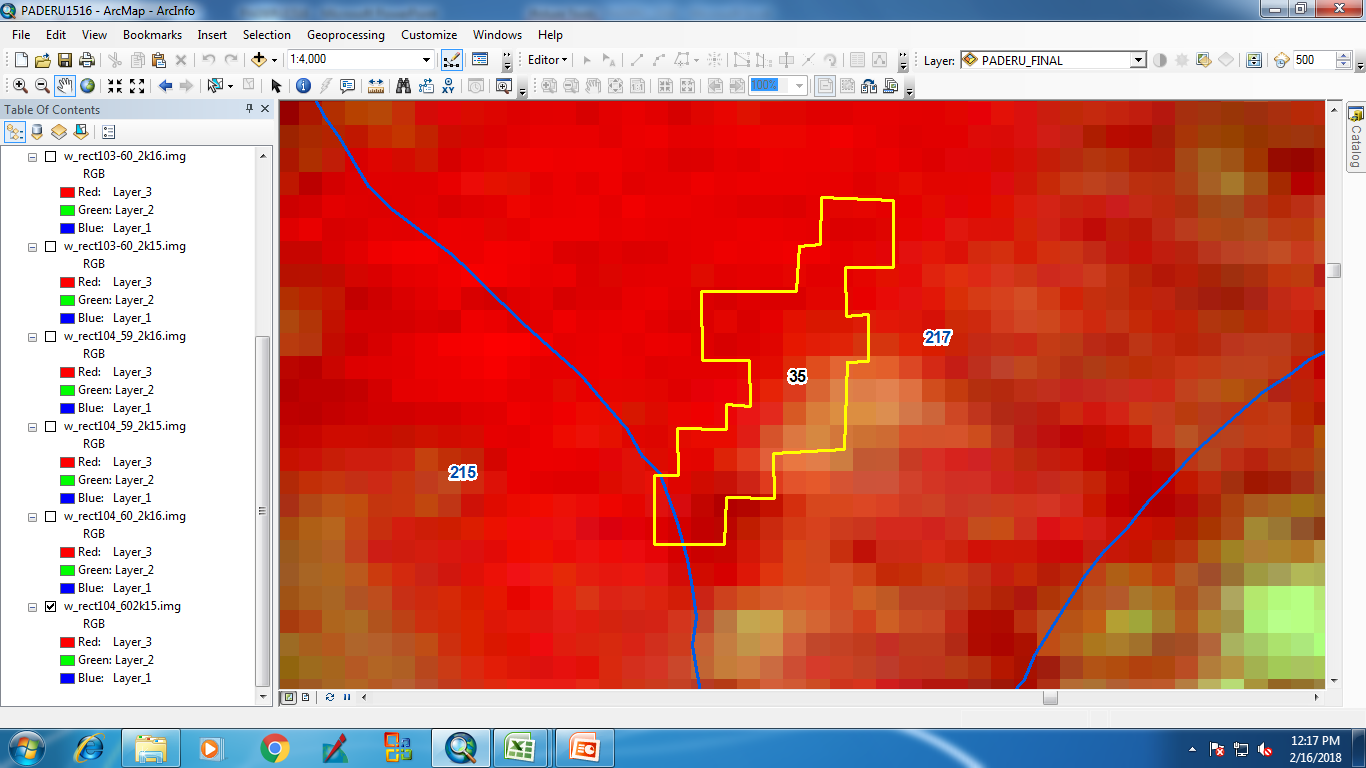 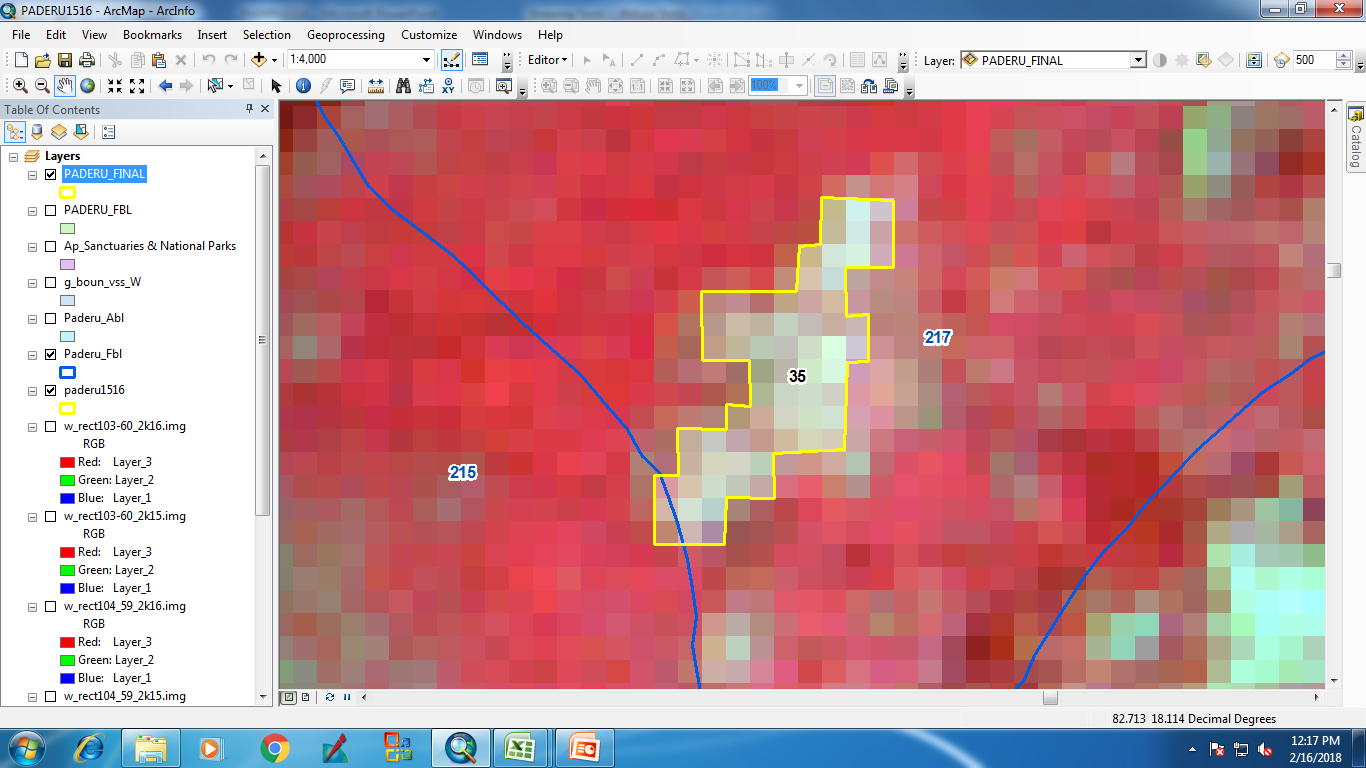 IRS_R2_LISS3_26-Dec-15
IRS_R2_LISS3_26-Nov-16
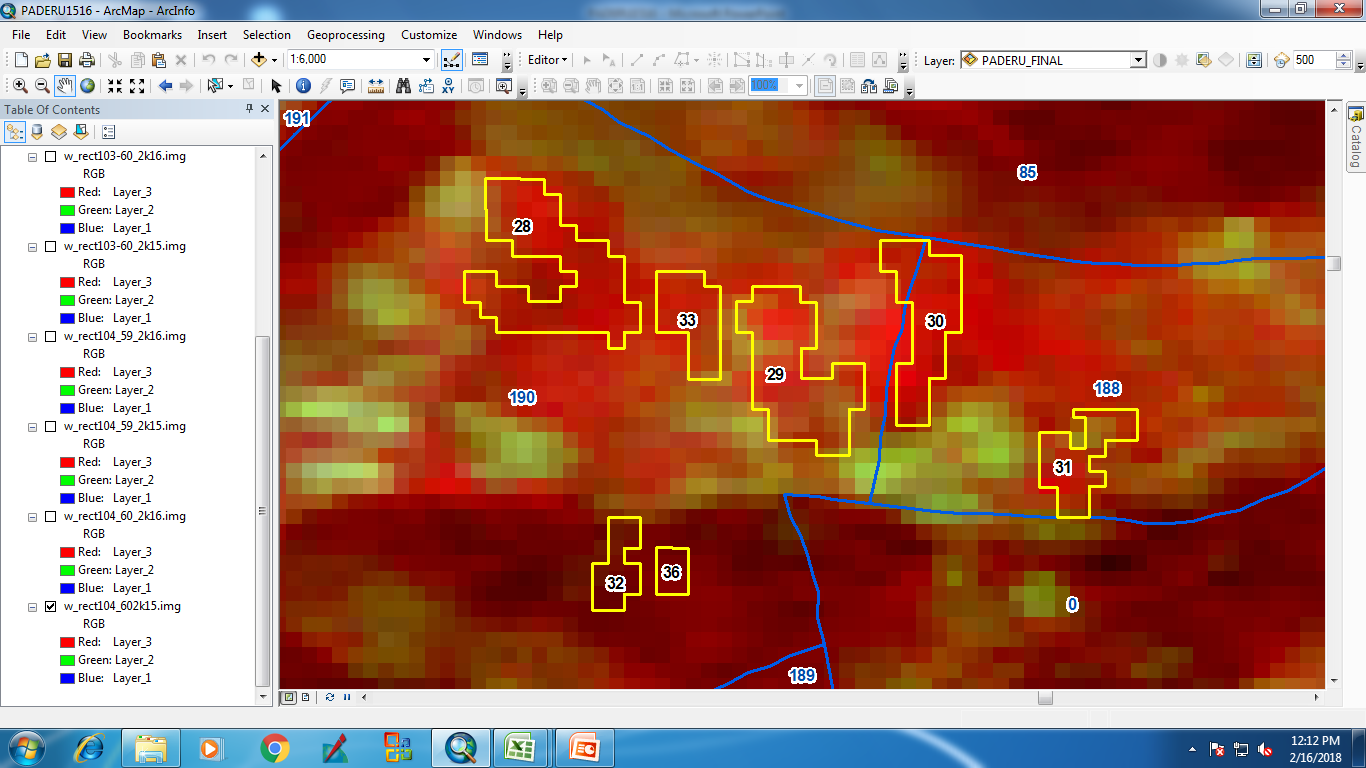 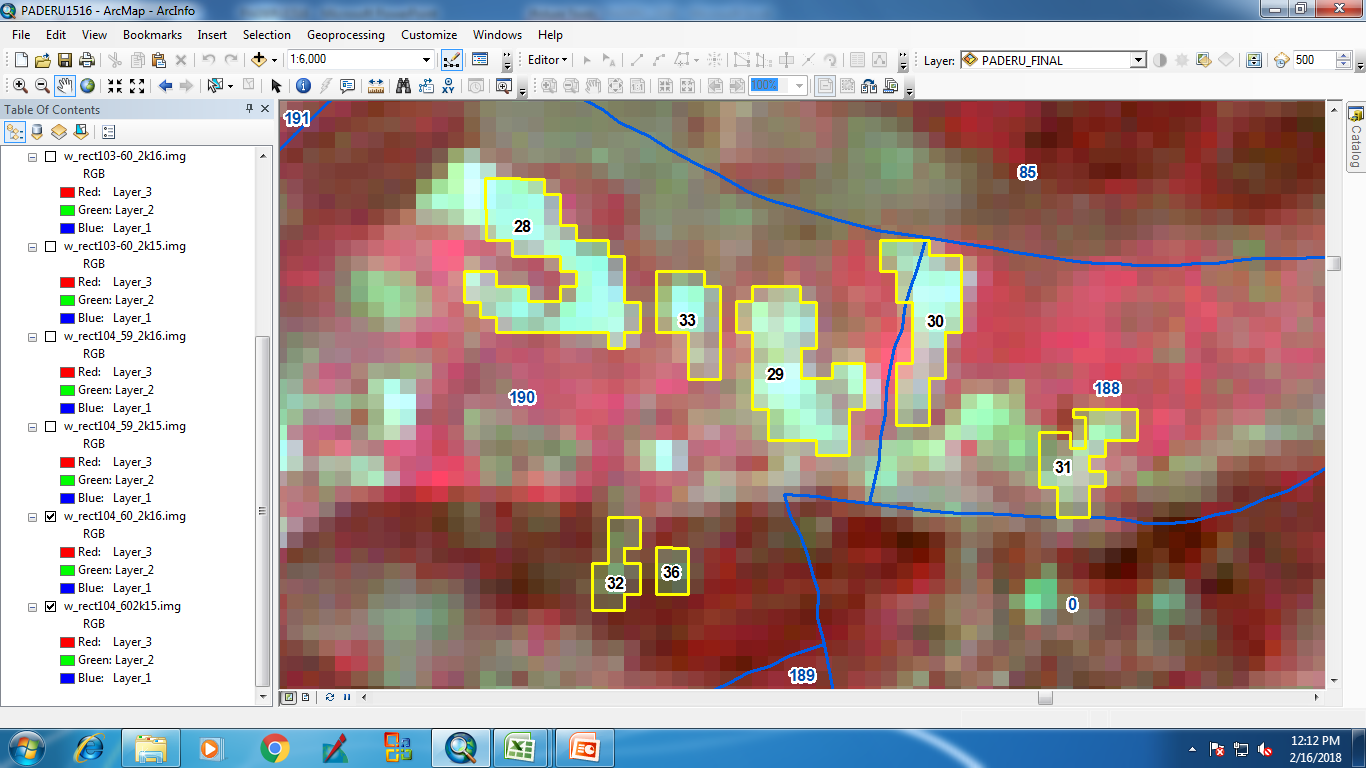 IRS_R2_LISS3_26-Dec-15
IRS_R2_LISS3_26-Nov-16
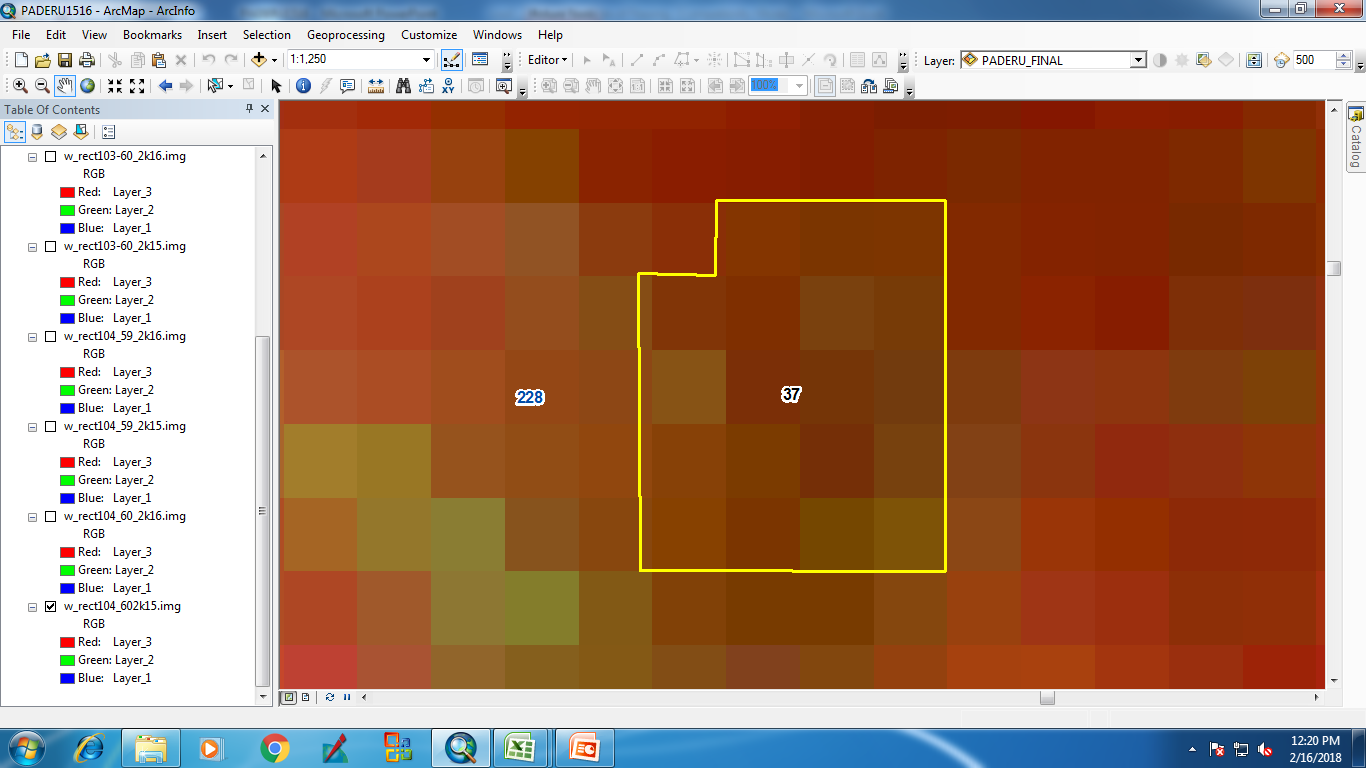 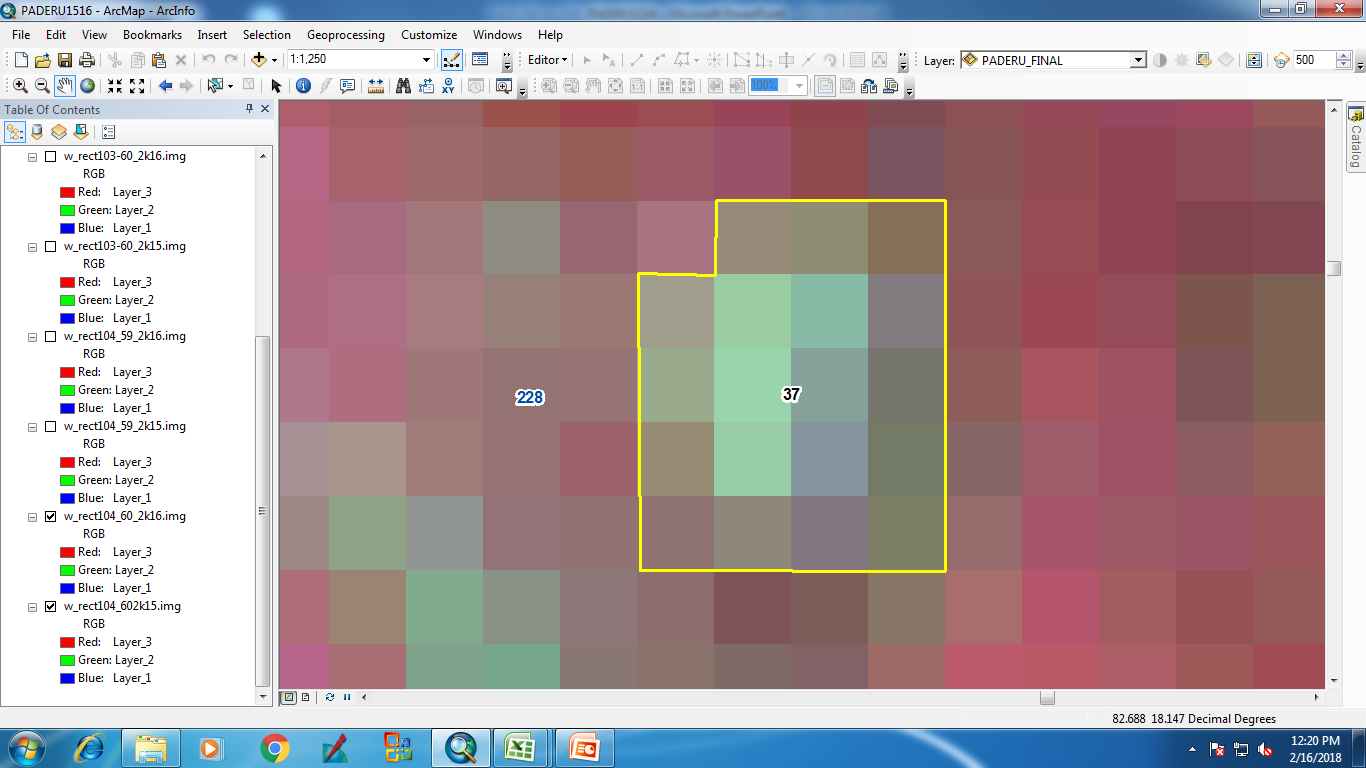 IRS_R2_LISS3_26-Dec-15
IRS_R2_LISS3_26-Nov-16
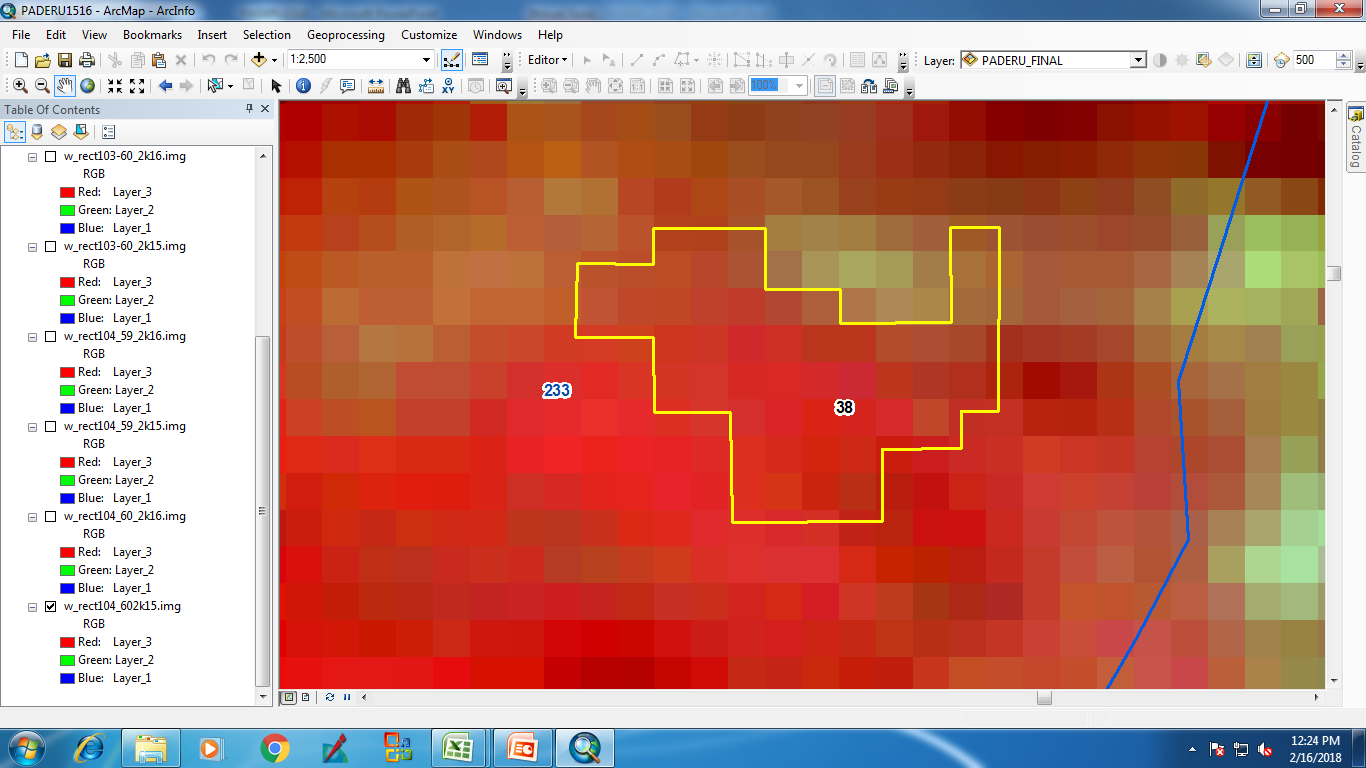 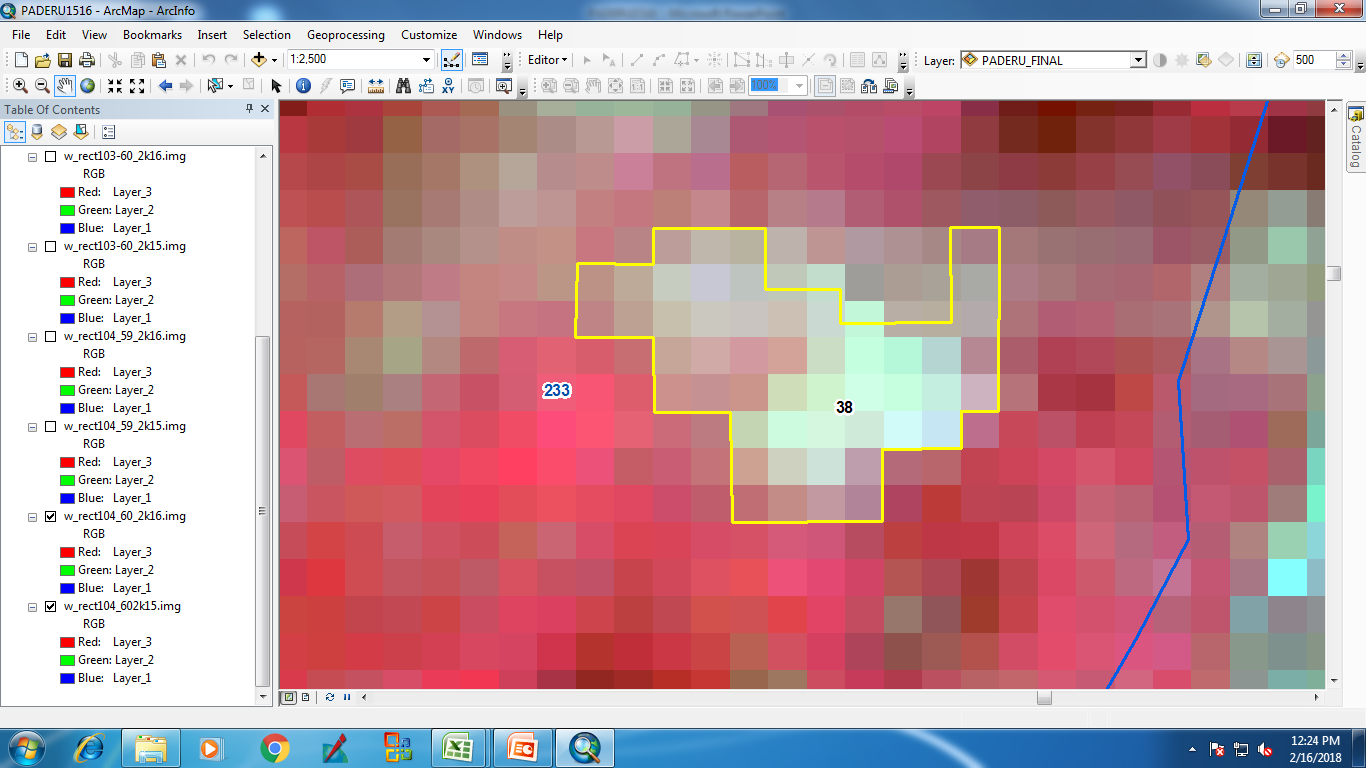 IRS_R2_LISS3_26-Dec-15
IRS_R2_LISS3_26-Nov-16
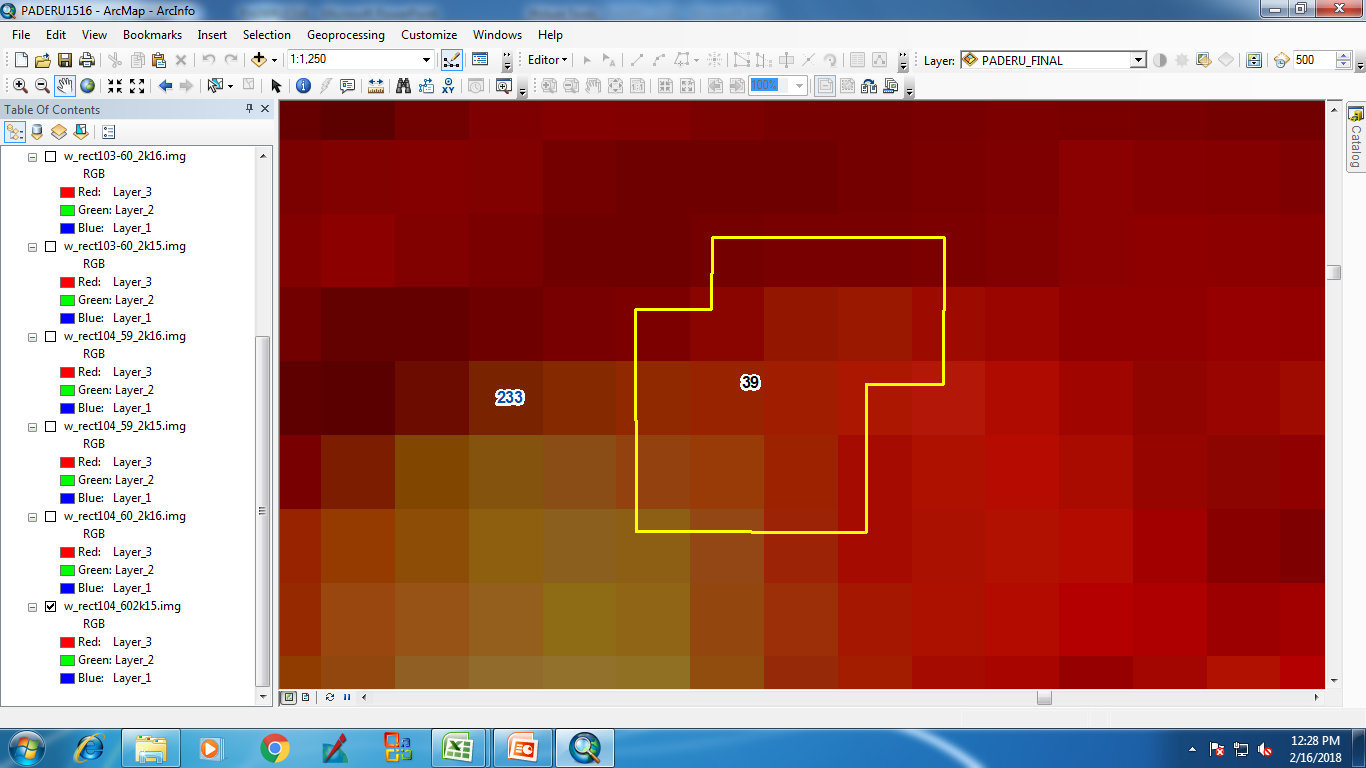 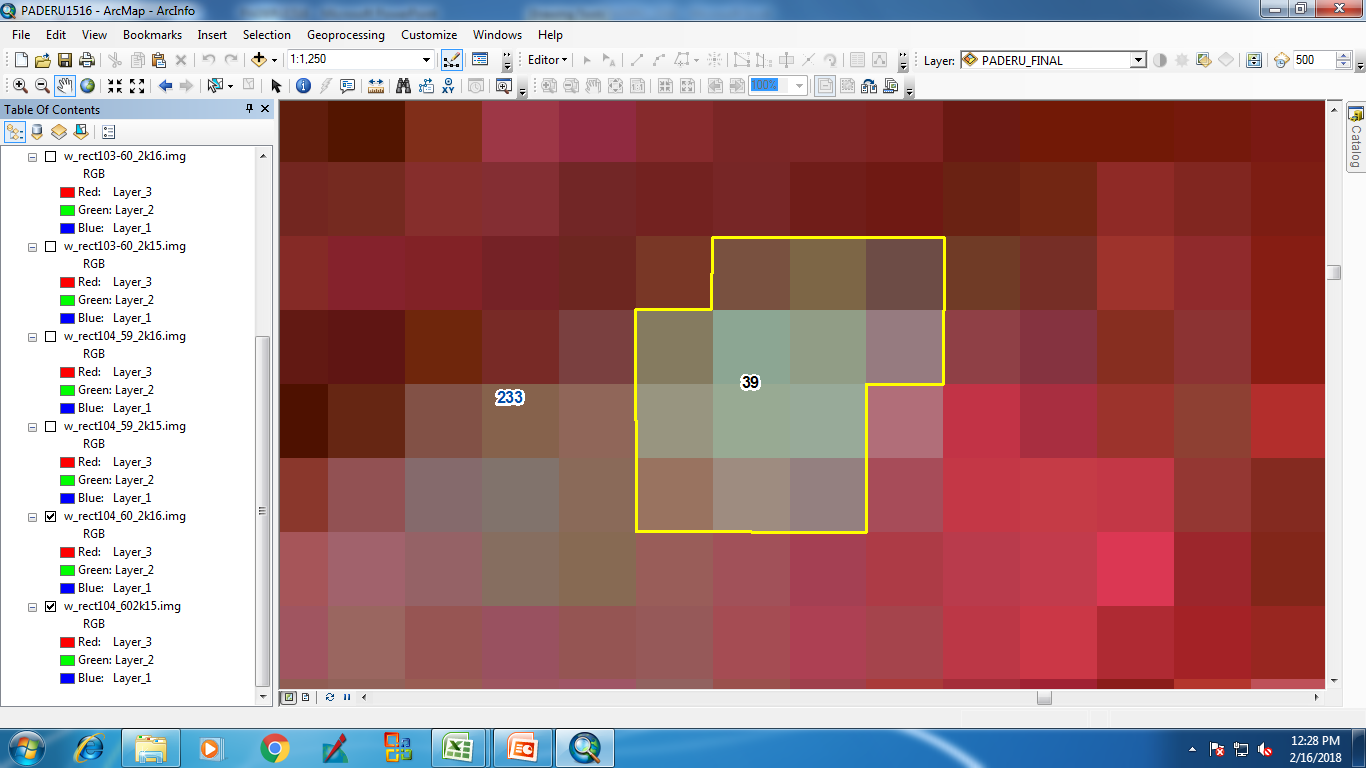 IRS_R2_LISS3_26-Dec-15
IRS_R2_LISS3_26-Nov-16
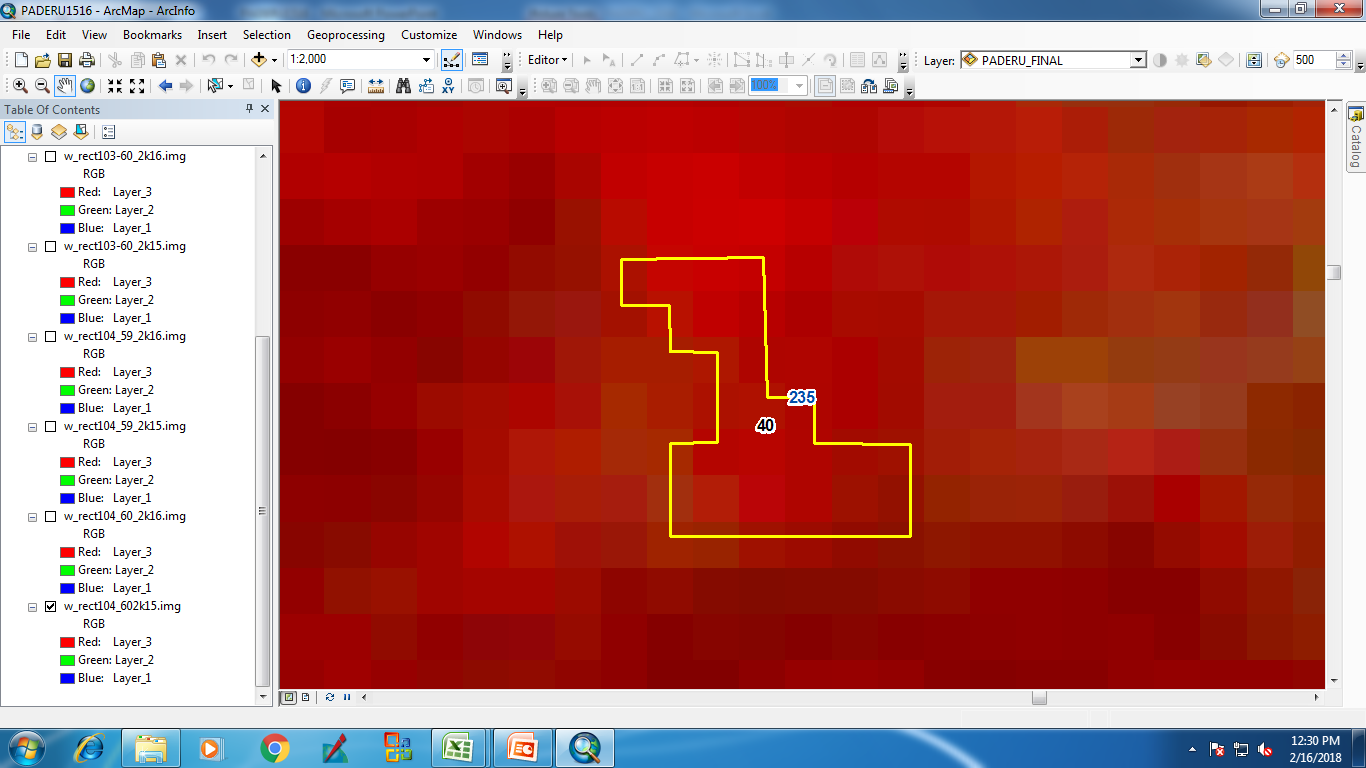 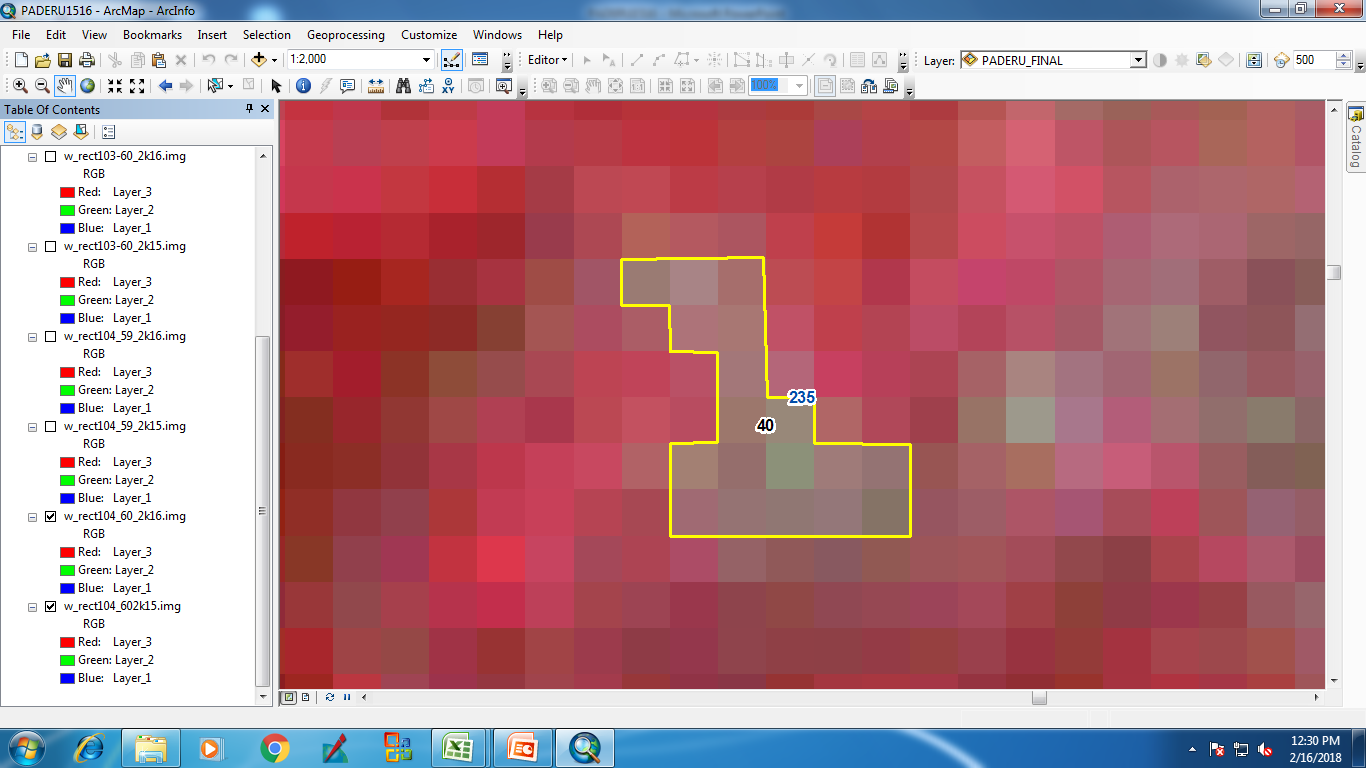 IRS_R2_LISS3_26-Dec-15
IRS_R2_LISS3_26-Nov-16
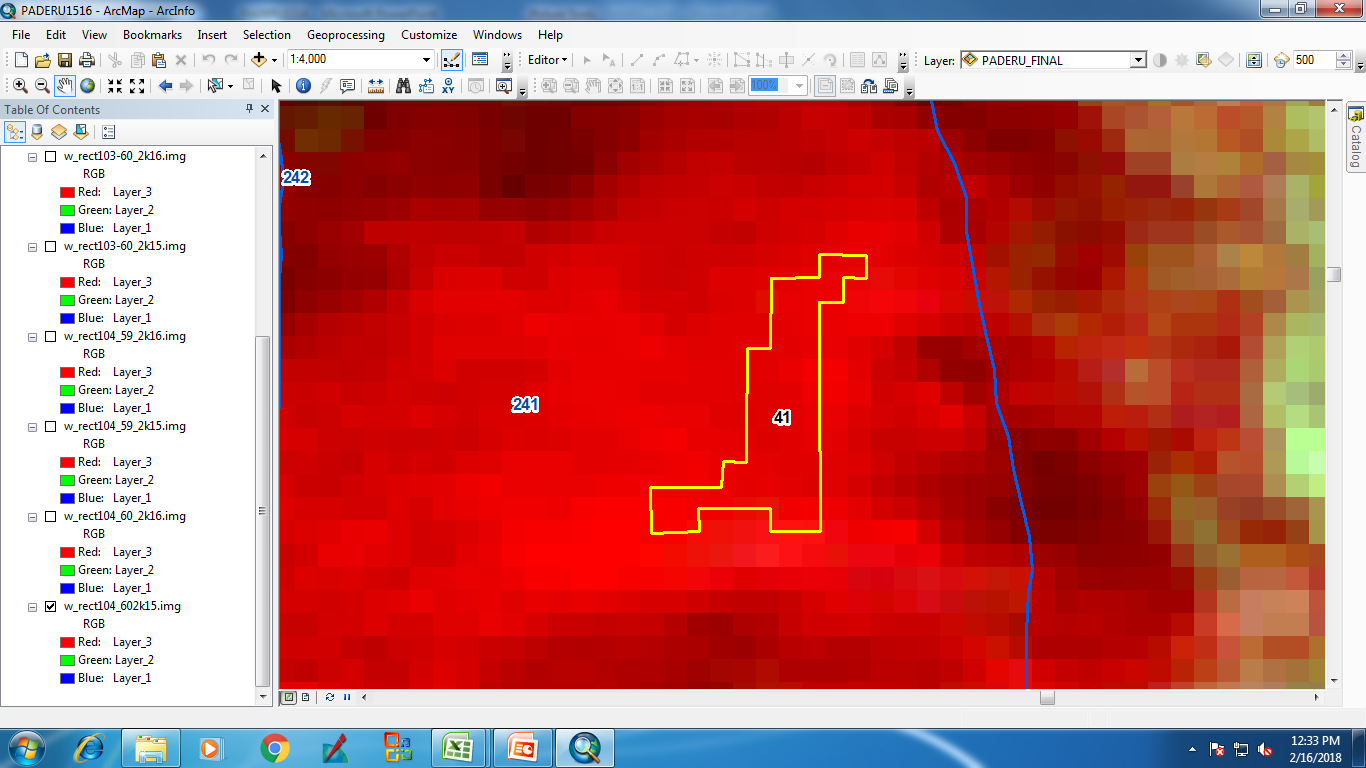 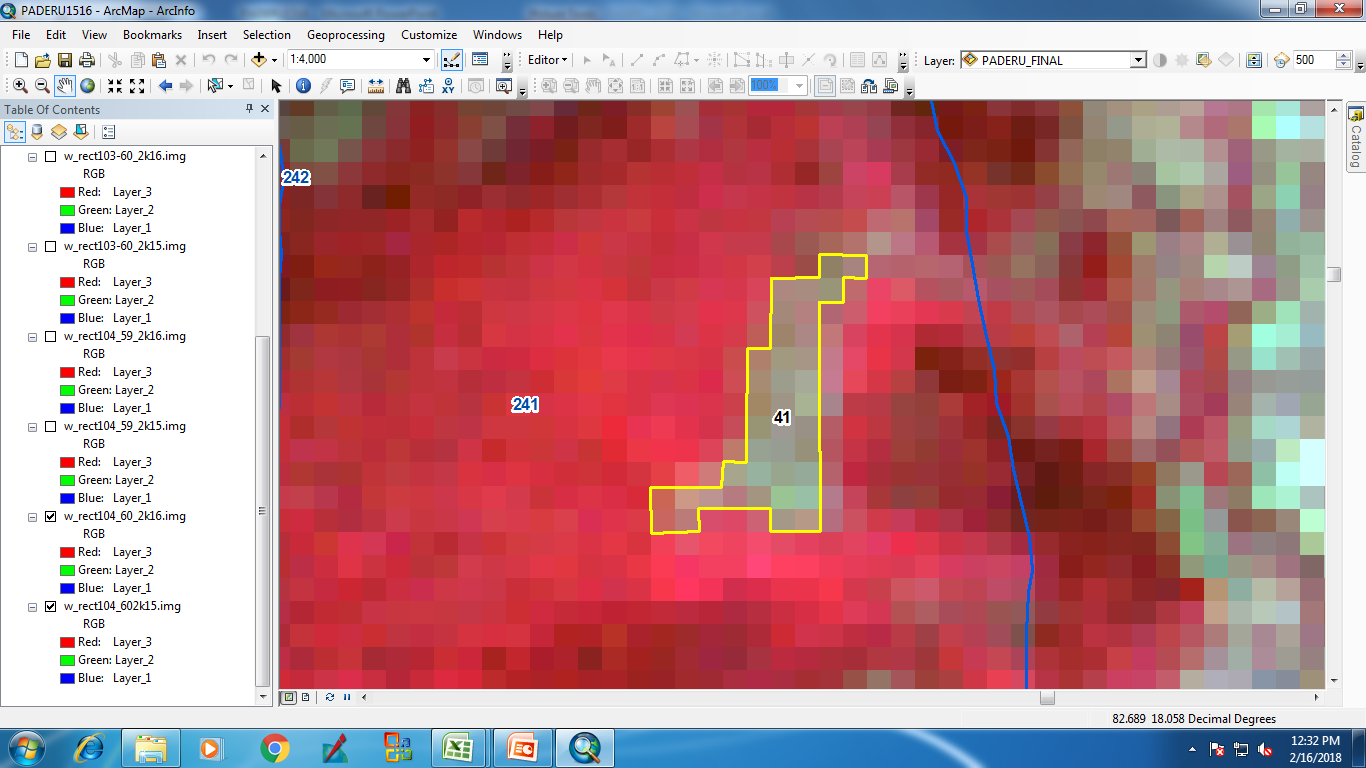 IRS_R2_LISS3_26-Dec-15
IRS_R2_LISS3_26-Nov-16
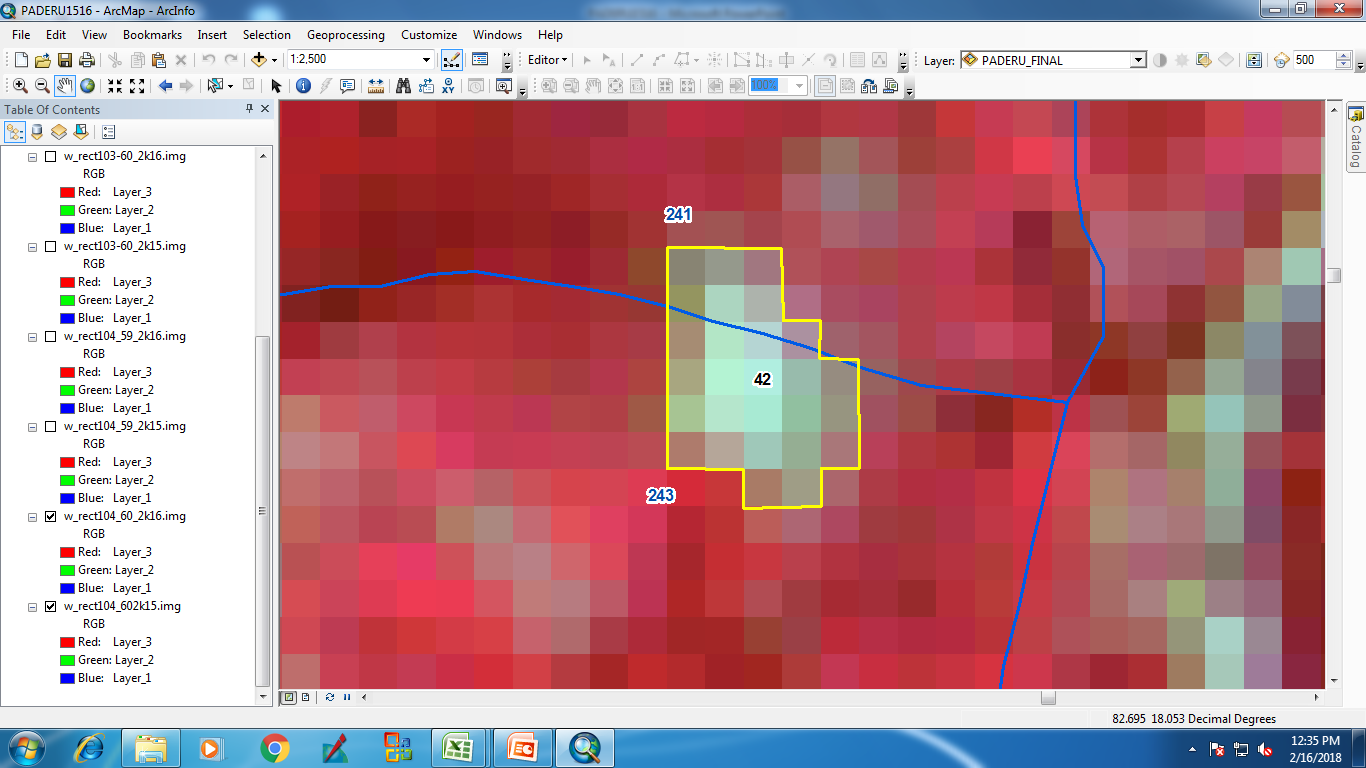 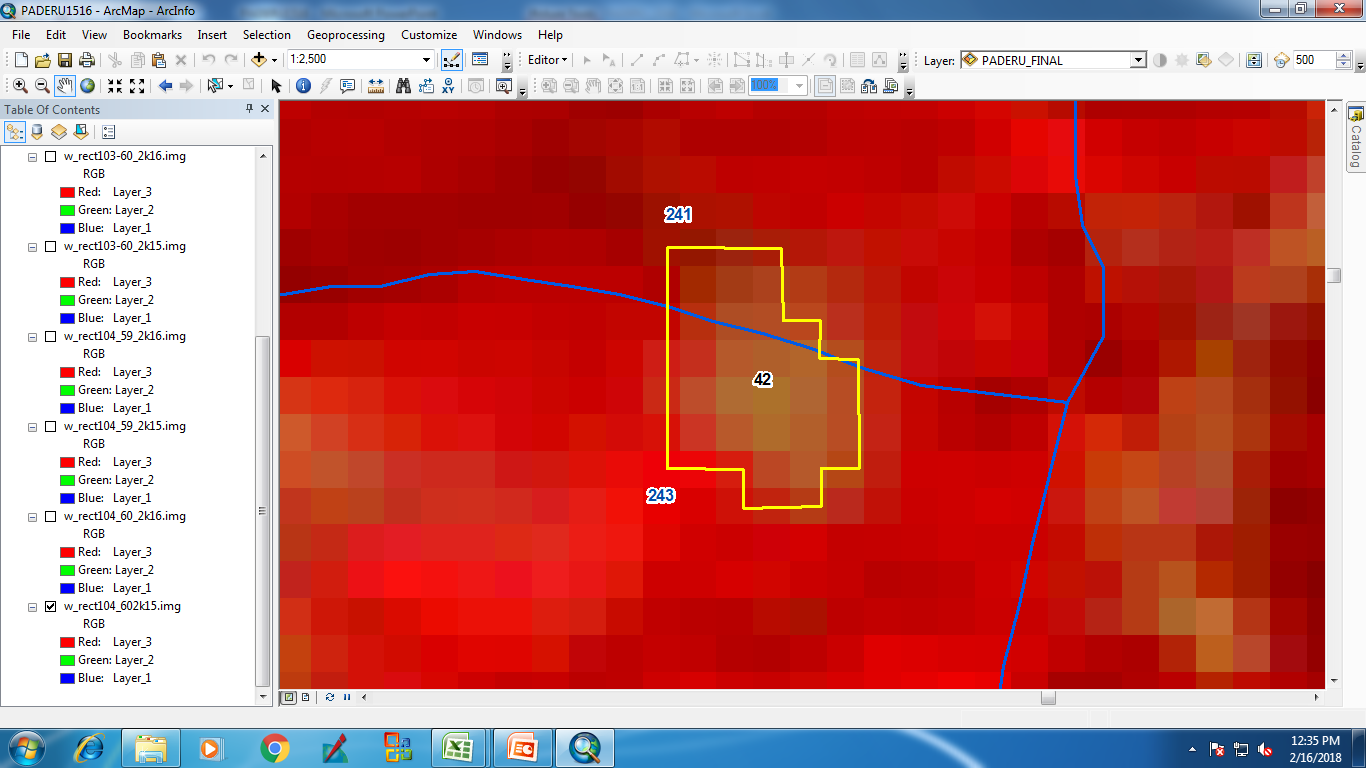 IRS_R2_LISS3_26-Dec-15
IRS_R2_LISS3_26-Nov-16
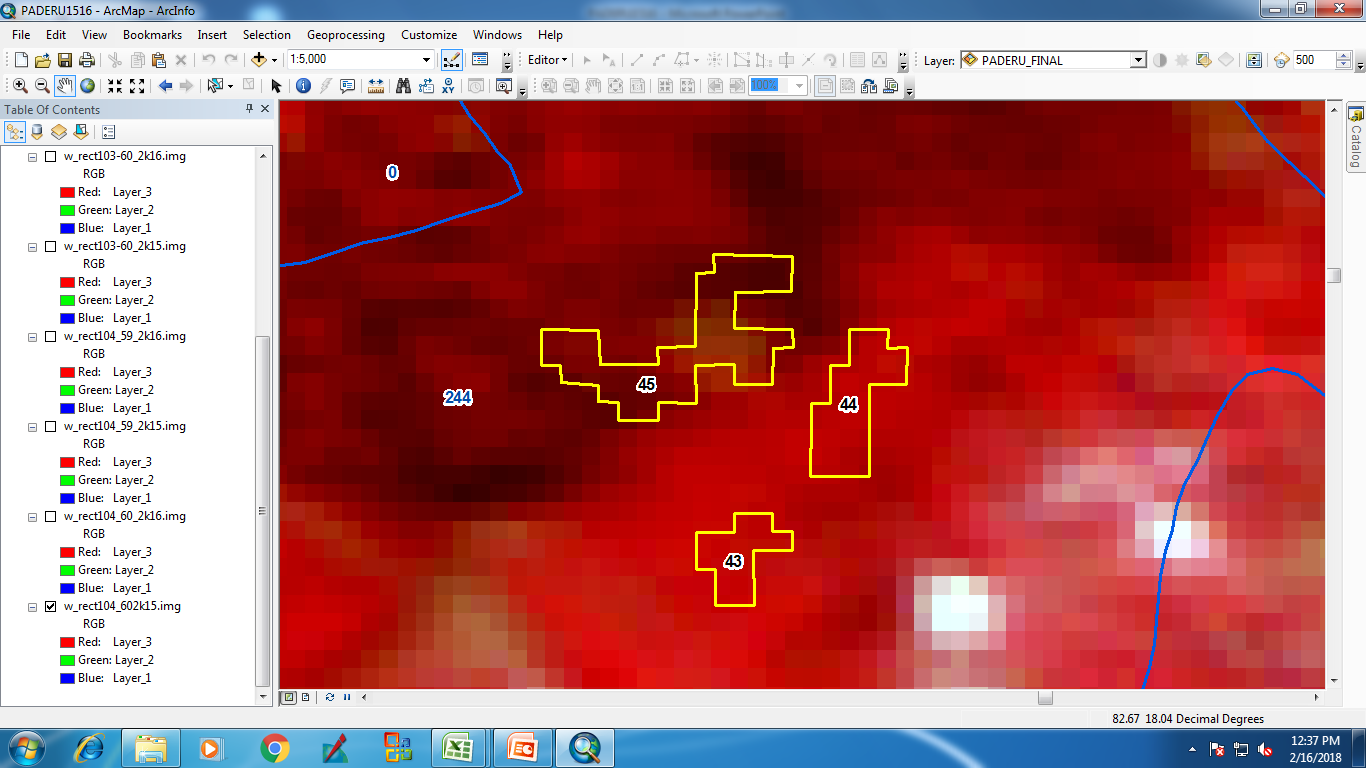 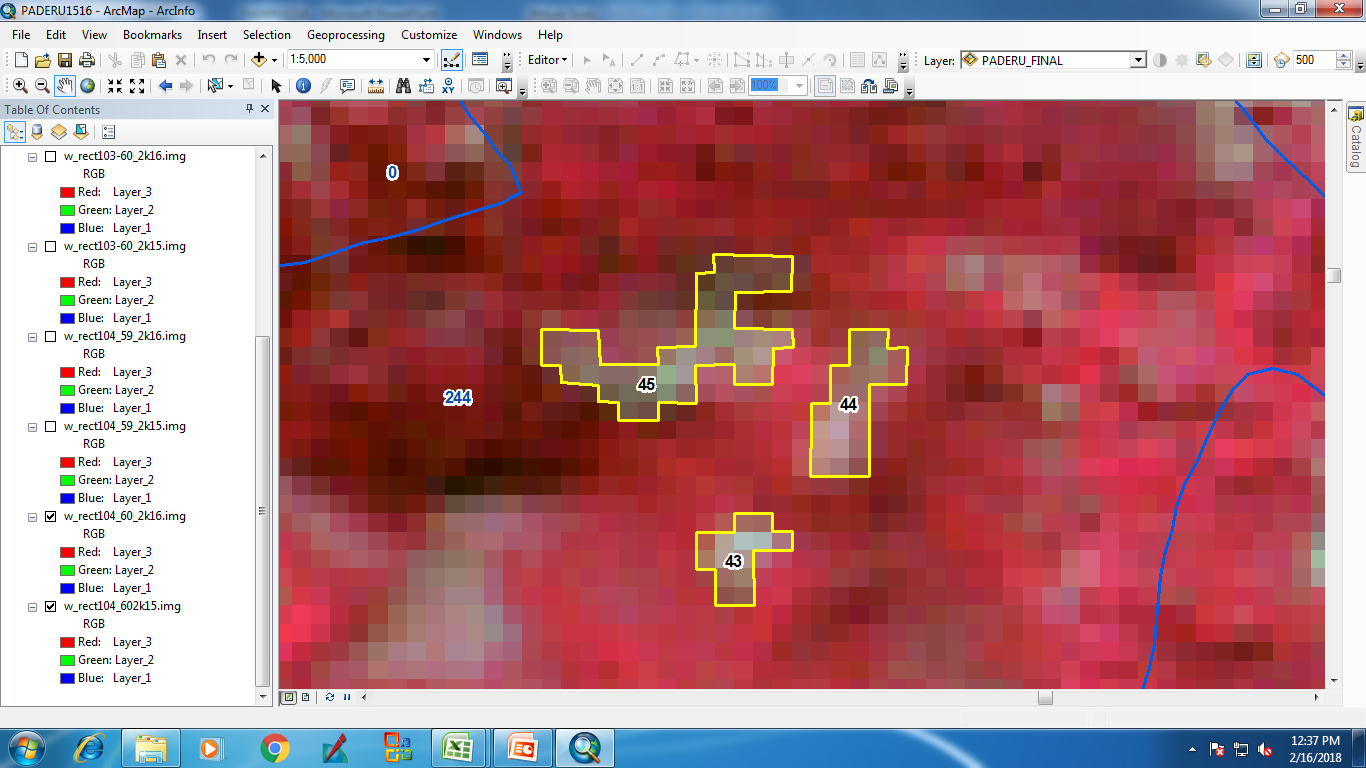 IRS_R2_LISS3_26-Dec-15
IRS_R2_LISS3_26-Nov-16
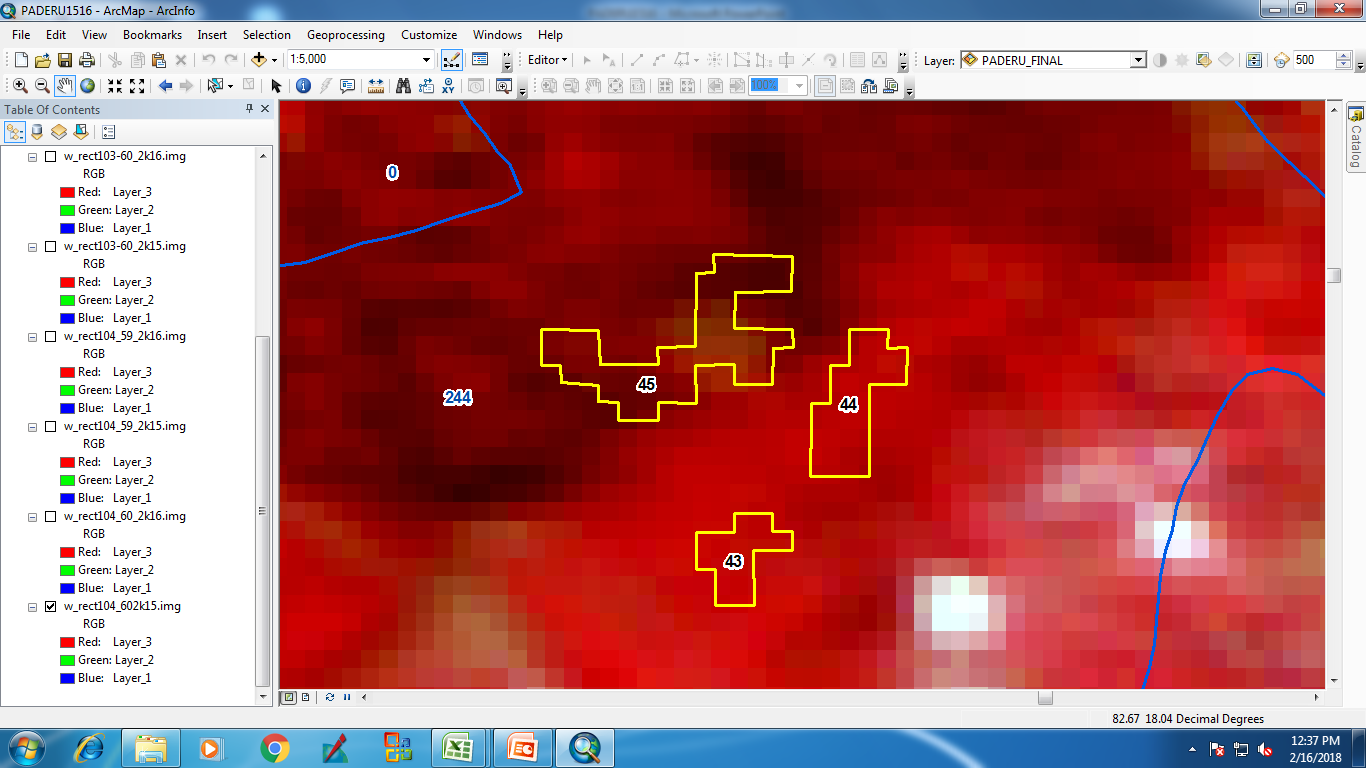 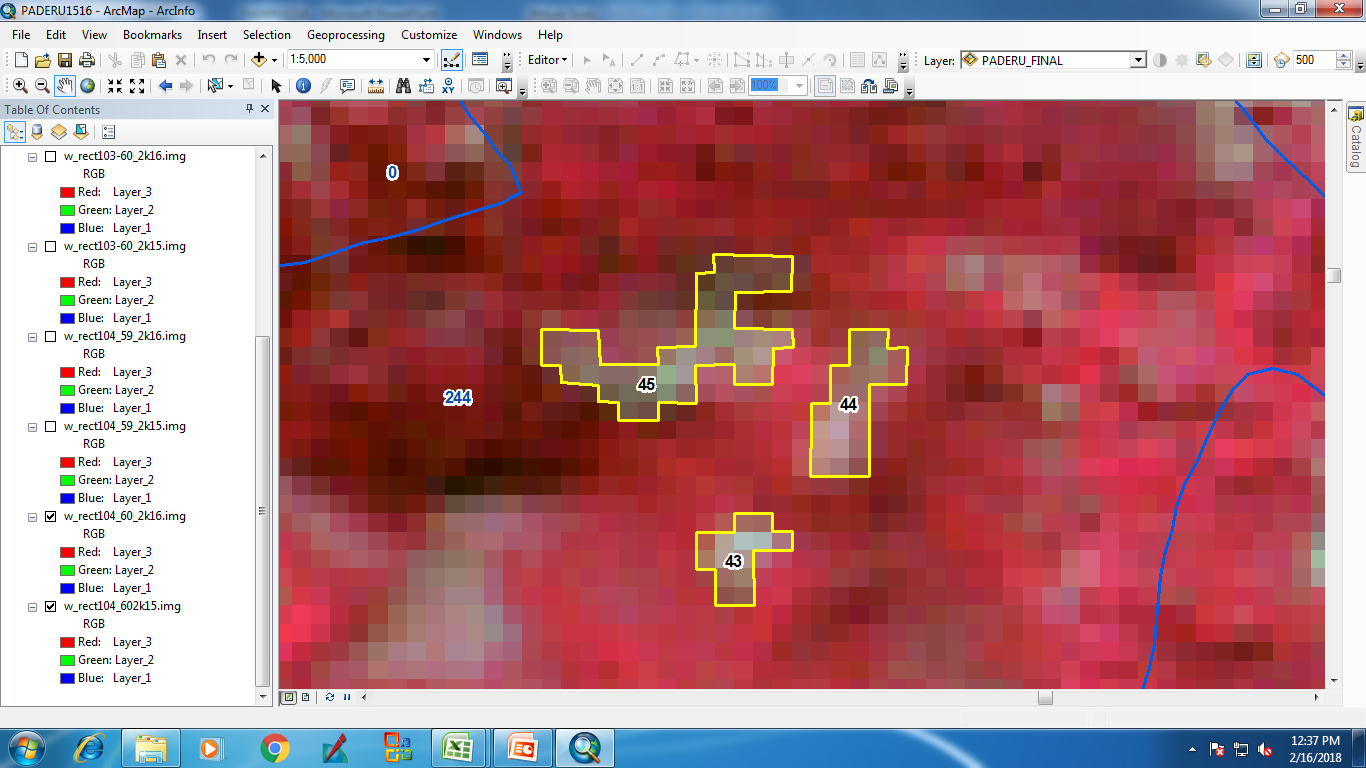 IRS_R2_LISS3_26-Dec-15
IRS_R2_LISS3_26-Nov-16
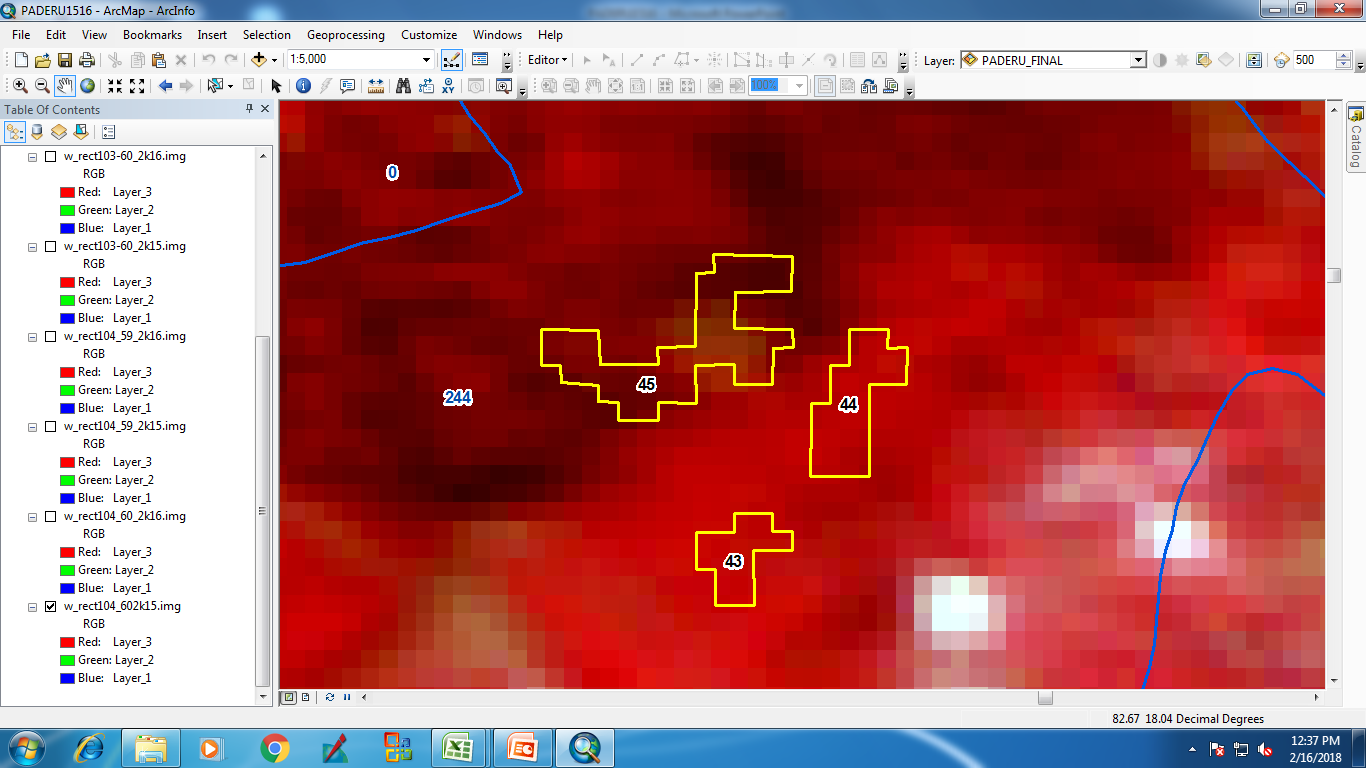 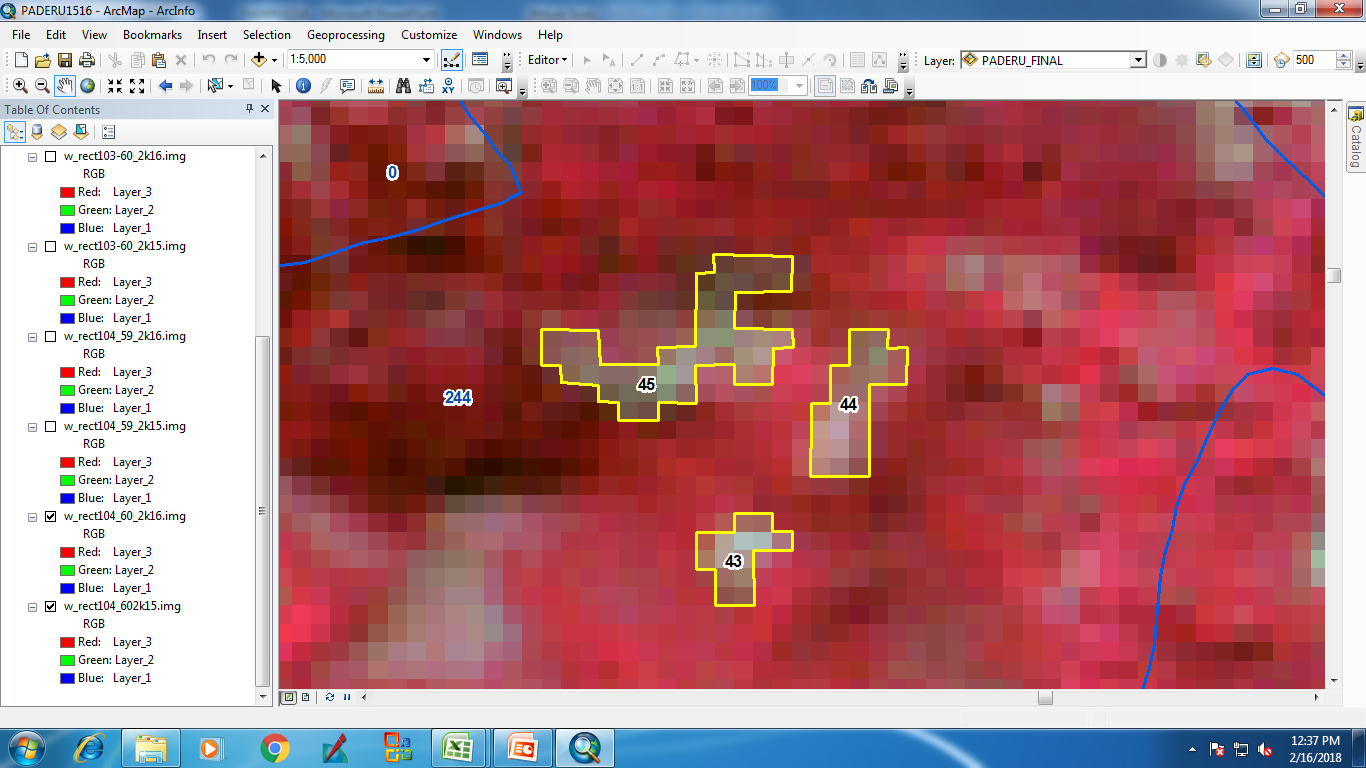 IRS_R2_LISS3_26-Dec-15
IRS_R2_LISS3_26-Nov-16
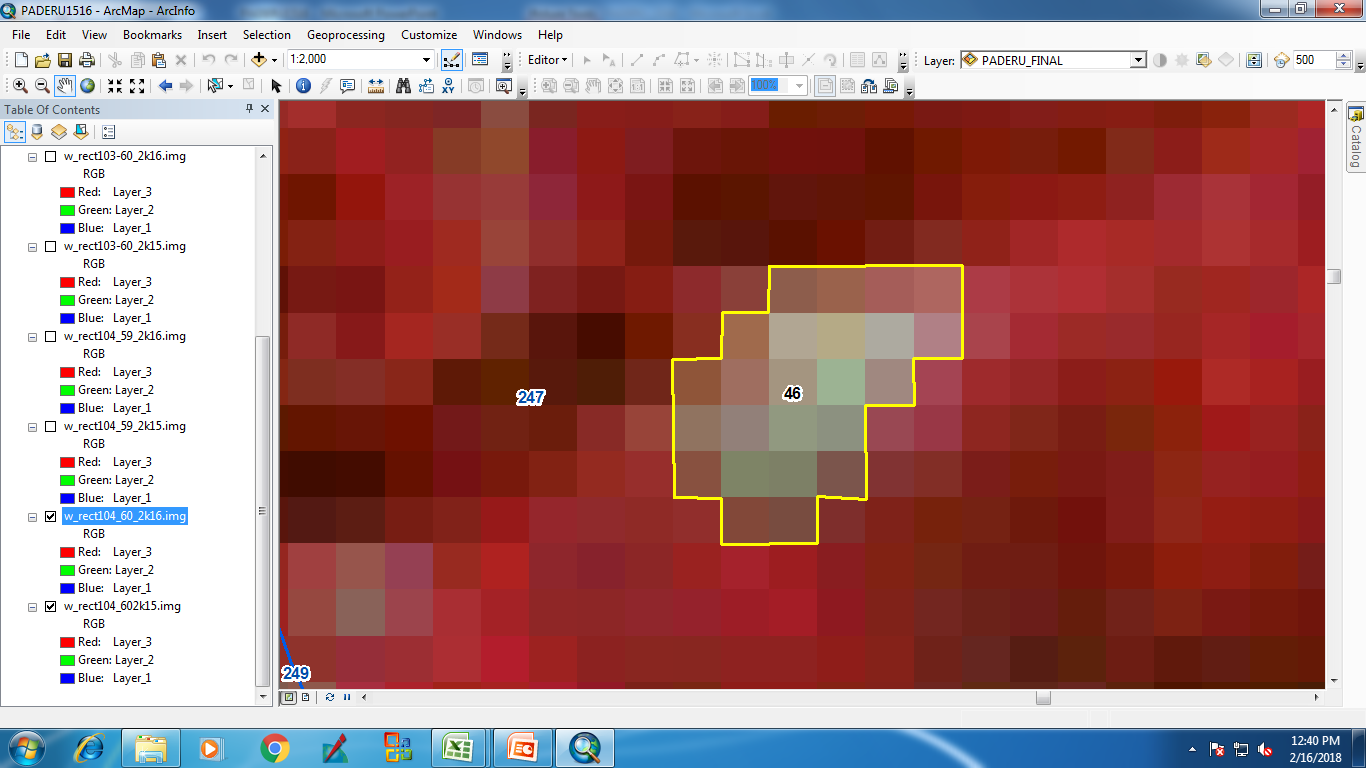 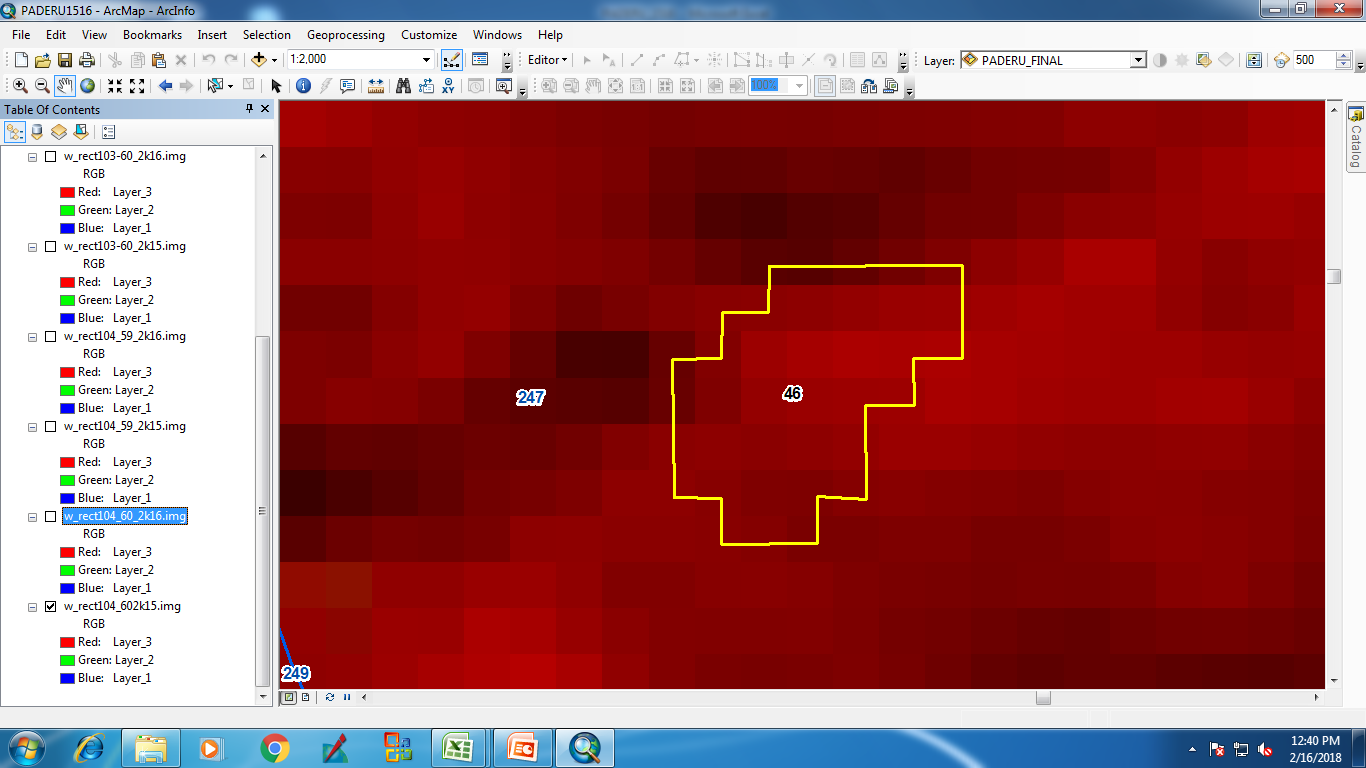 IRS_R2_LISS3_26-Dec-15
IRS_R2_LISS3_26-Nov-16
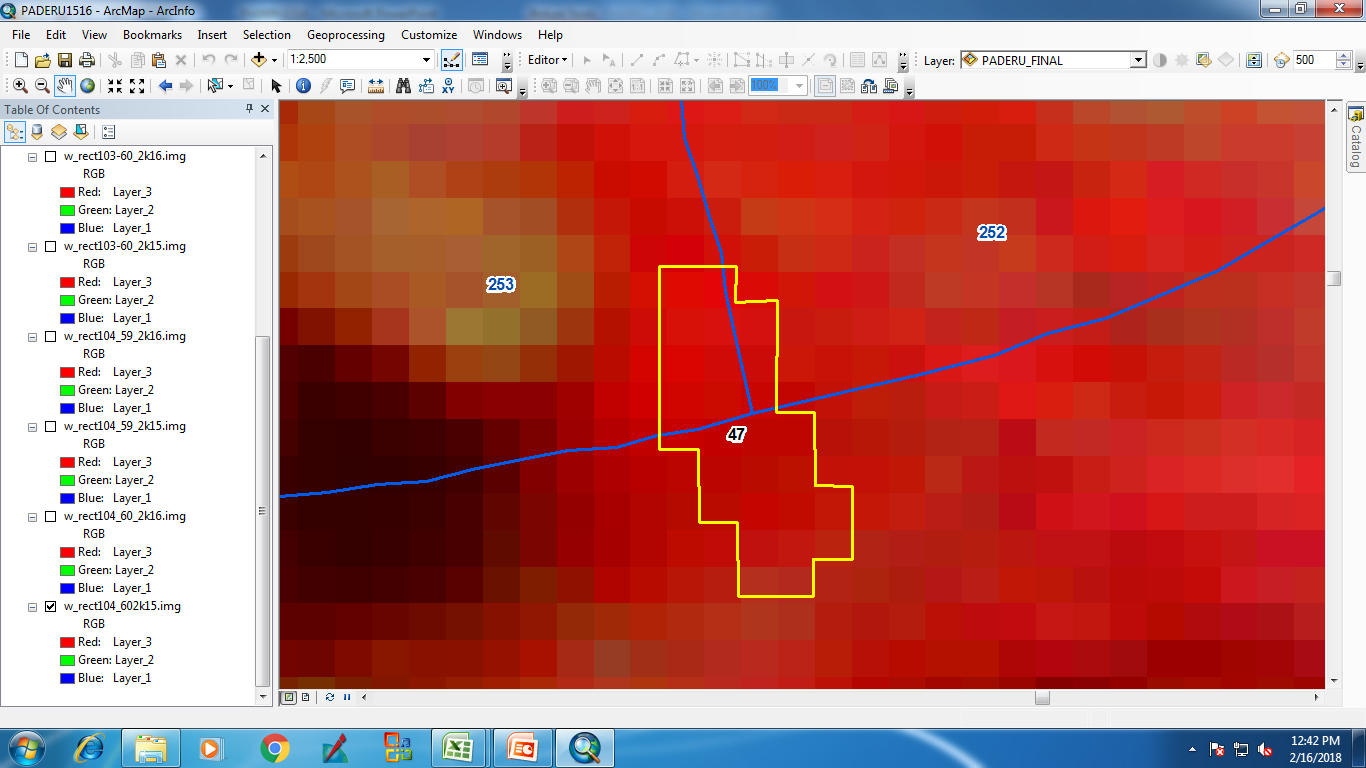 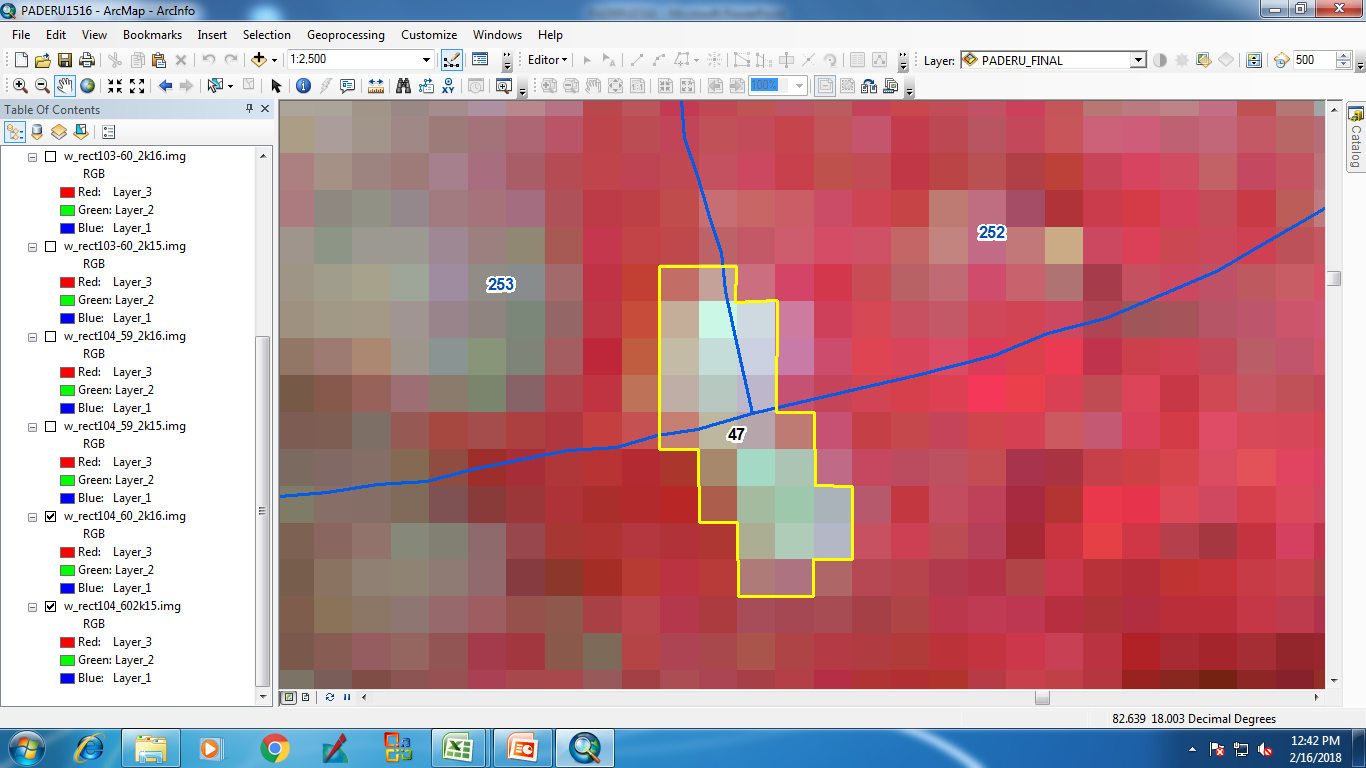 IRS_R2_LISS3_26-Dec-15
IRS_R2_LISS3_26-Nov-16
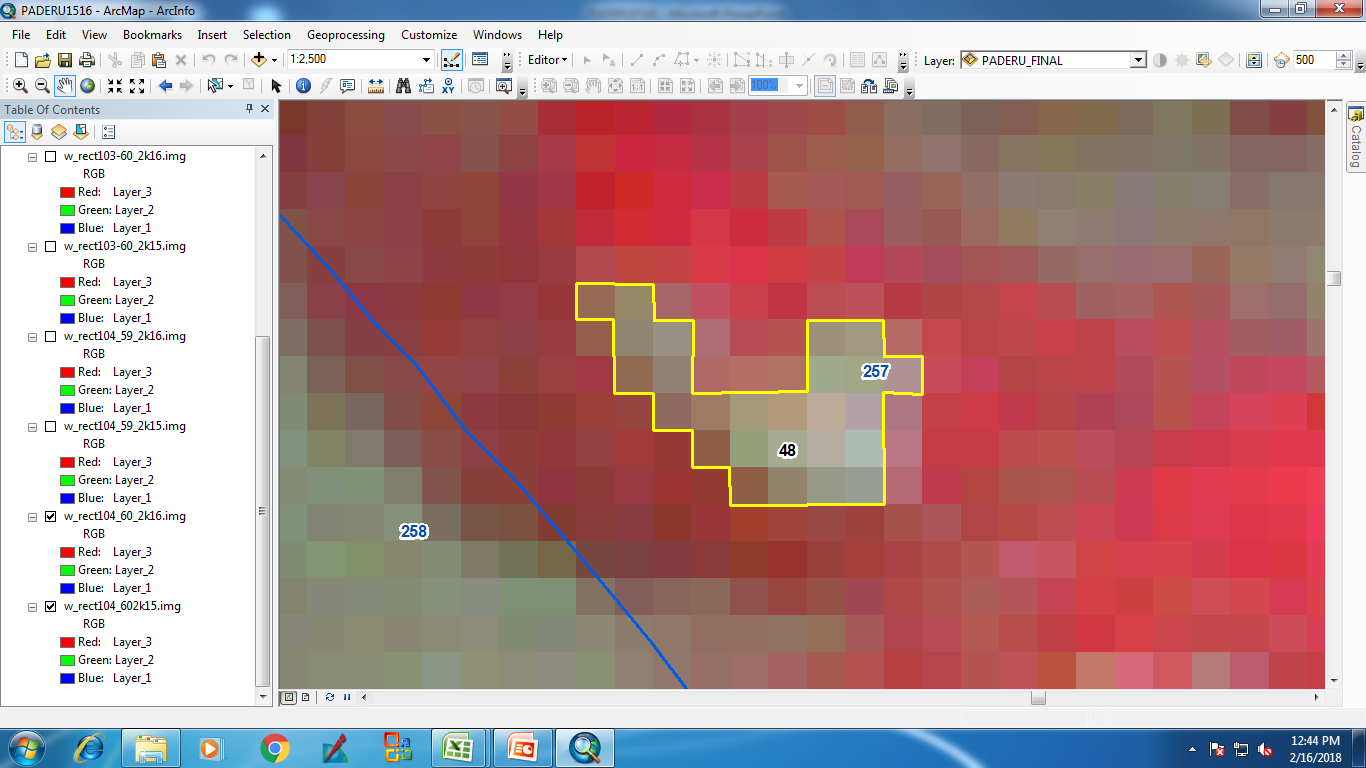 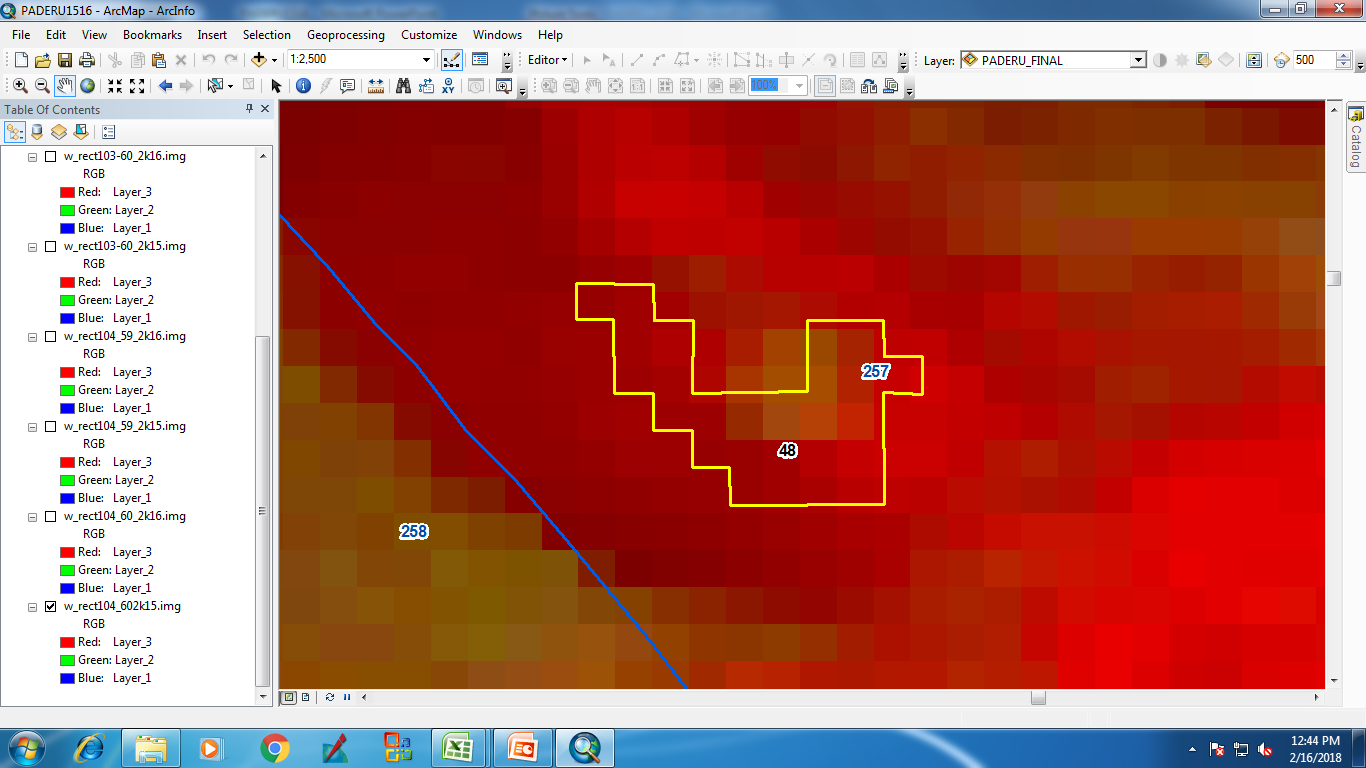 IRS_R2_LISS3_26-Dec-15
IRS_R2_LISS3_26-Nov-16
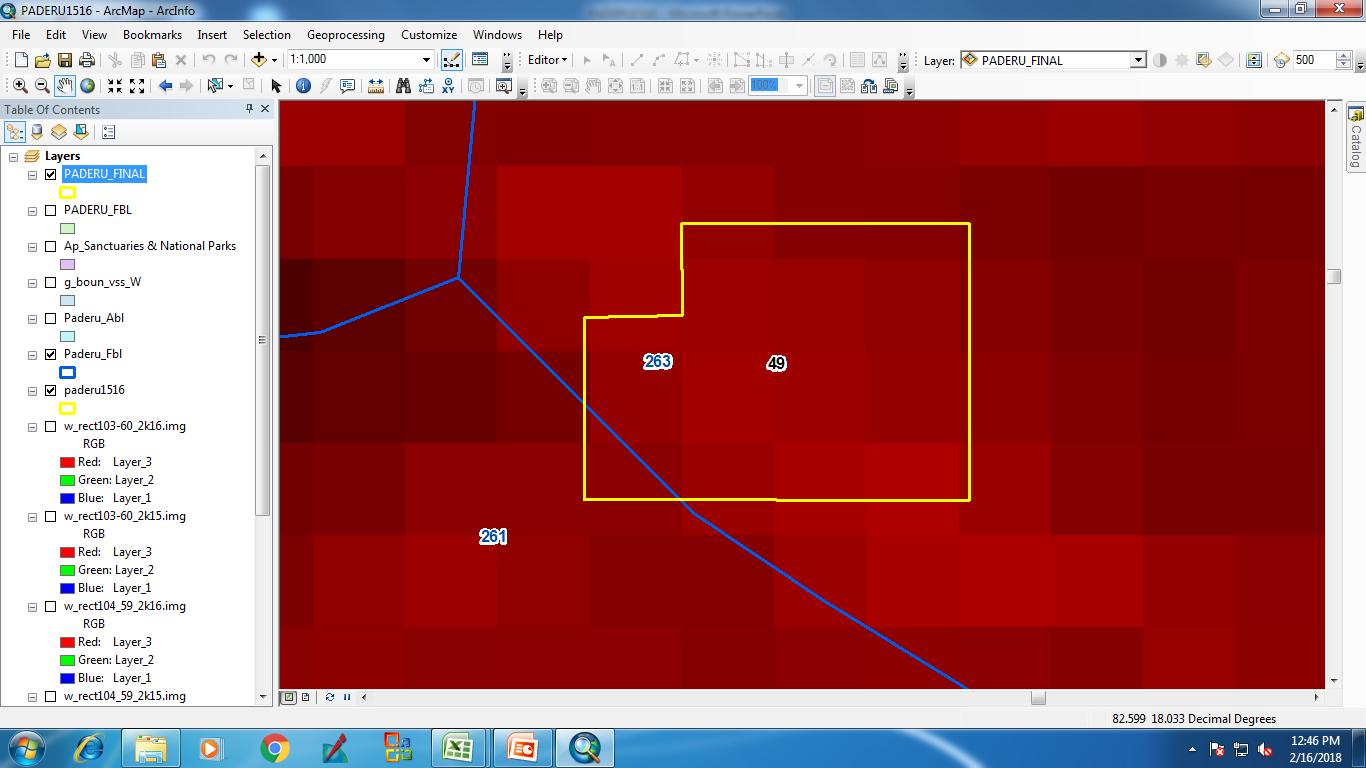 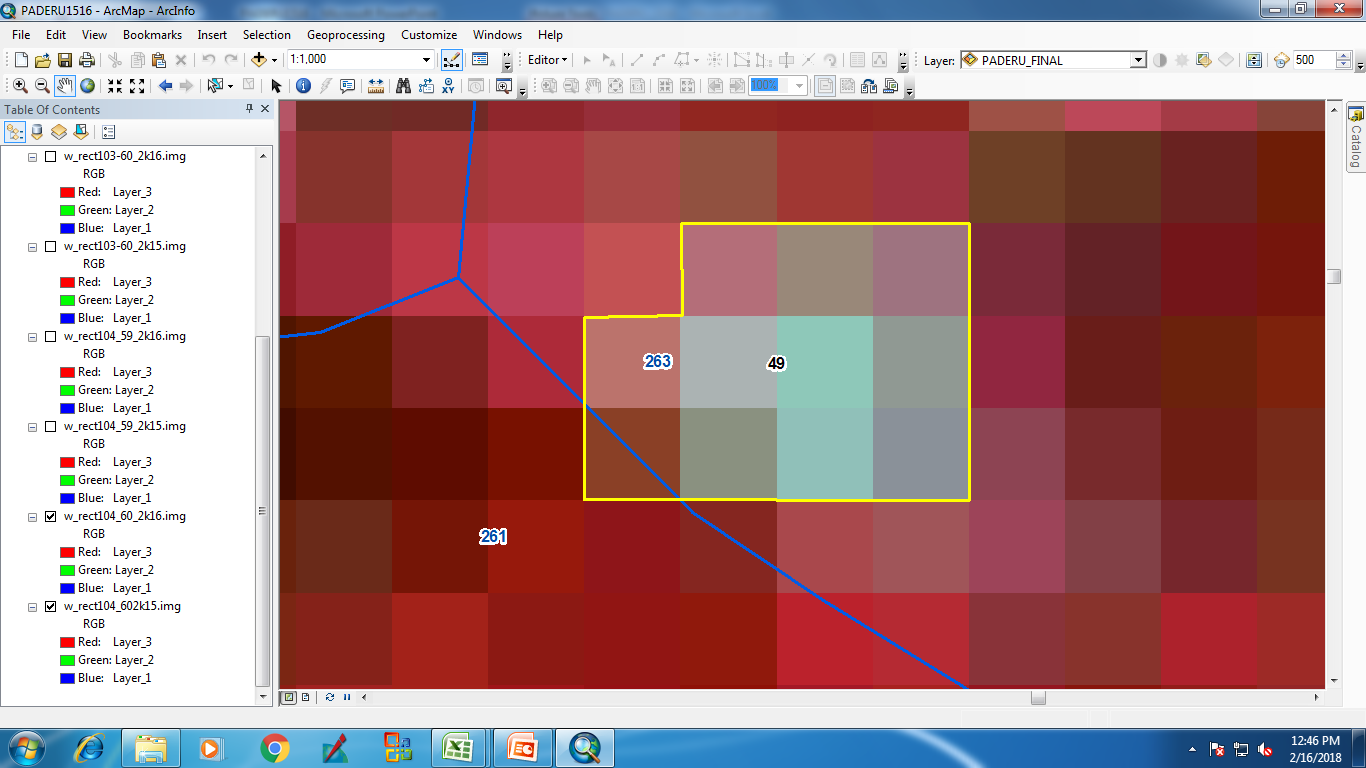 IRS_R2_LISS3_26-Dec-15
IRS_R2_LISS3_26-Nov-16
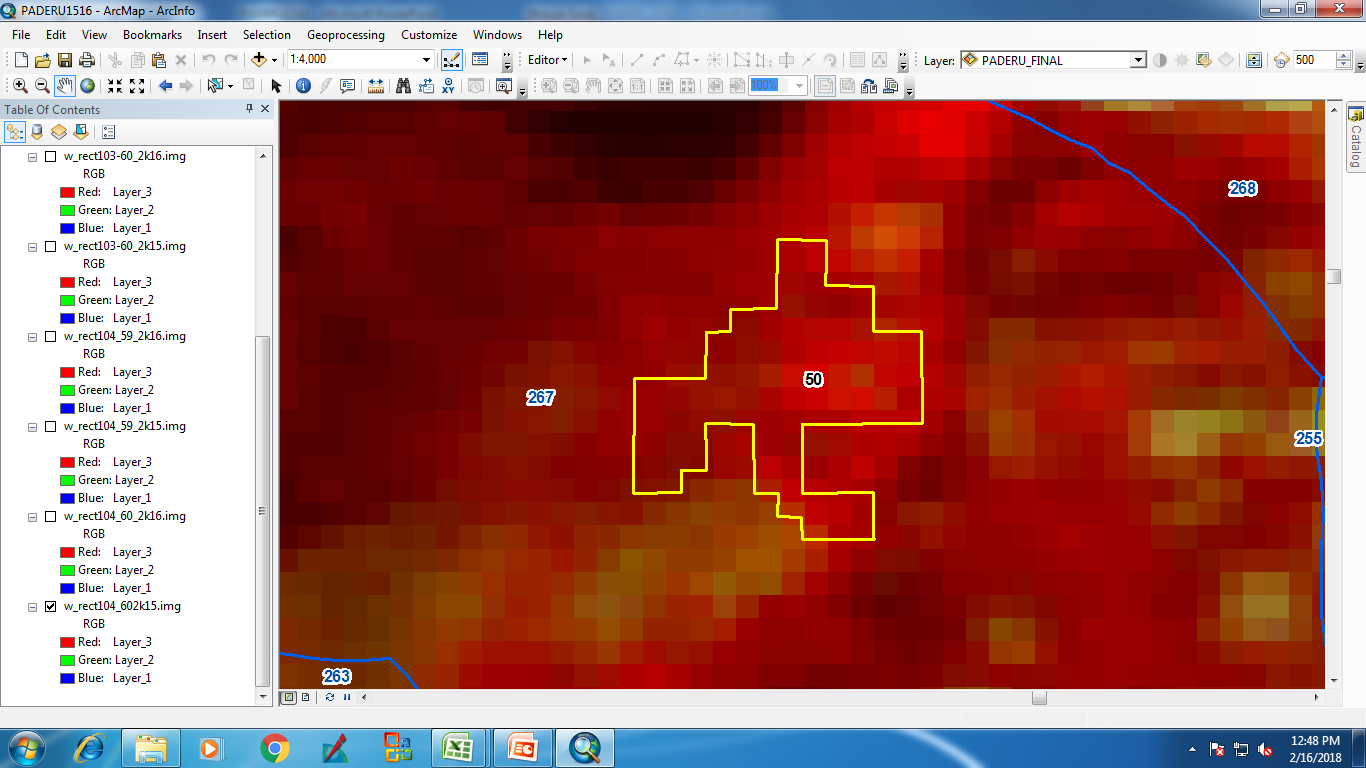 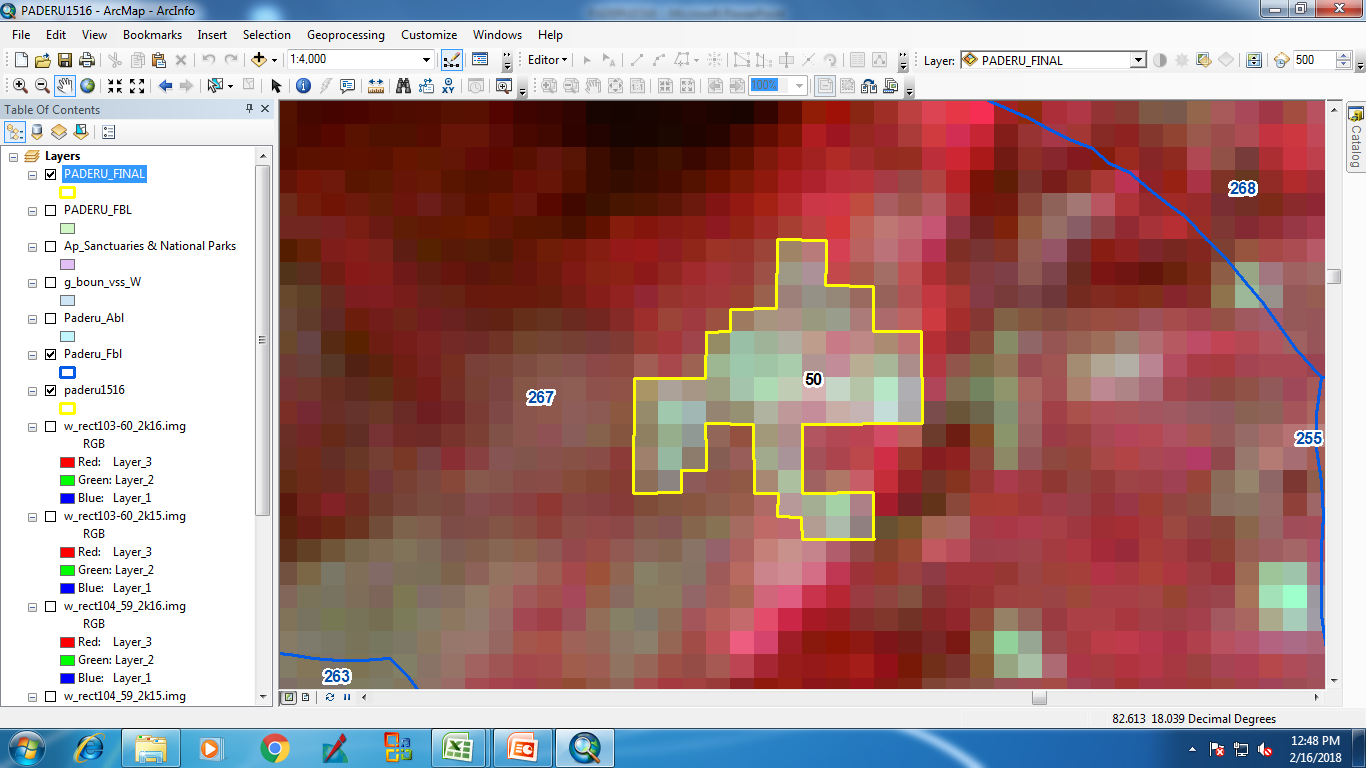 IRS_R2_LISS3_26-Dec-15
IRS_R2_LISS3_26-Nov-16
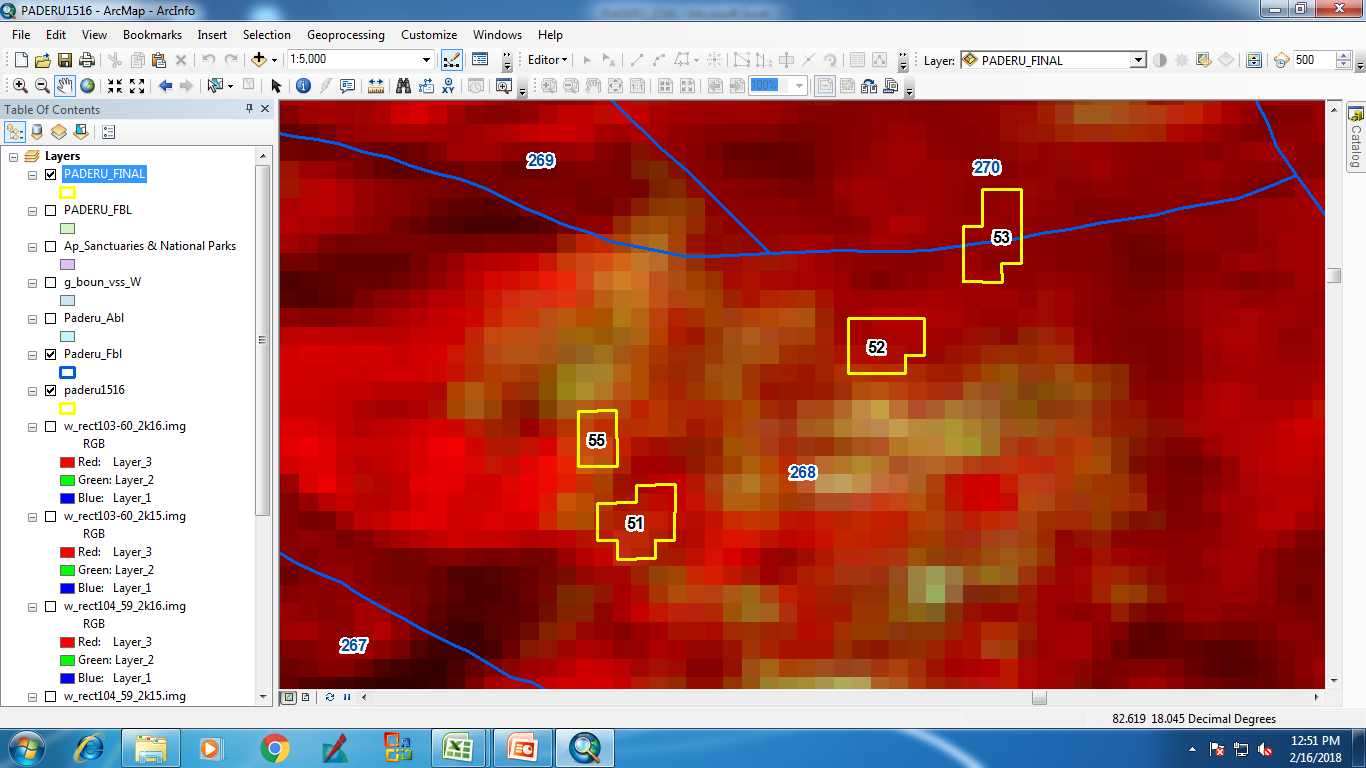 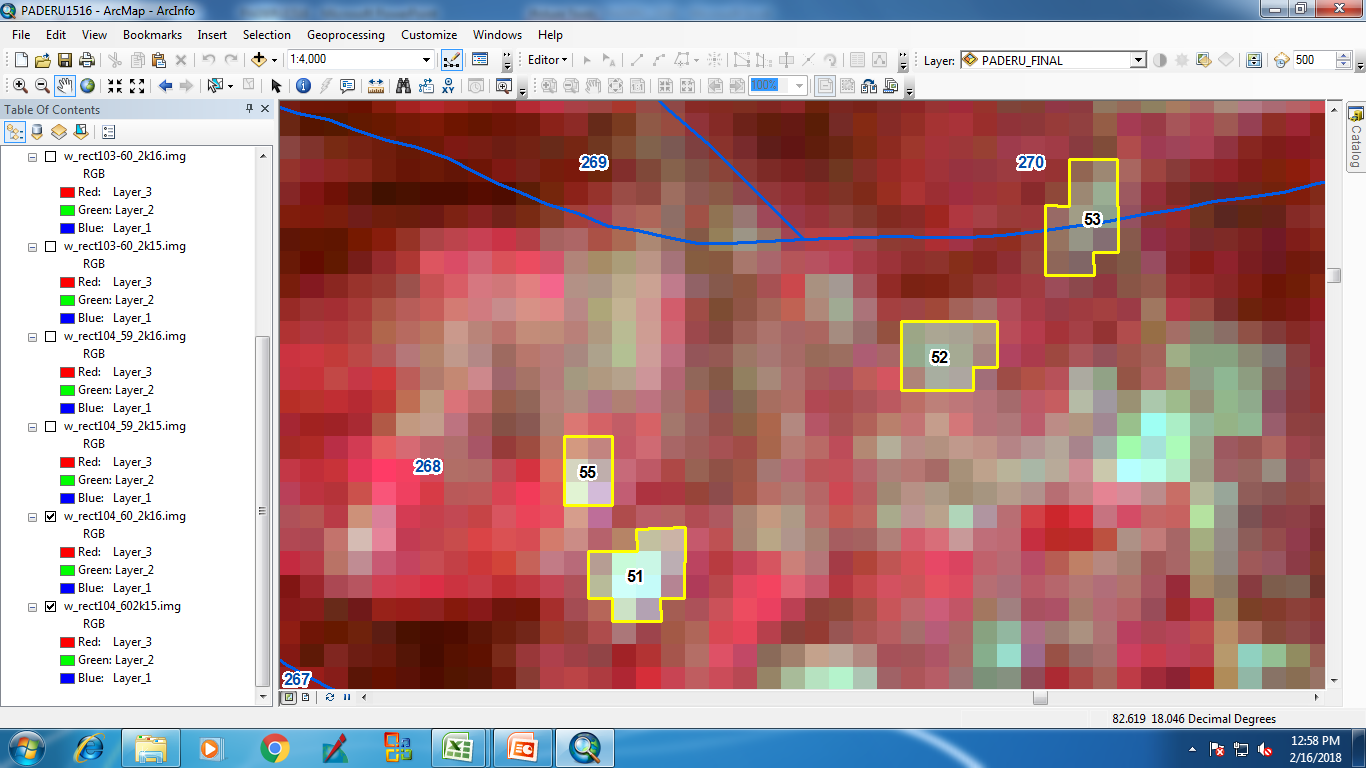 IRS_R2_LISS3_26-Dec-15
IRS_R2_LISS3_26-Nov-16
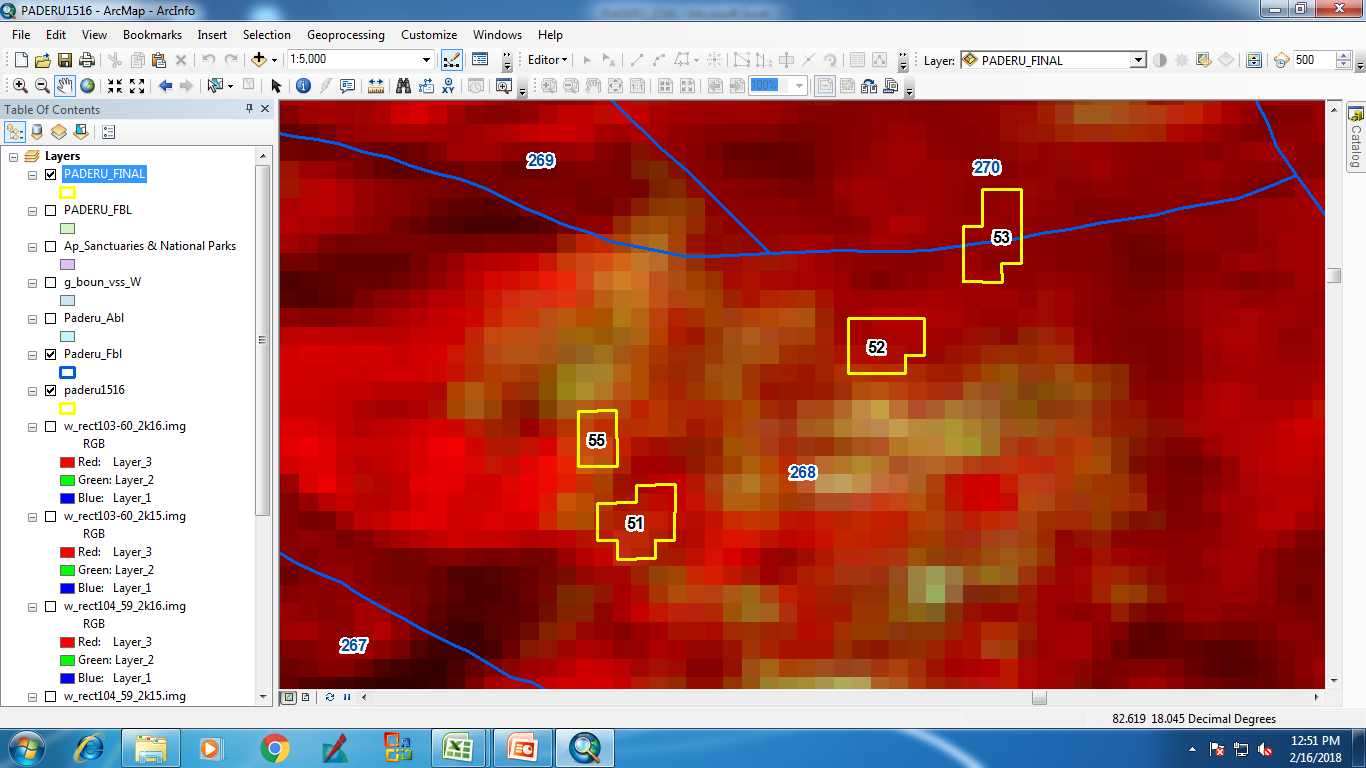 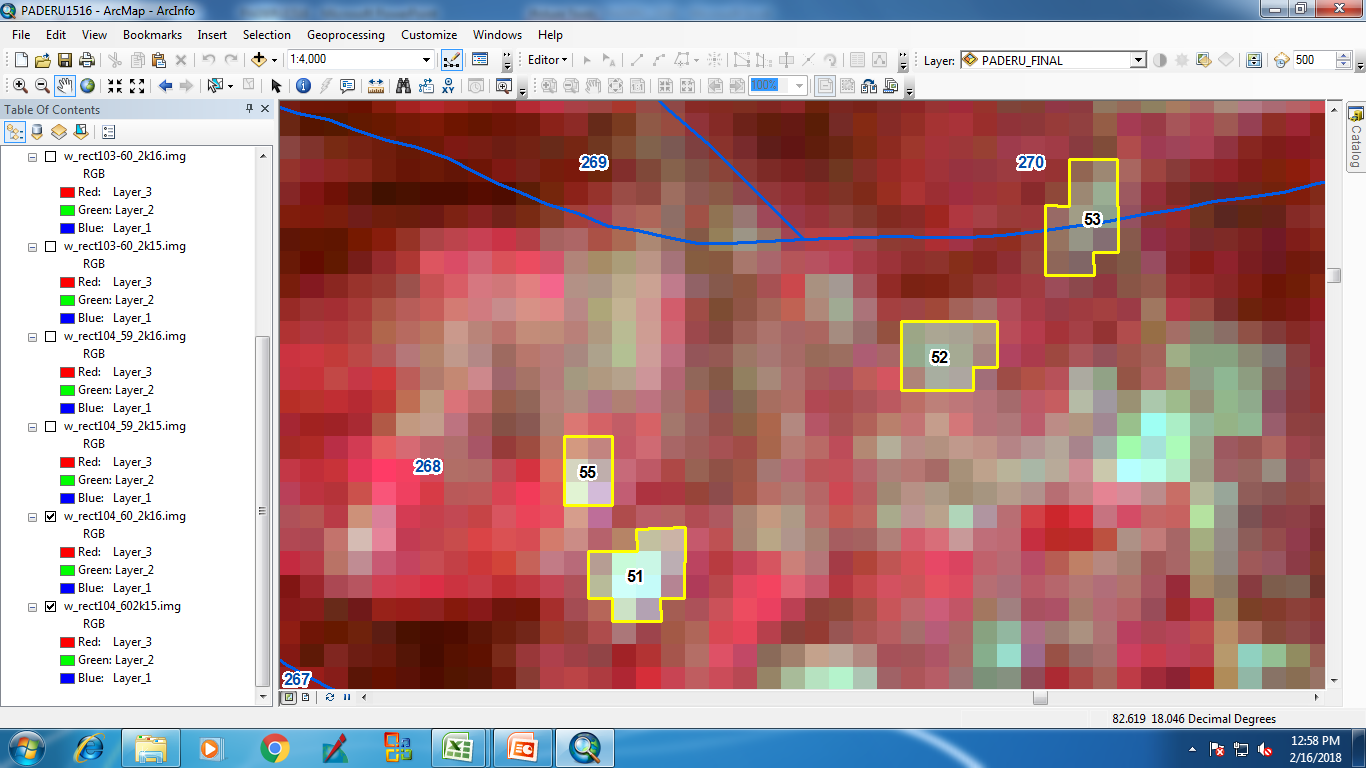 IRS_R2_LISS3_26-Dec-15
IRS_R2_LISS3_26-Nov-16
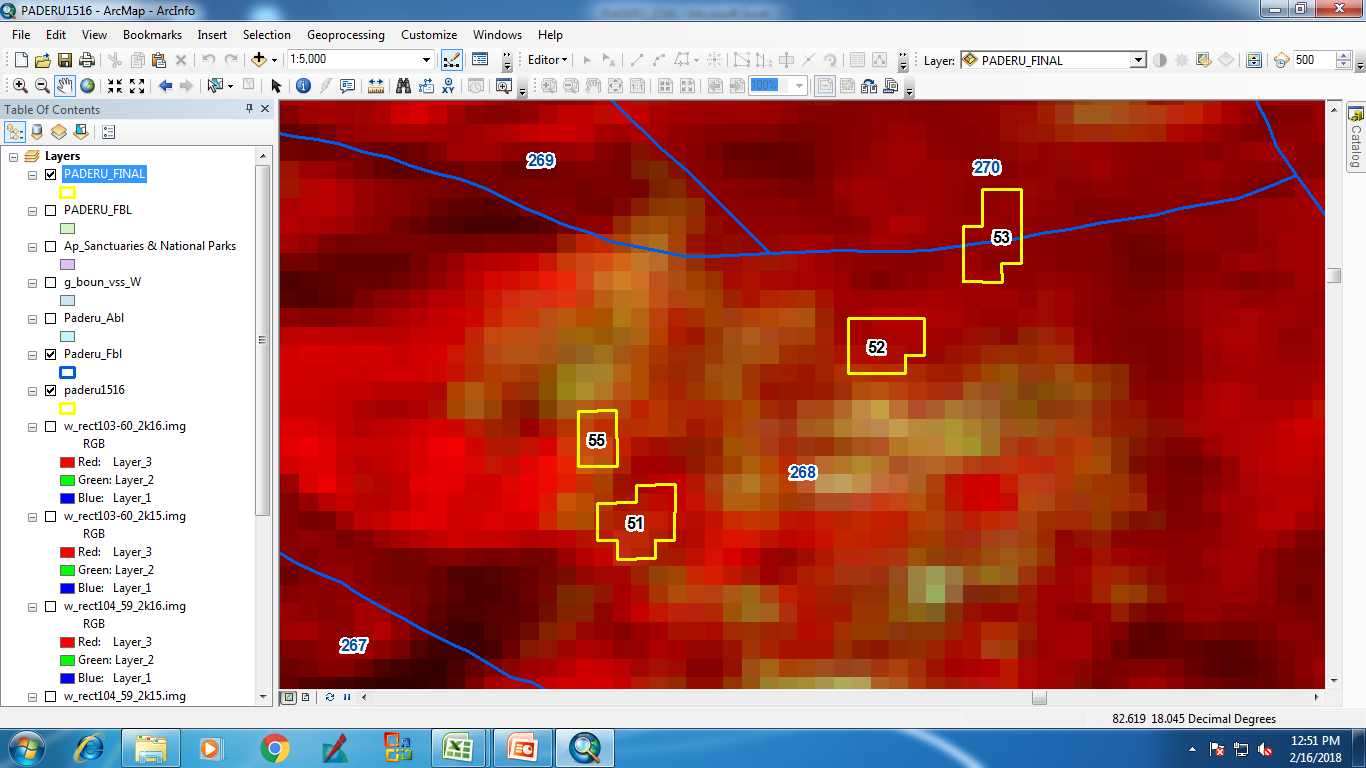 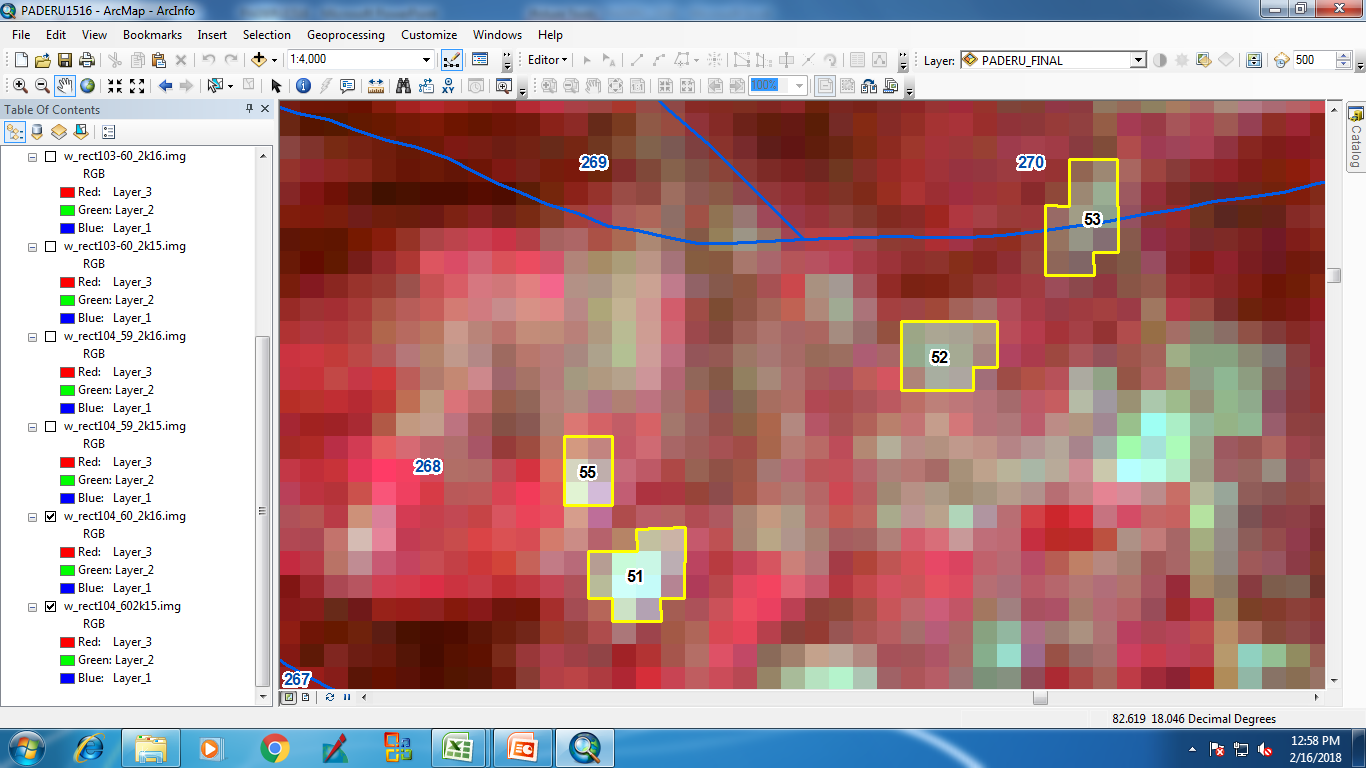 IRS_R2_LISS3_26-Dec-15
IRS_R2_LISS3_26-Nov-16
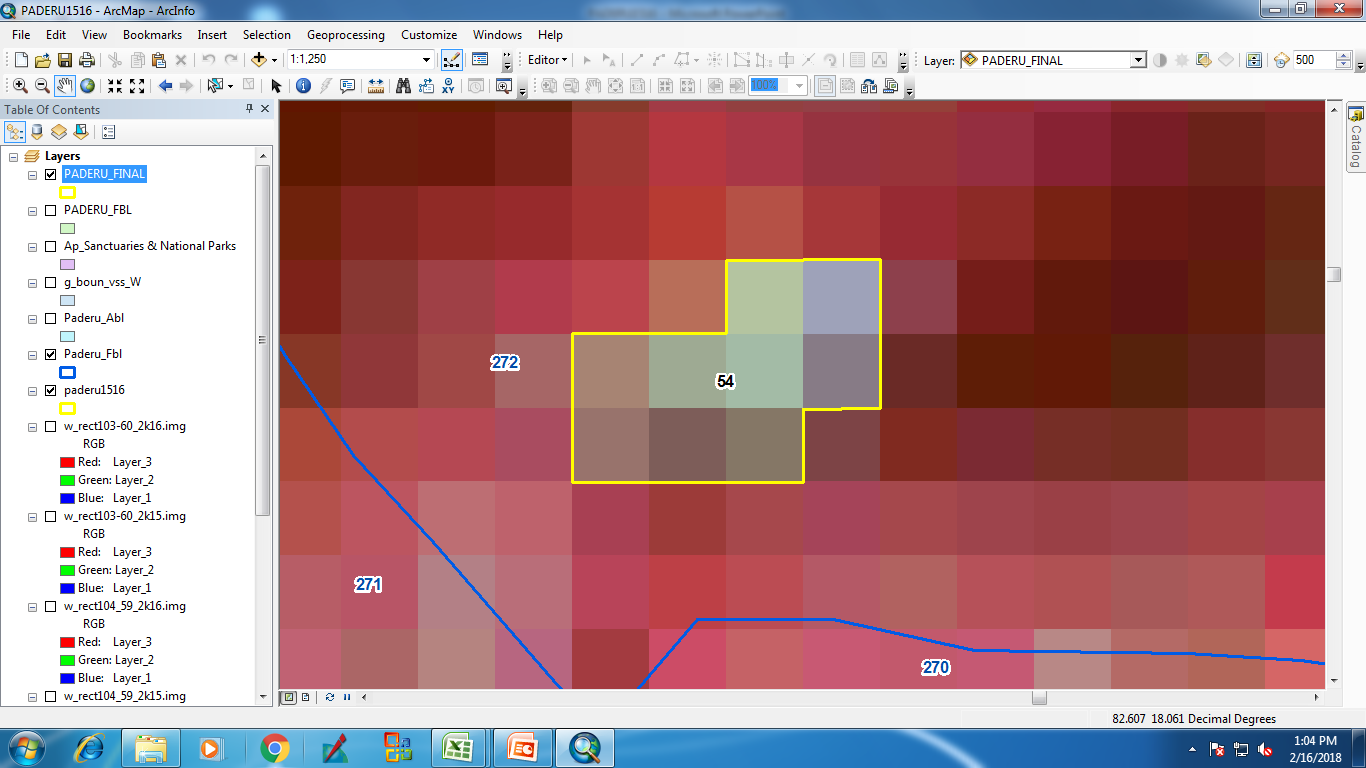 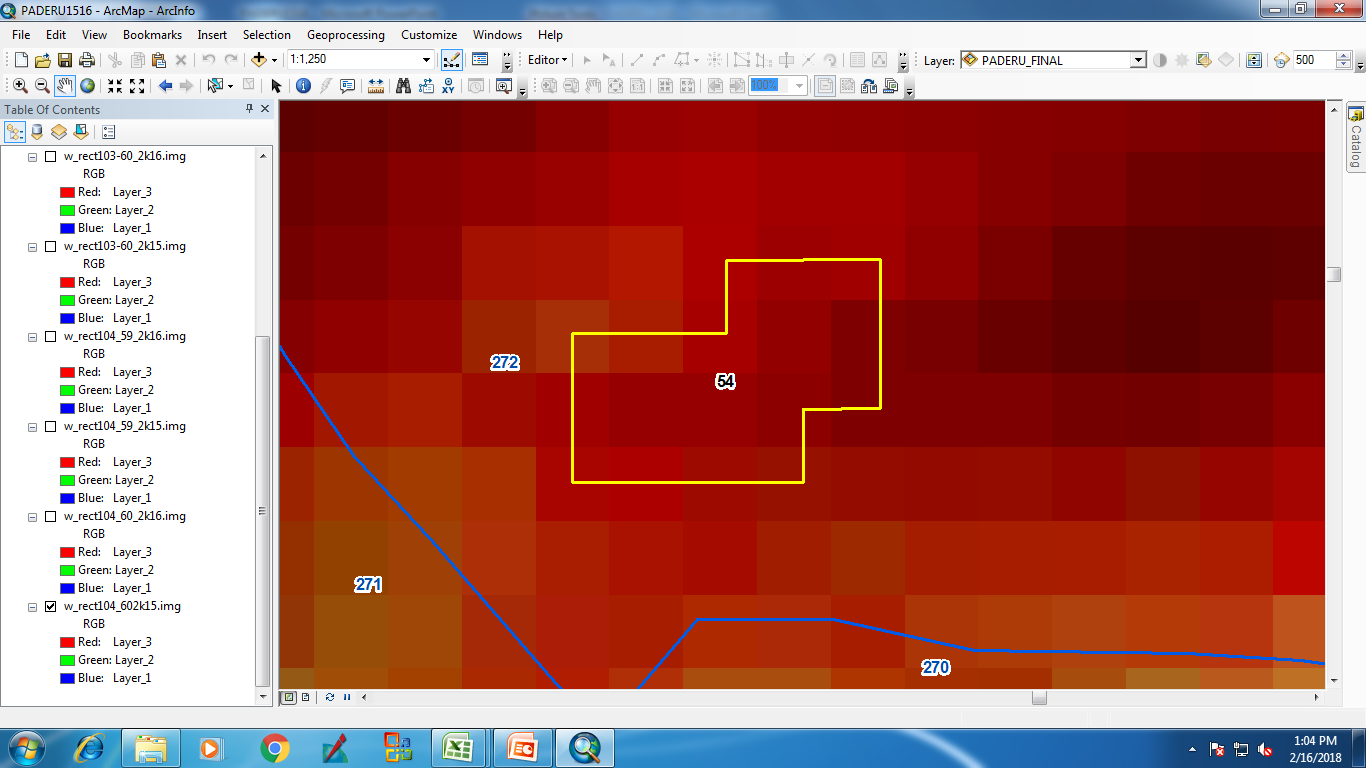 IRS_R2_LISS3_26-Dec-15
IRS_R2_LISS3_26-Nov-16
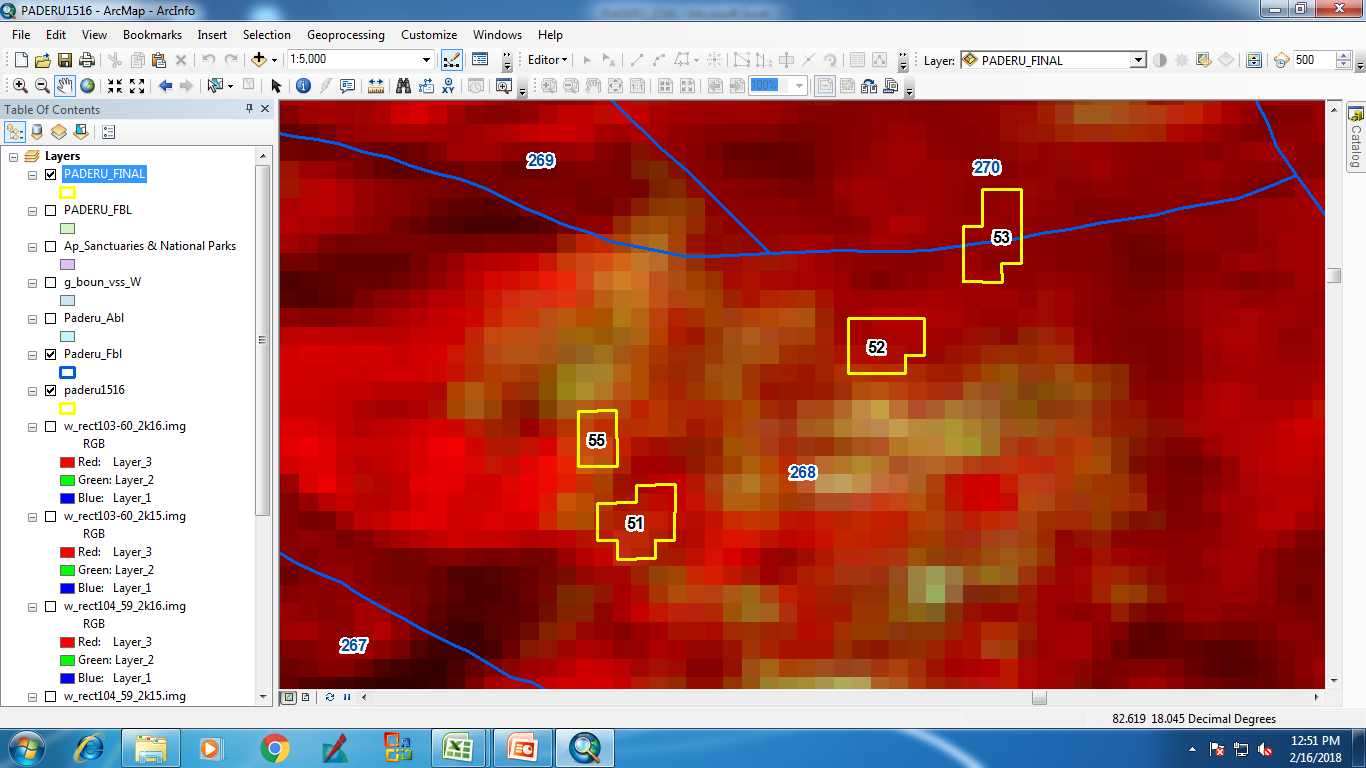 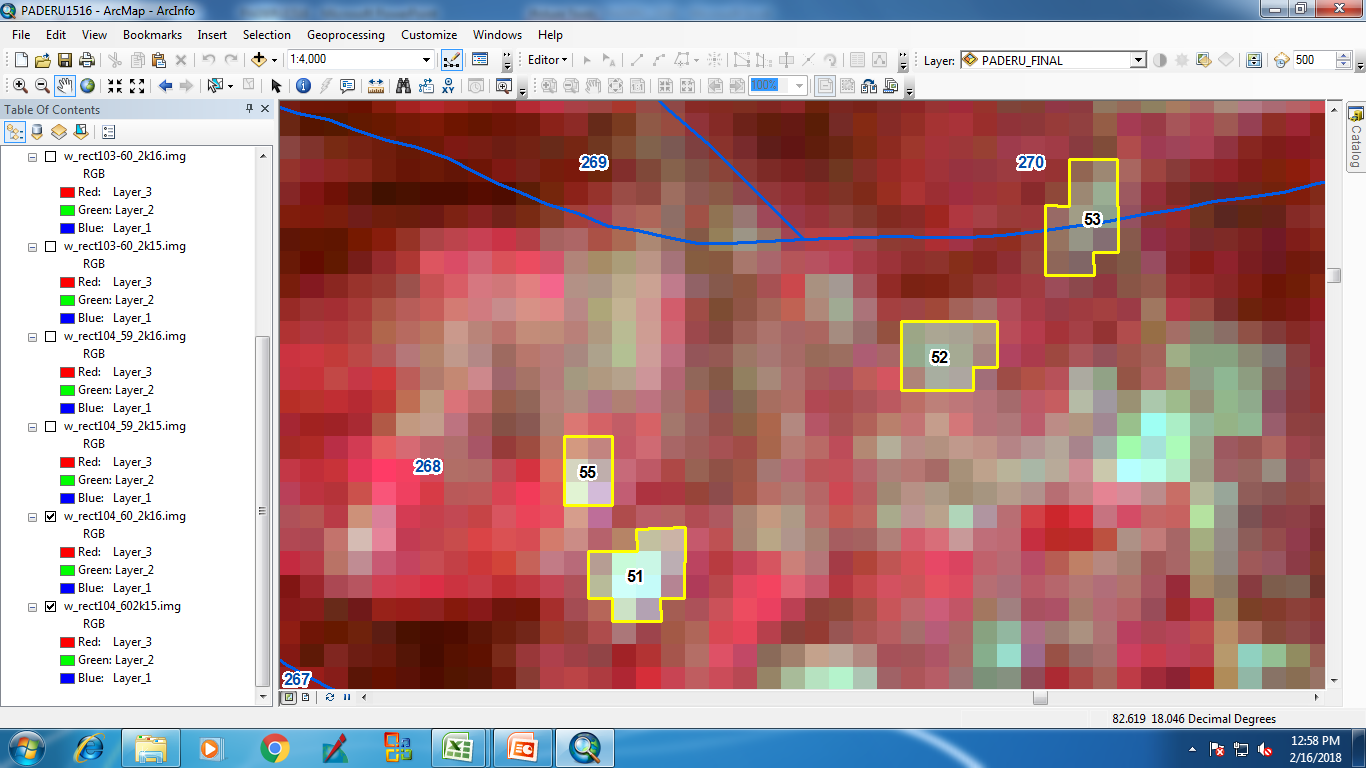 IRS_R2_LISS3_26-Dec-15
IRS_R2_LISS3_26-Nov-16
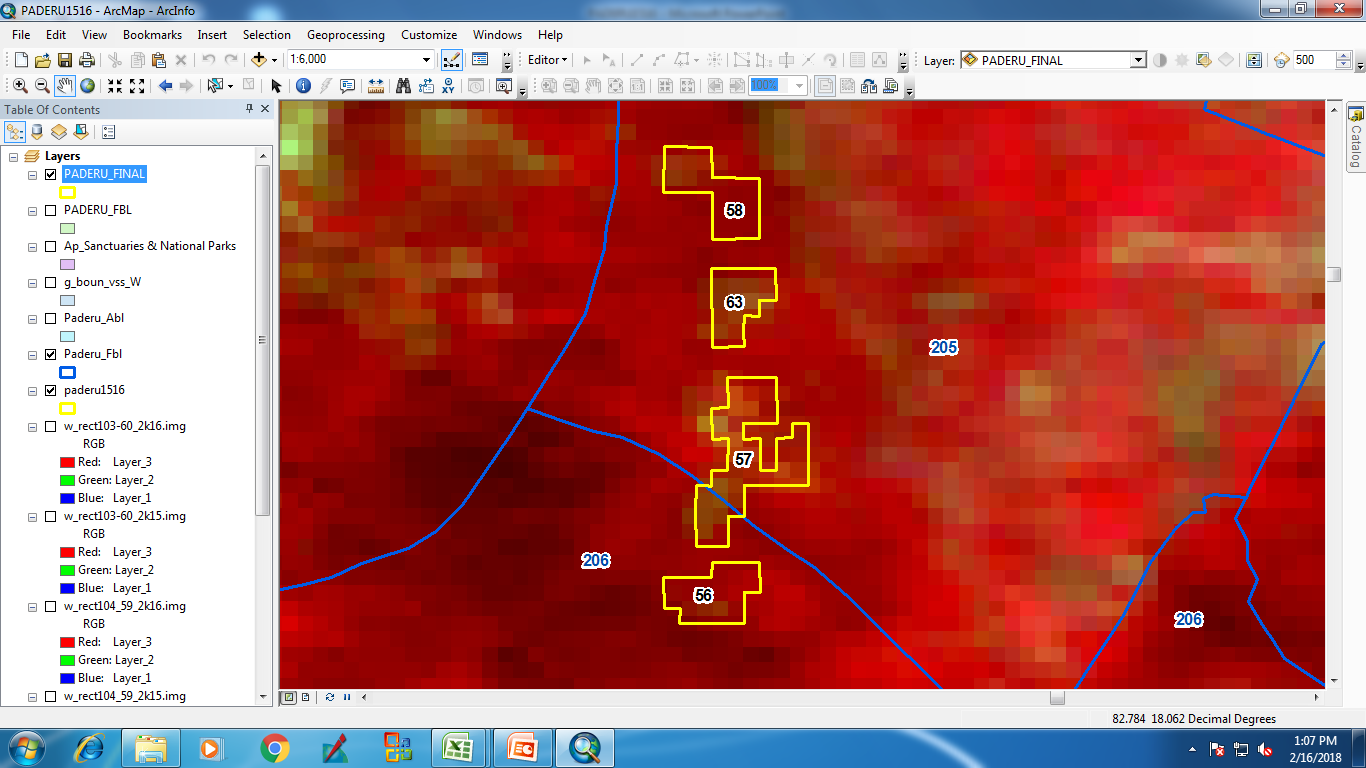 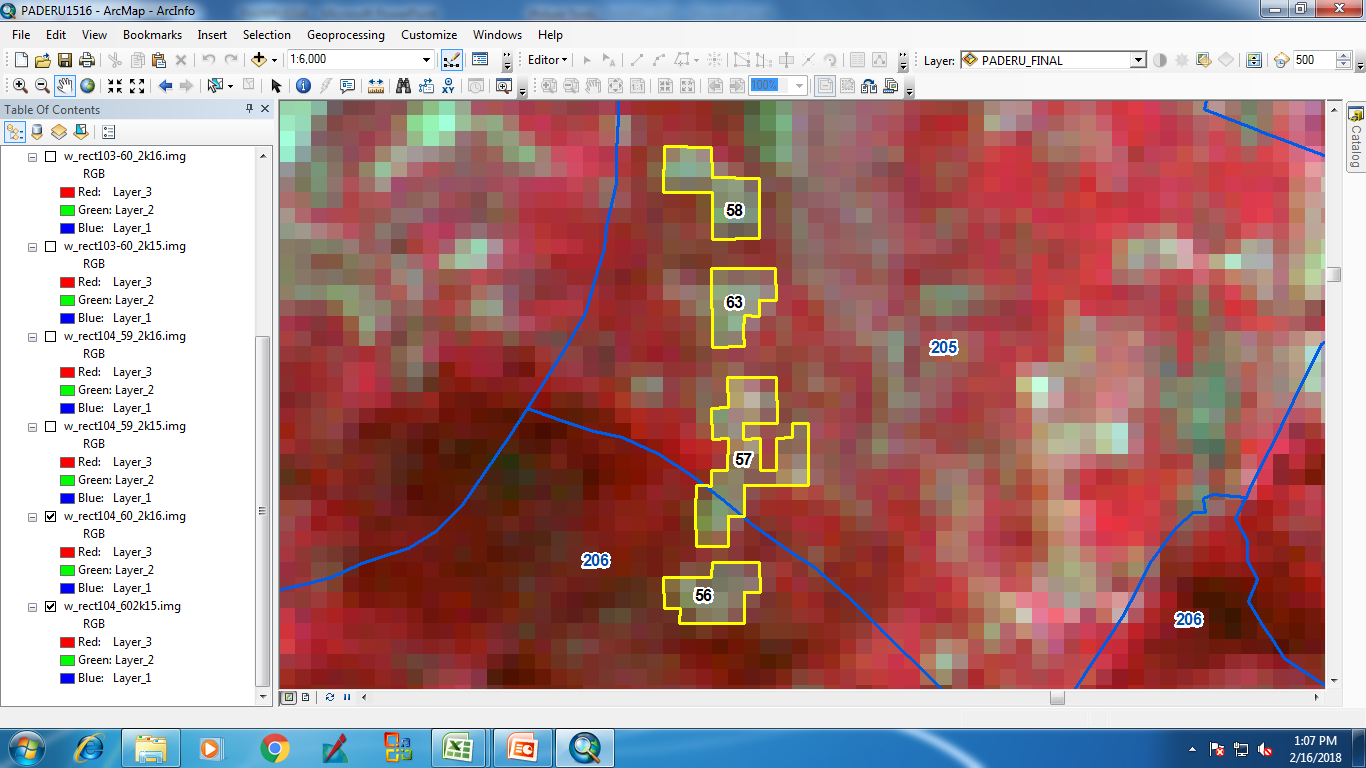 IRS_R2_LISS3_26-Dec-15
IRS_R2_LISS3_26-Nov-16
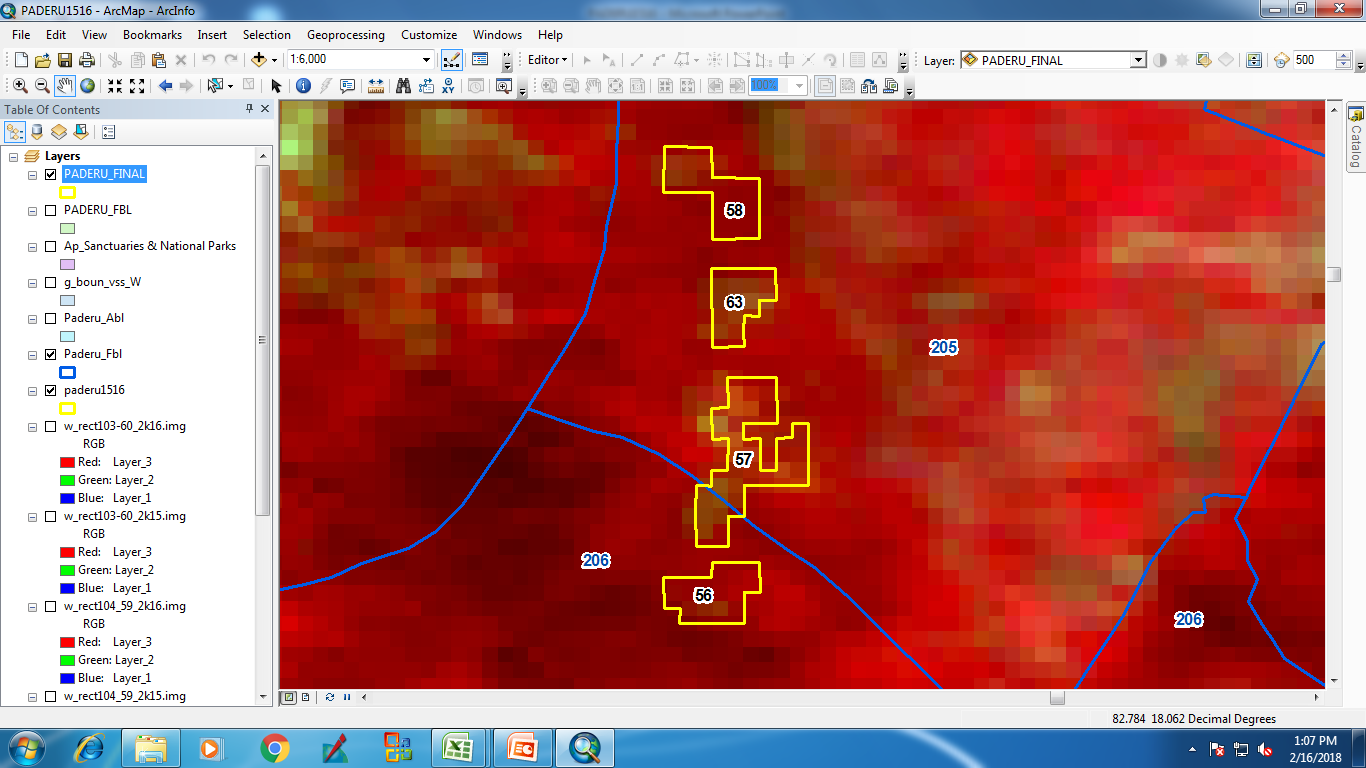 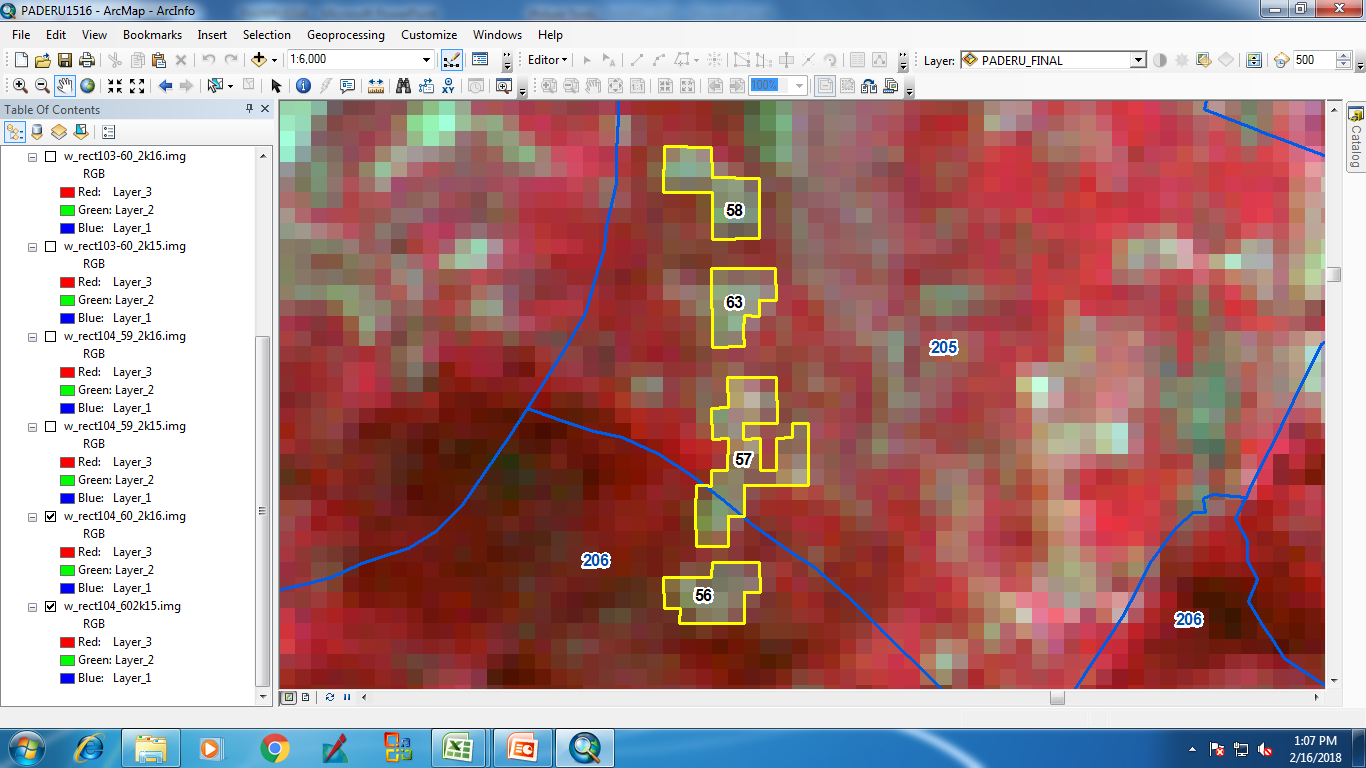 IRS_R2_LISS3_26-Dec-15
IRS_R2_LISS3_26-Nov-16
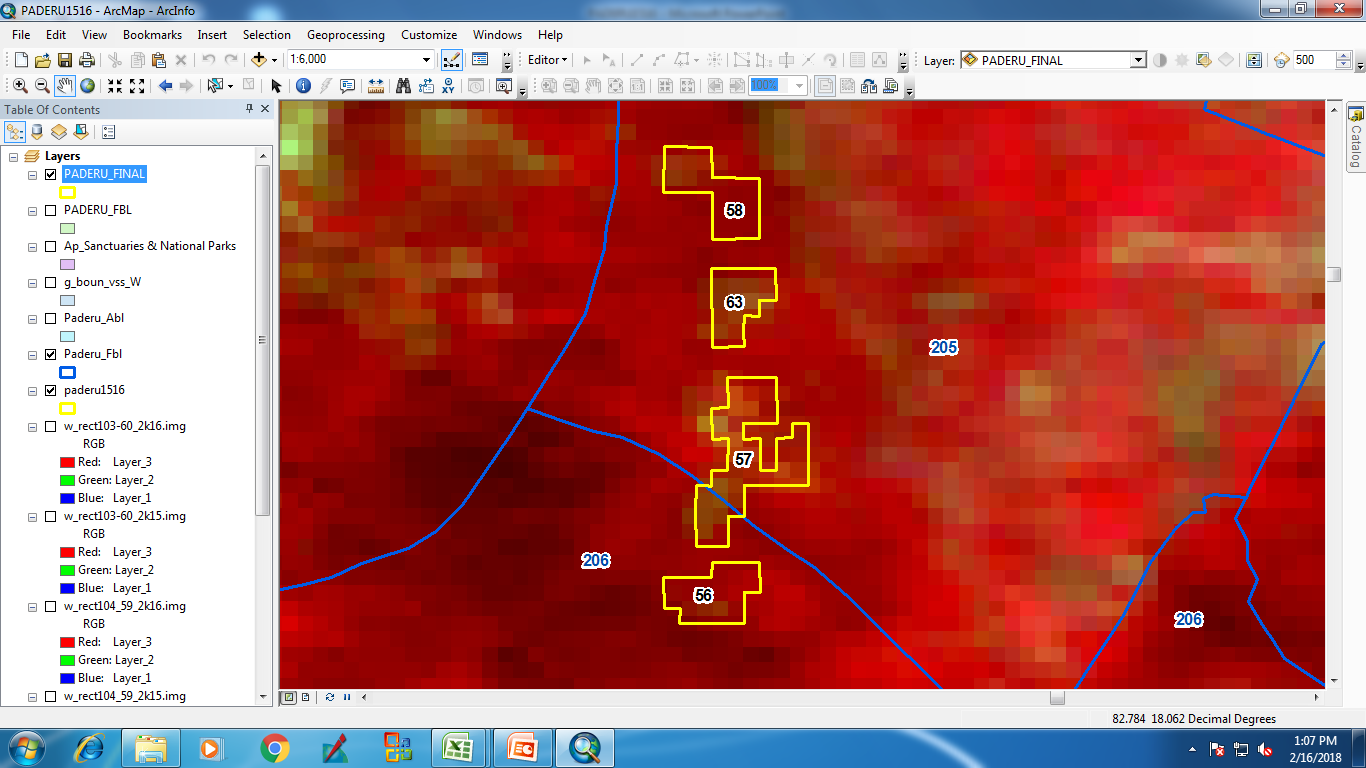 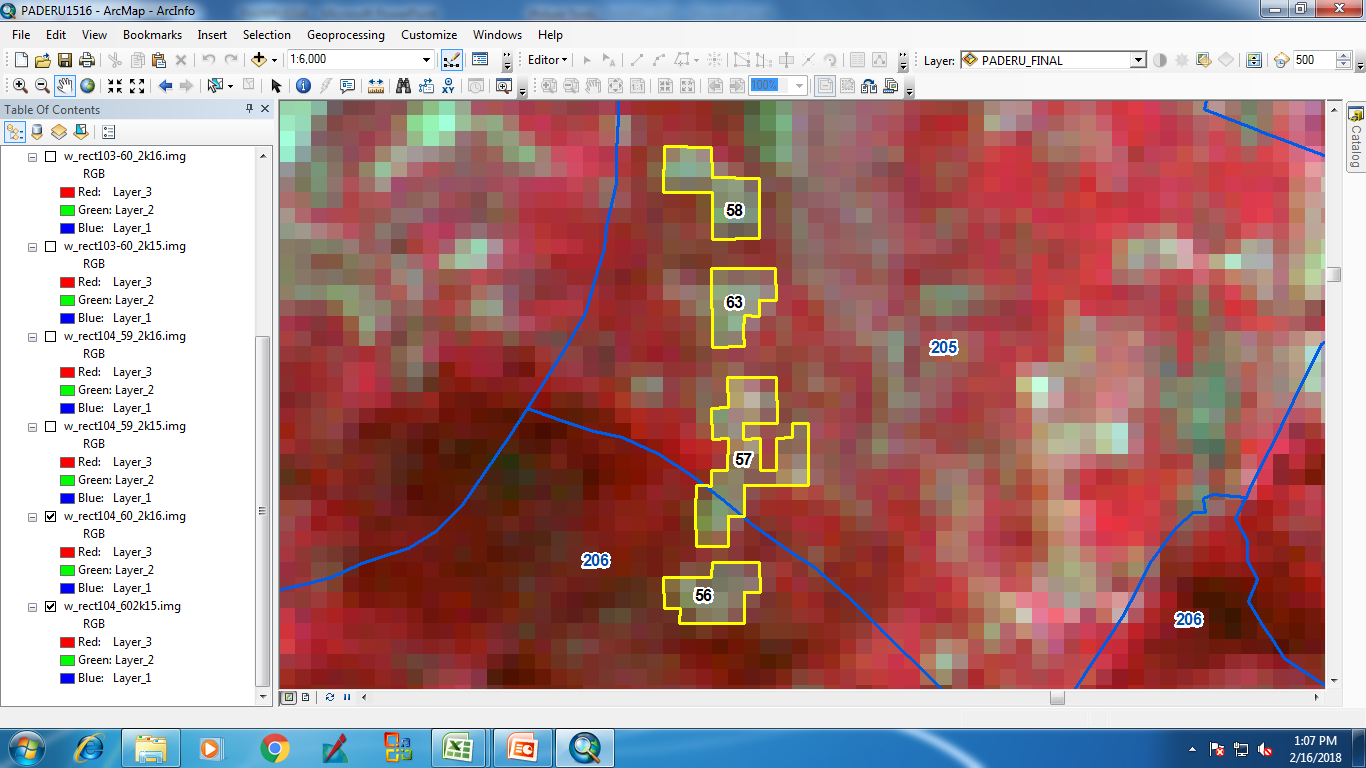 IRS_R2_LISS3_26-Dec-15
IRS_R2_LISS3_26-Nov-16
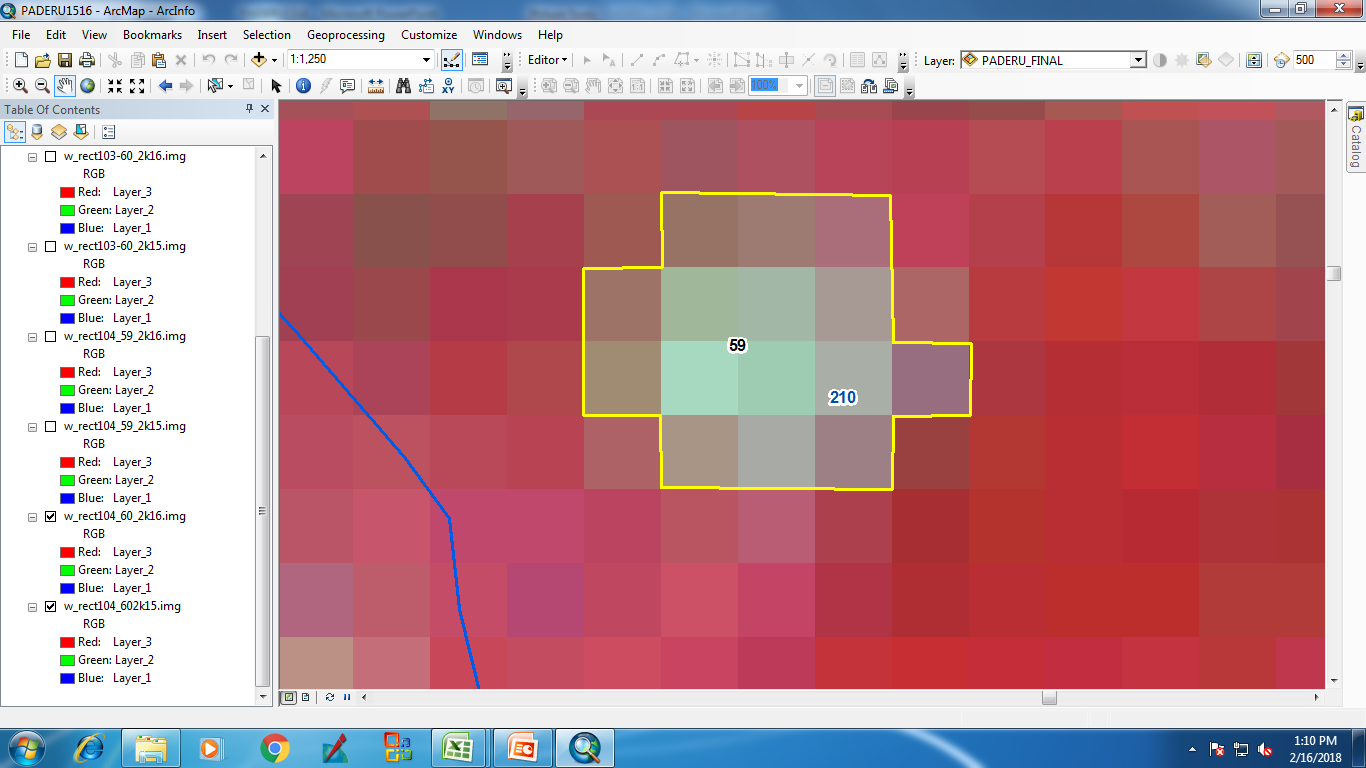 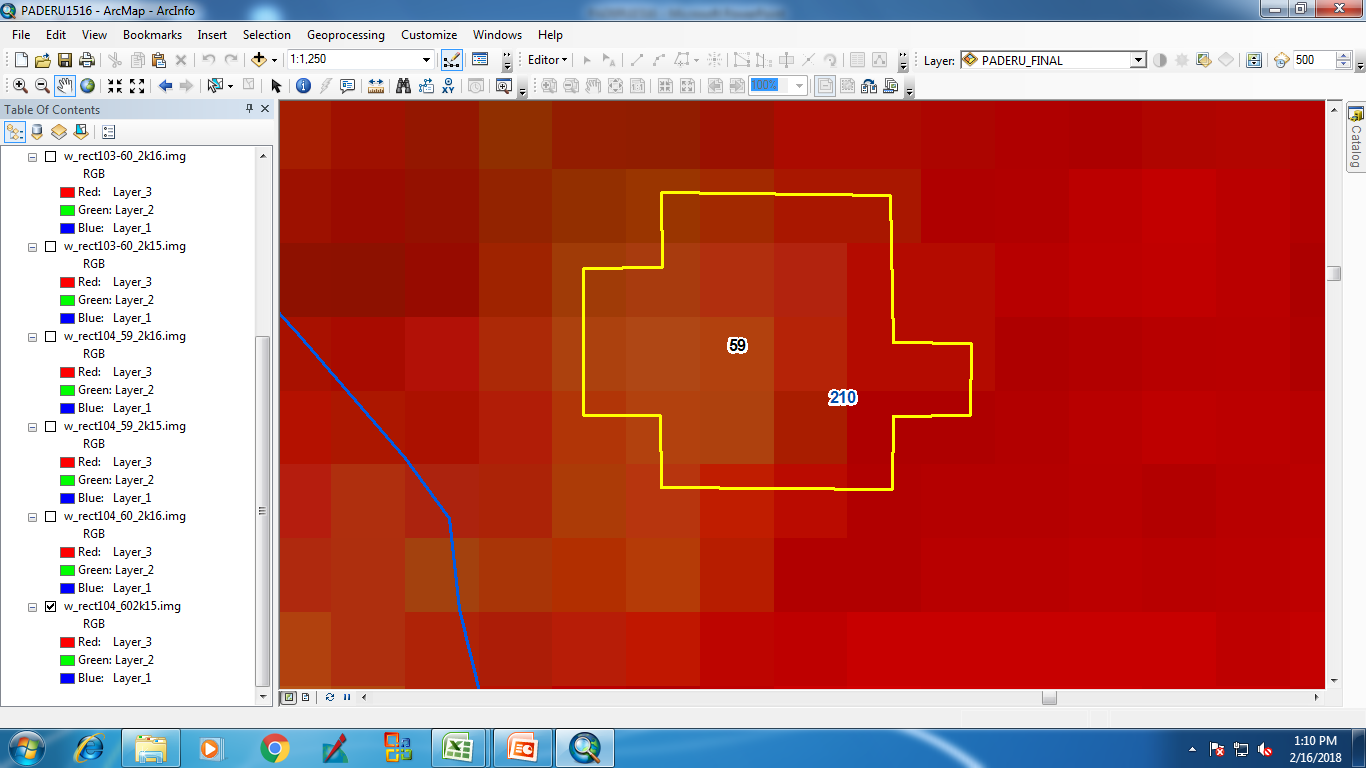 IRS_R2_LISS3_26-Dec-15
IRS_R2_LISS3_26-Nov-16
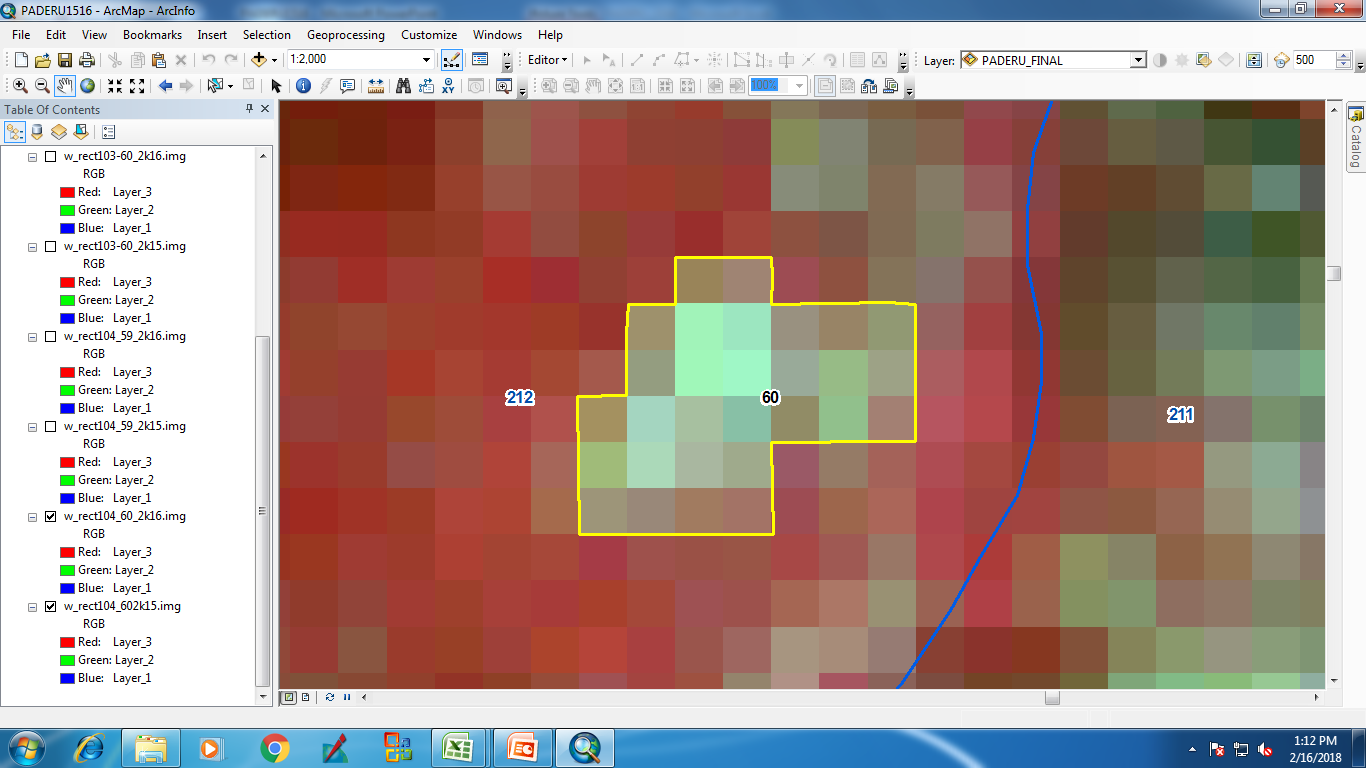 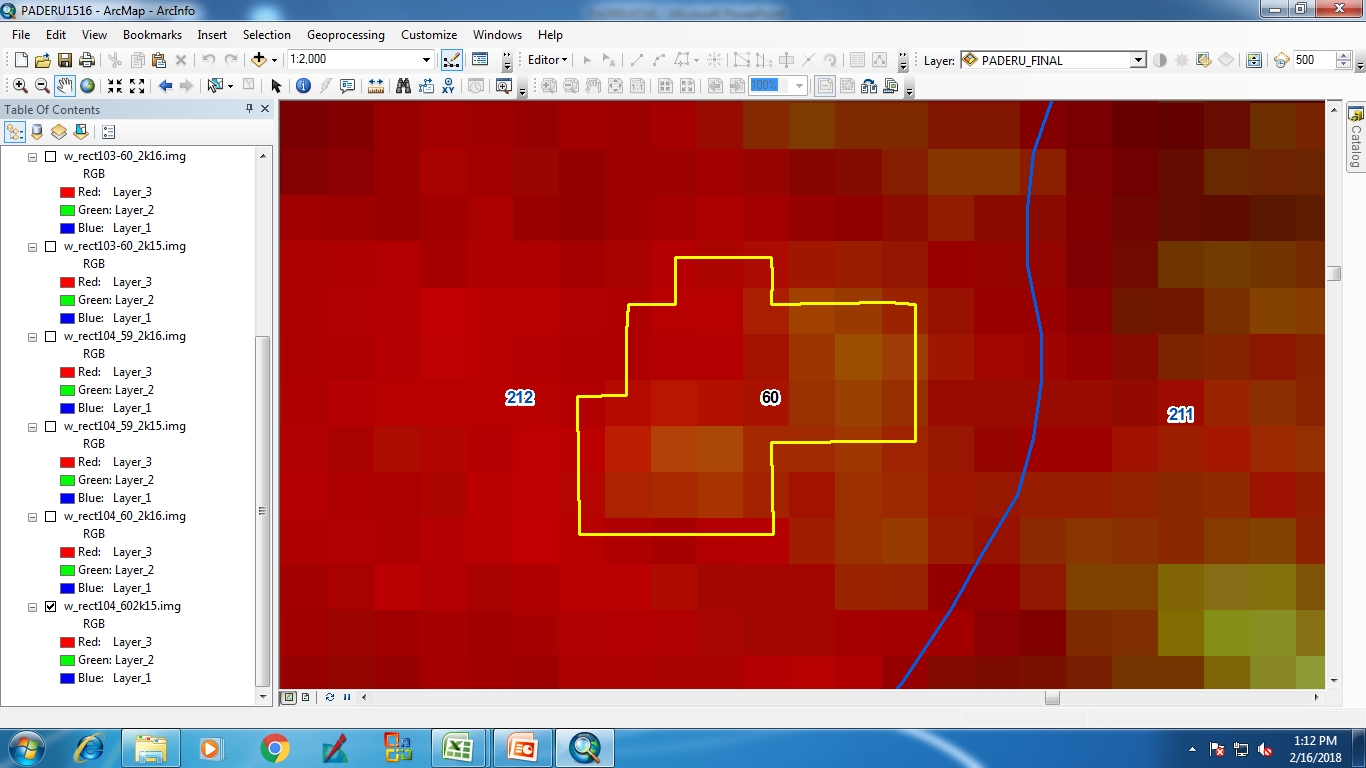 IRS_R2_LISS3_26-Dec-15
IRS_R2_LISS3_26-Nov-16
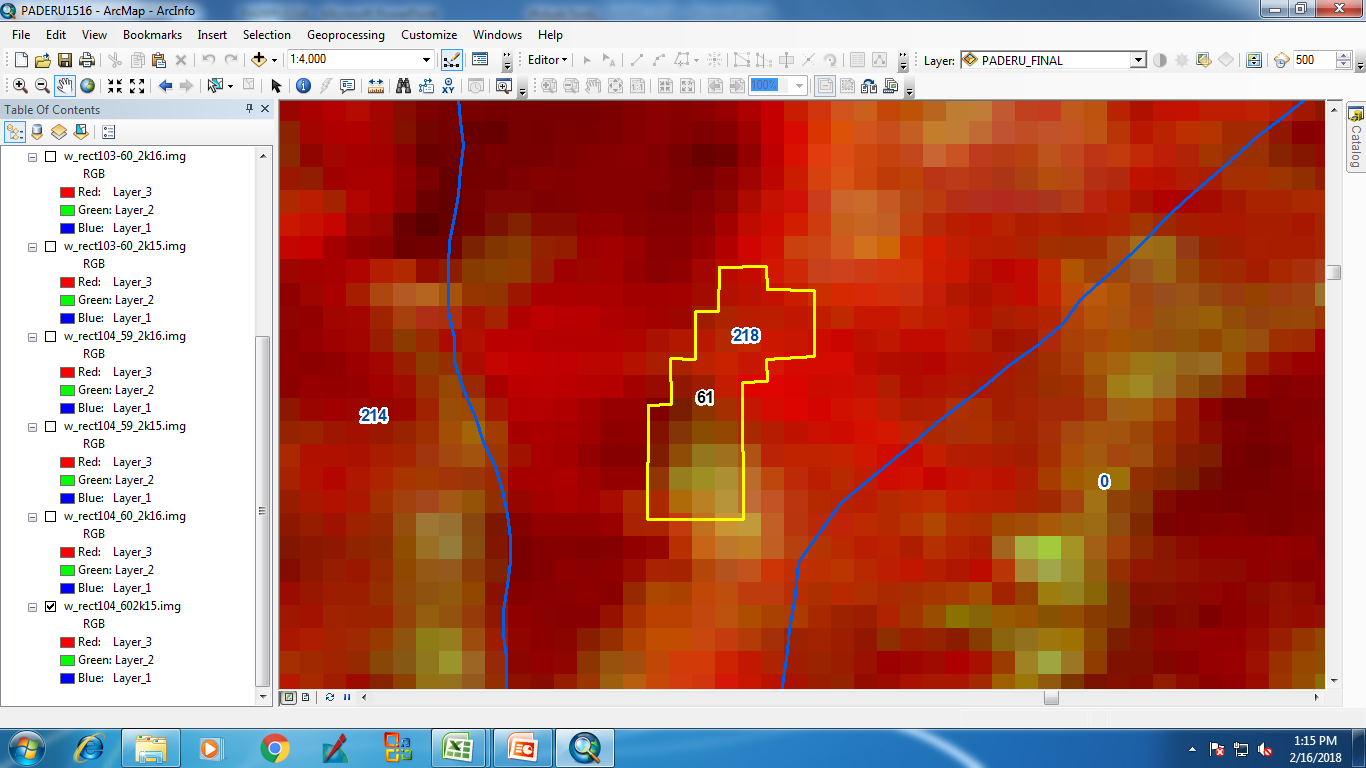 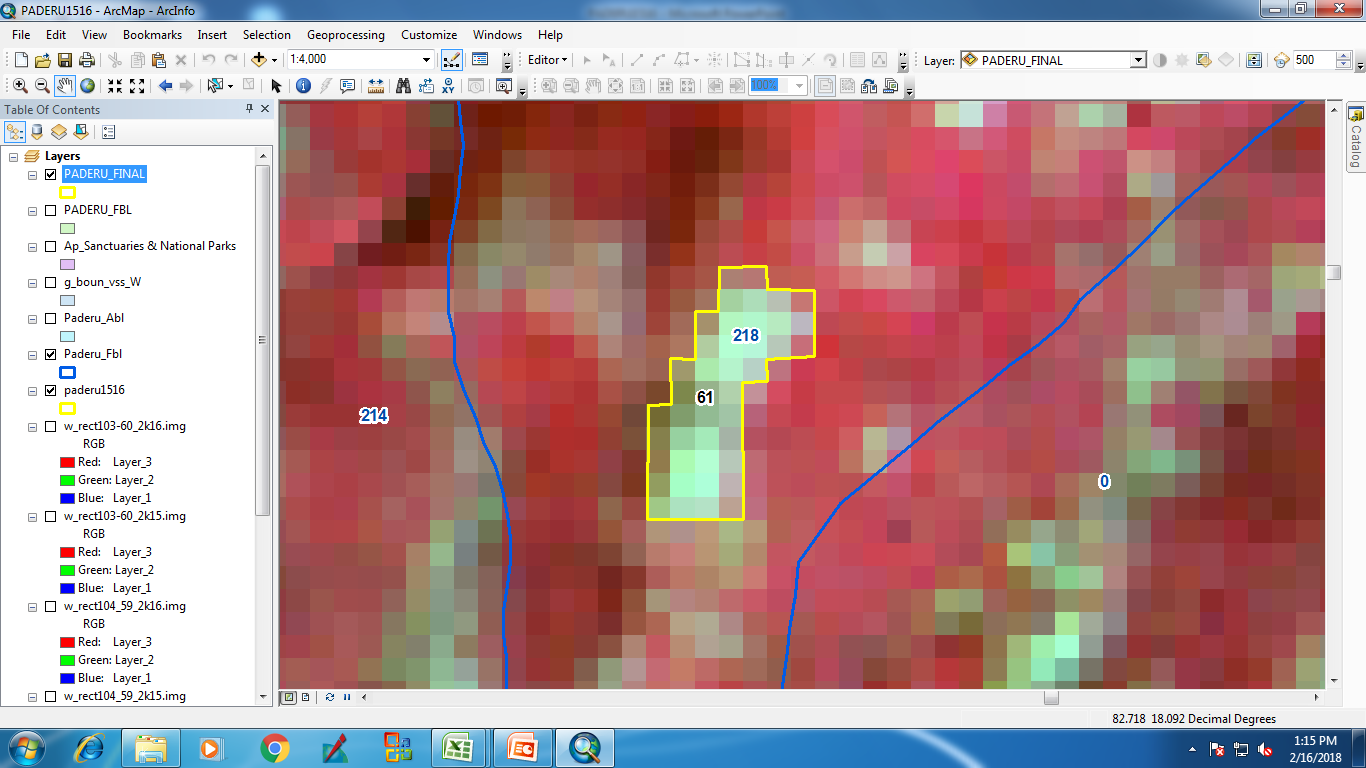 IRS_R2_LISS3_26-Dec-15
IRS_R2_LISS3_26-Nov-16
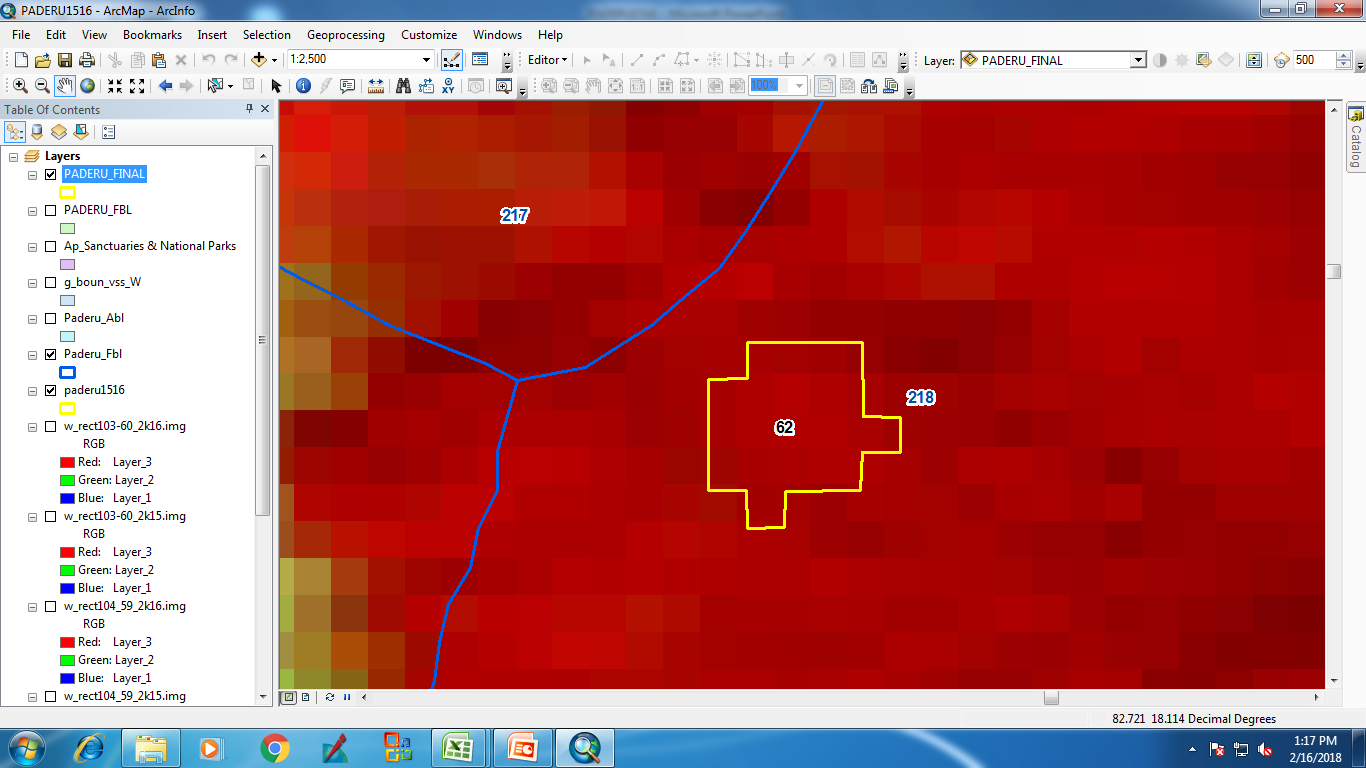 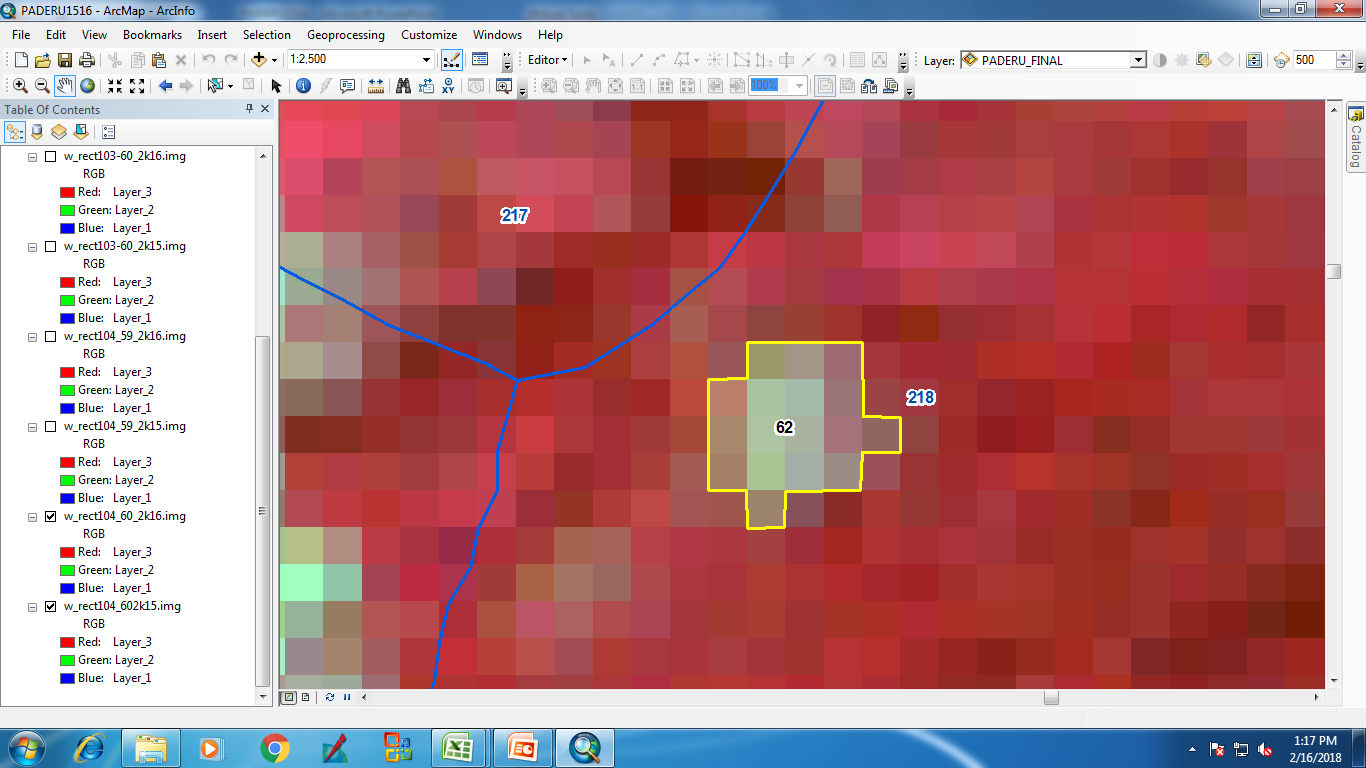 IRS_R2_LISS3_26-Dec-15
IRS_R2_LISS3_26-Nov-16
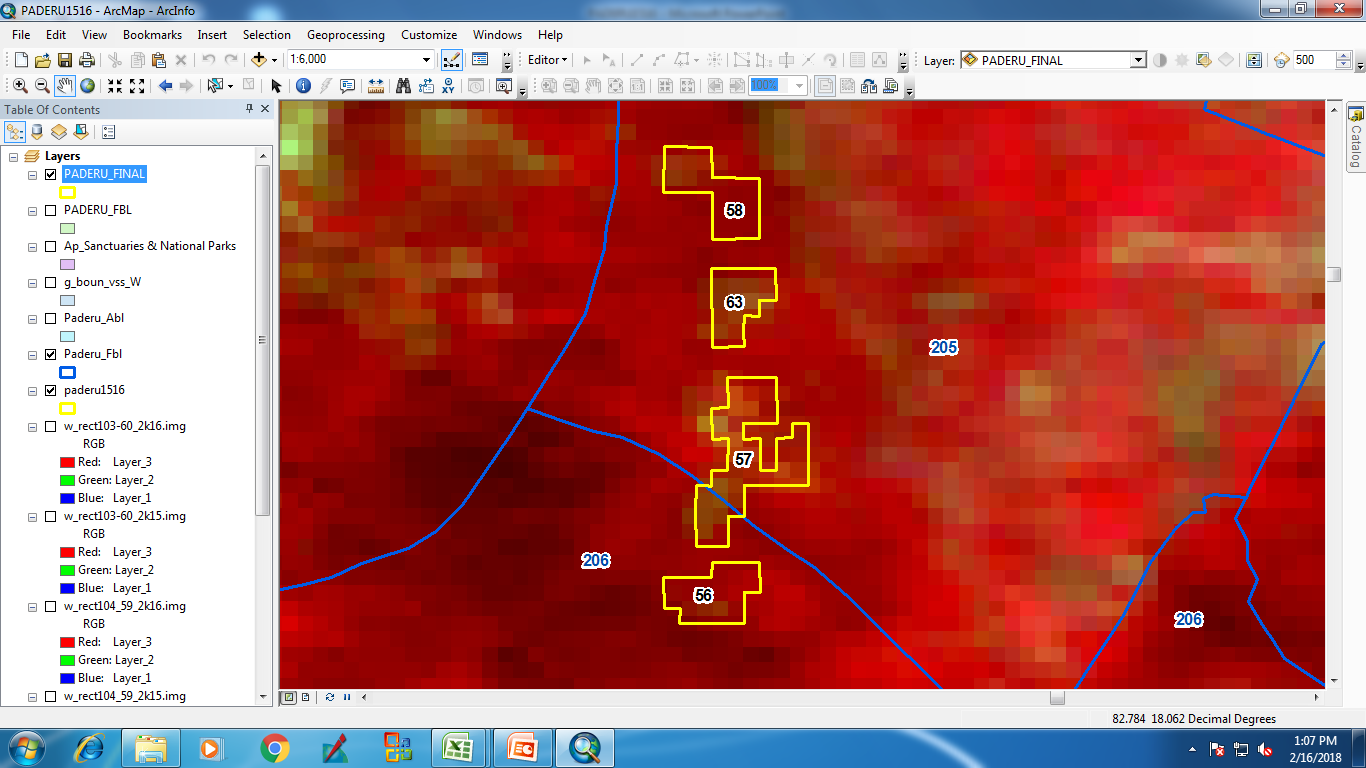 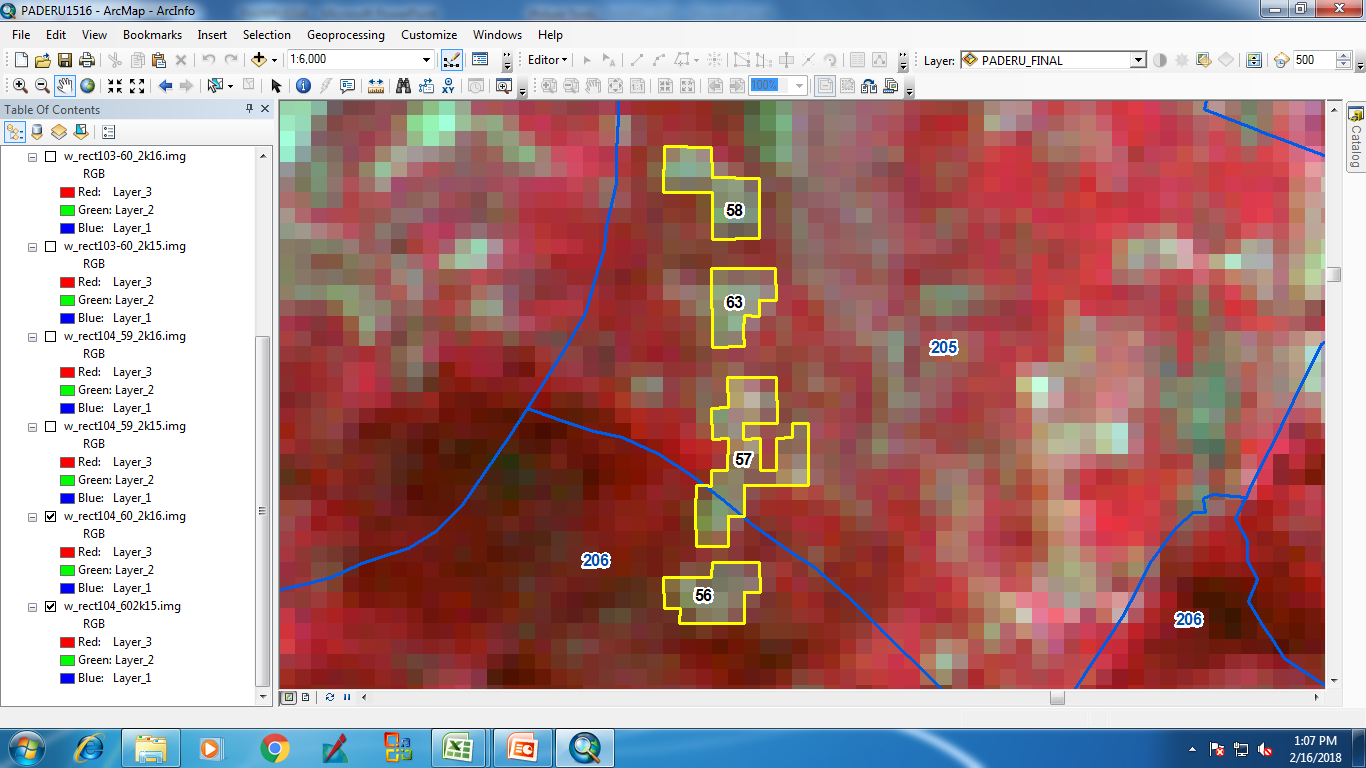 IRS_R2_LISS3_26-Dec-15
IRS_R2_LISS3_26-Nov-16
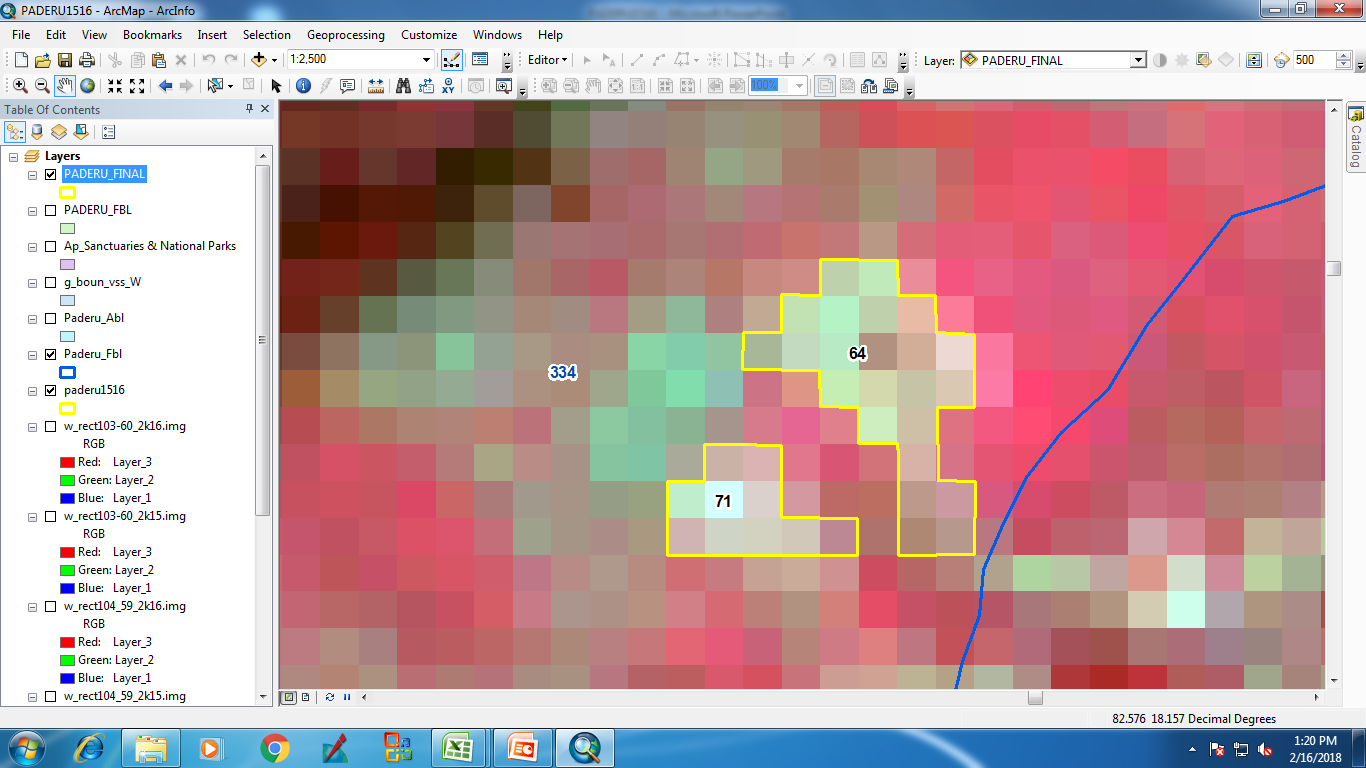 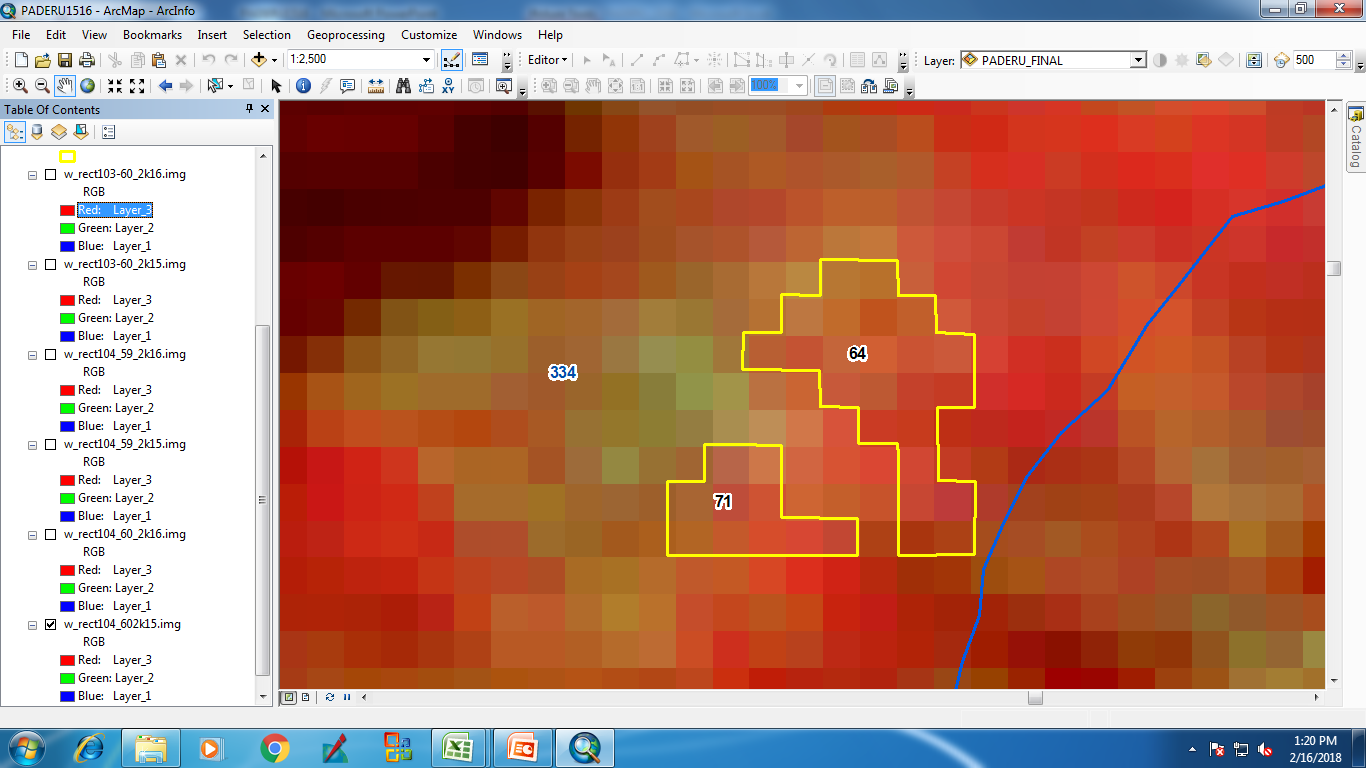 IRS_R2_LISS3_26-Dec-15
IRS_R2_LISS3_26-Nov-16
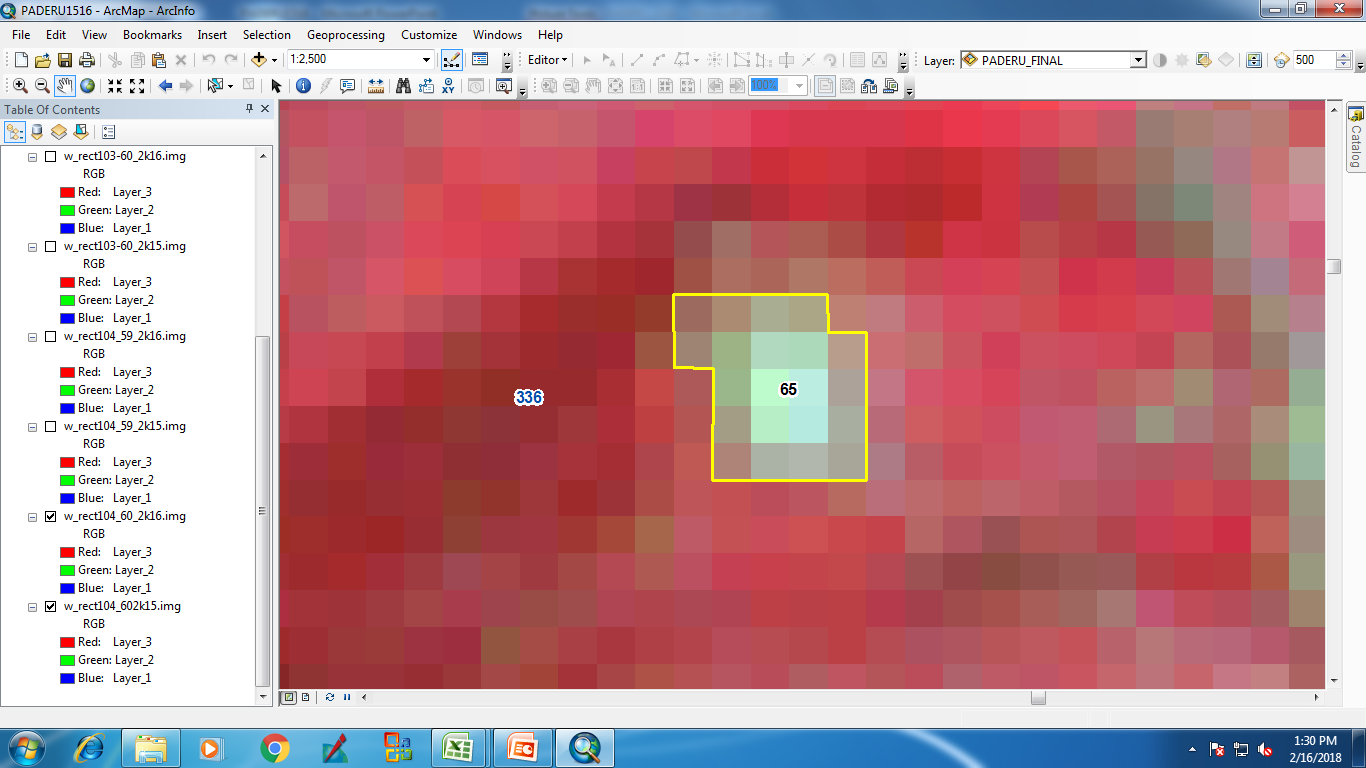 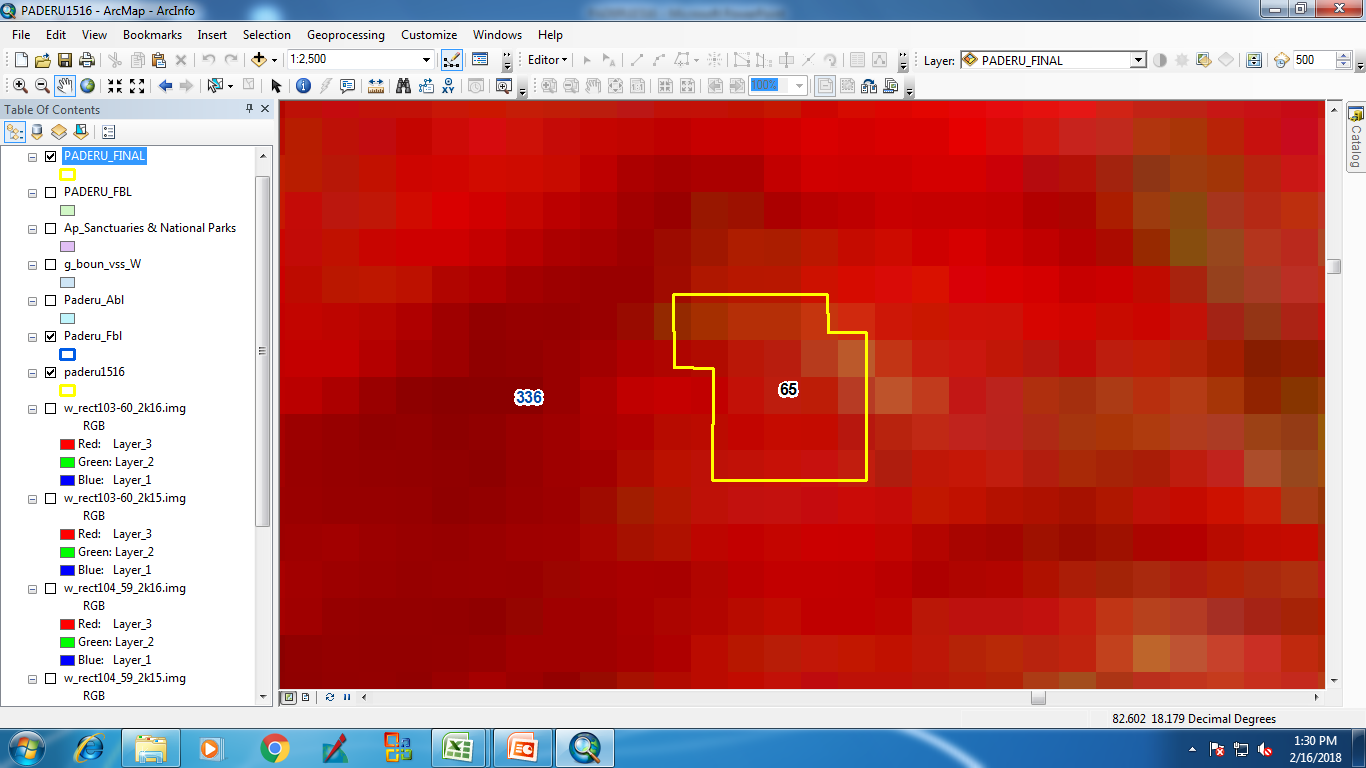 IRS_R2_LISS3_26-Dec-15
IRS_R2_LISS3_26-Nov-16
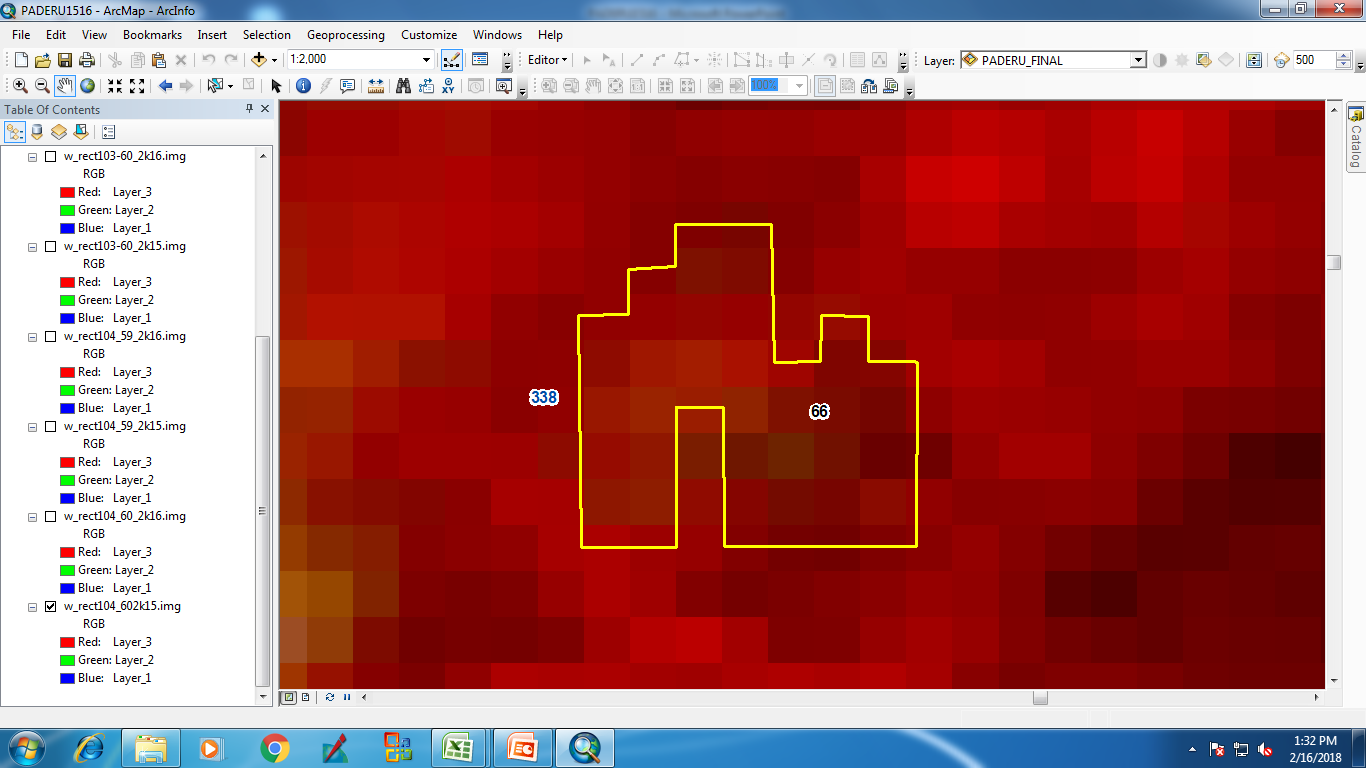 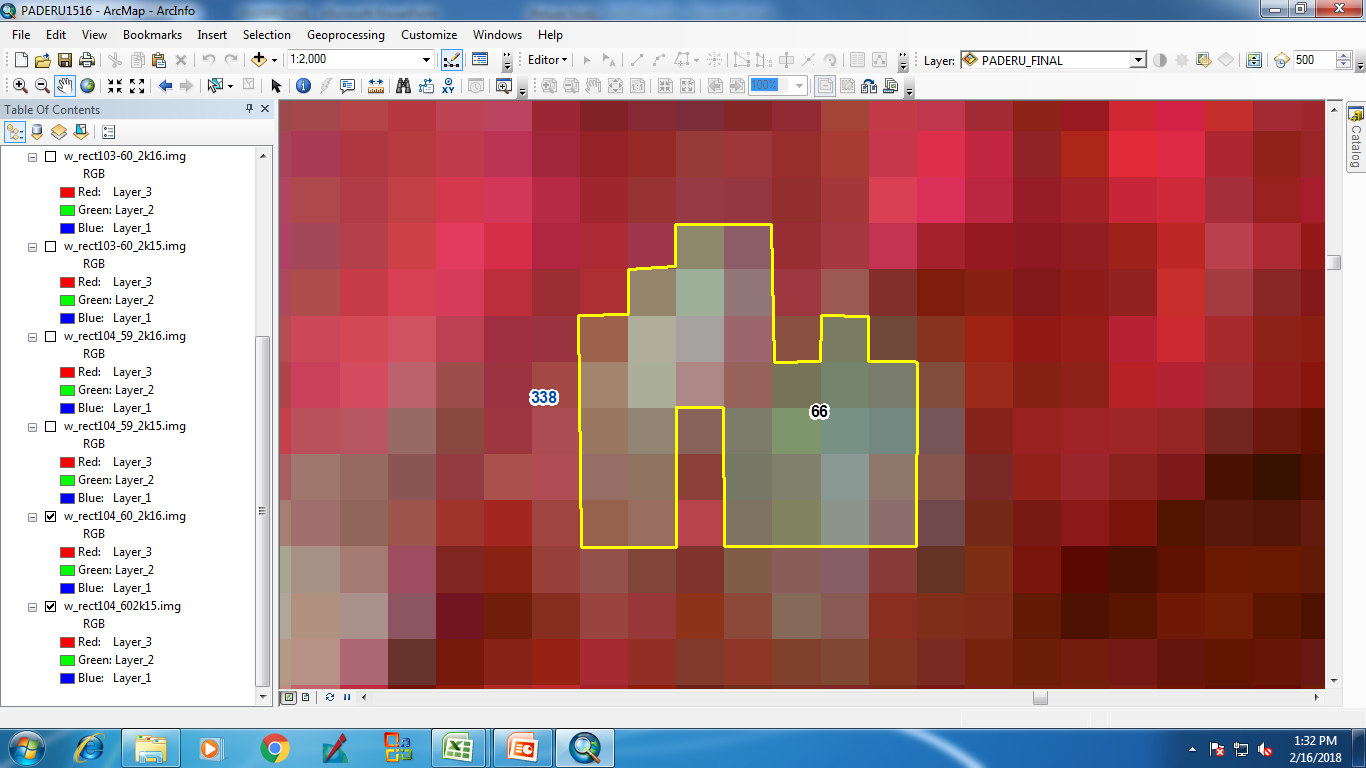 IRS_R2_LISS3_26-Dec-15
IRS_R2_LISS3_26-Nov-16
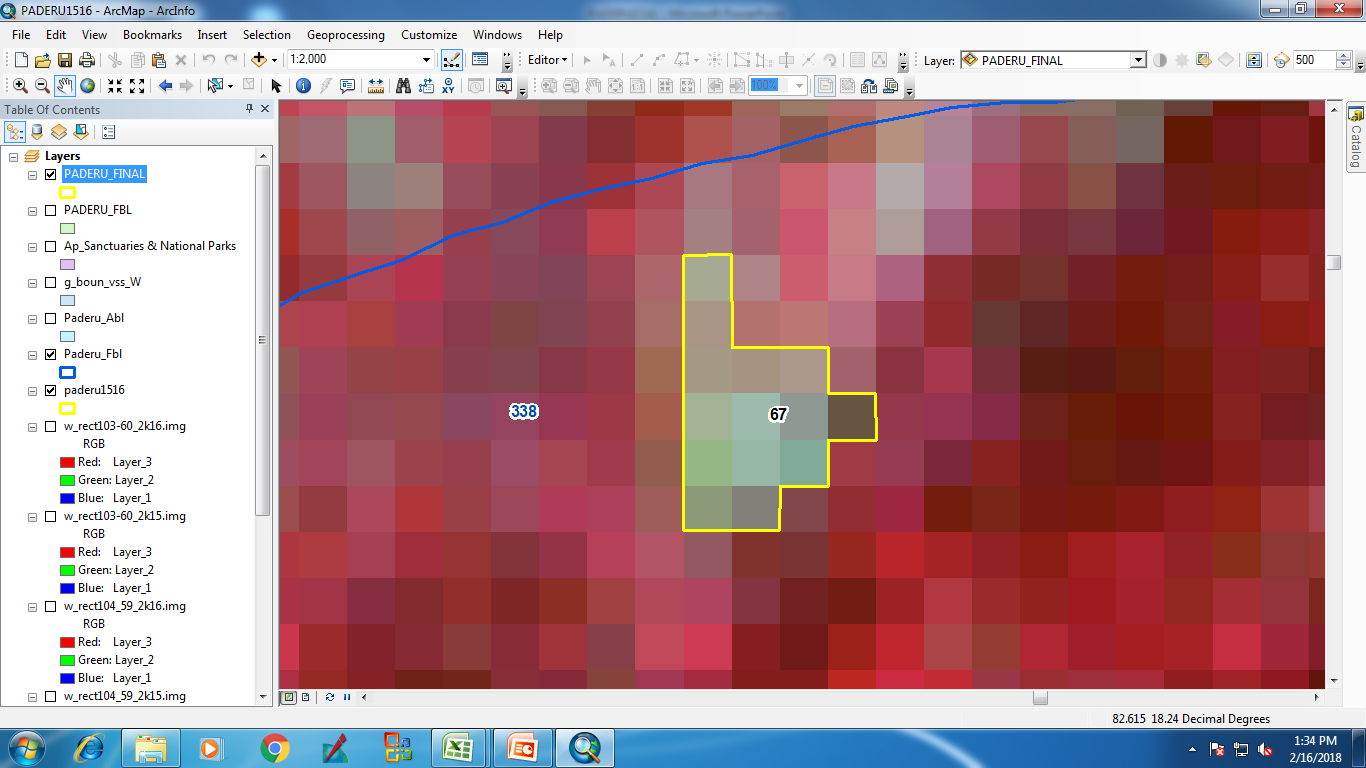 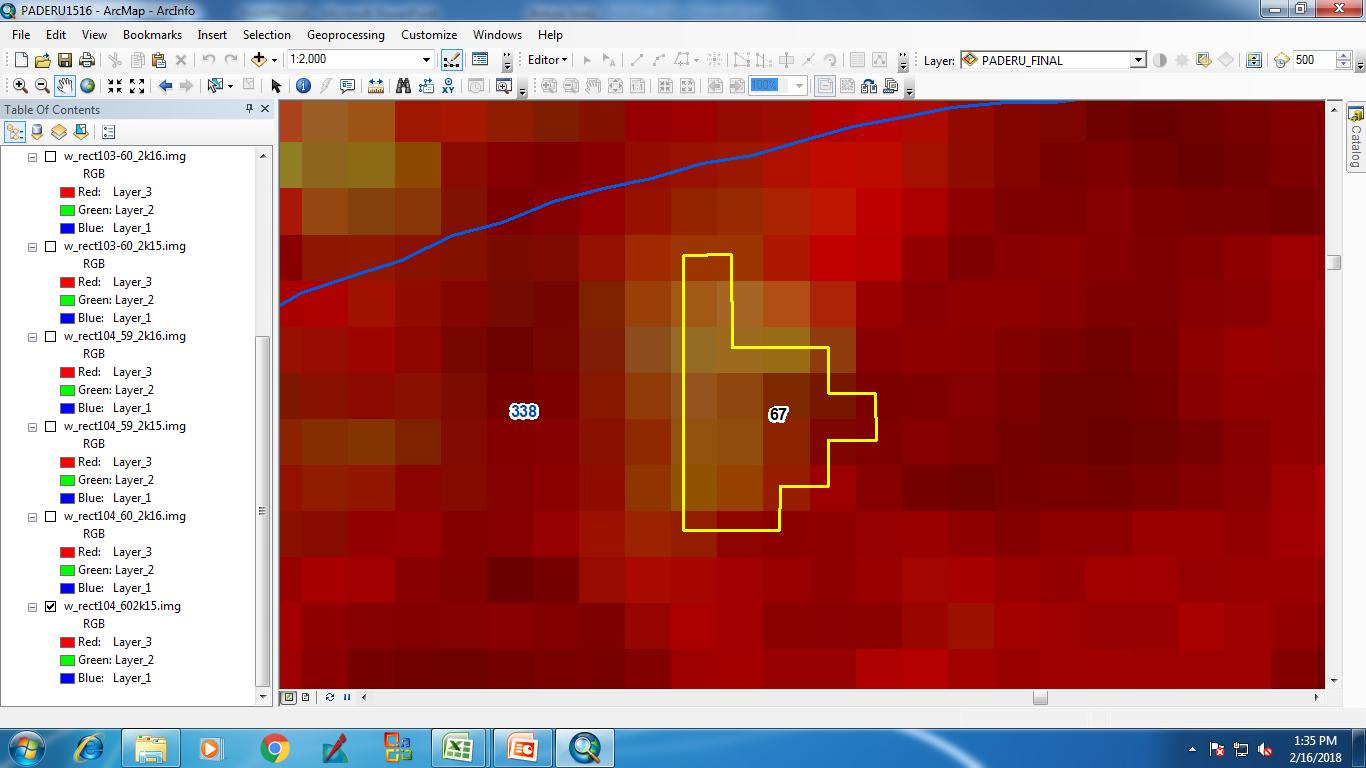 IRS_R2_LISS3_26-Dec-15
IRS_R2_LISS3_26-Nov-16
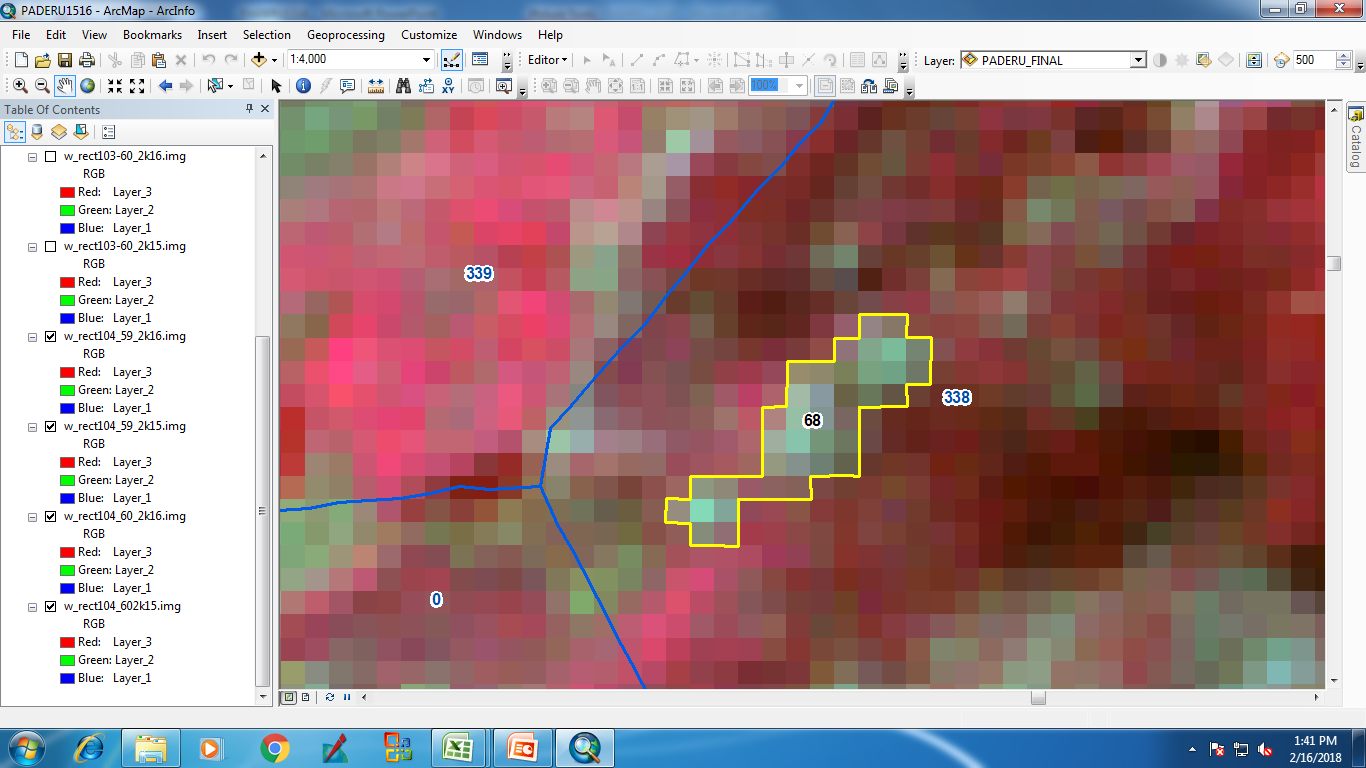 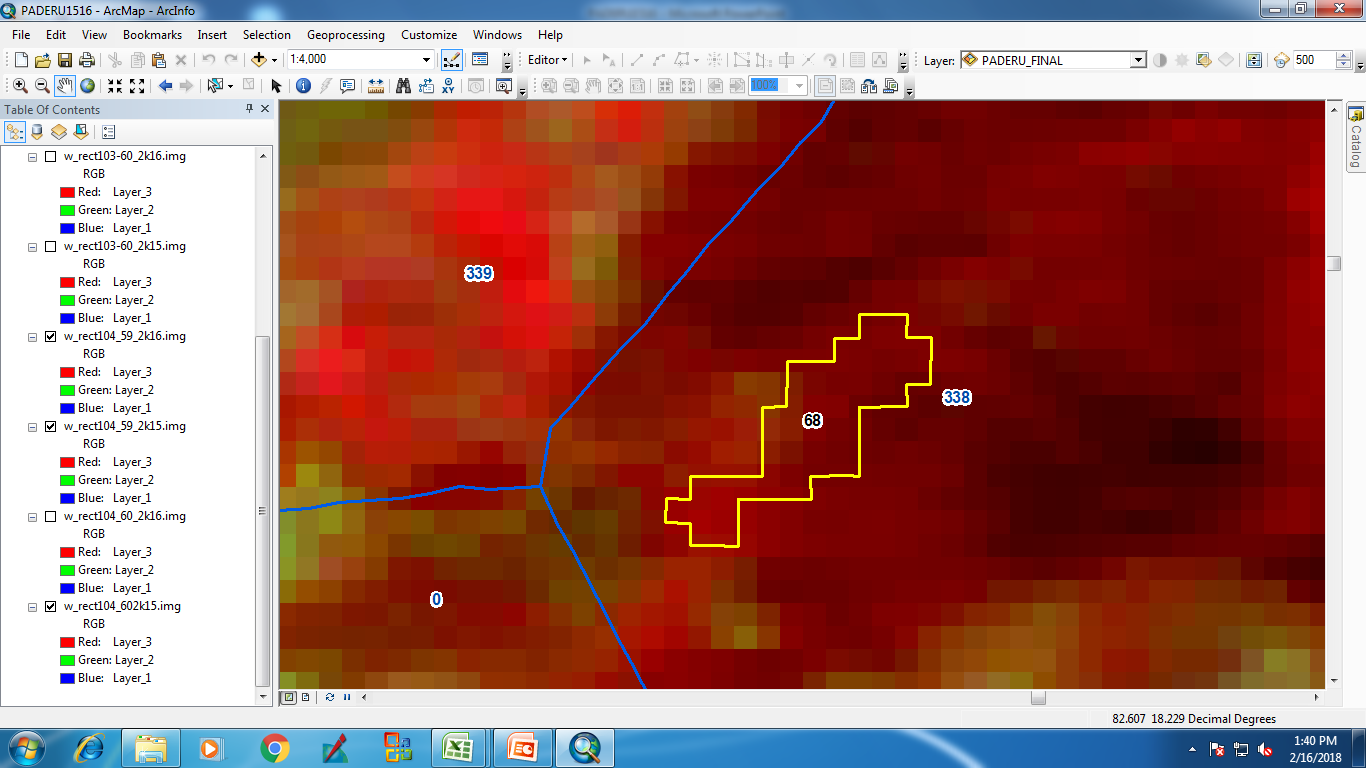 IRS_R2_LISS3_27-Nov-15
IRS_R2_LISS3_21-Nov-16
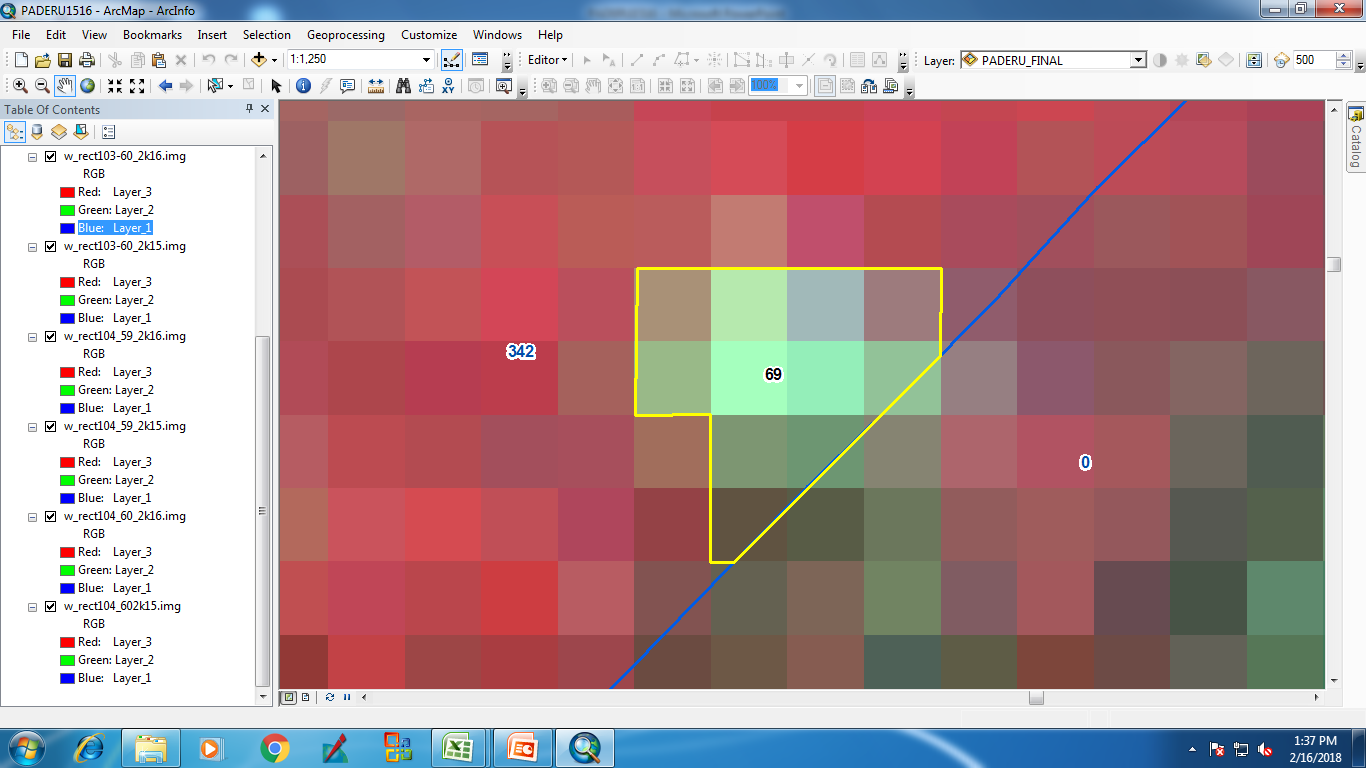 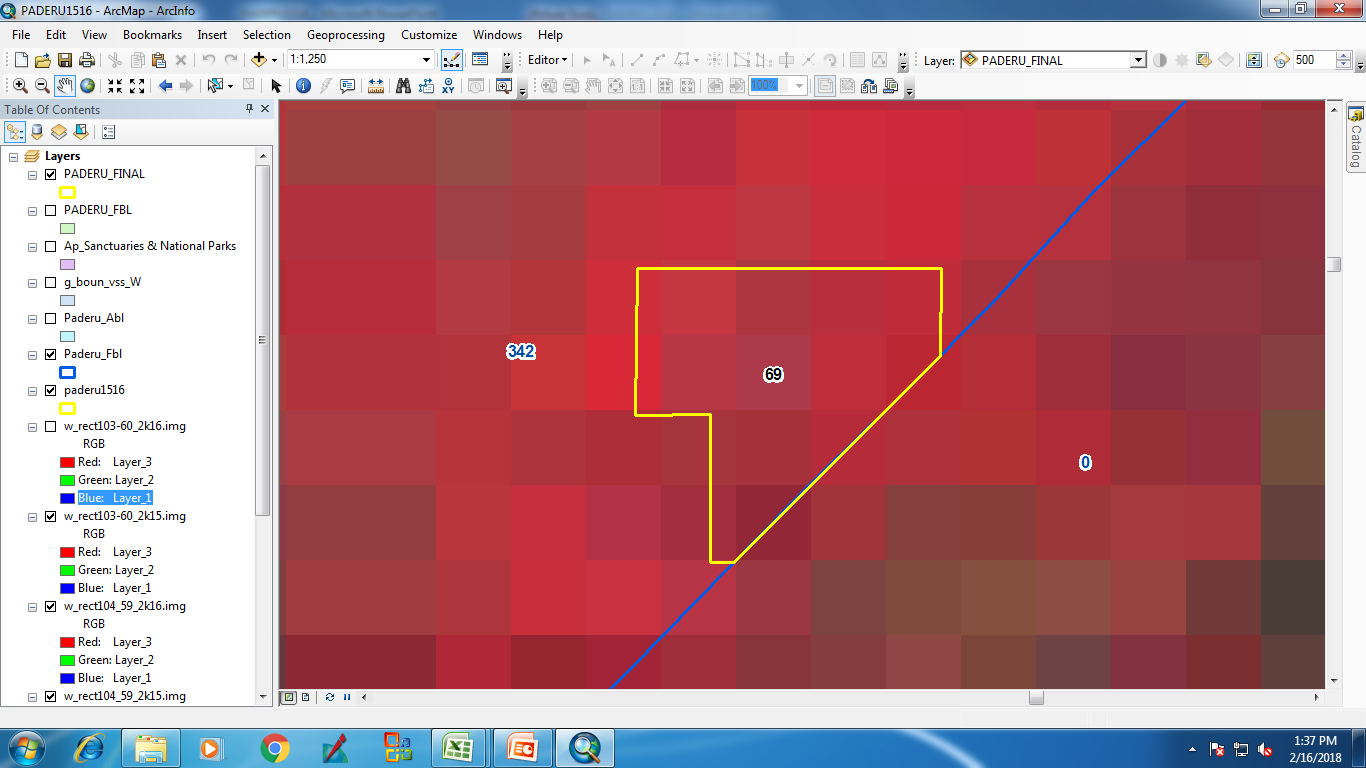 IRS_R2_LISS3_27-Nov-15
IRS_R2_LISS3_21-Nov-16
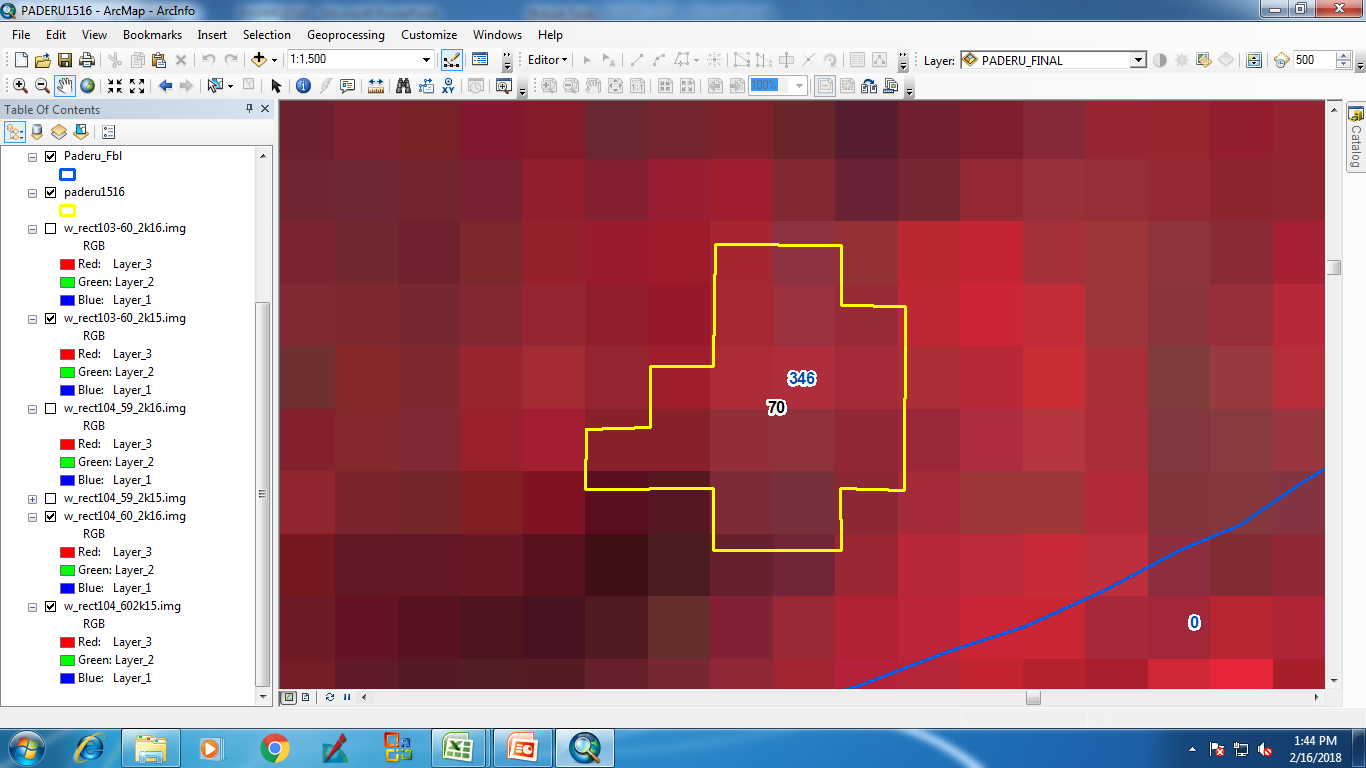 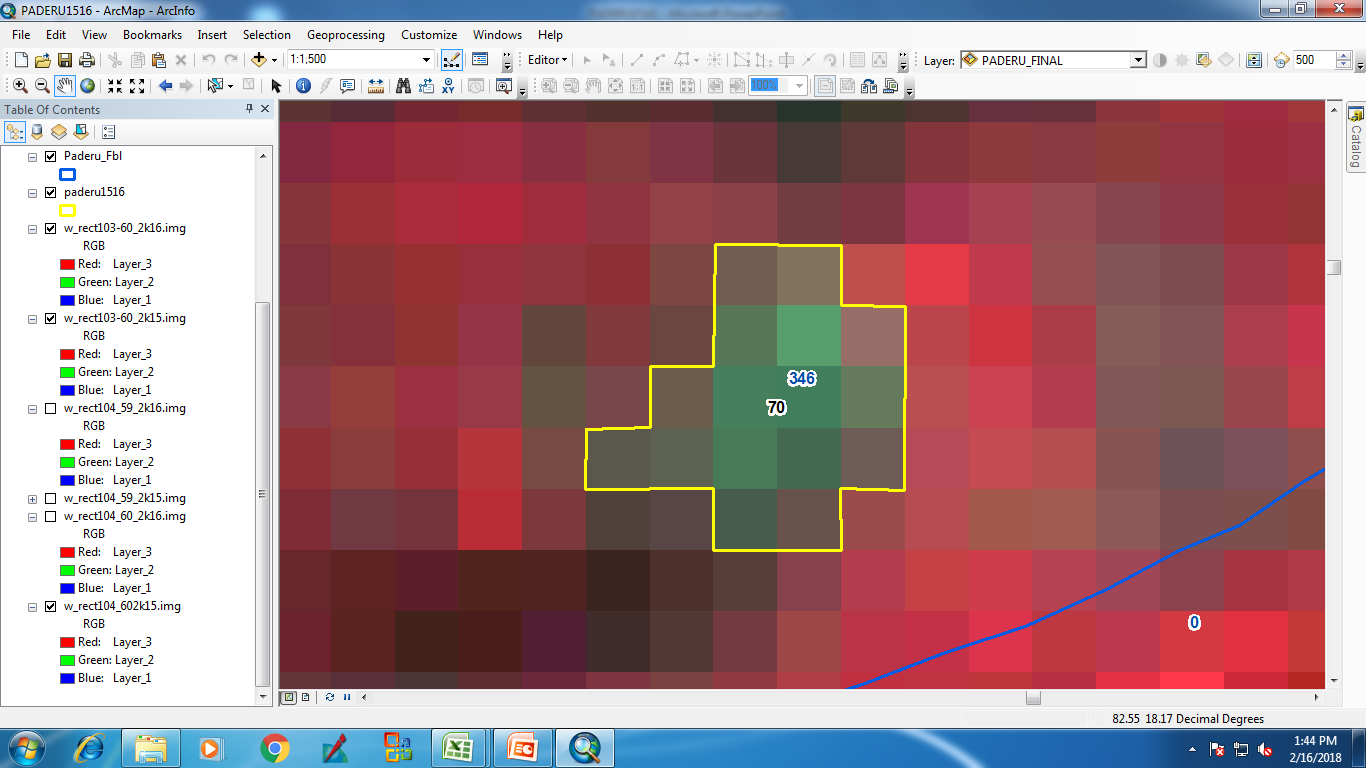 IRS_R2_LISS3_26-Dec-15
IRS_R2_LISS3_26-Nov-16
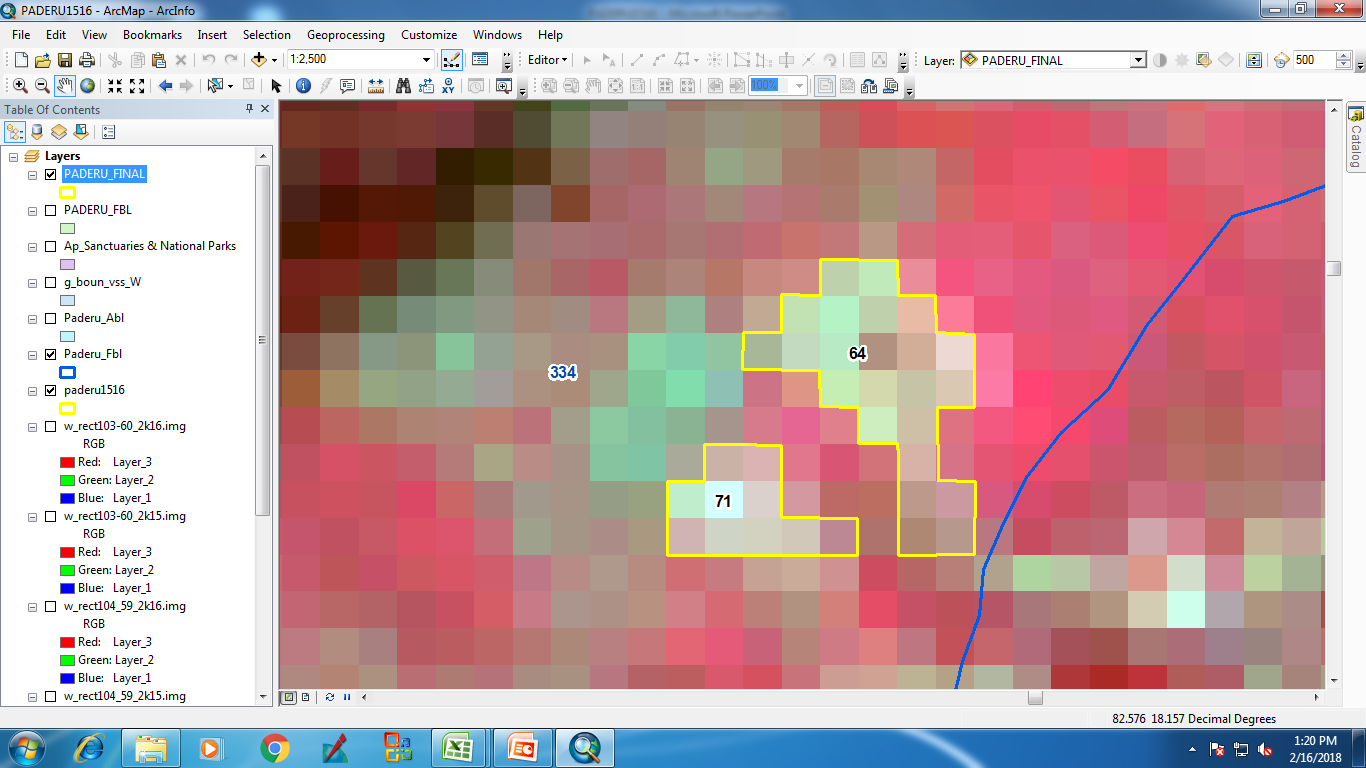 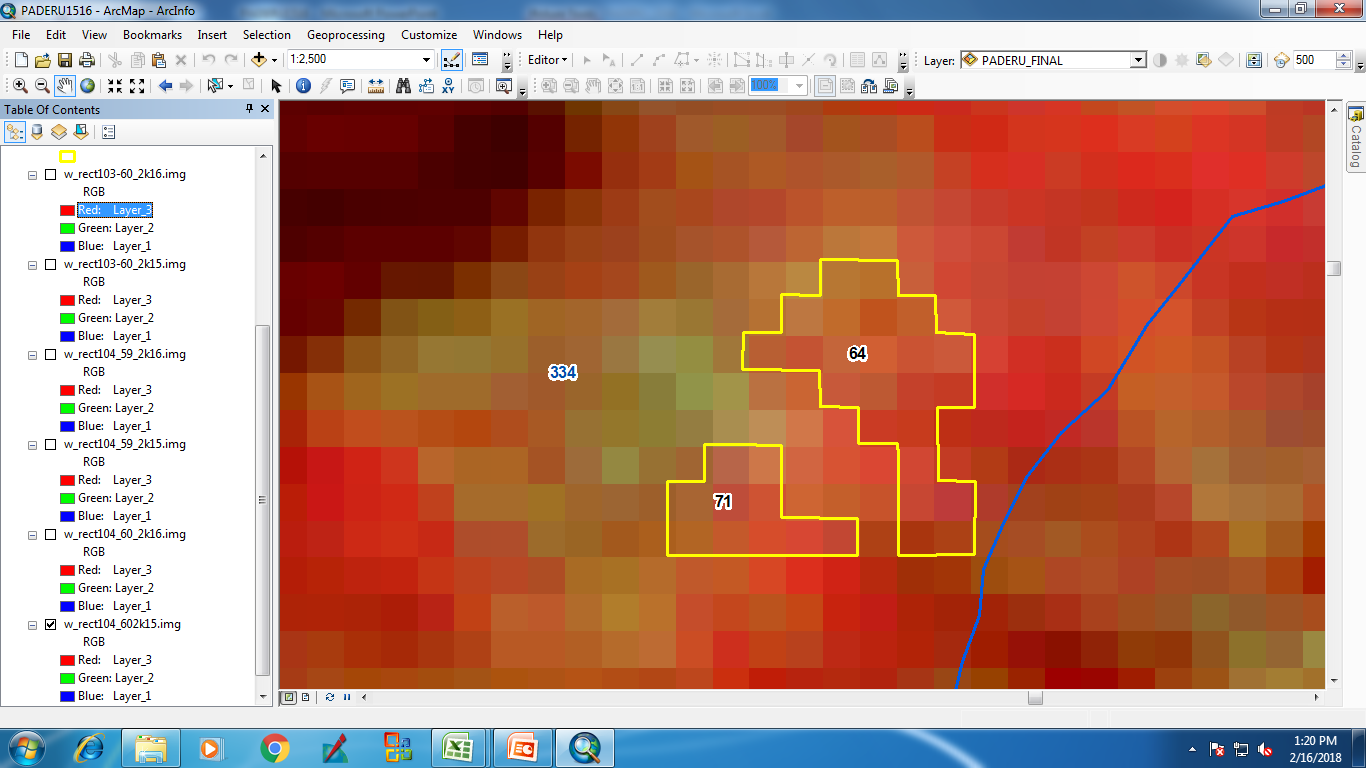 IRS_R2_LISS3_27-Nov-15
IRS_R2_LISS3_21-Nov-16
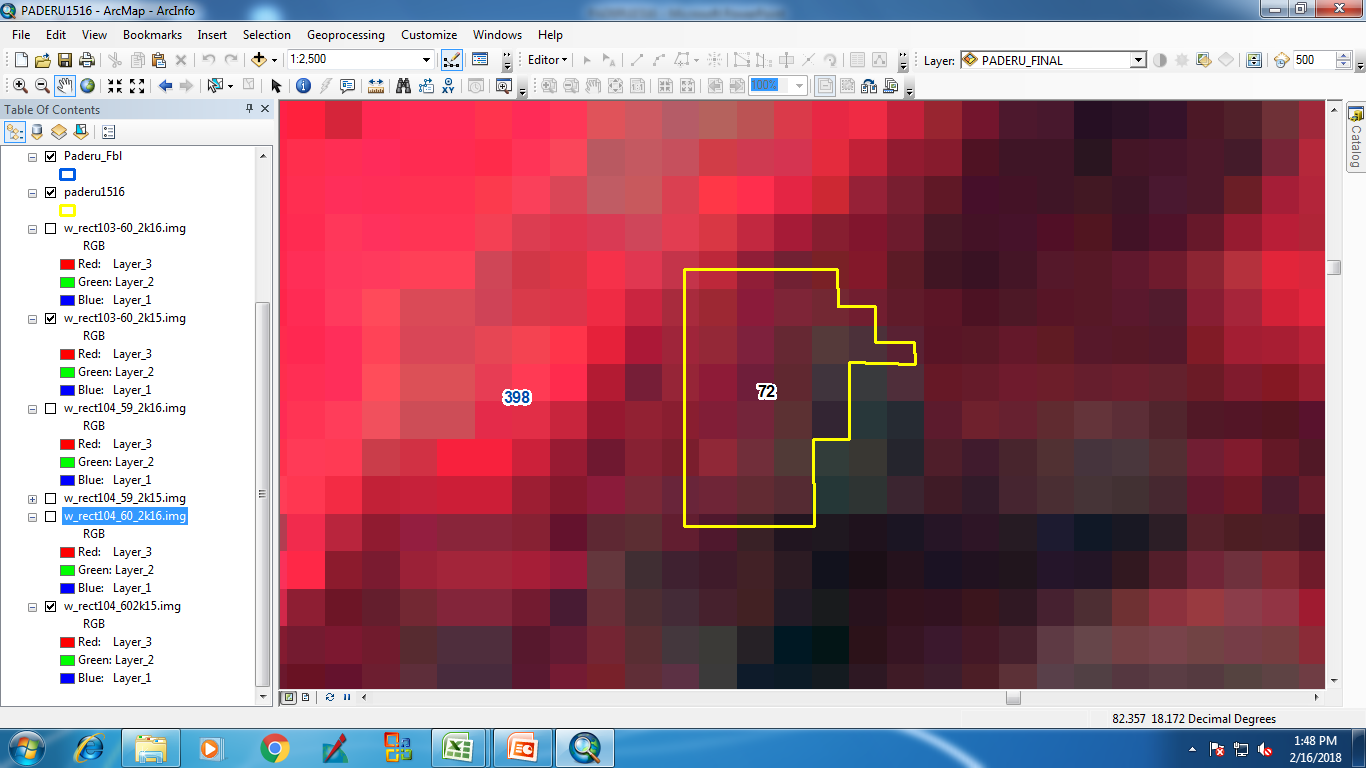 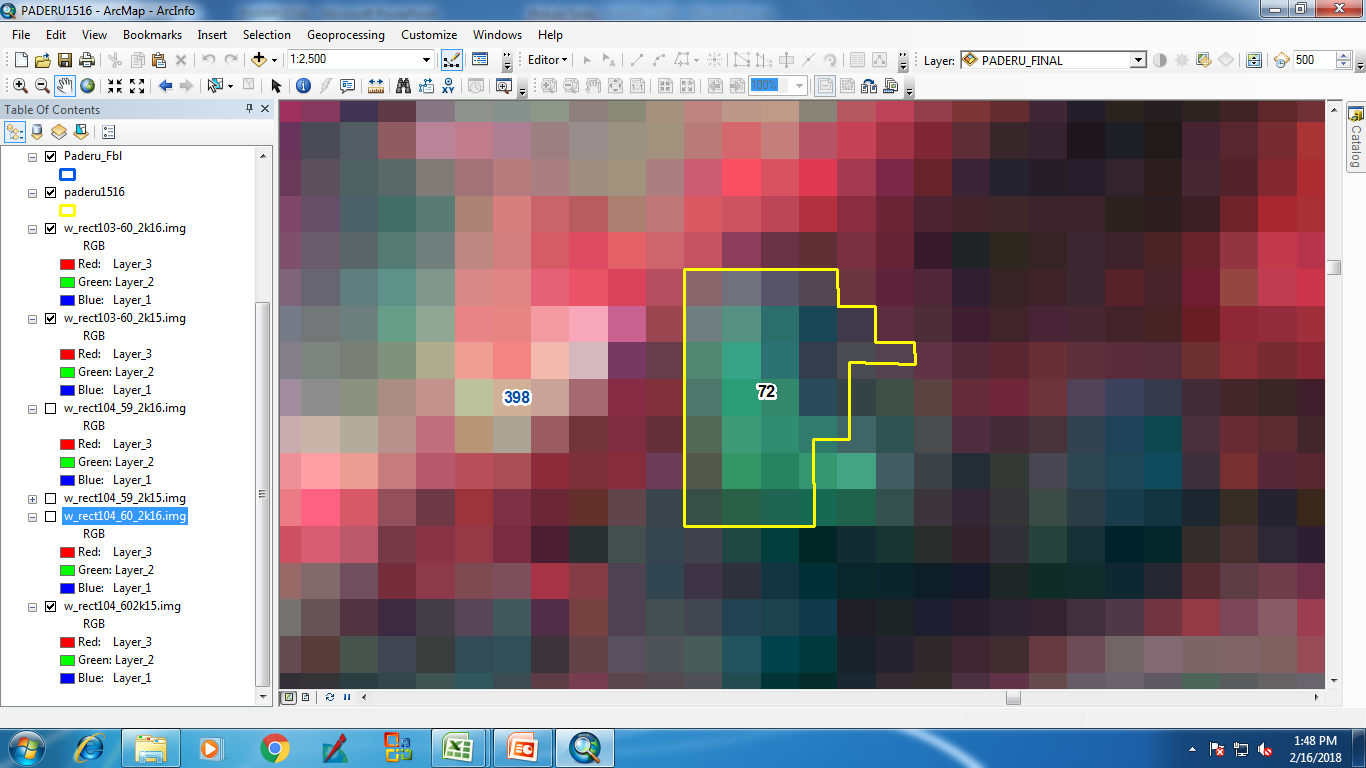 IRS_R2_LISS3_27-Nov-15
IRS_R2_LISS3_21-Nov-16
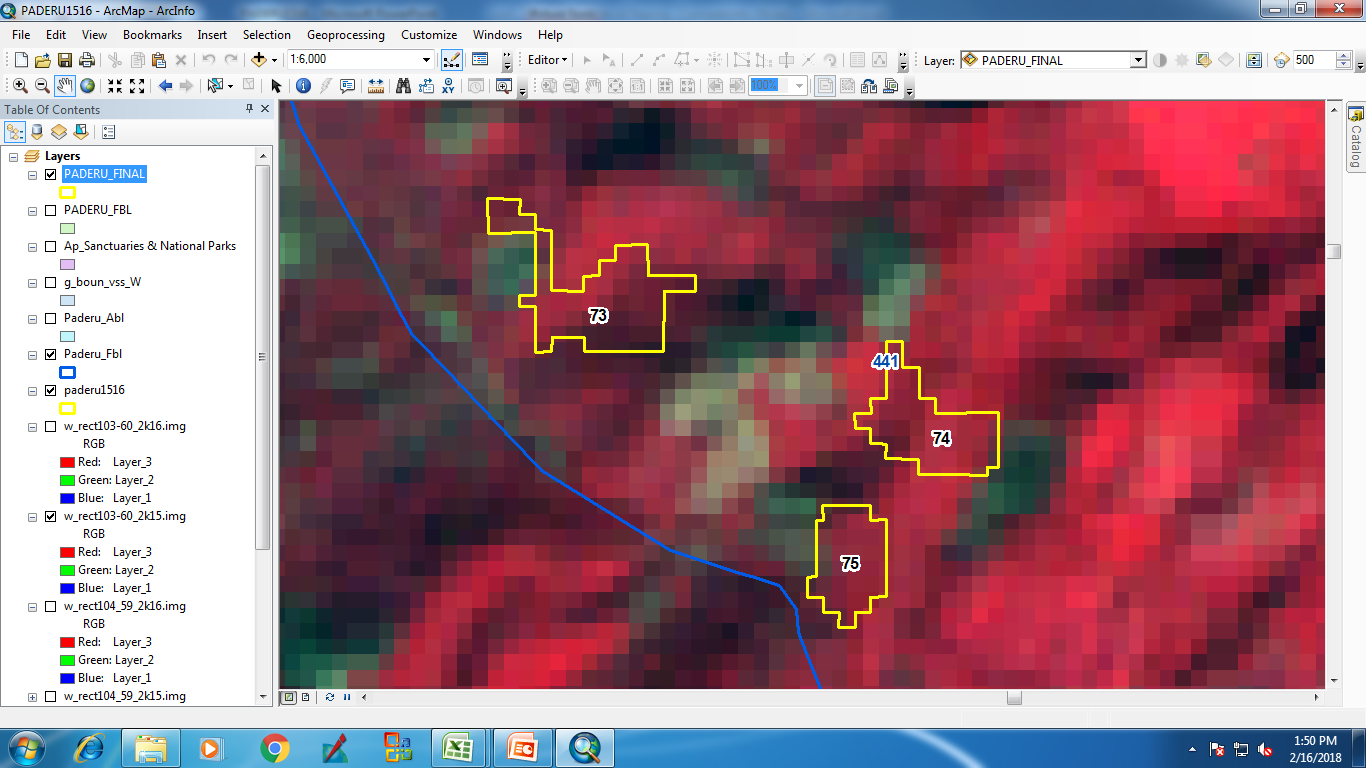 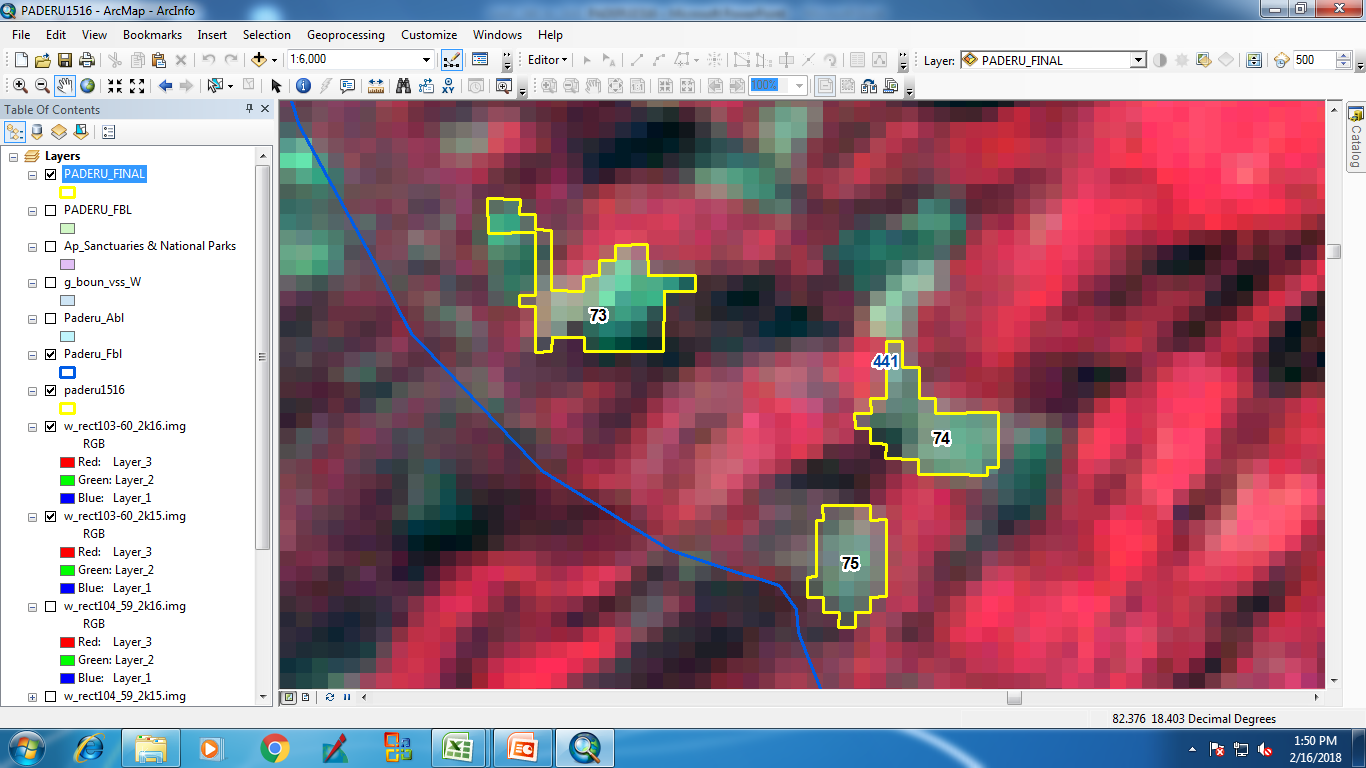 IRS_R2_LISS3_27-Nov-15
IRS_R2_LISS3_21-Nov-16
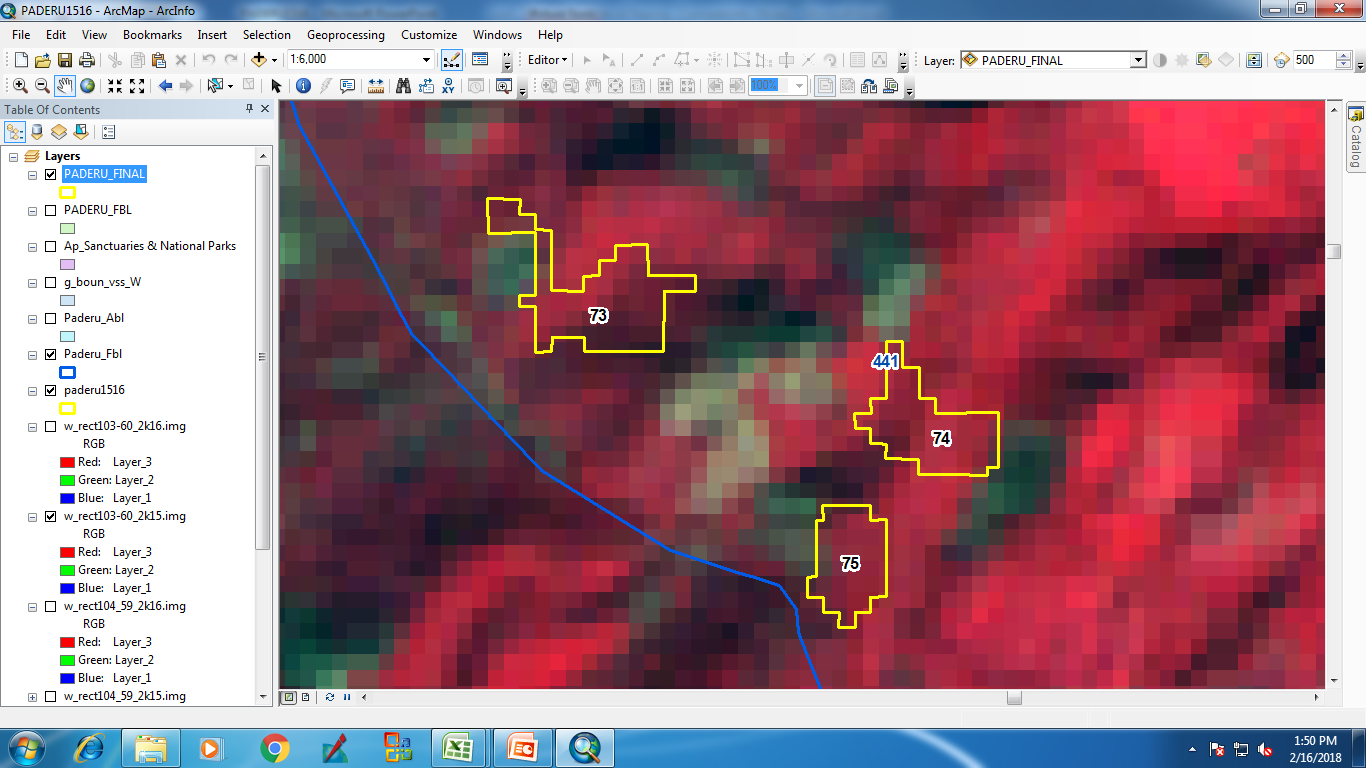 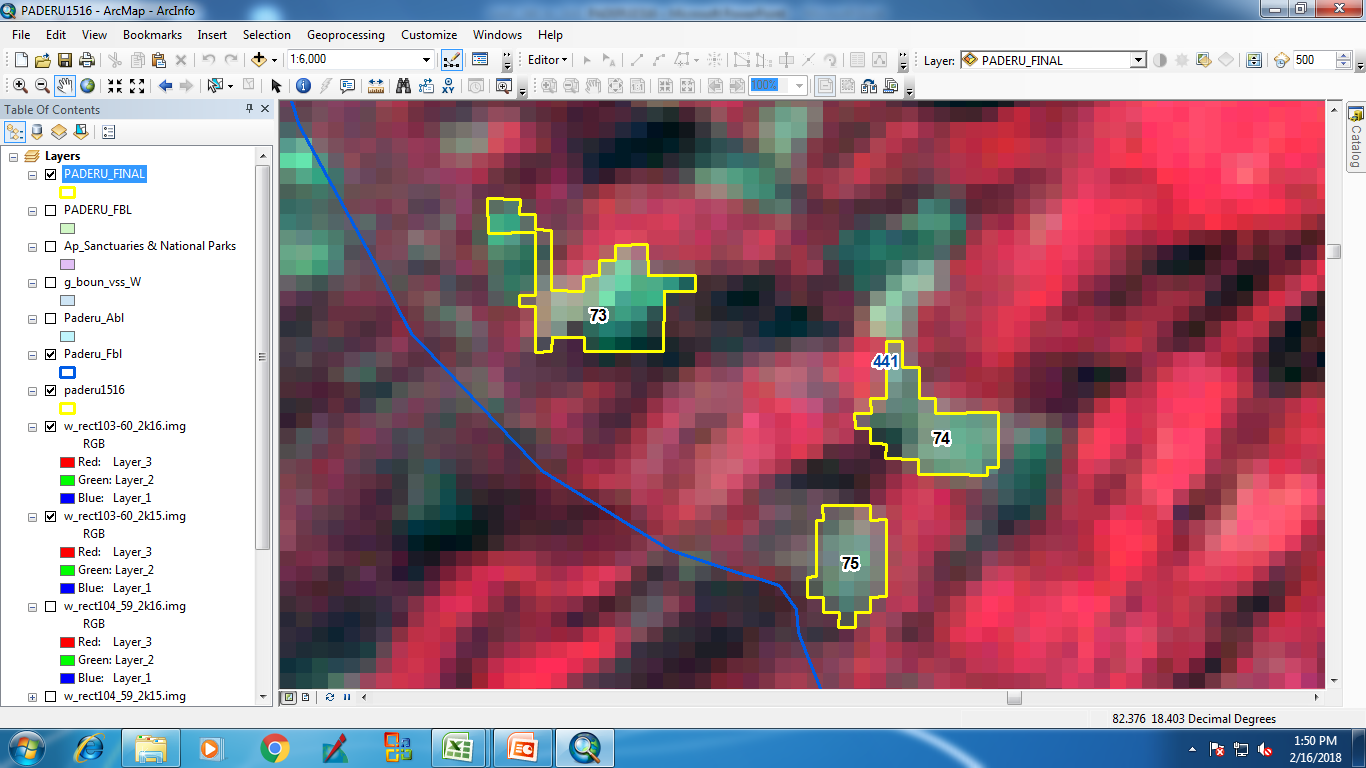 IRS_R2_LISS3_27-Nov-15
IRS_R2_LISS3_21-Nov-16
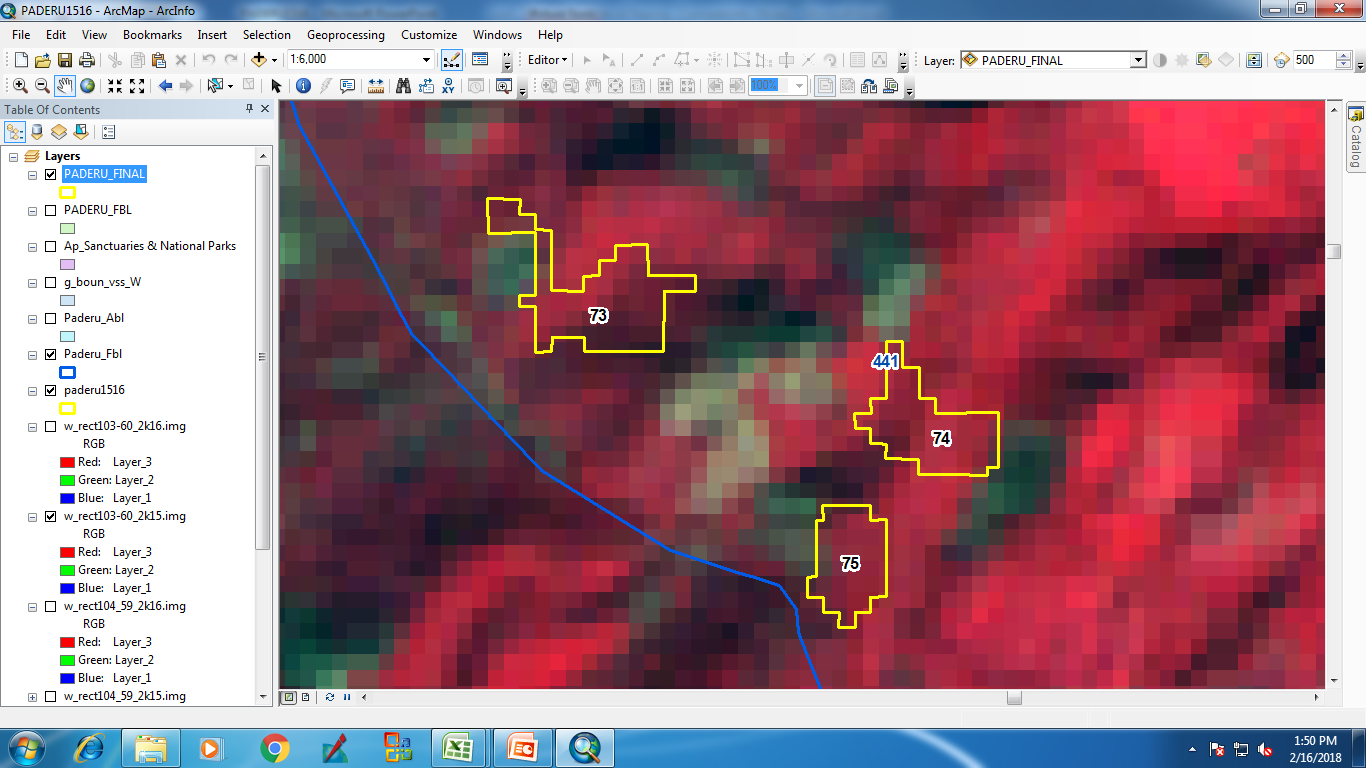 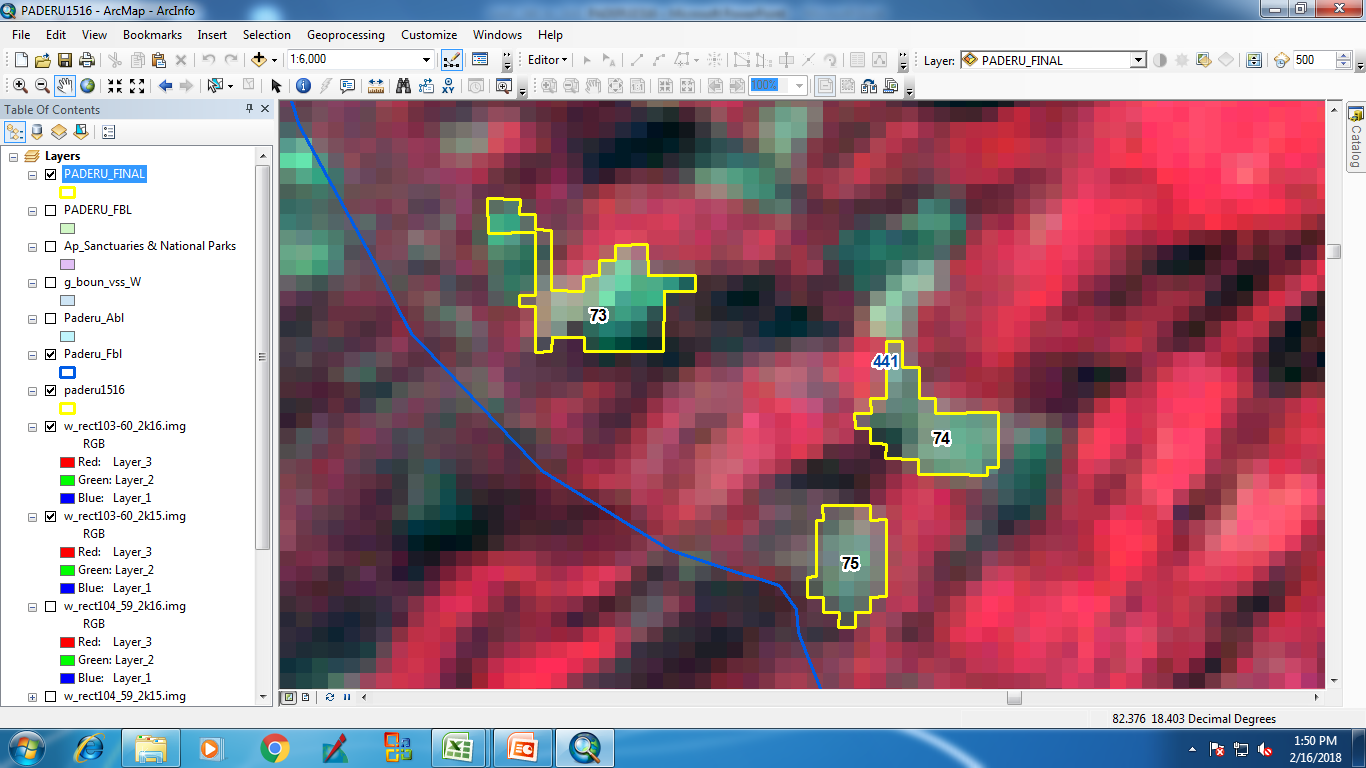 IRS_R2_LISS3_27-Nov-15
IRS_R2_LISS3_21-Nov-16
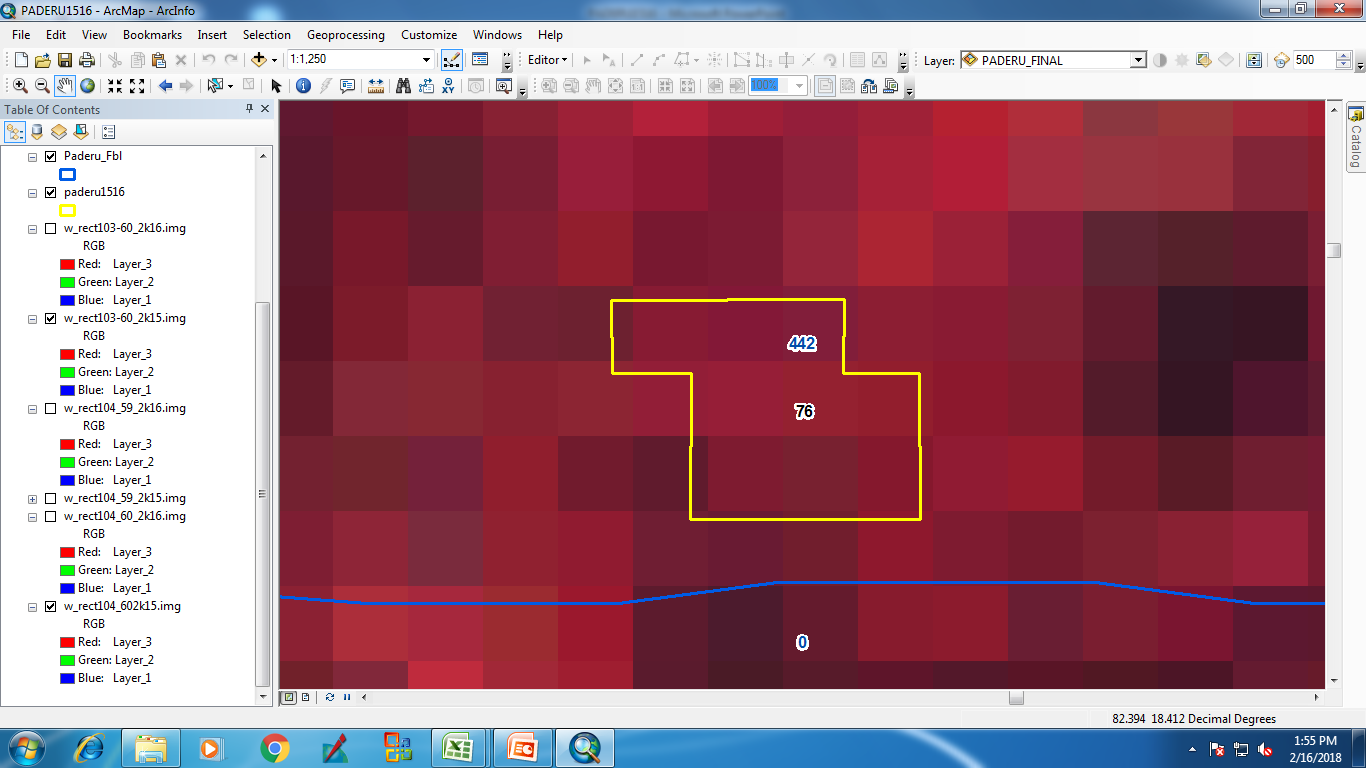 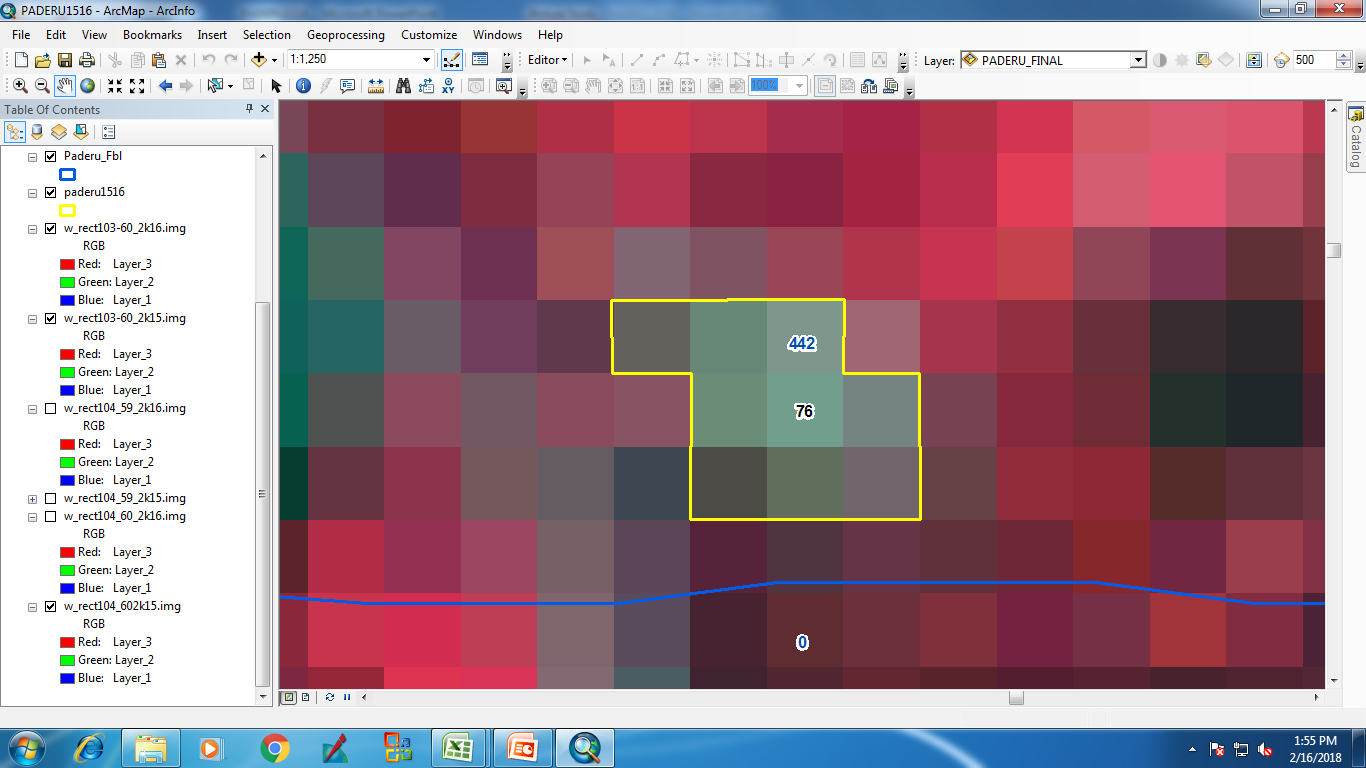 IRS_R2_LISS3_27-Nov-15
IRS_R2_LISS3_21-Nov-16
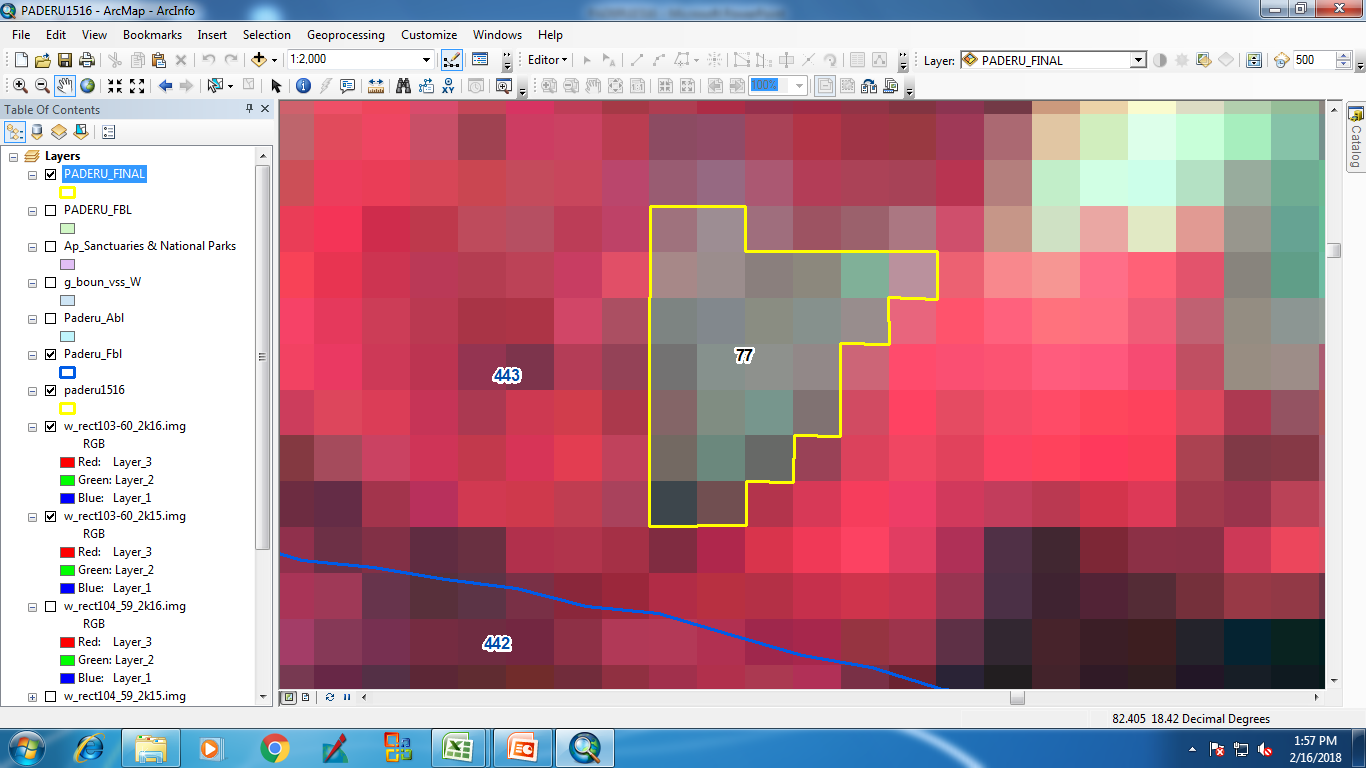 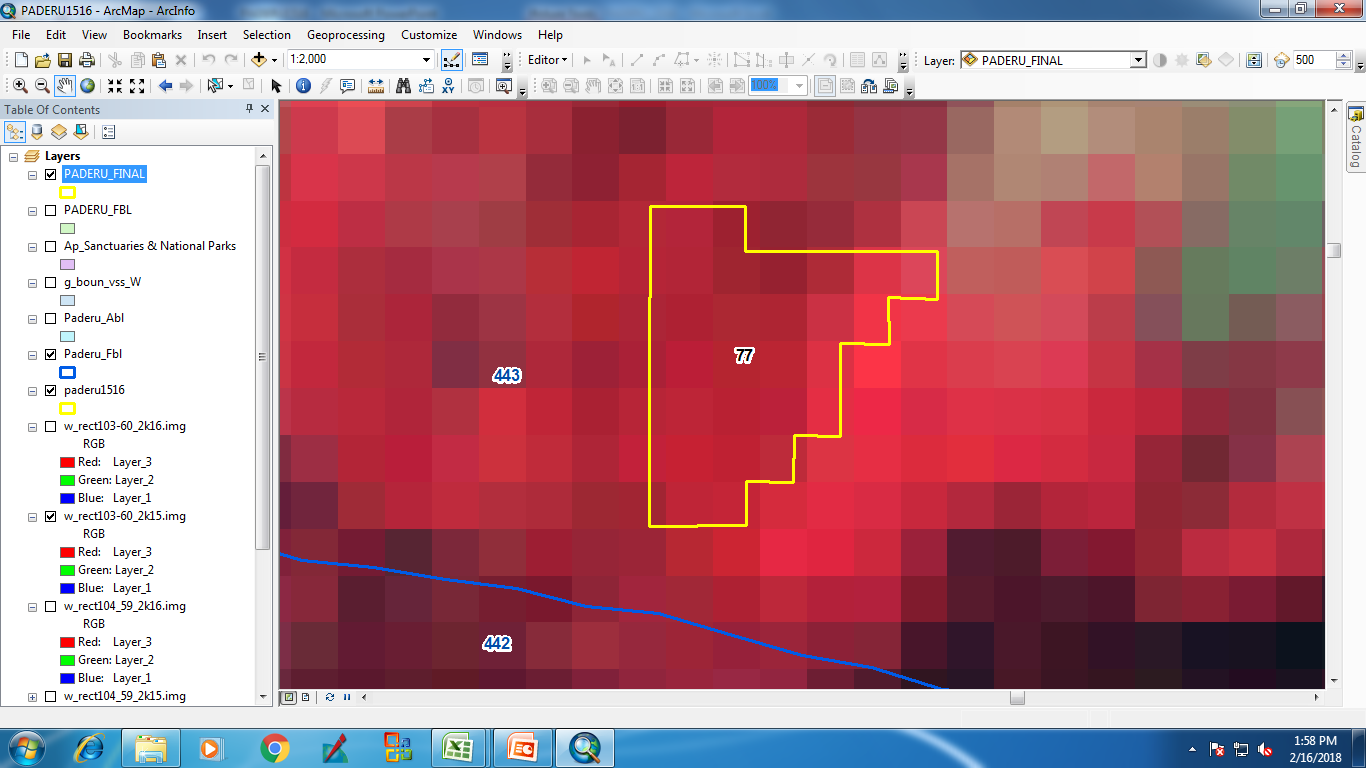 IRS_R2_LISS3_27-Nov-15
IRS_R2_LISS3_21-Nov-16
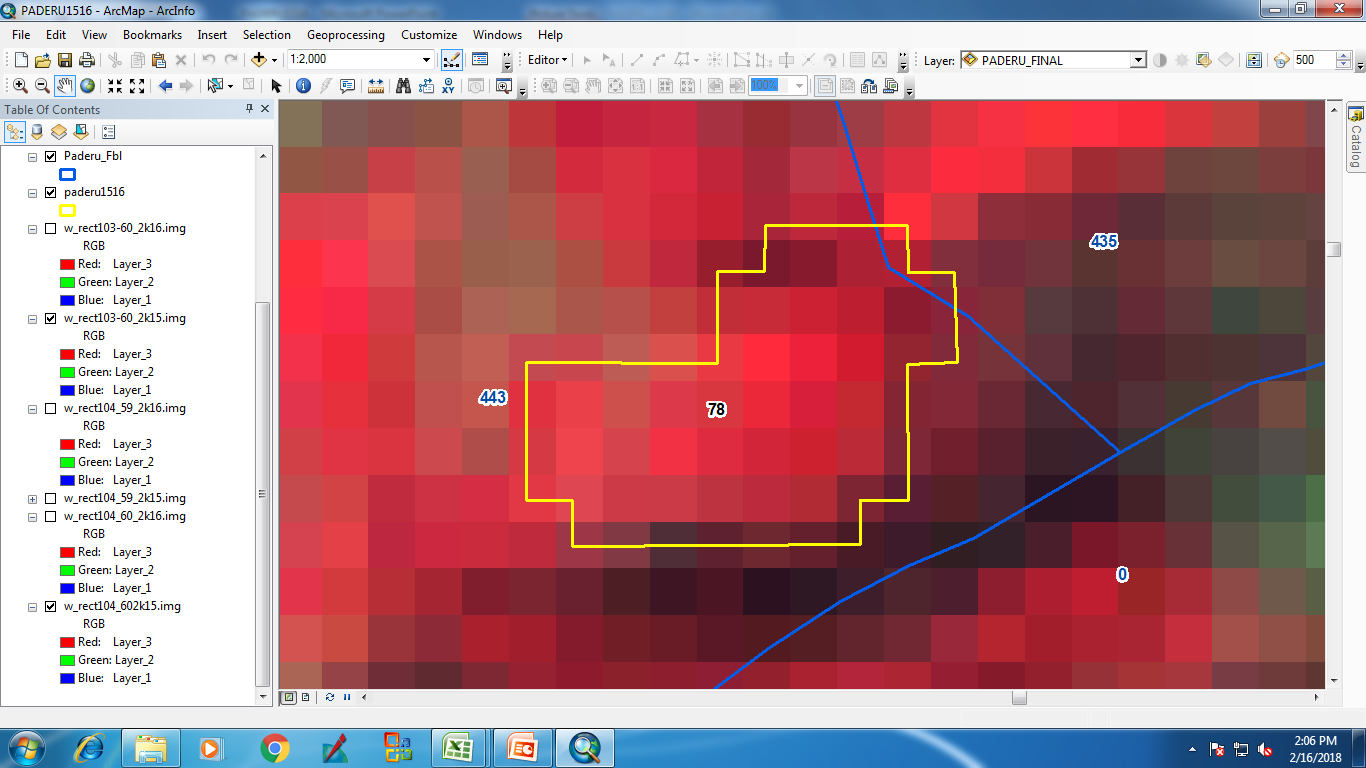 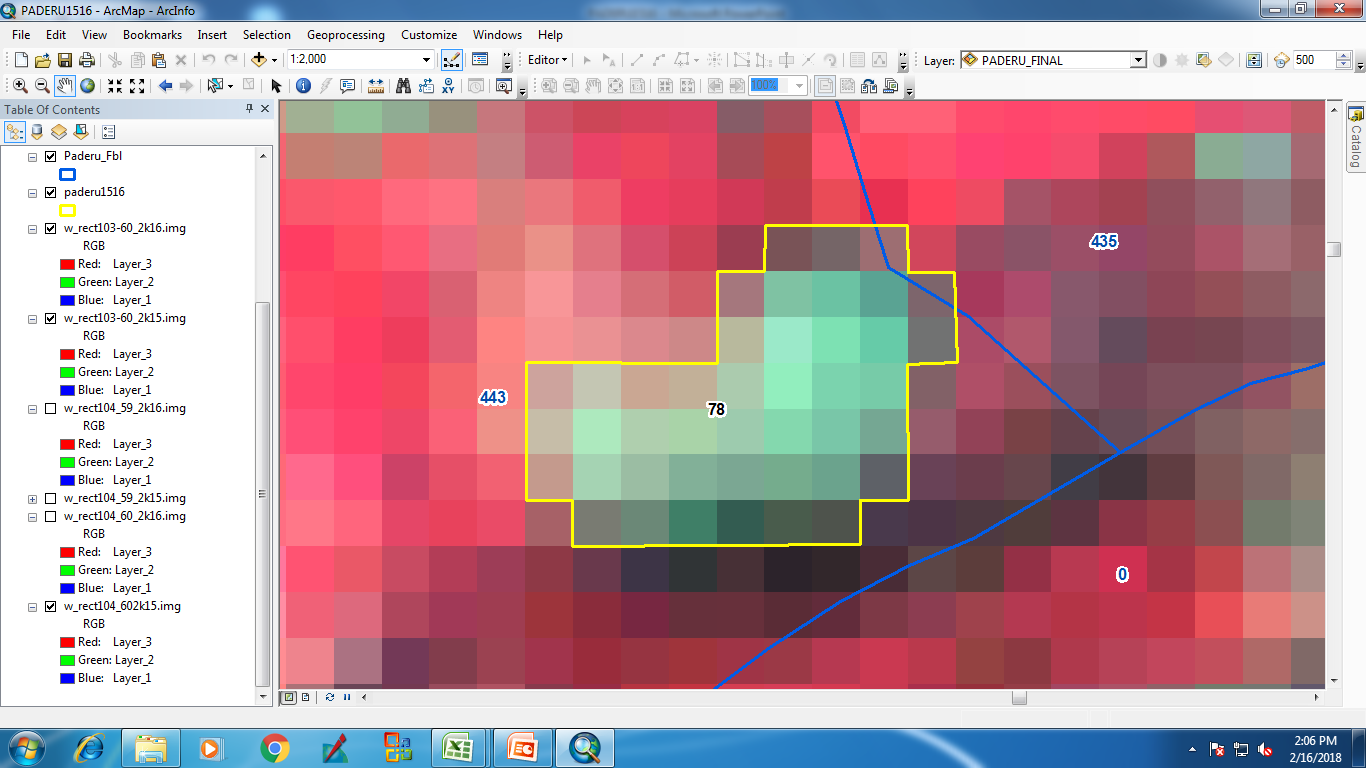 IRS_R2_LISS3_27-Nov-15
IRS_R2_LISS3_21-Nov-16
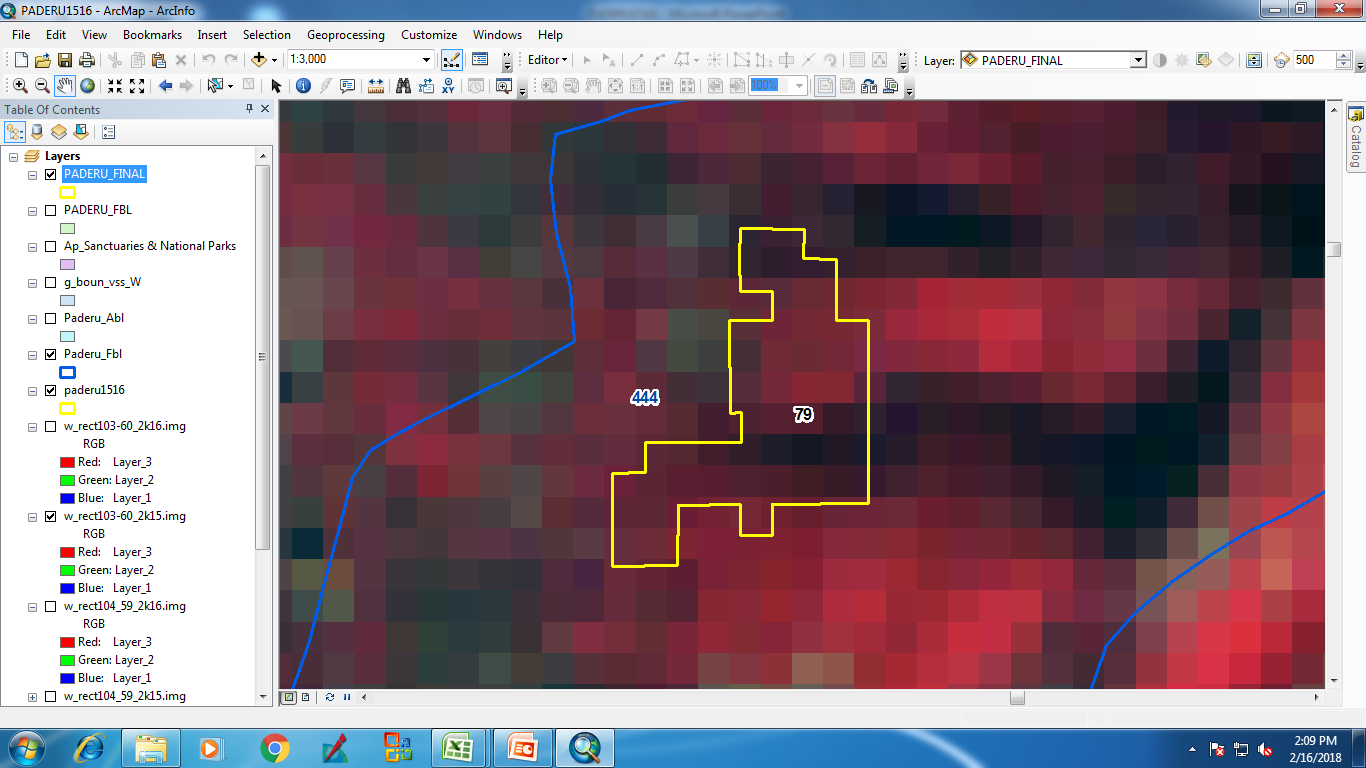 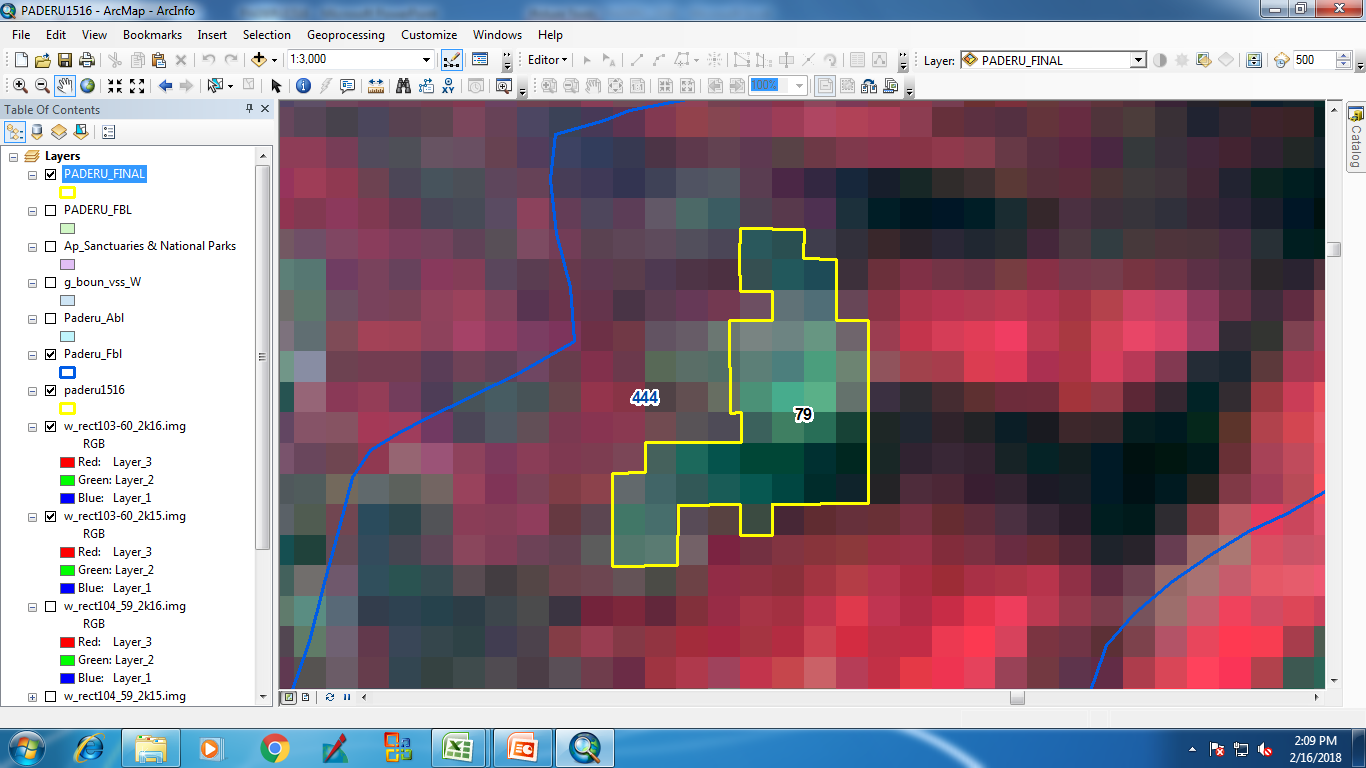 IRS_R2_LISS3_27-Nov-15
IRS_R2_LISS3_21-Nov-16
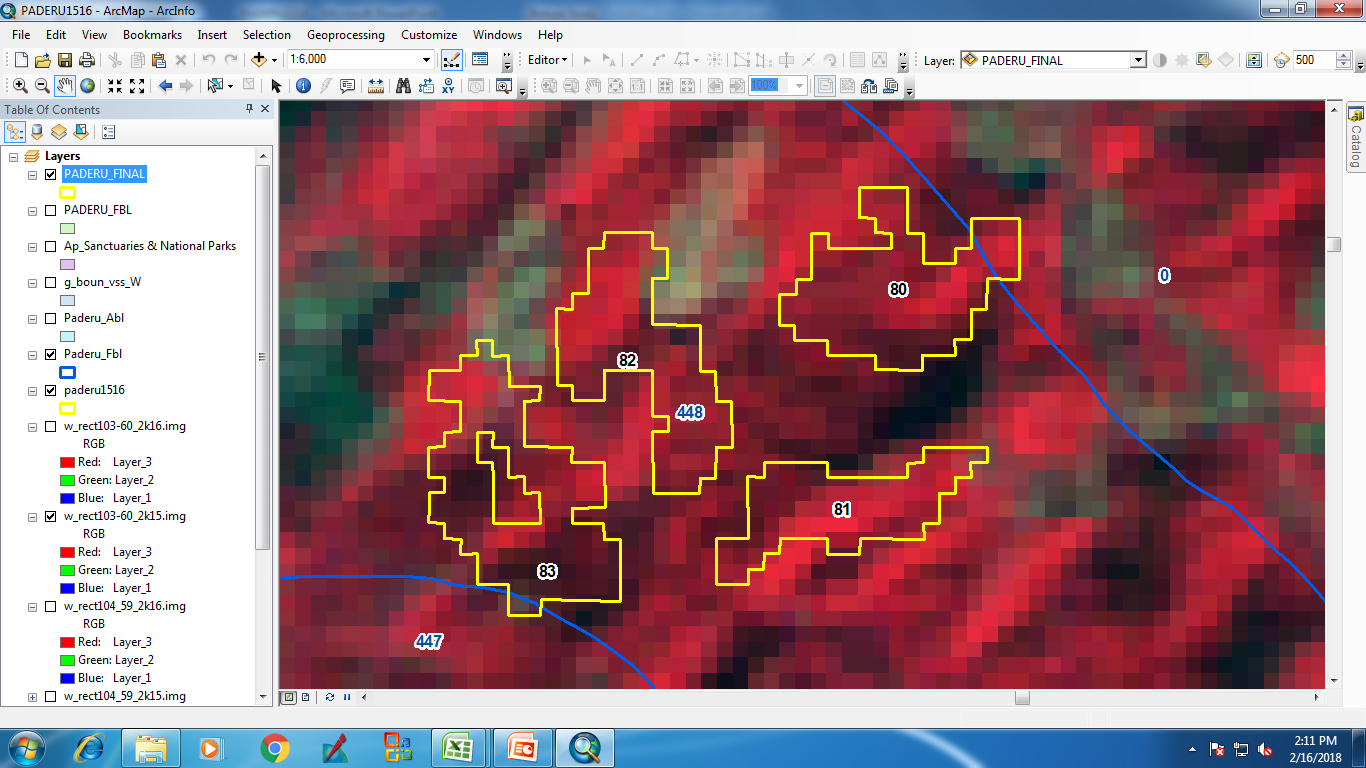 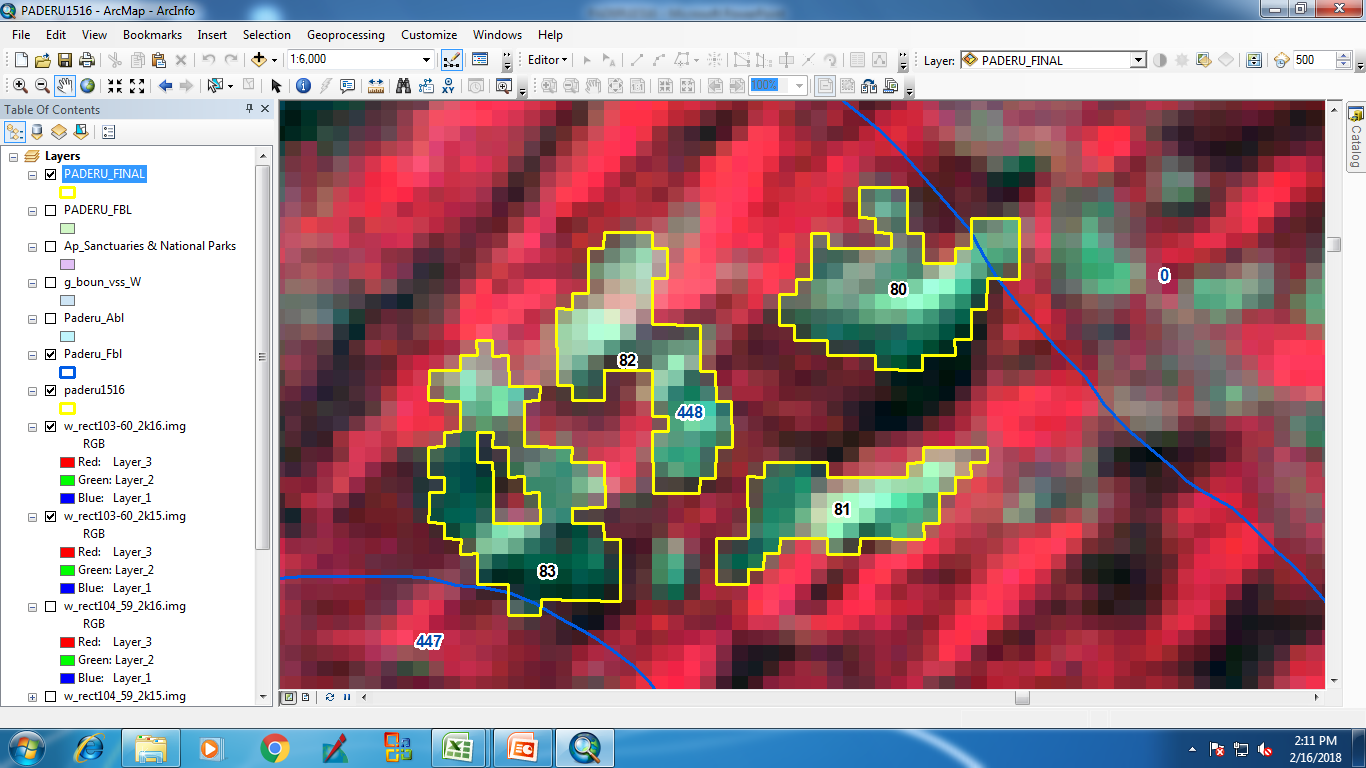 IRS_R2_LISS3_27-Nov-15
IRS_R2_LISS3_21-Nov-16
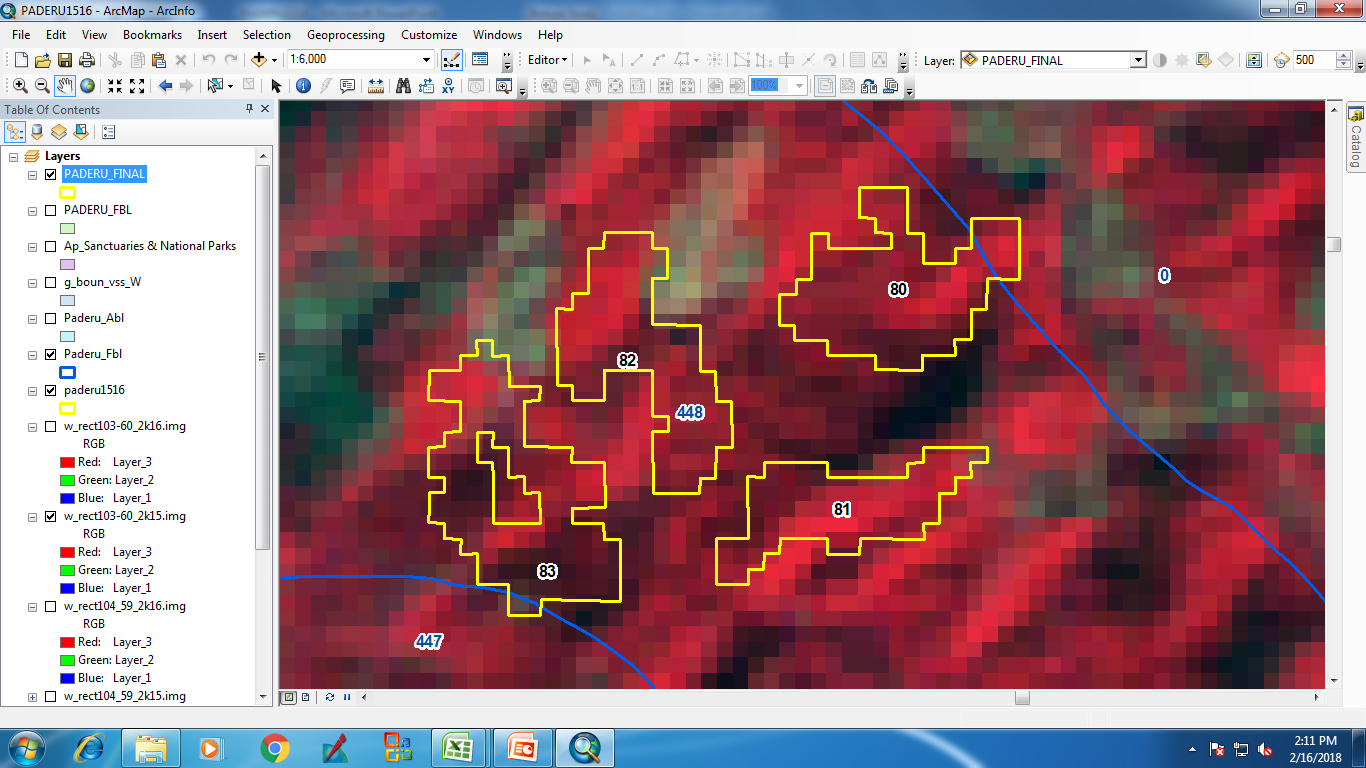 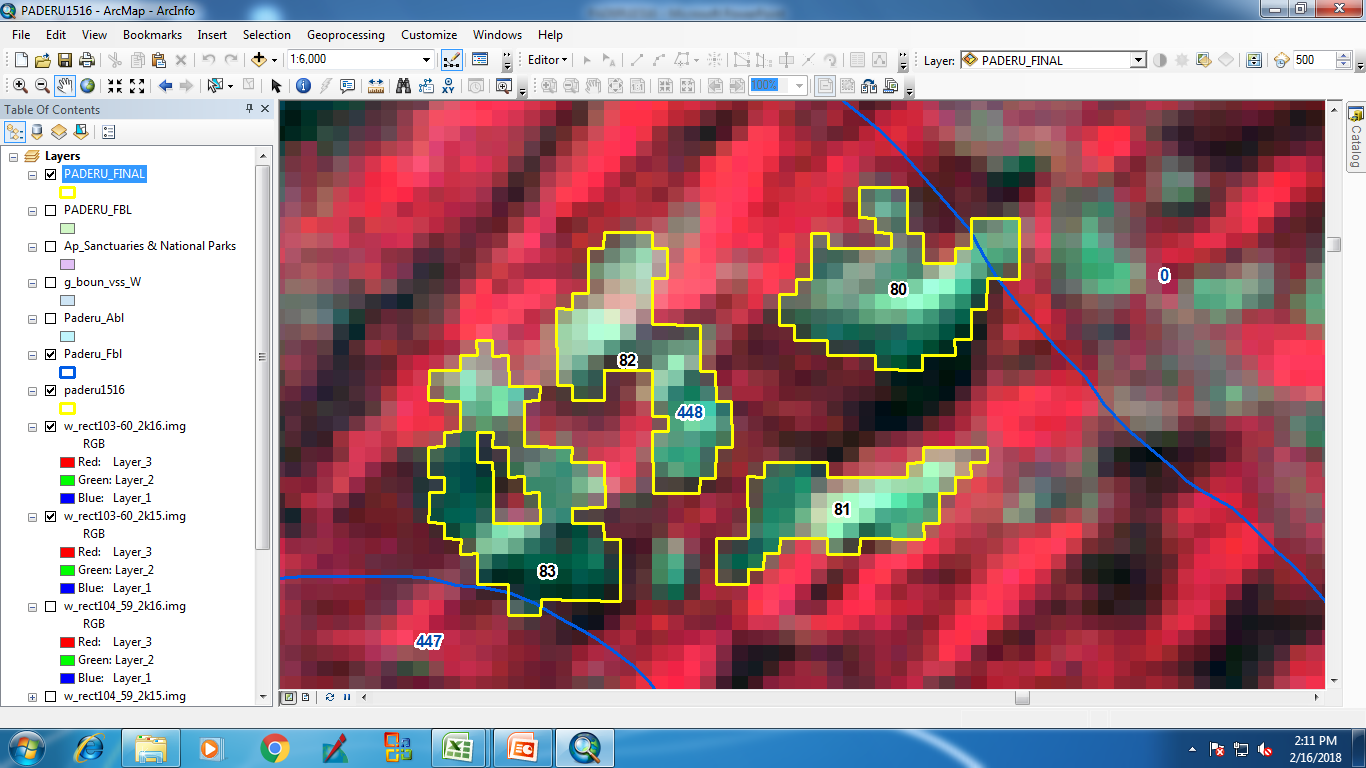 IRS_R2_LISS3_27-Nov-15
IRS_R2_LISS3_21-Nov-16
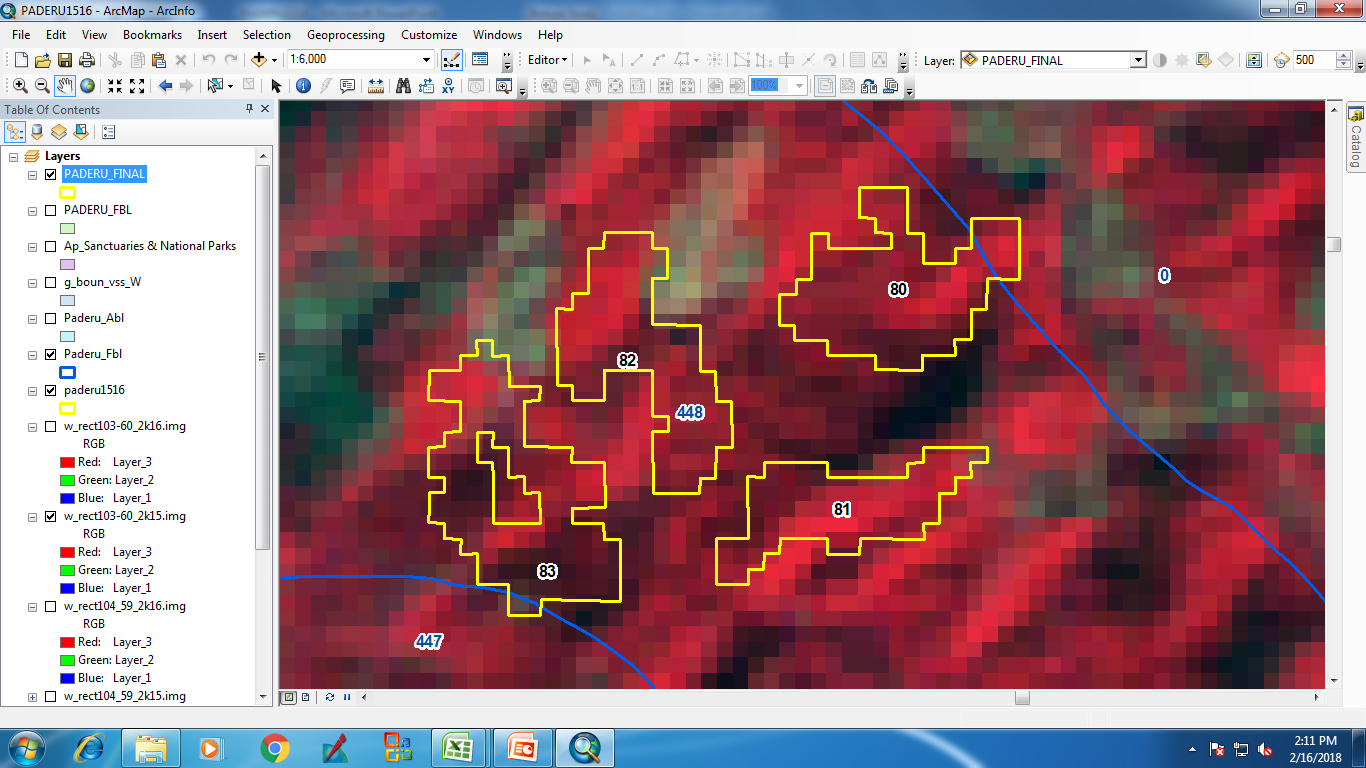 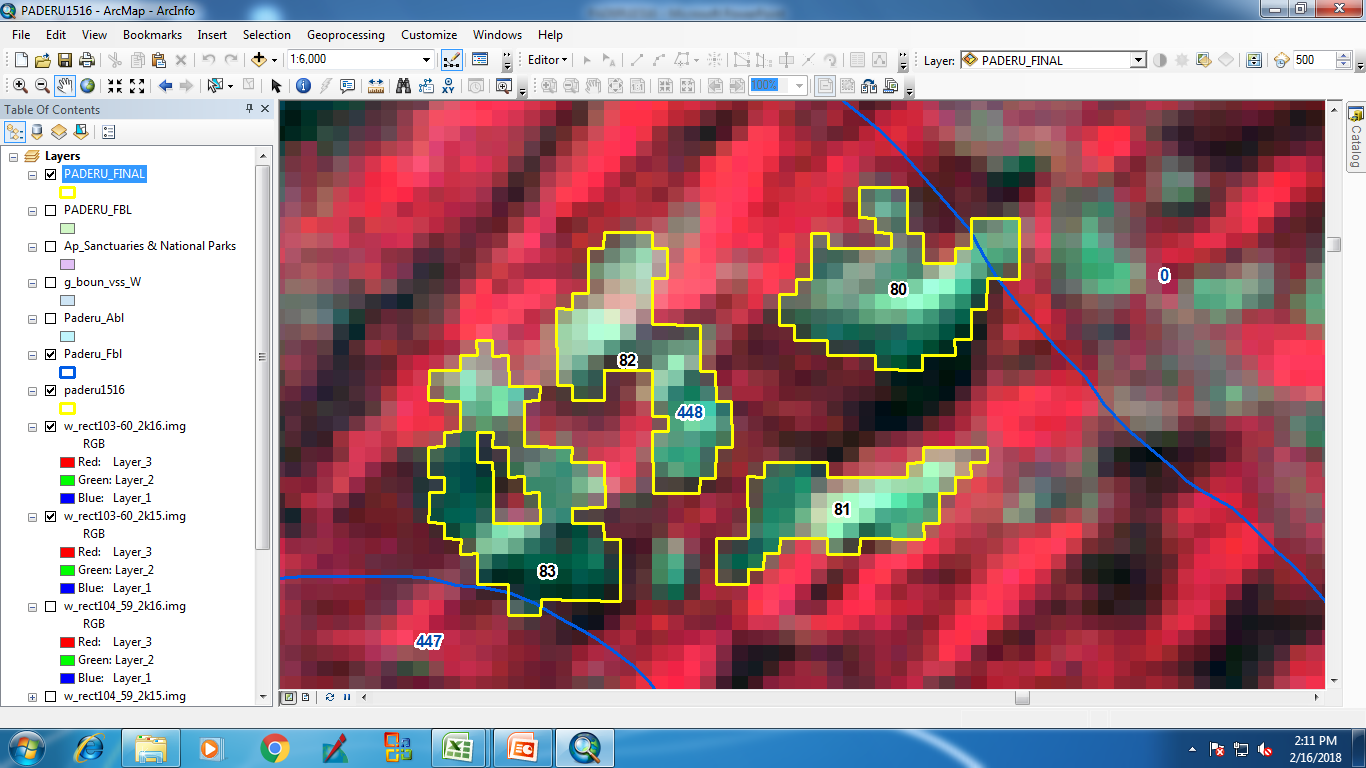 IRS_R2_LISS3_27-Nov-15
IRS_R2_LISS3_21-Nov-16
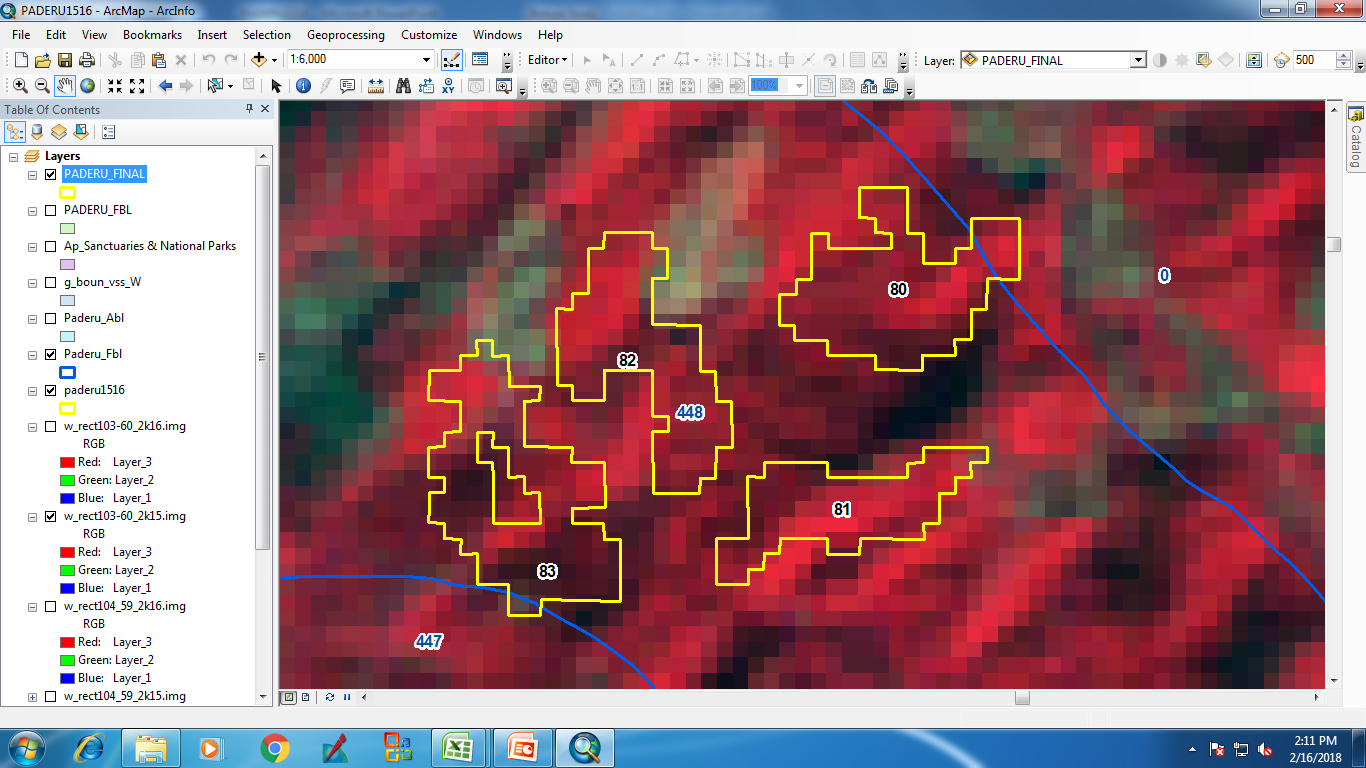 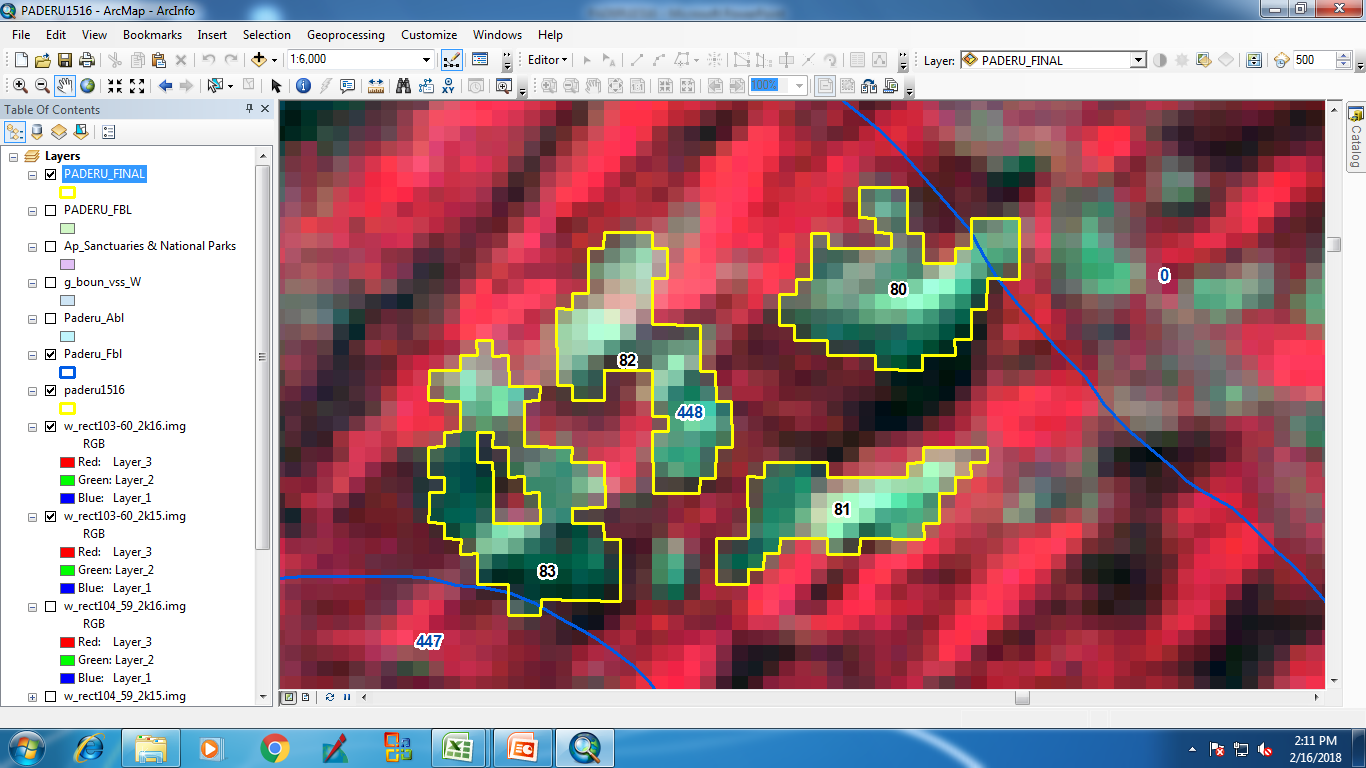 IRS_R2_LISS3_27-Nov-15
IRS_R2_LISS3_21-Nov-16
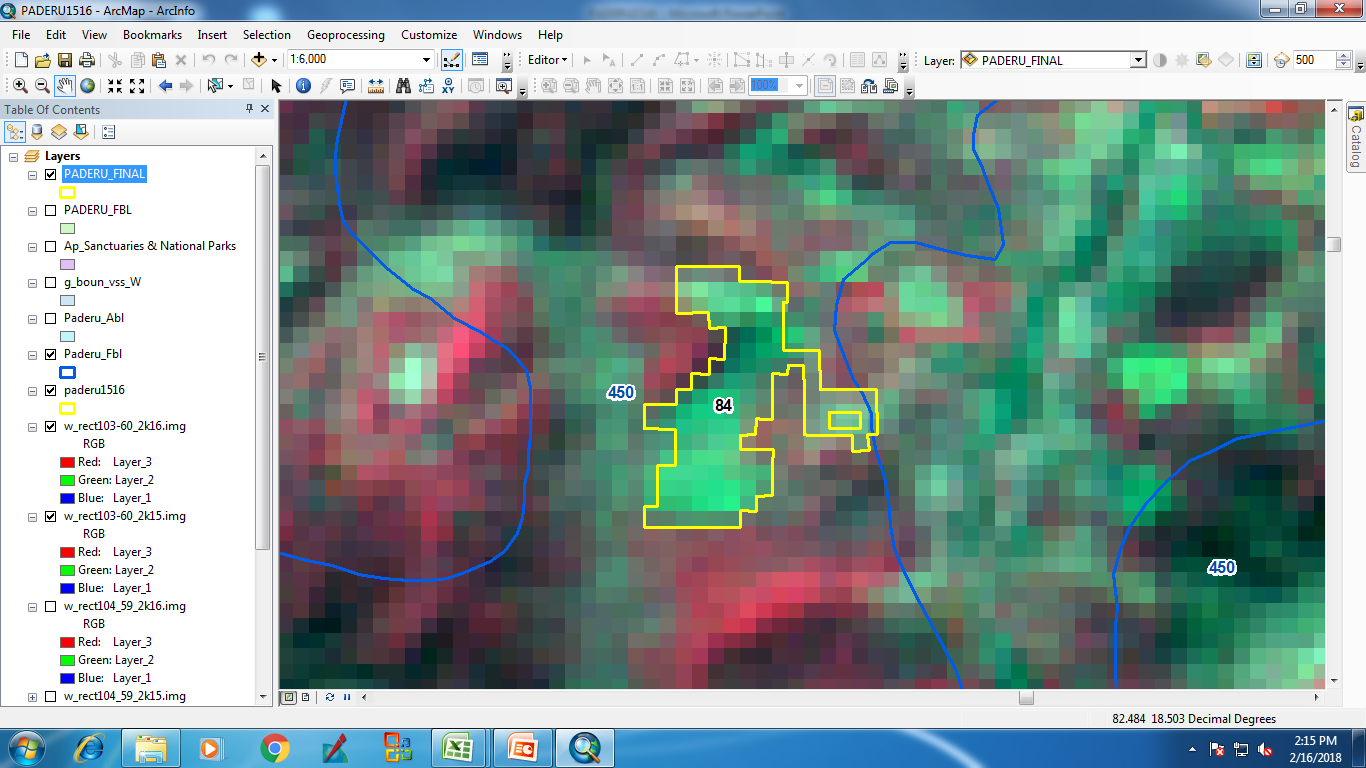 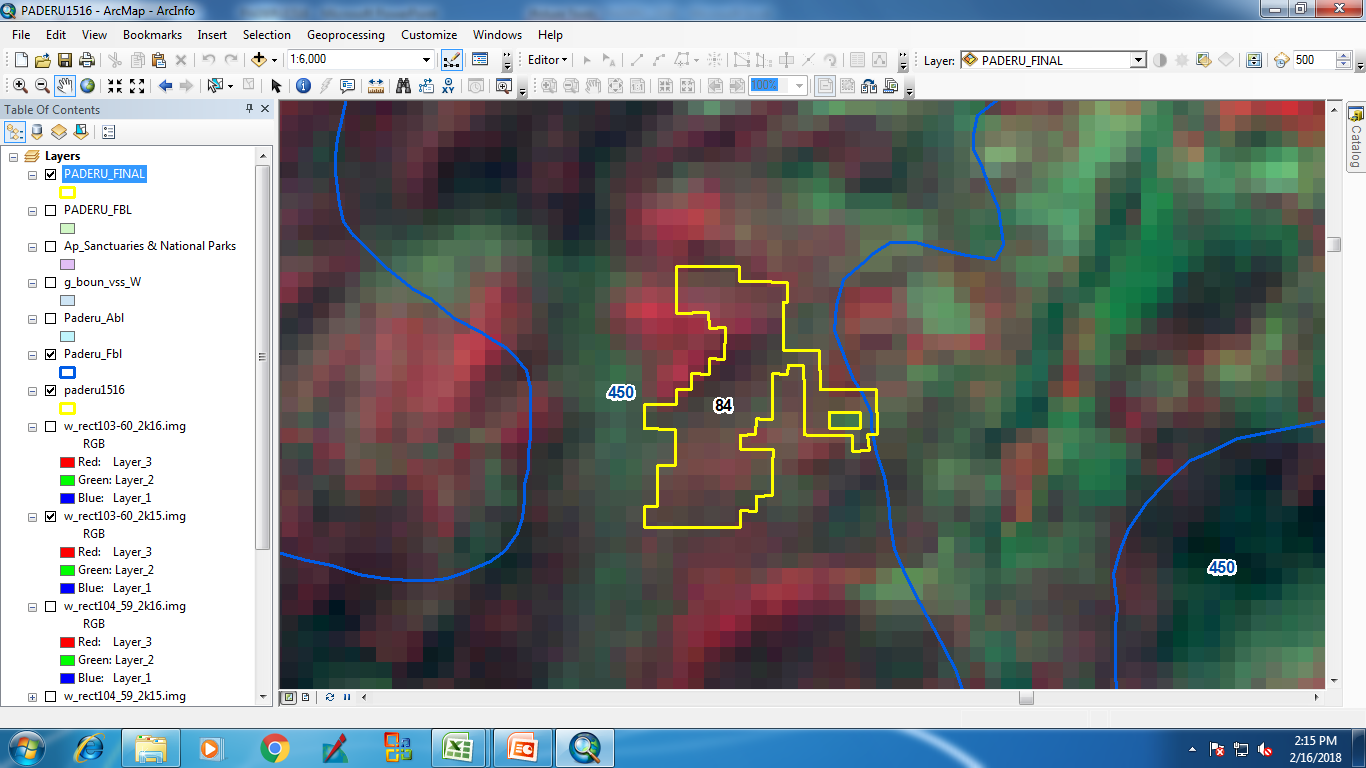 IRS_R2_LISS3_26-Dec-15
IRS_R2_LISS3_26-Nov-16
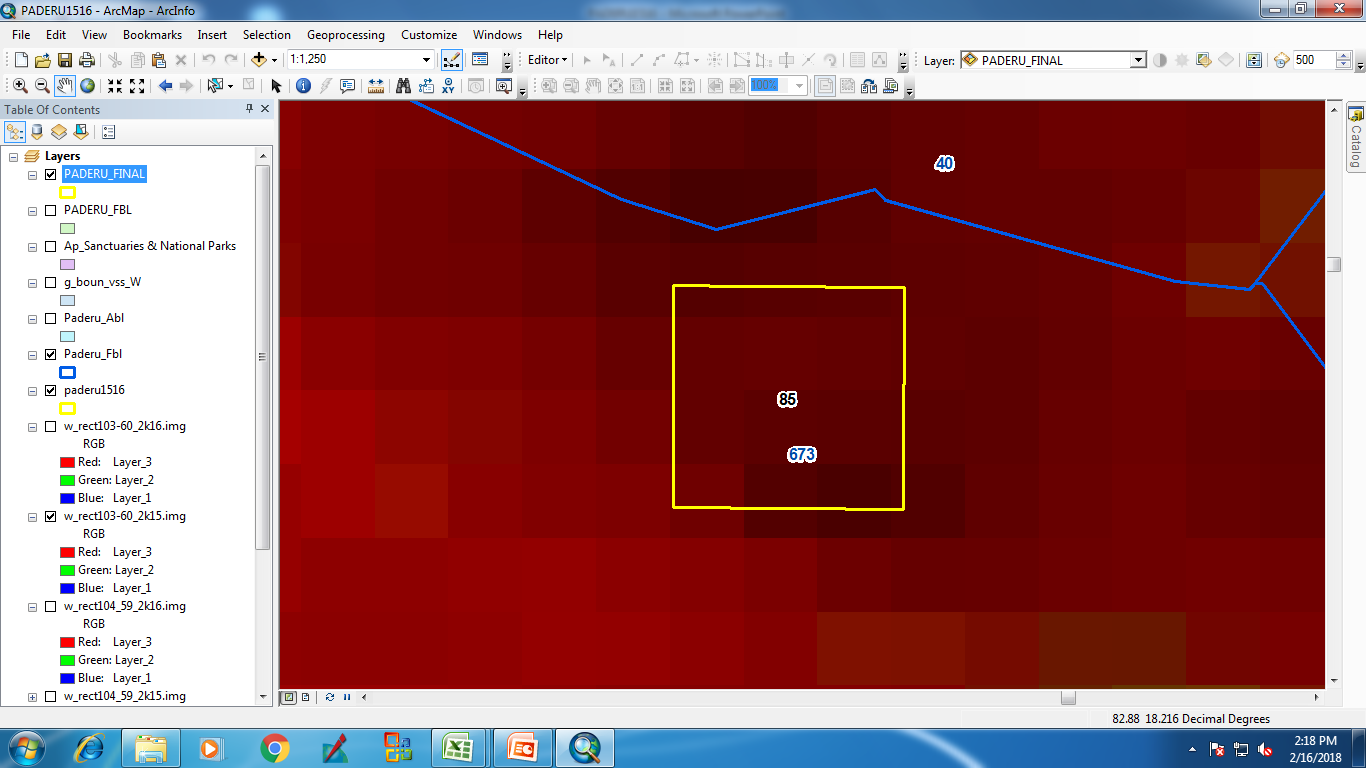 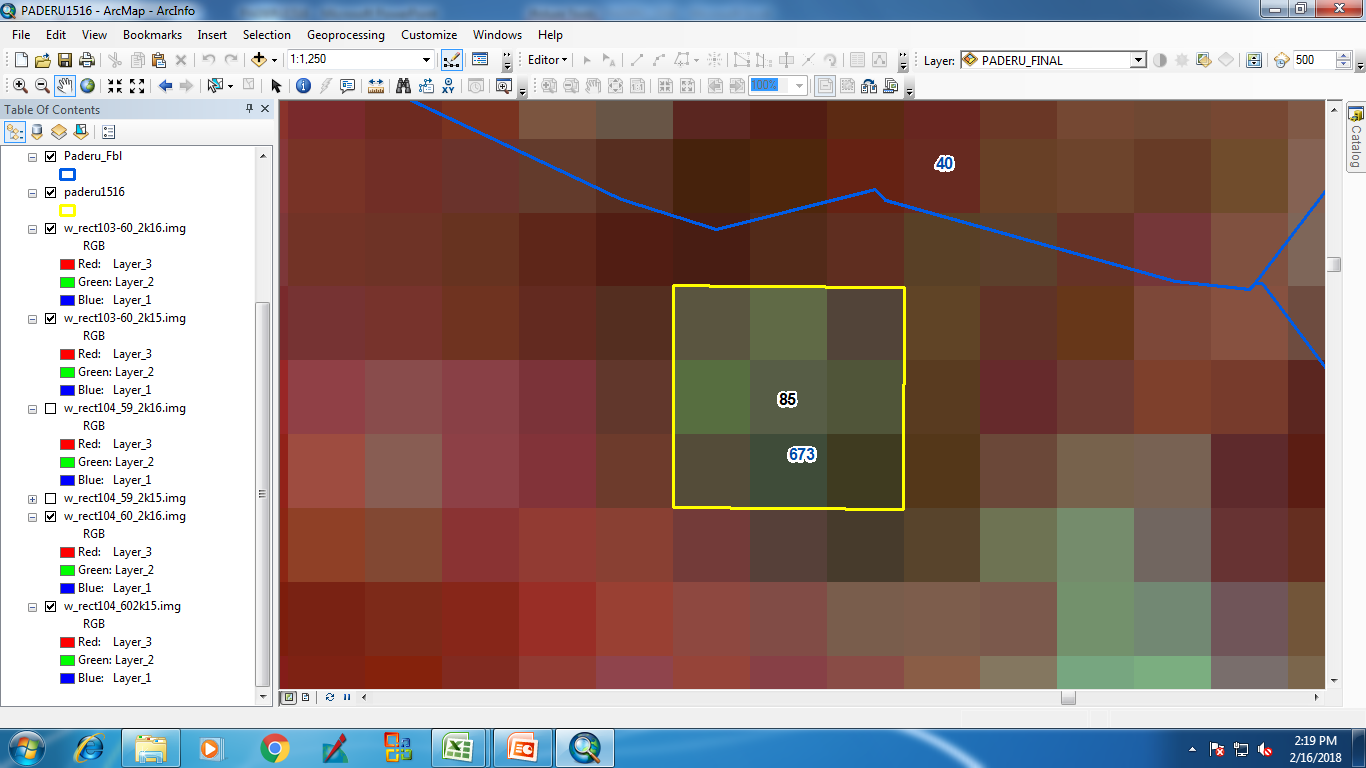 IRS_R2_LISS3_26-Dec-15
IRS_R2_LISS3_26-Nov-16
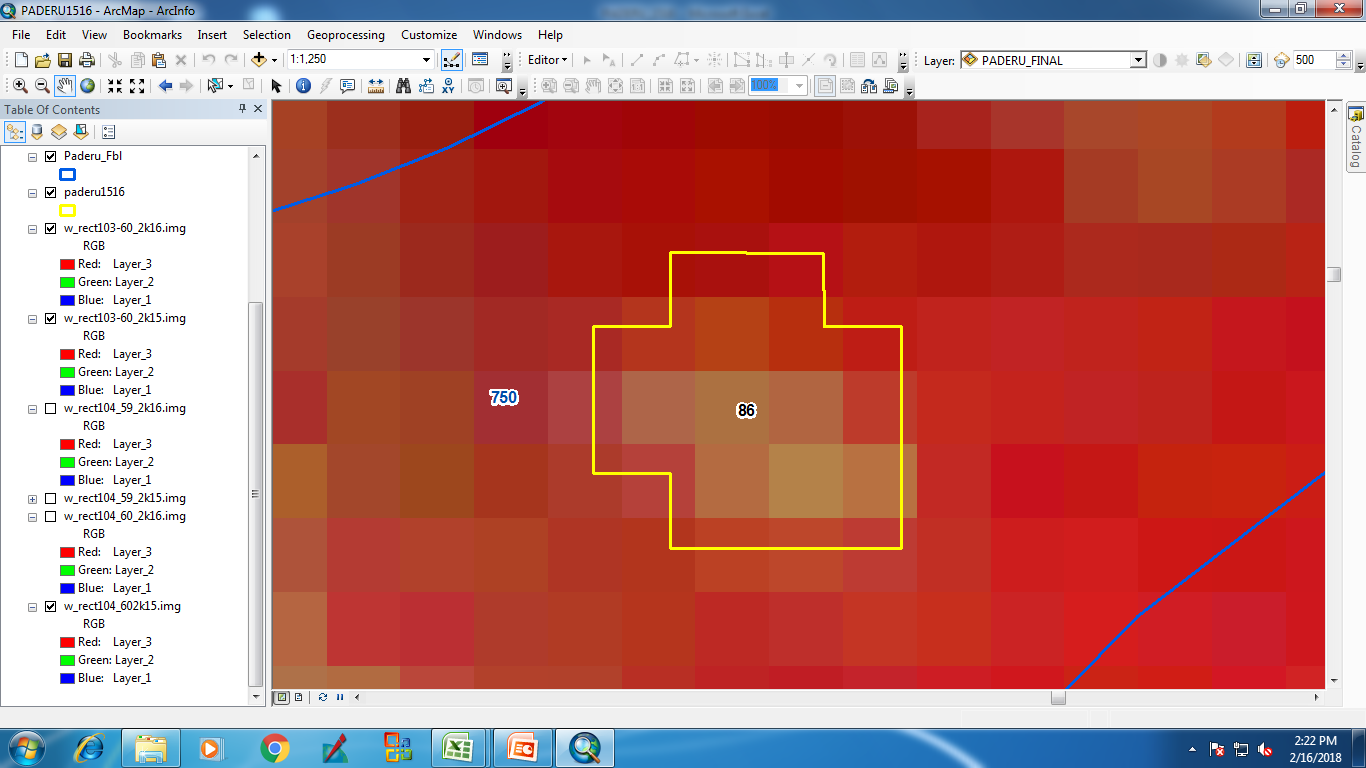 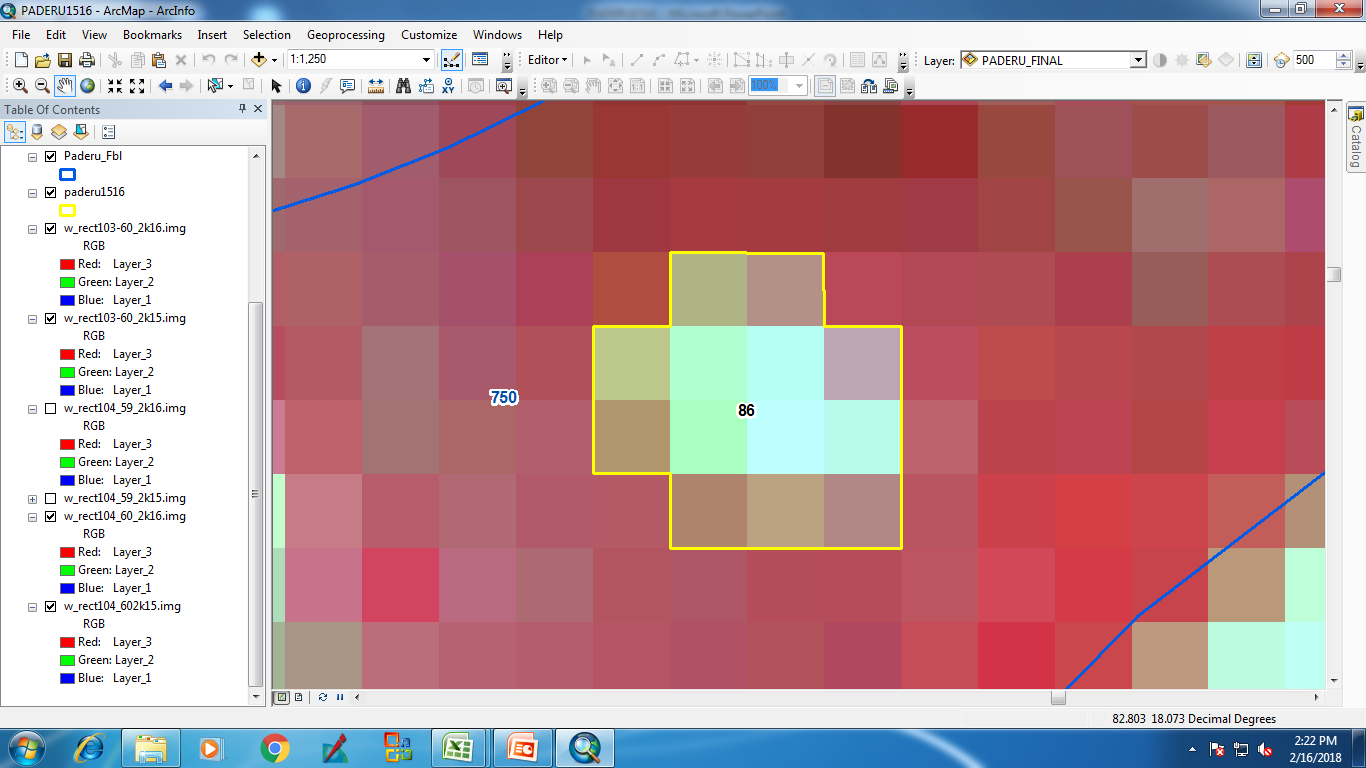